上海交通大学 20181121 我办公室的立体型书架直观省空间
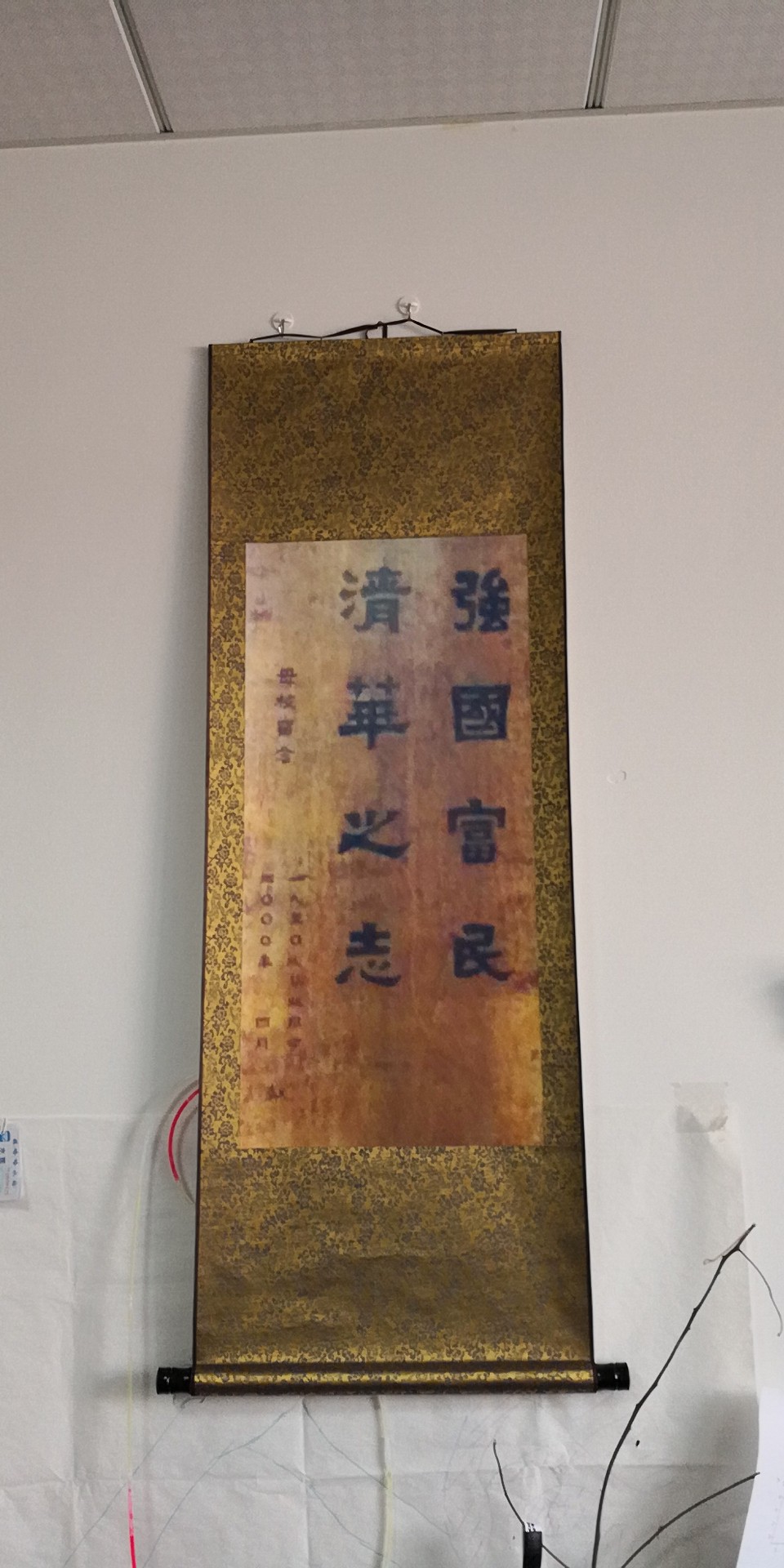 航空发动机涡轮叶片表面集成的高温传感器阵列
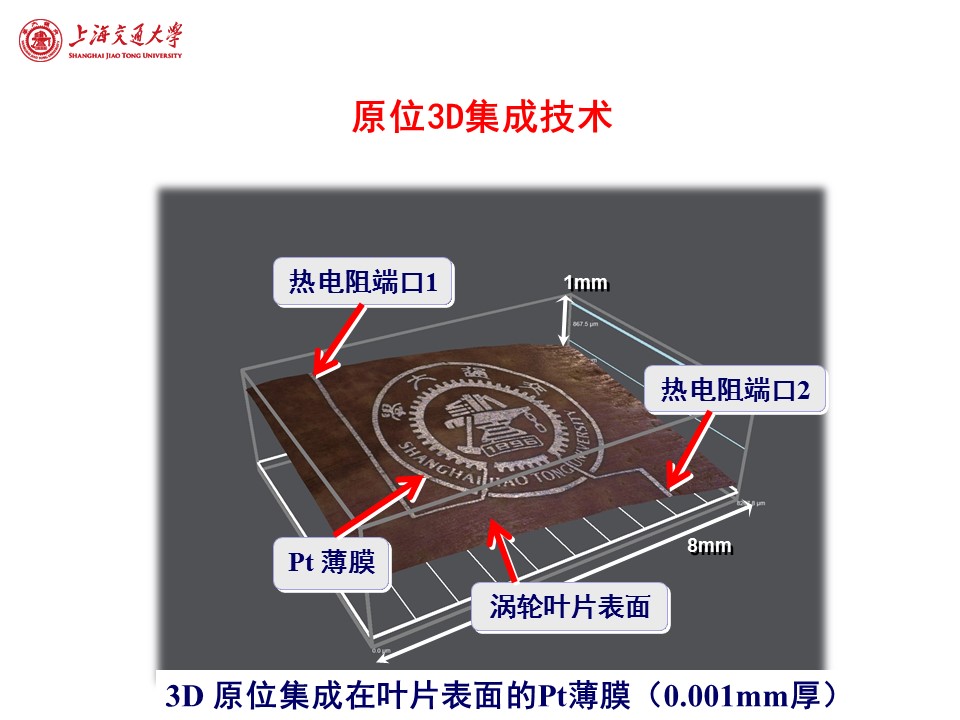 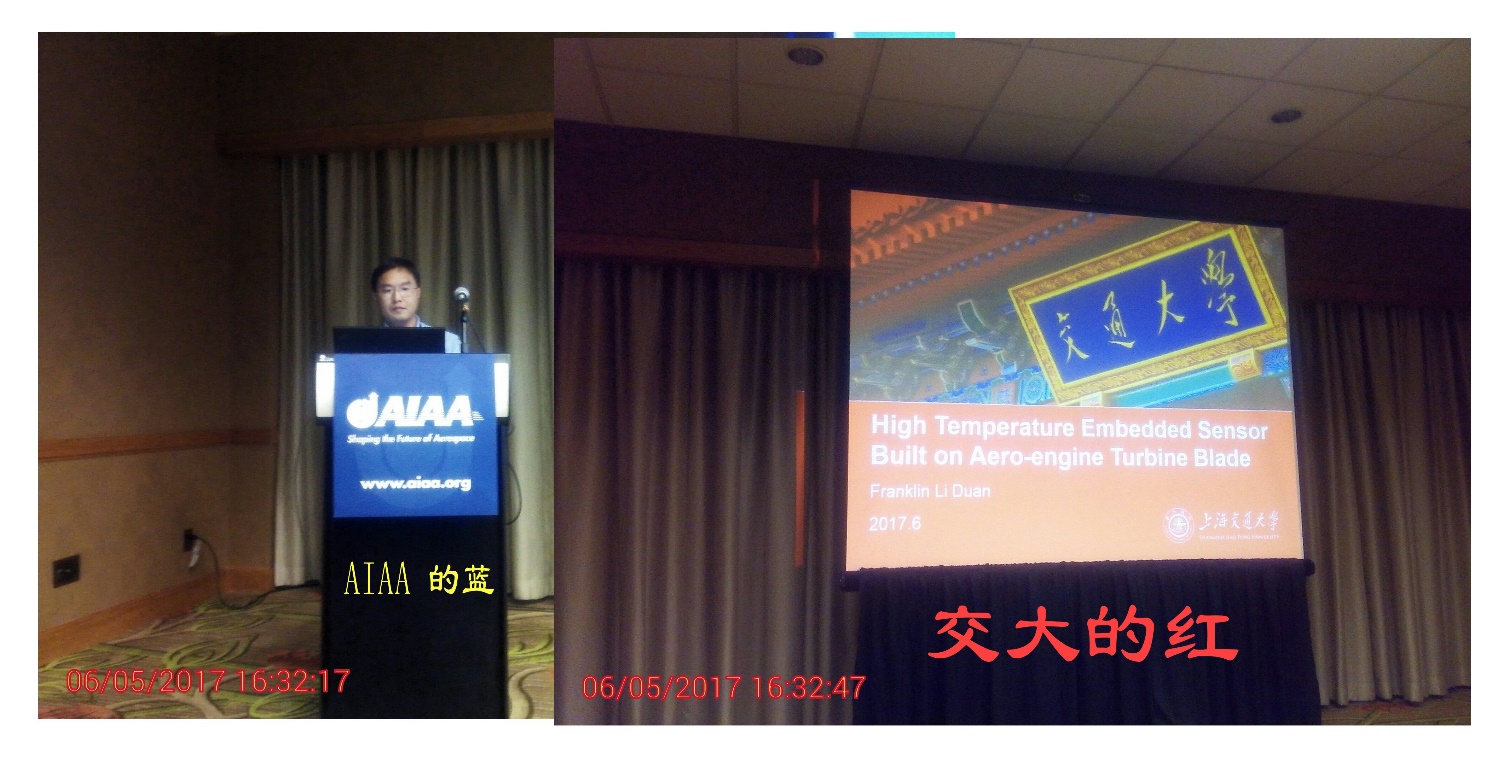 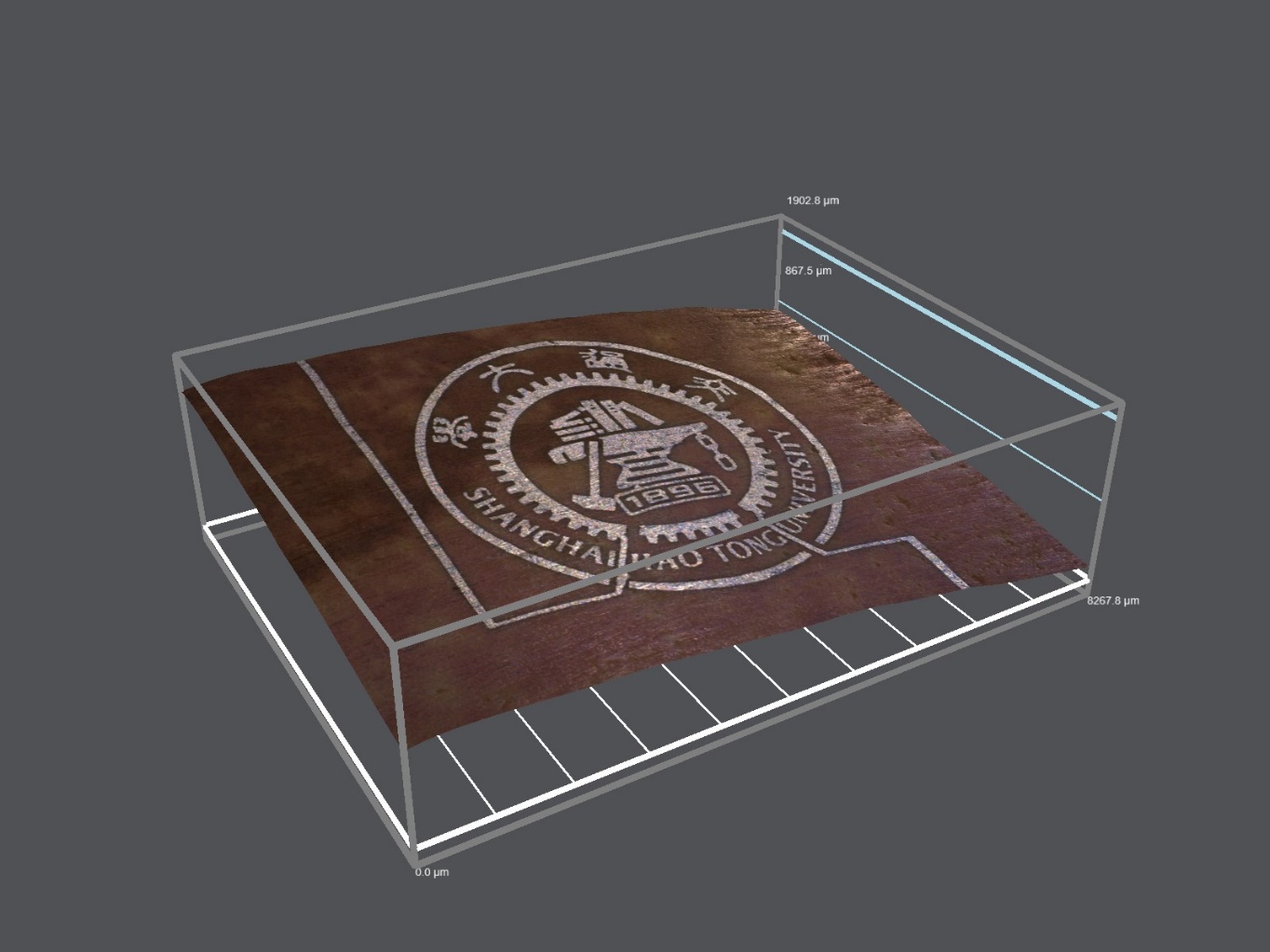 交大在3D叶片上
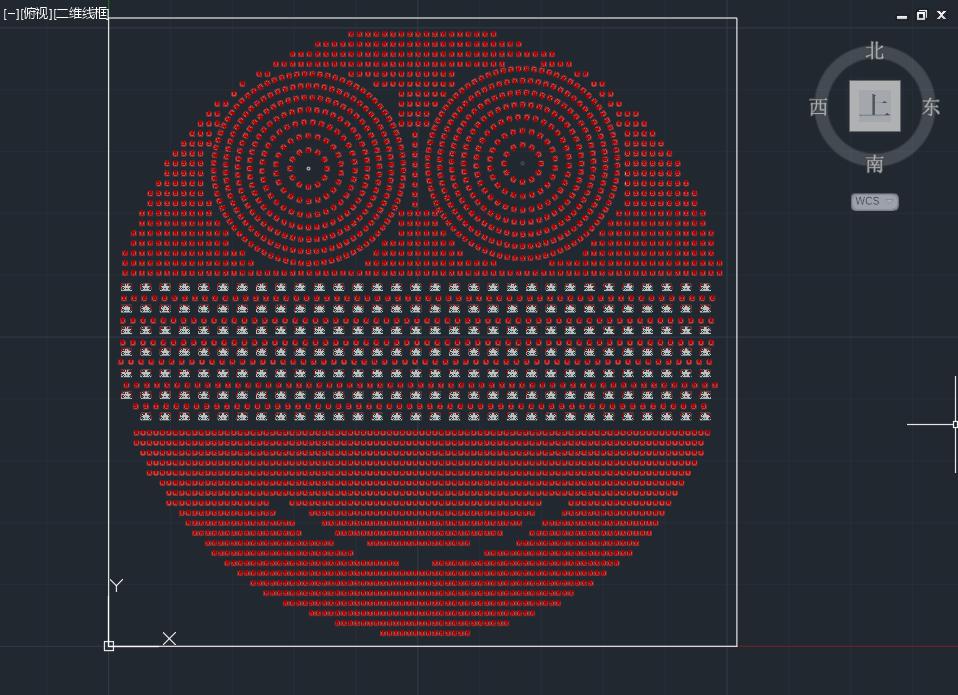 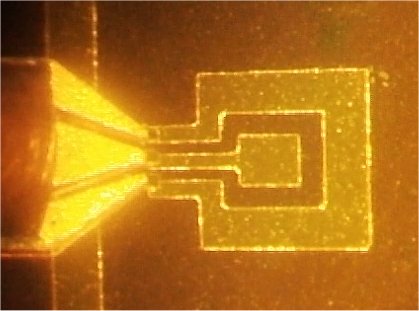 FBAR 在笑
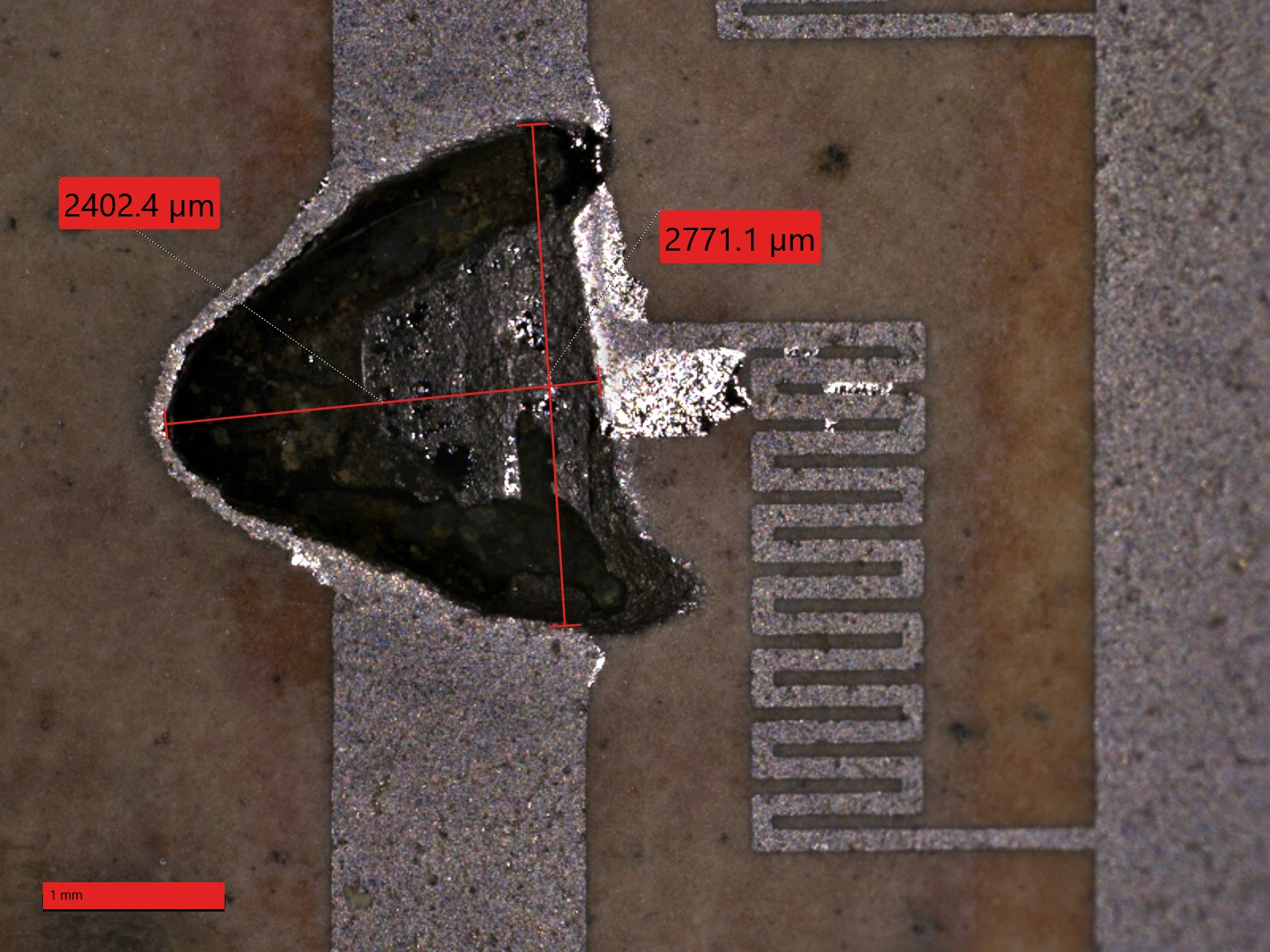 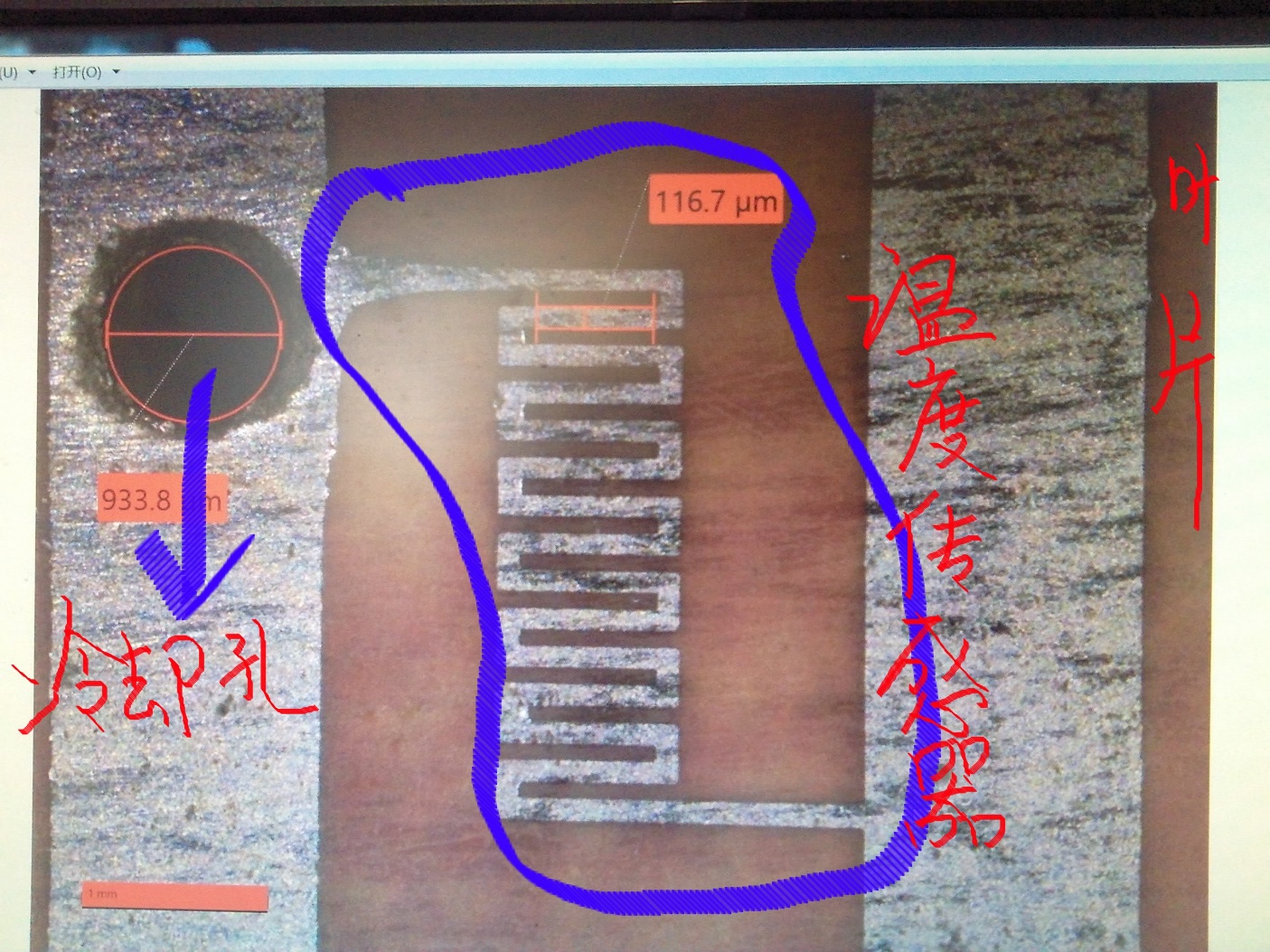 MEMSthinfilm集成的细致
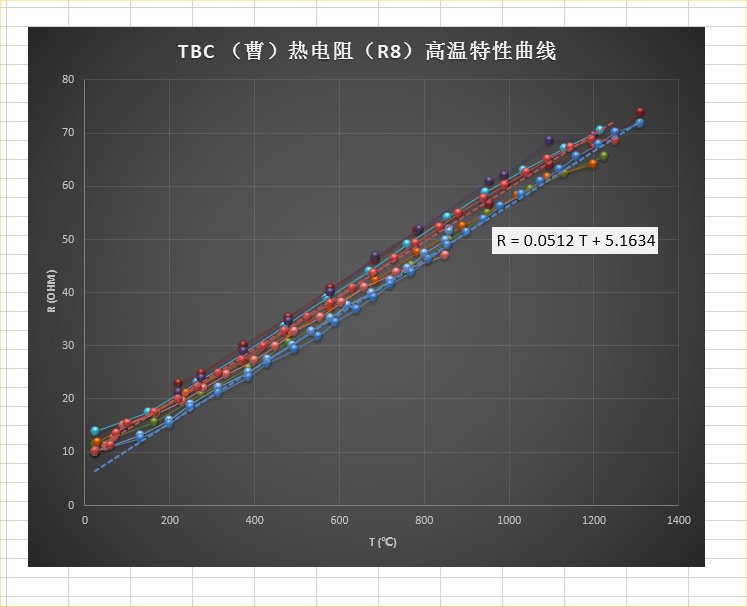 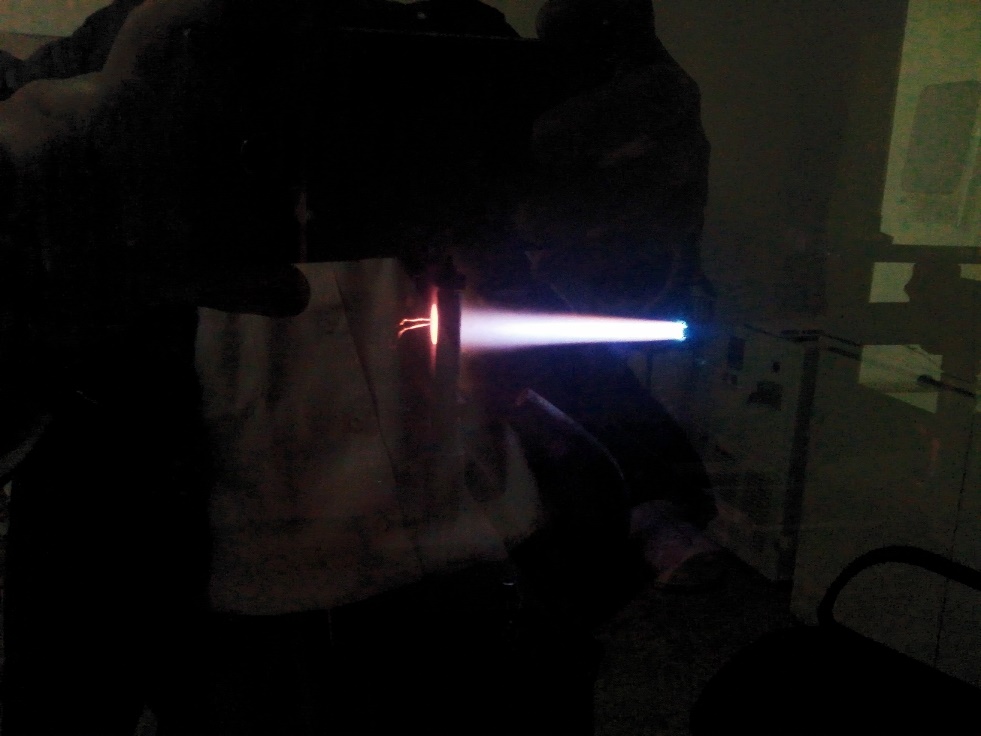 高温·叶片·传感
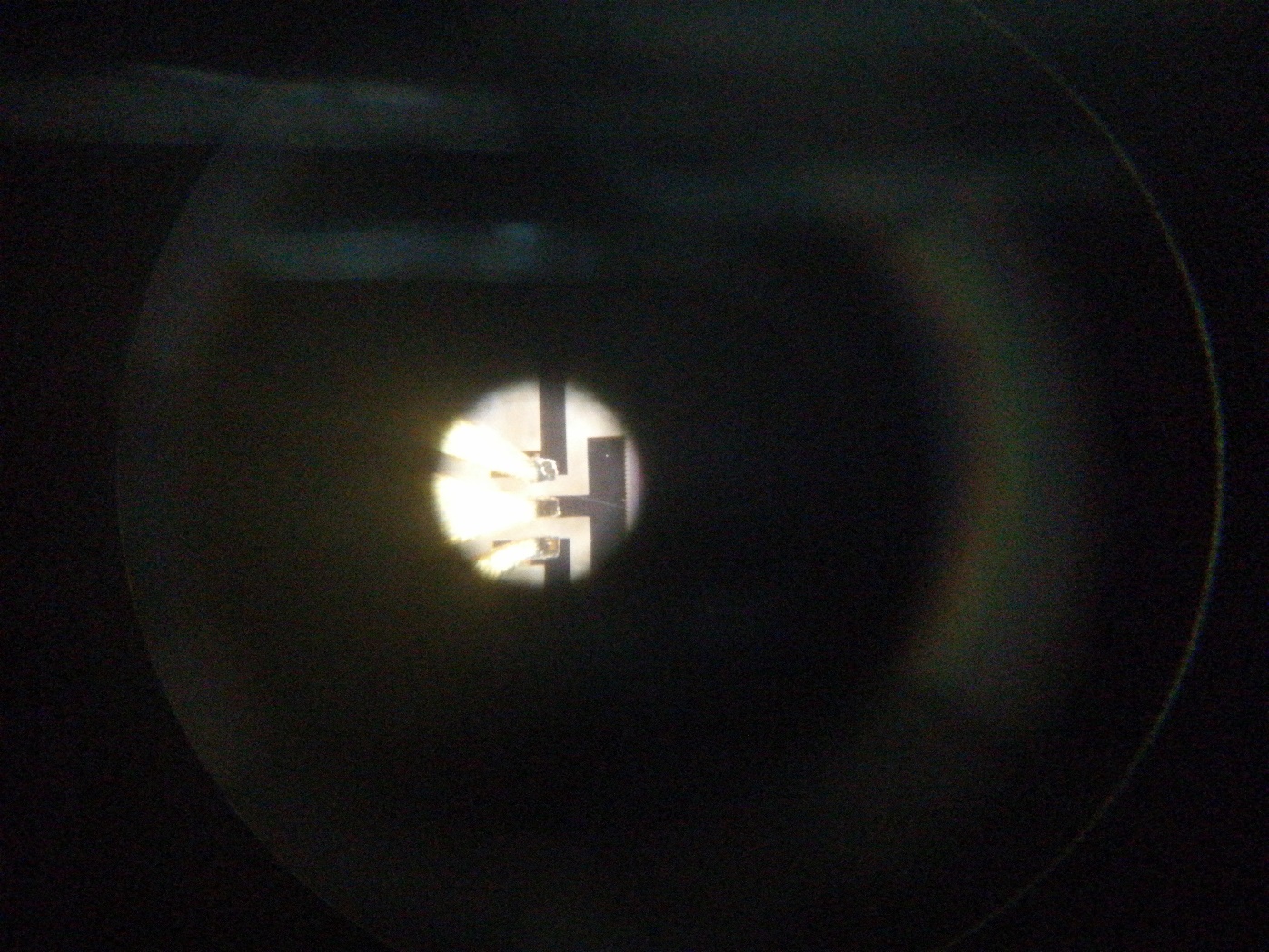 SAW滴光刻胶
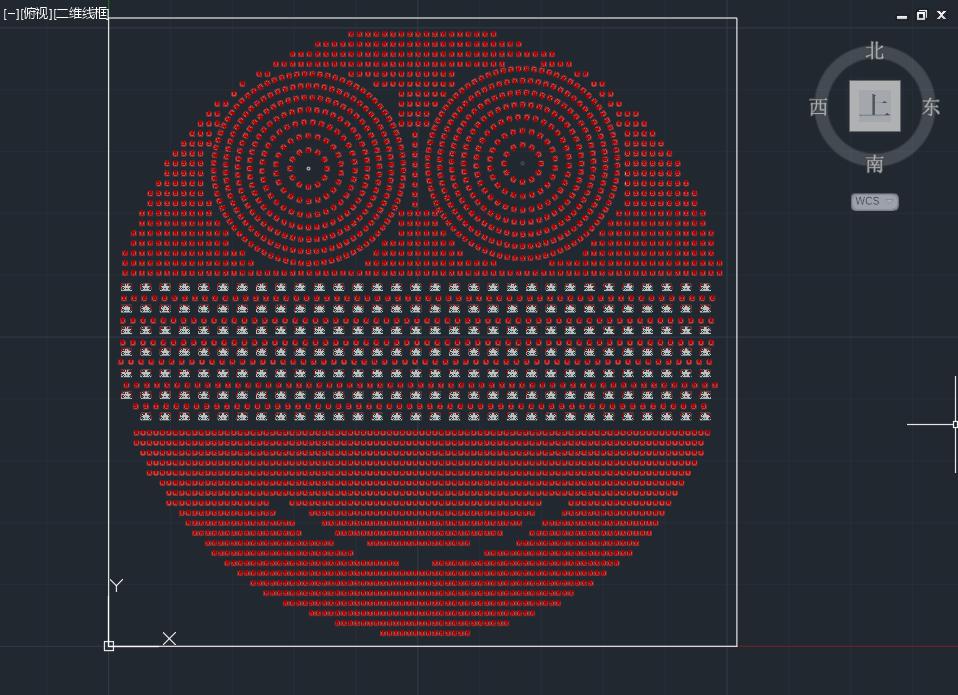 FBARs & SAWs
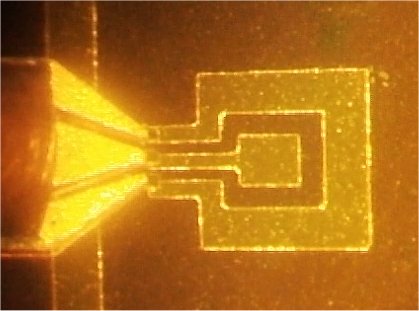 RF Probing
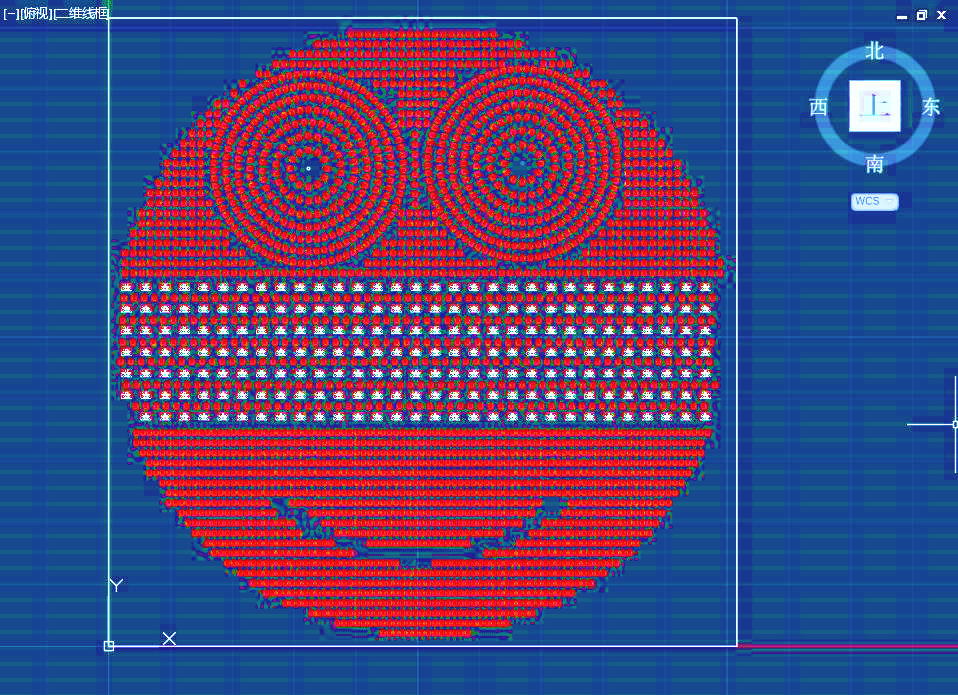 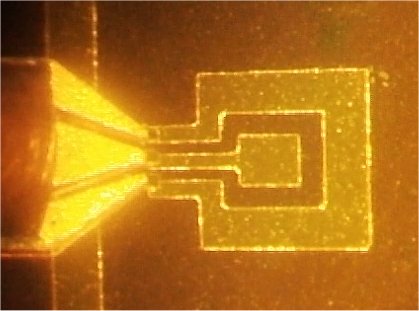 FBAR
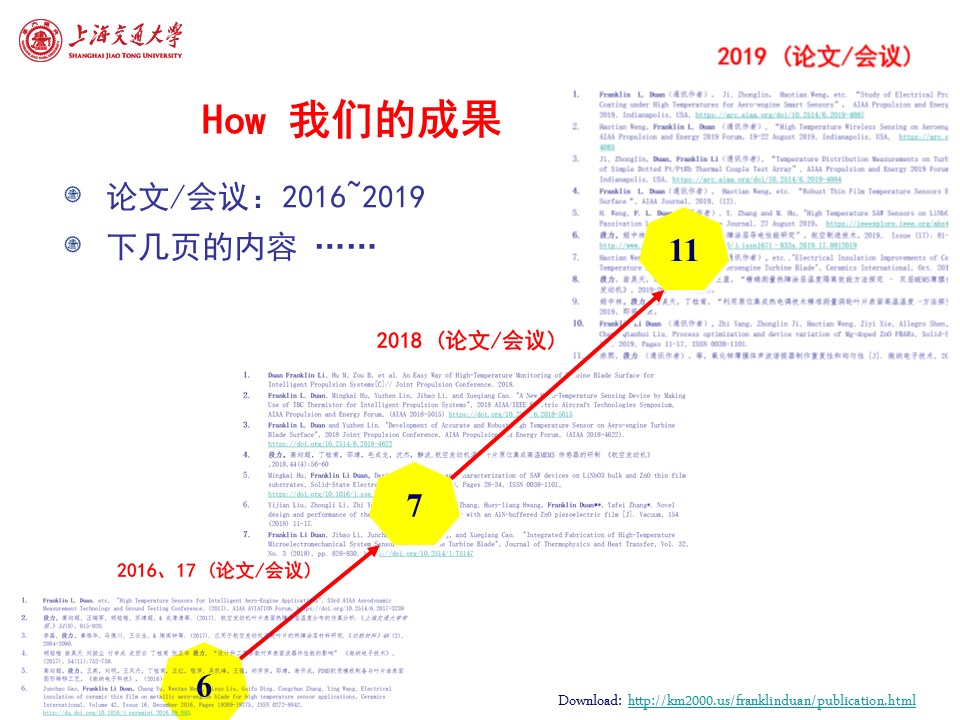 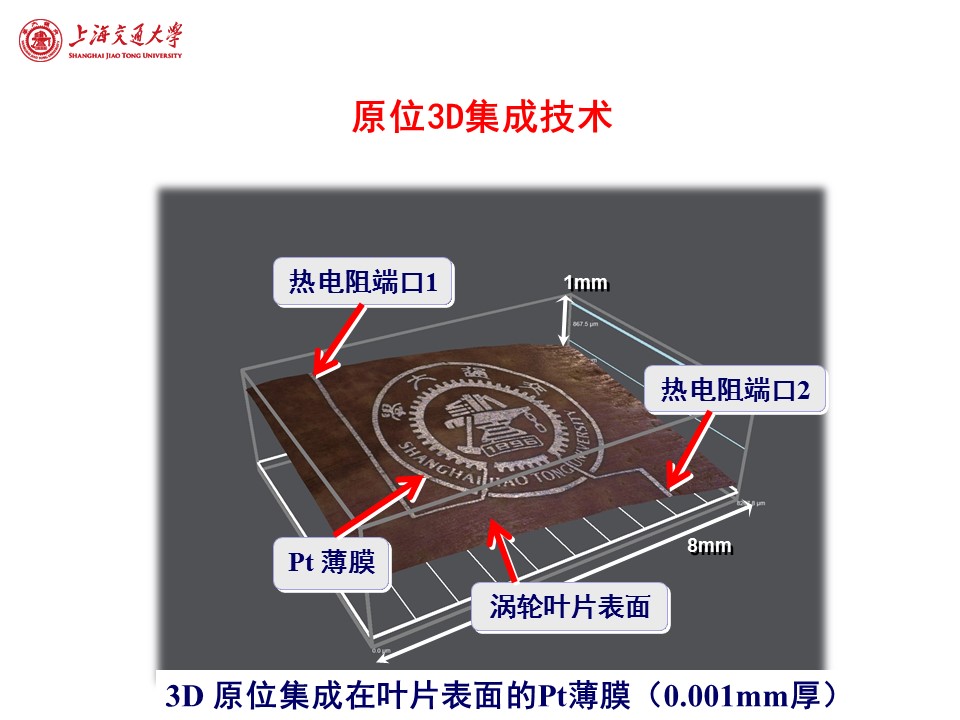 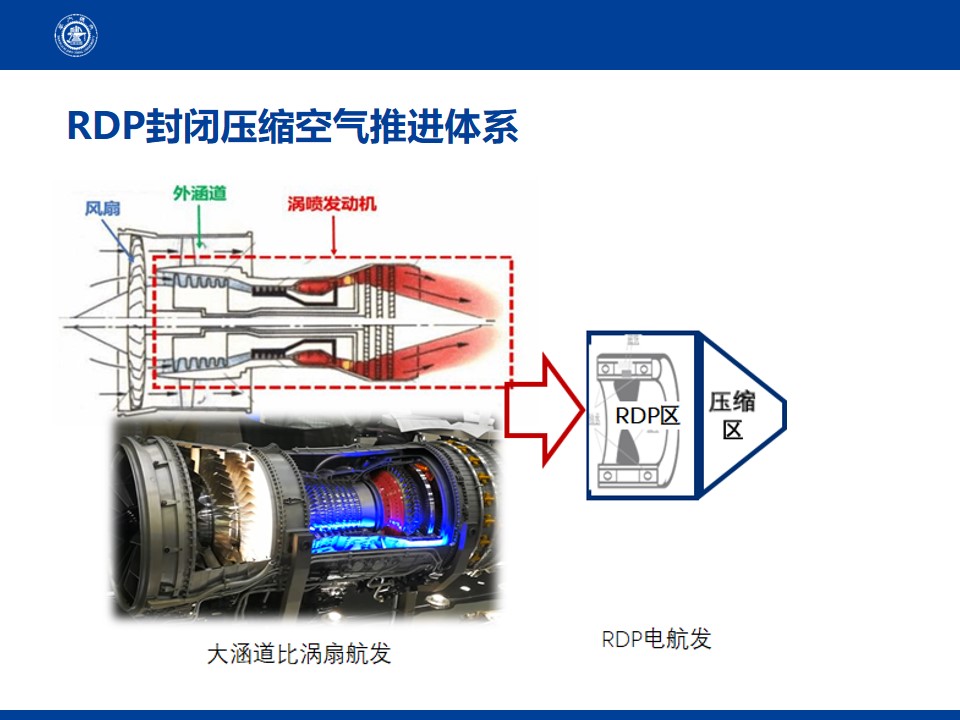 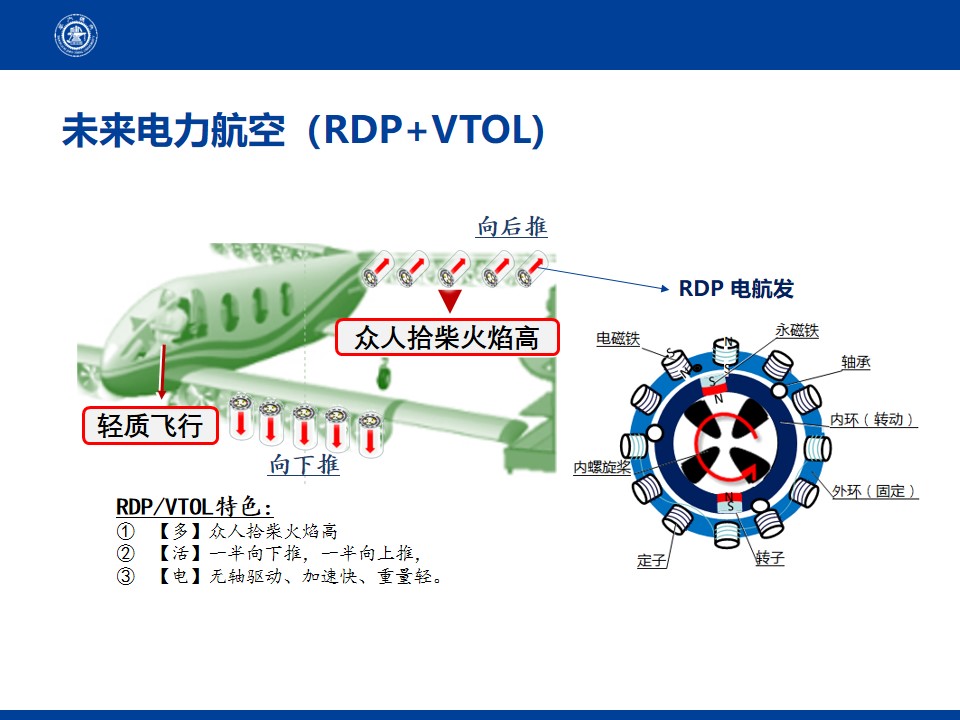 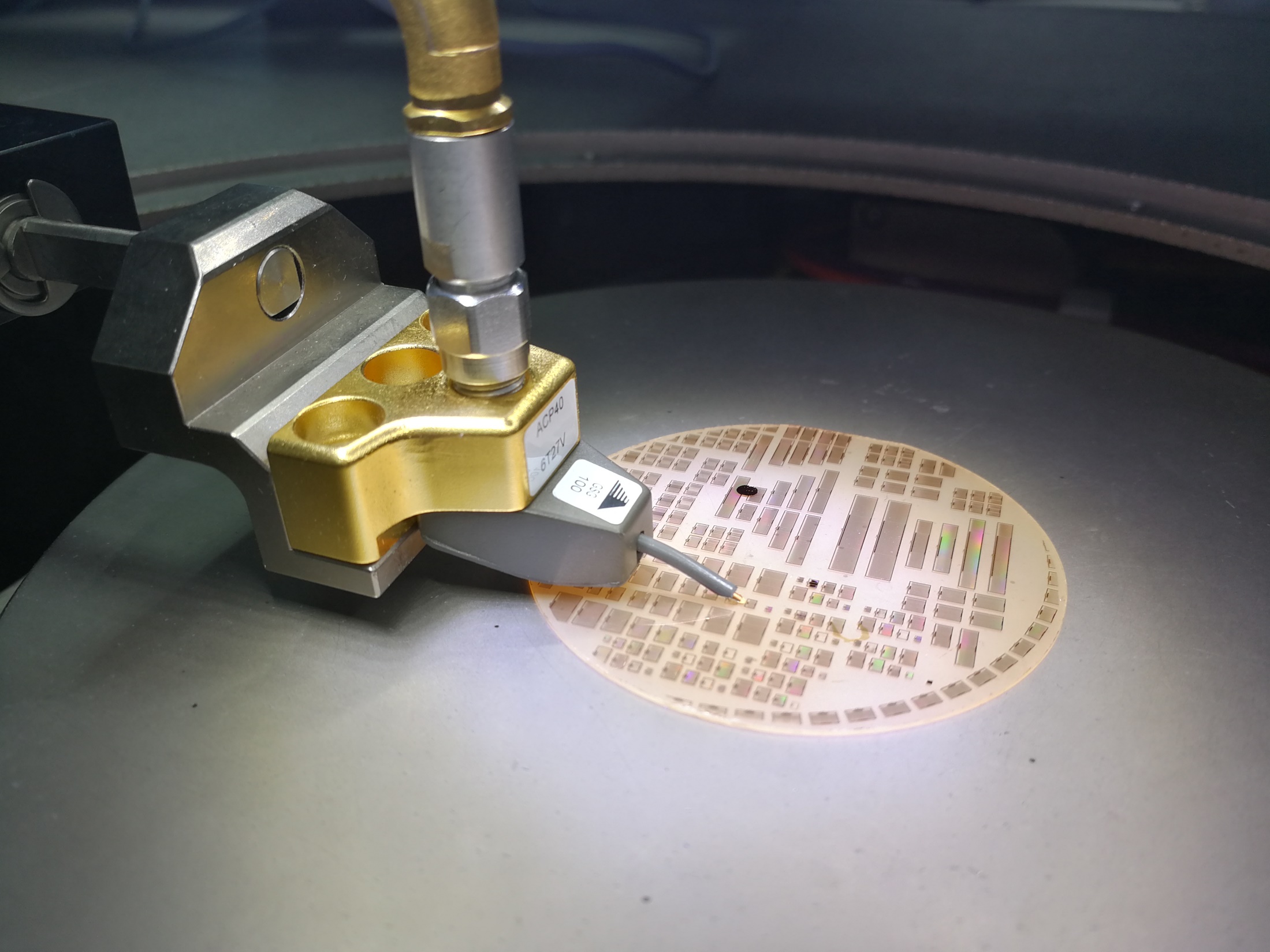 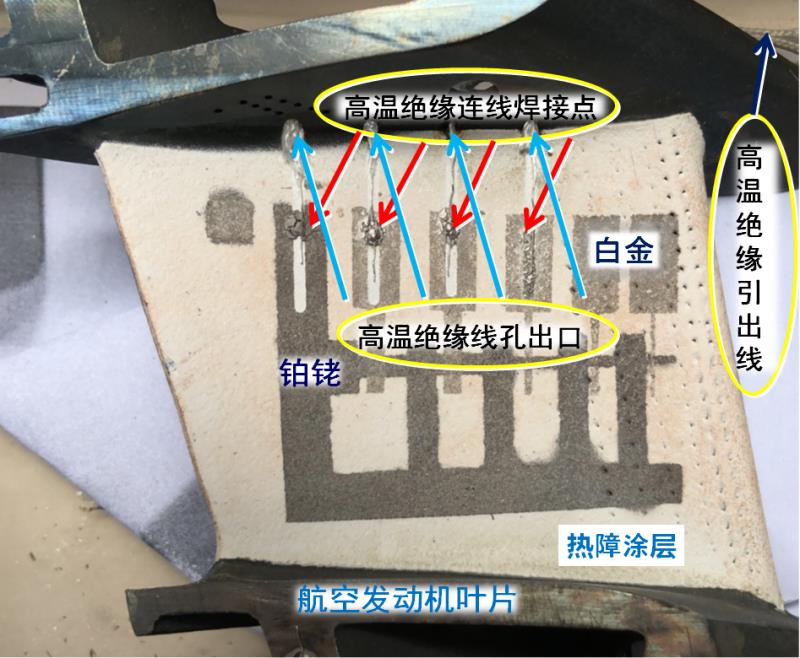 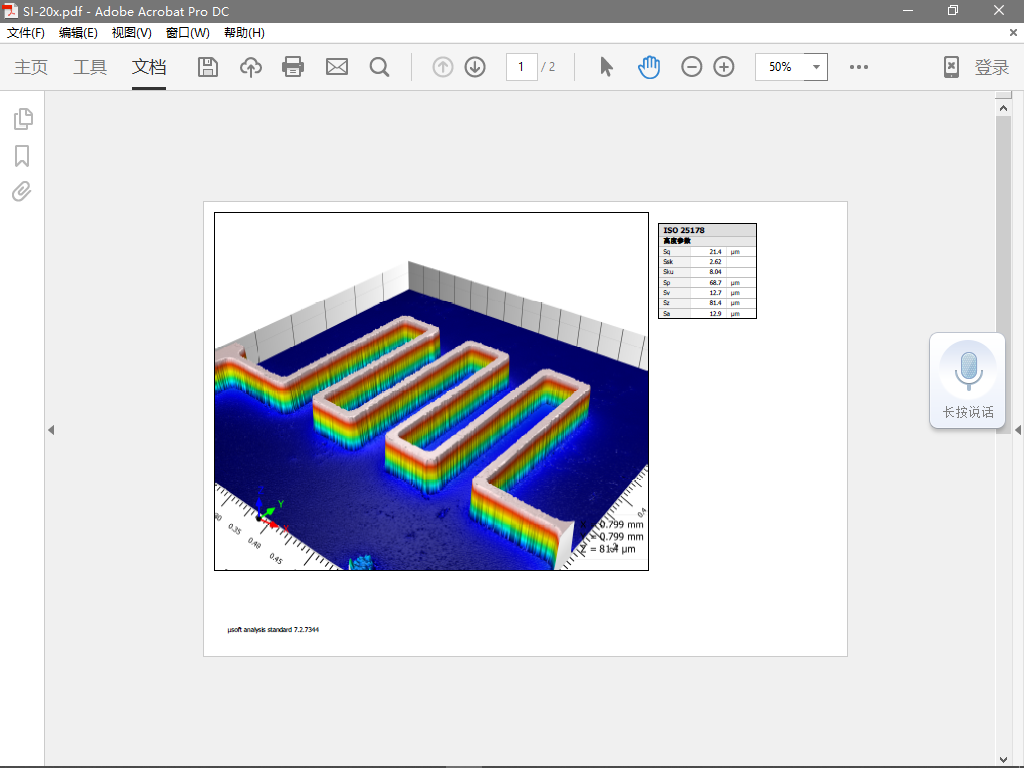 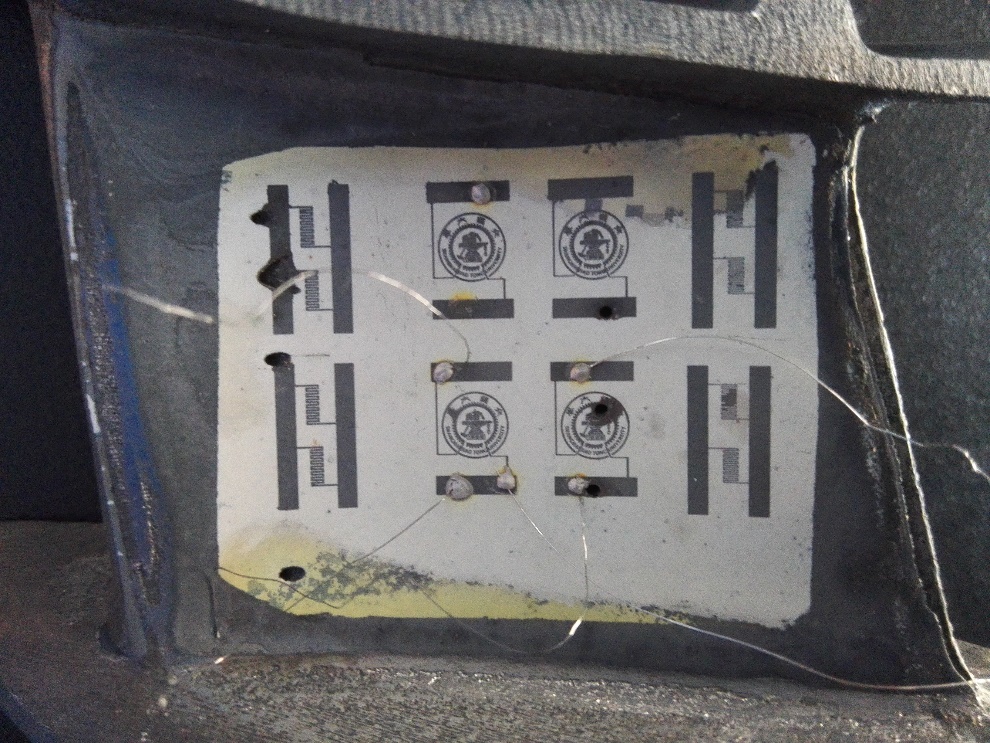 PDMS深硅刻蚀(ICP)
交大校徽传感器
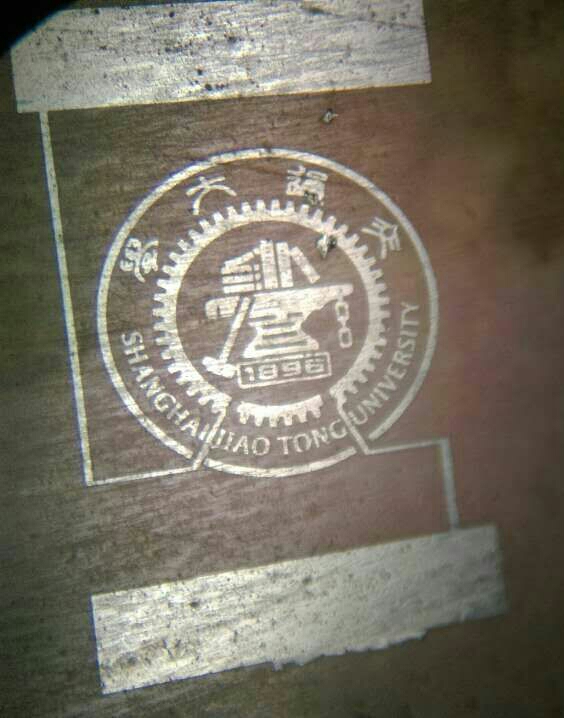 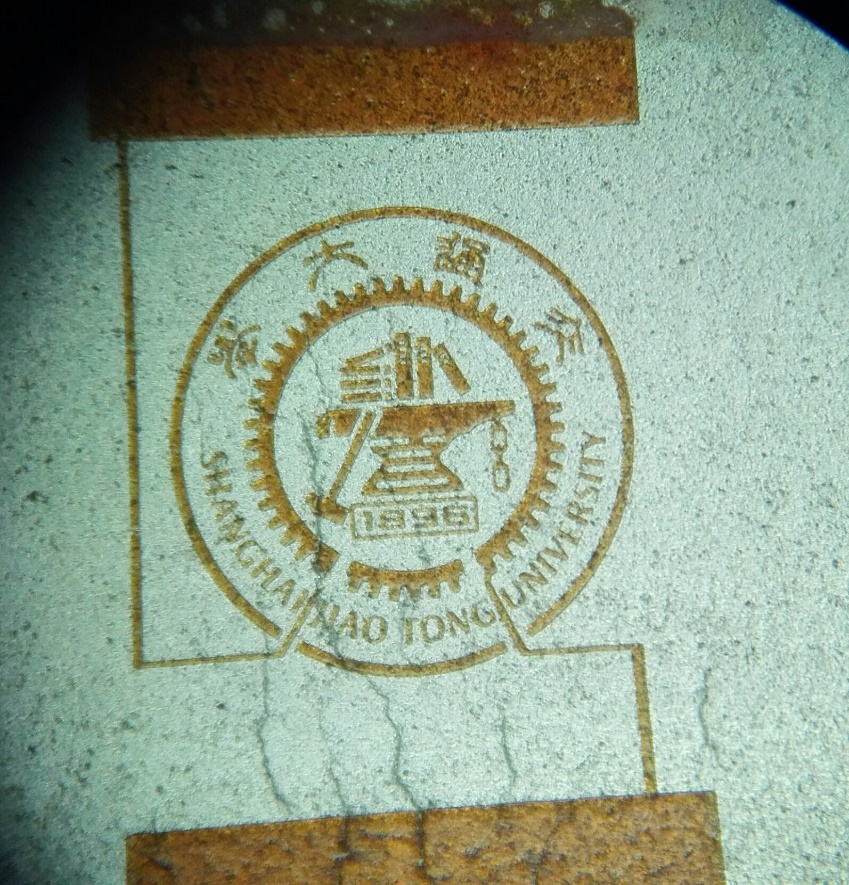 高度80μm,高宽比5:1
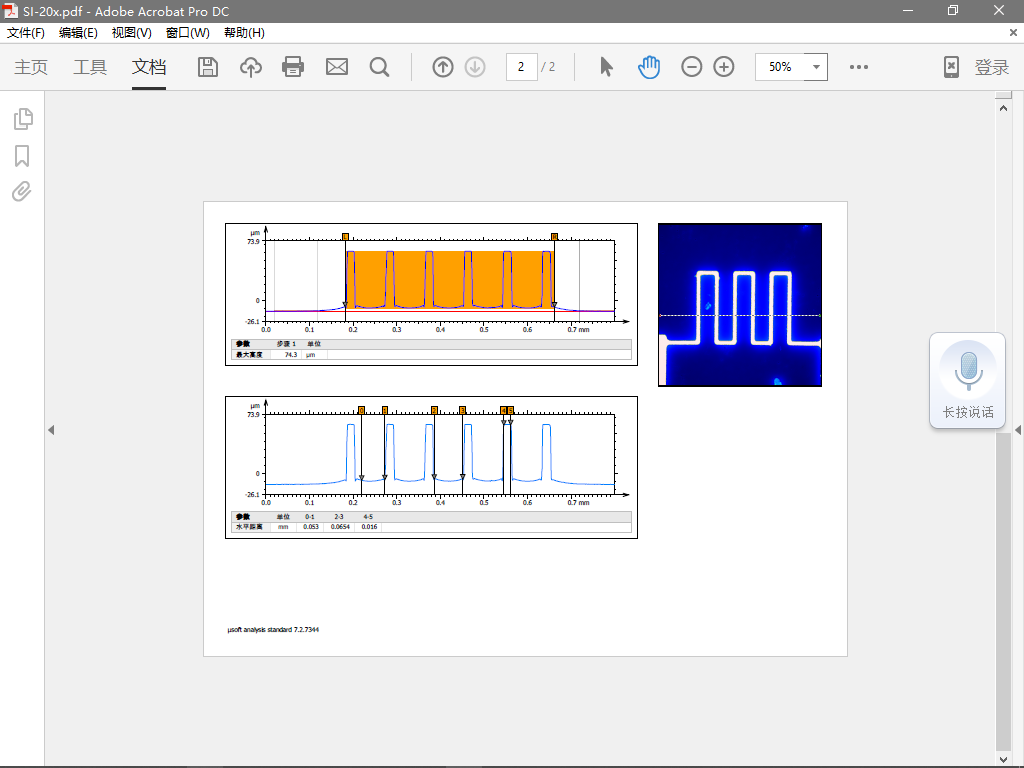 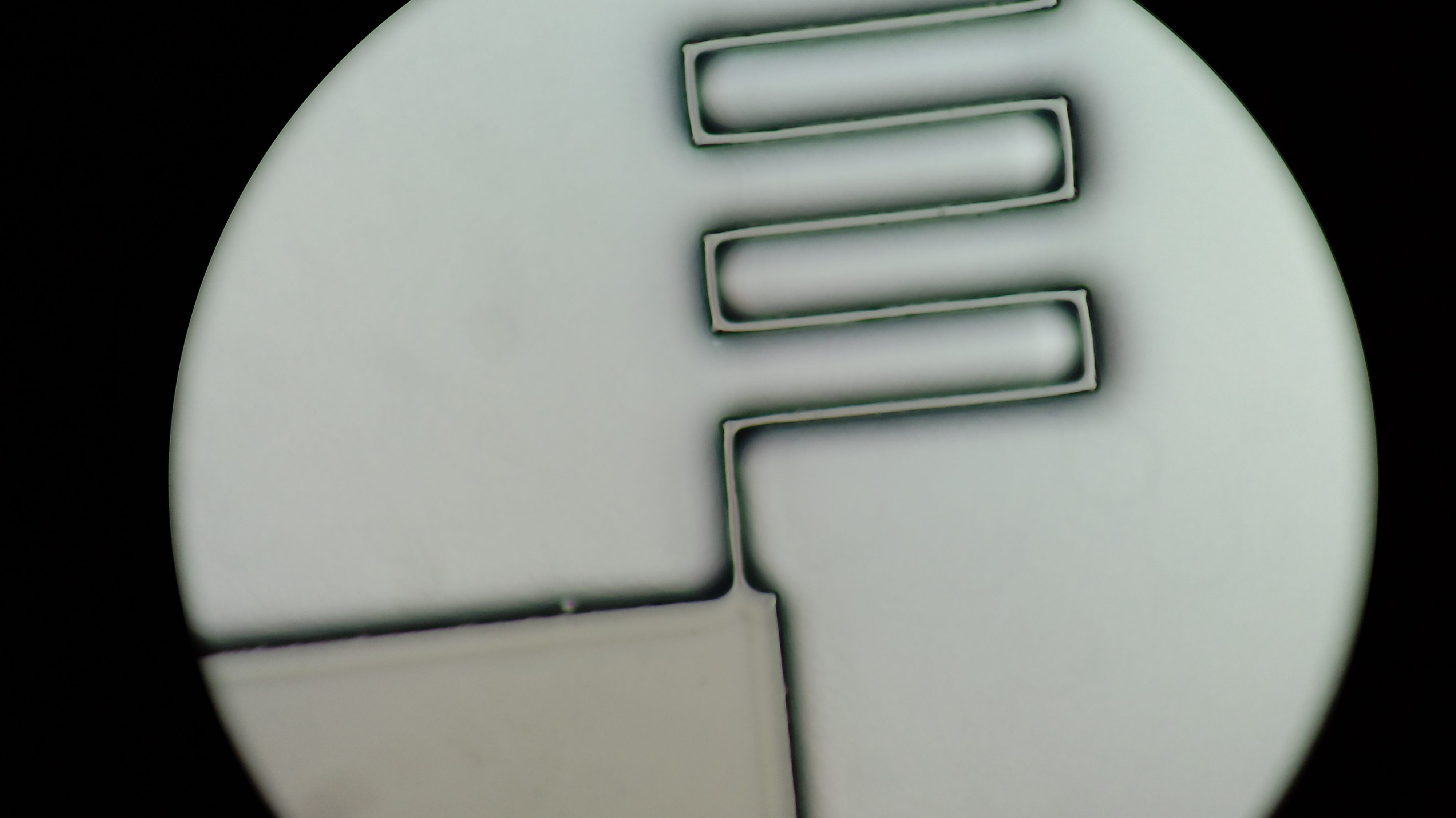 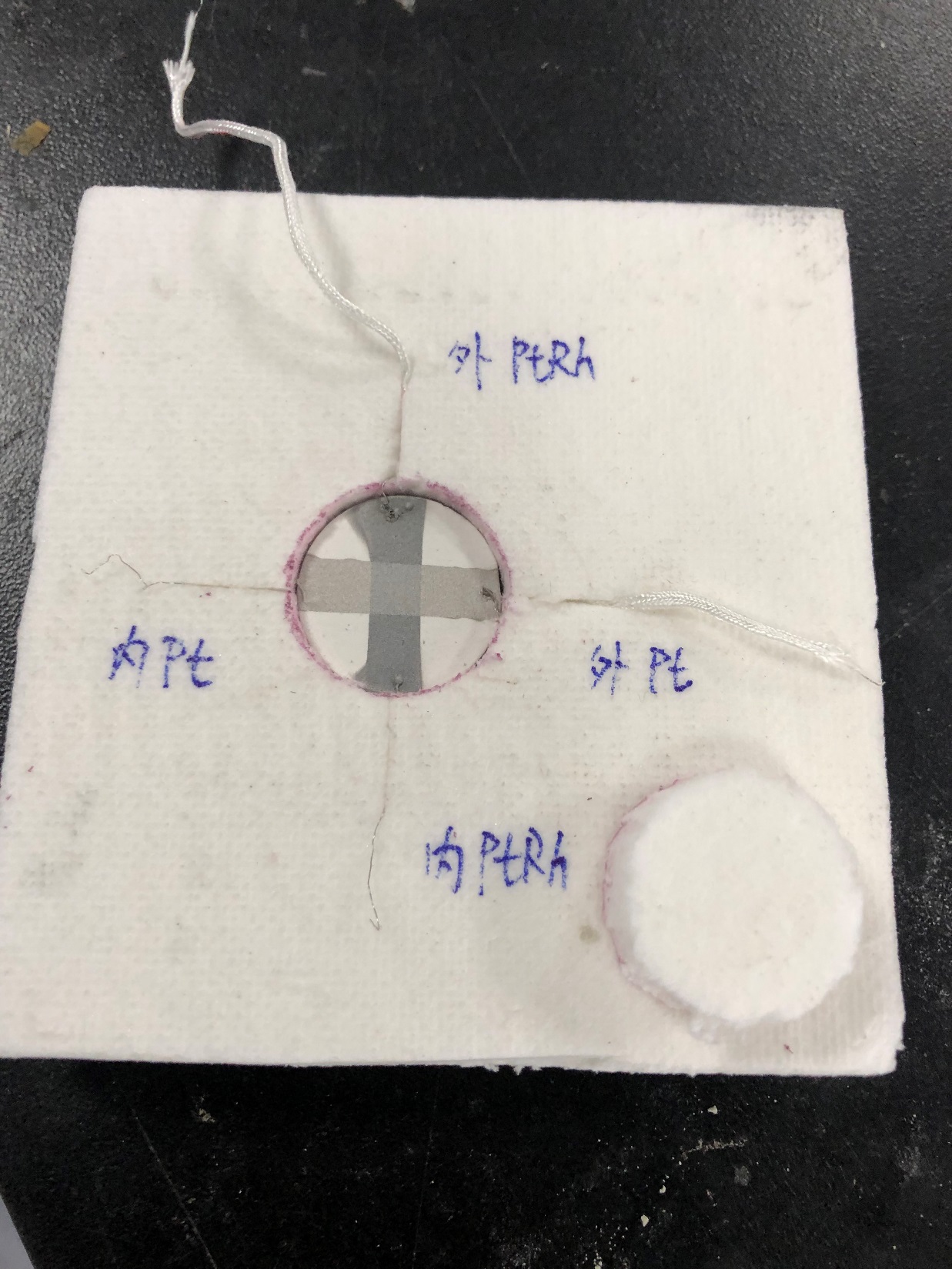 航空发动机TBC隔热测量双层传感器
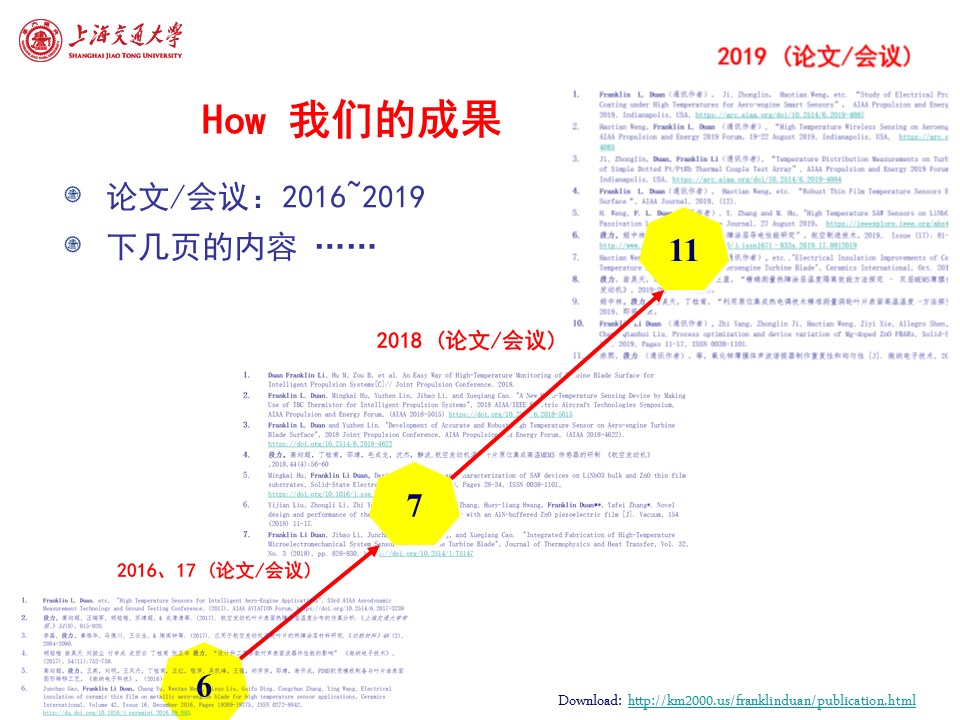 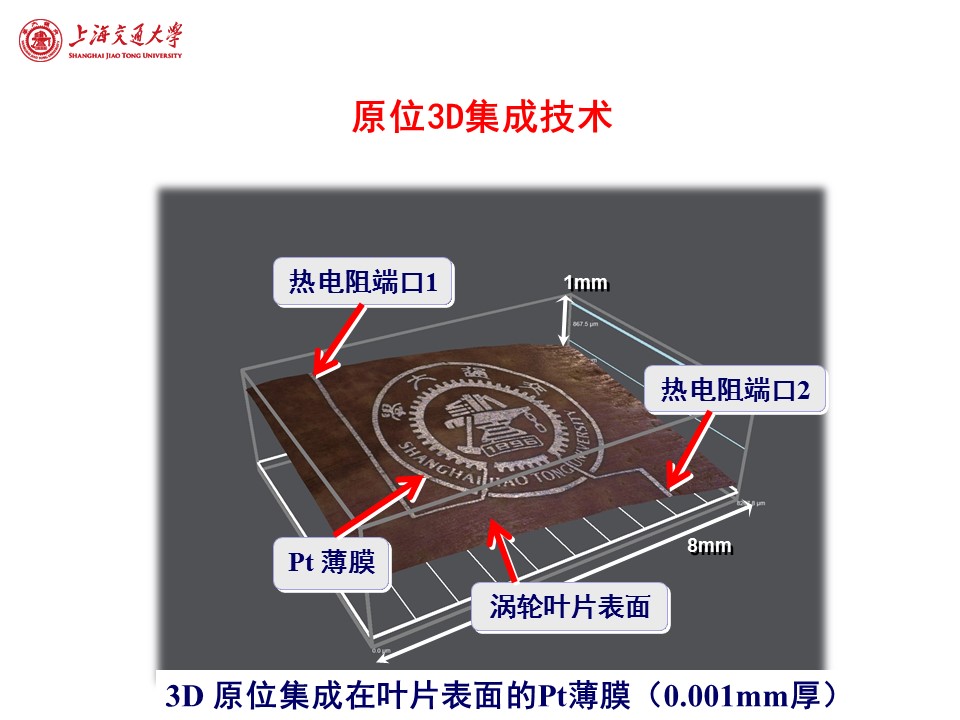 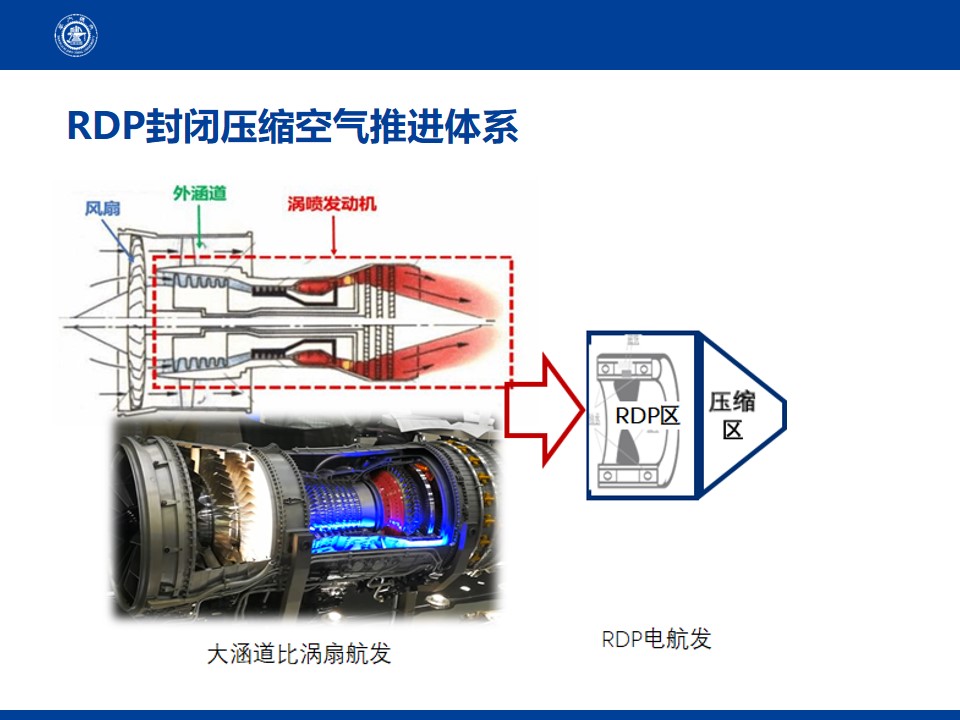 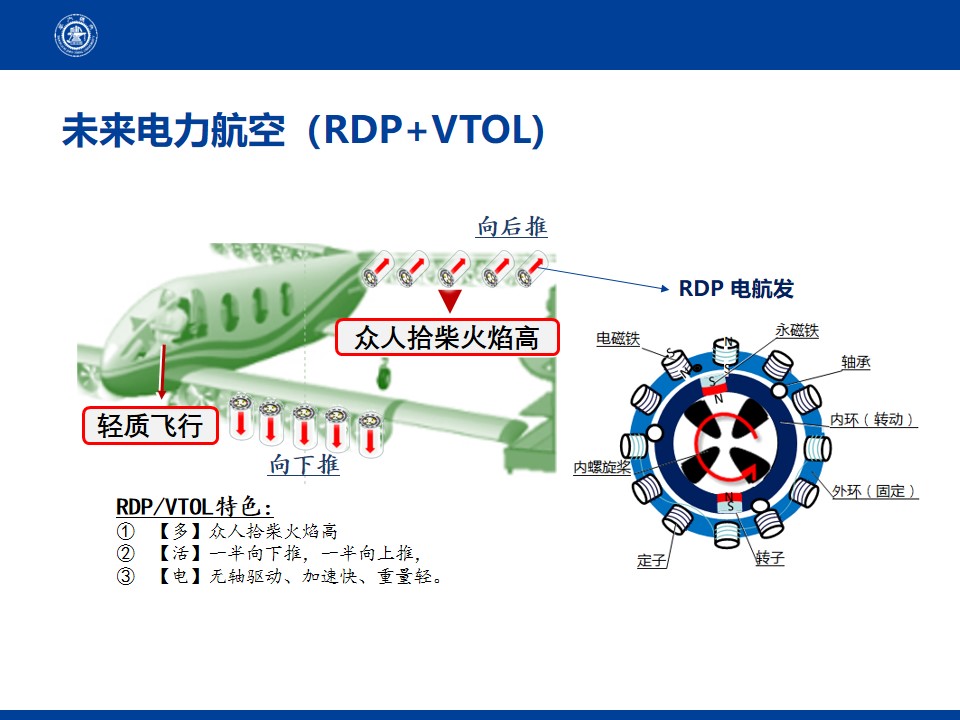 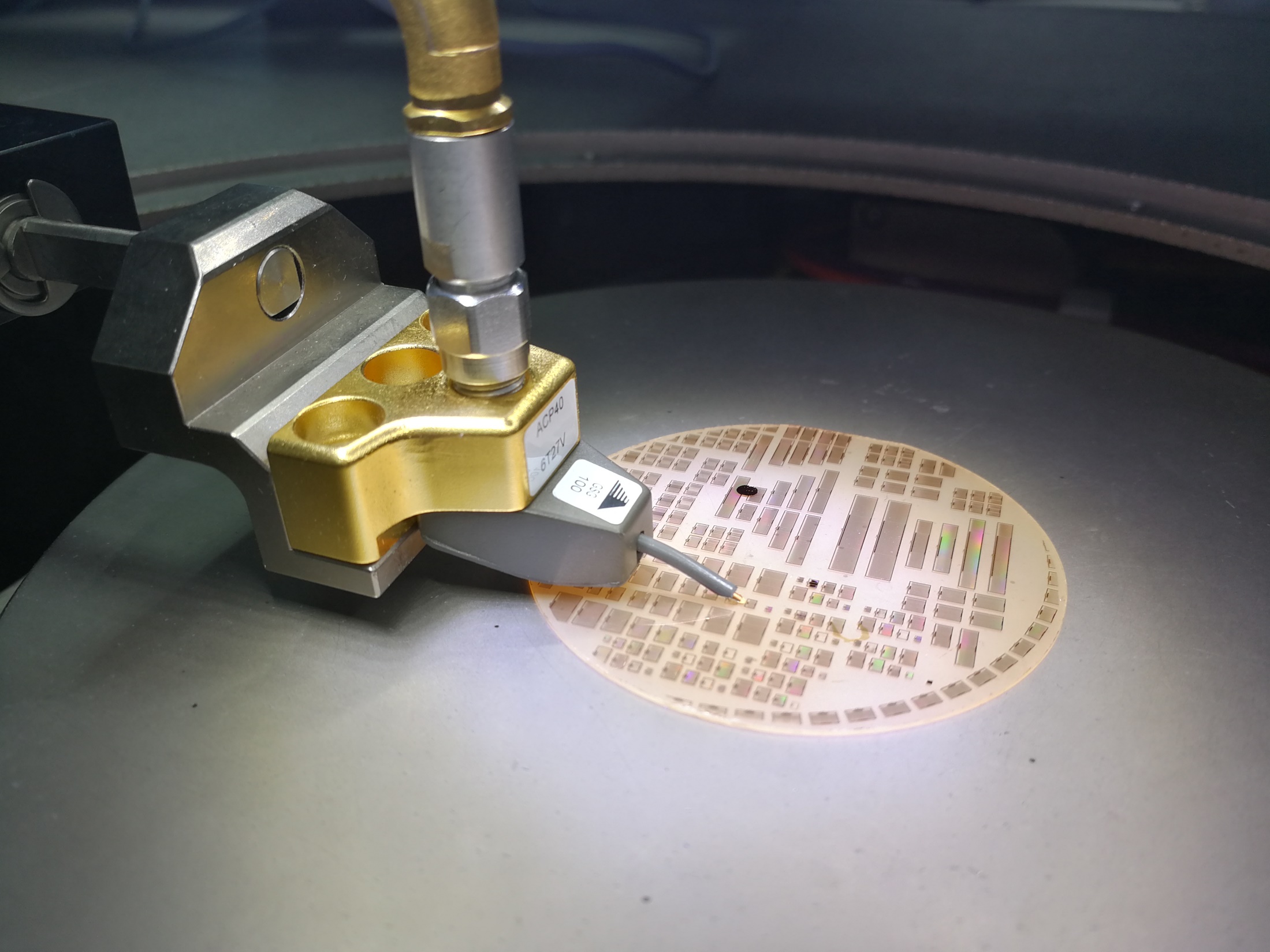 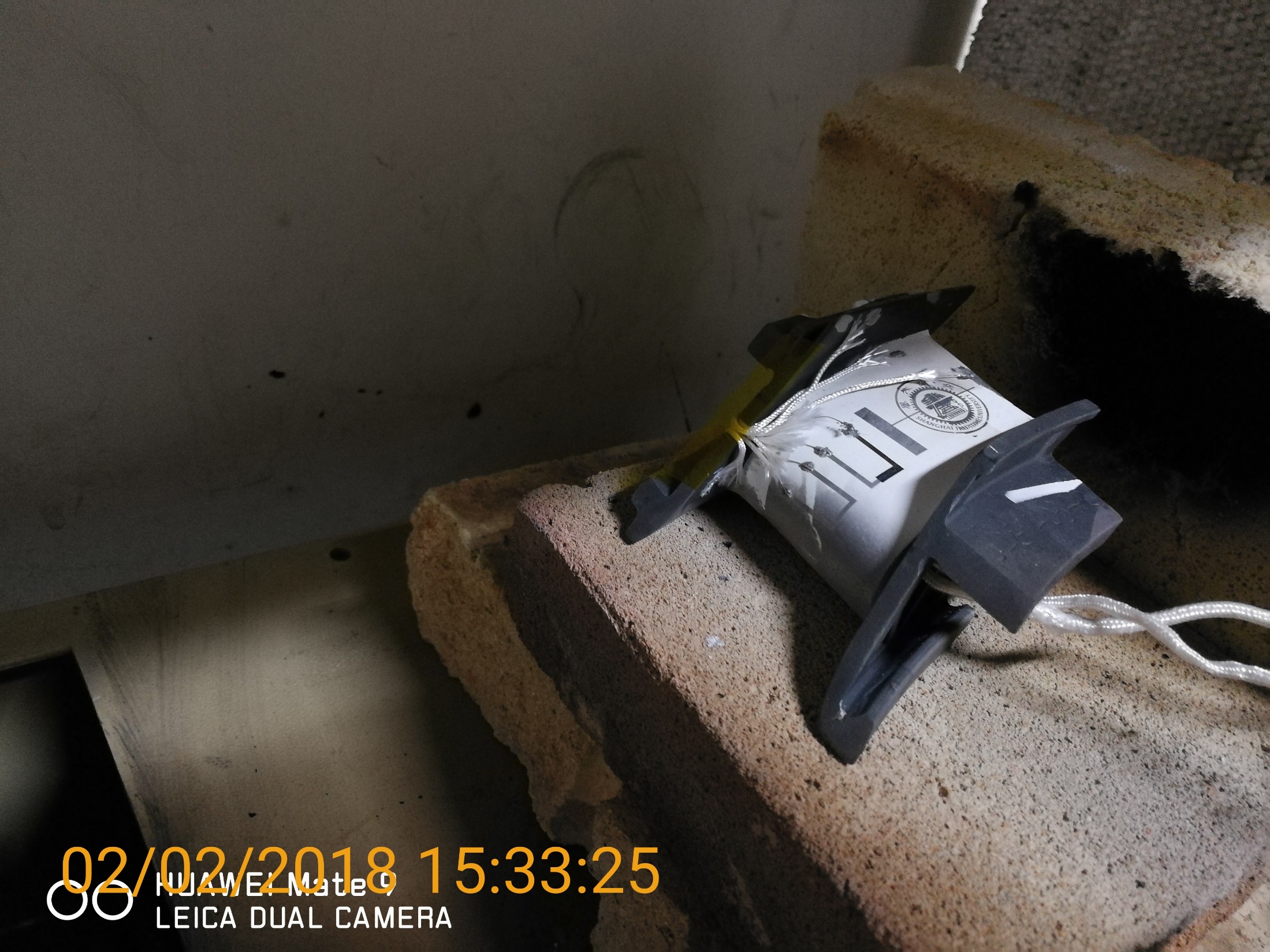 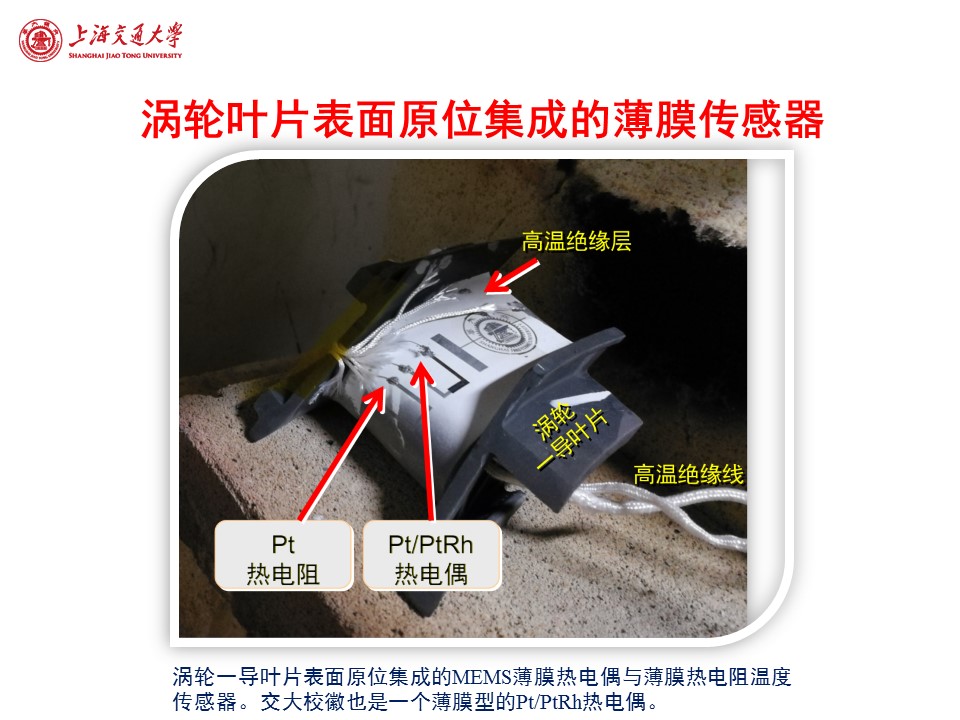 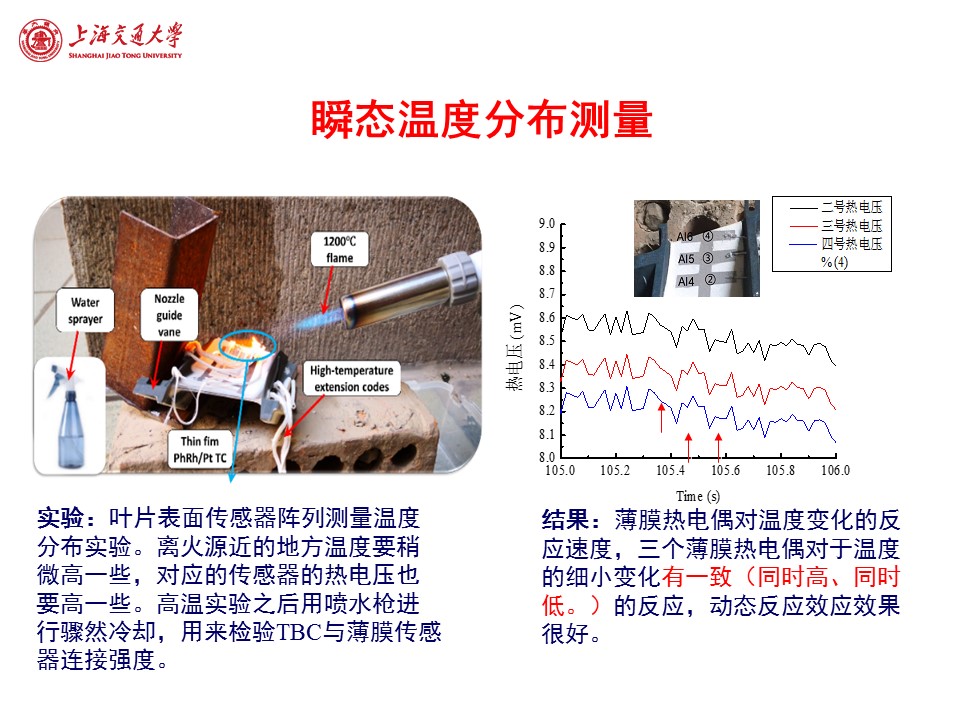 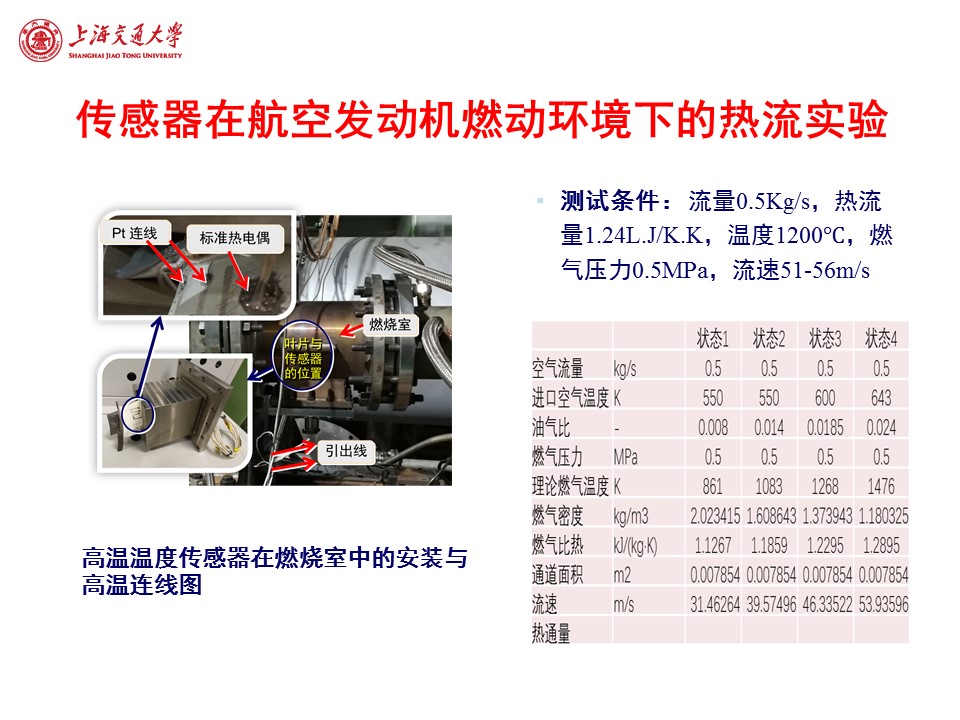 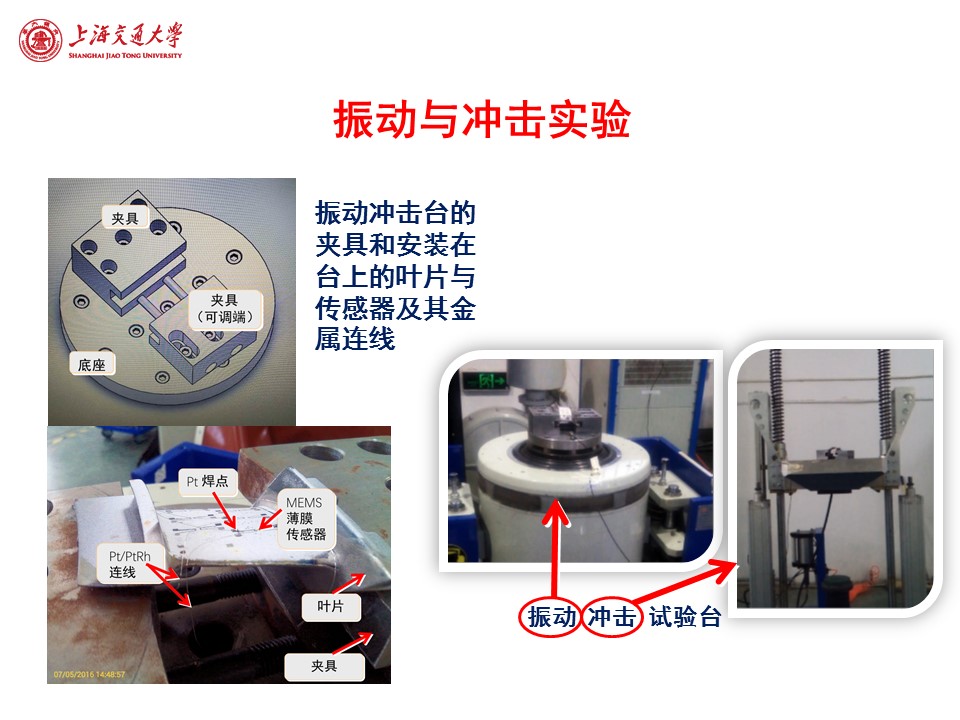 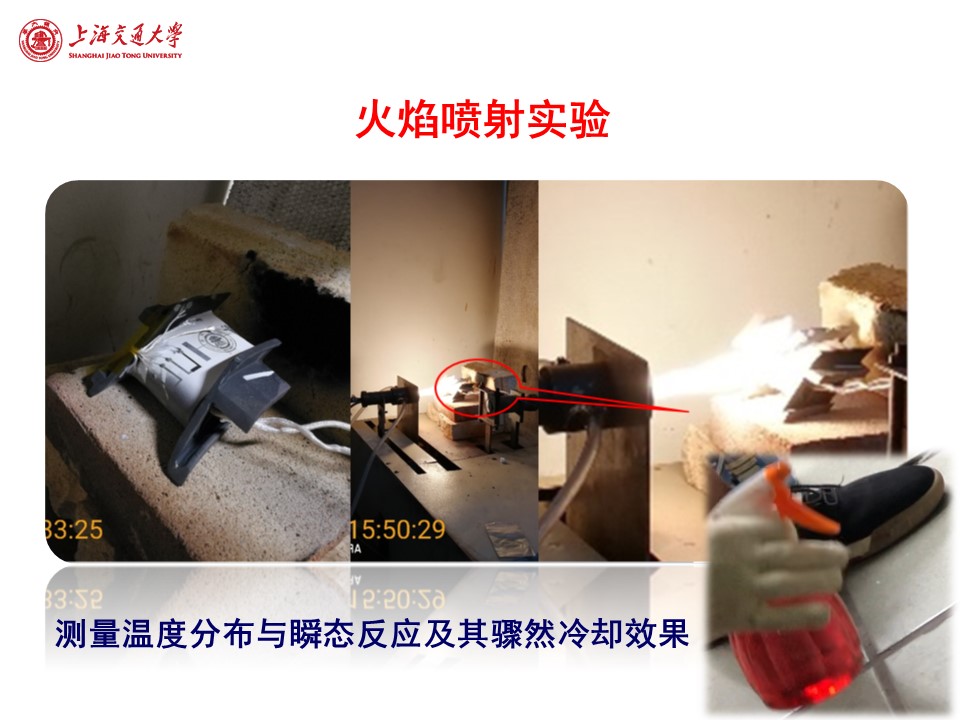 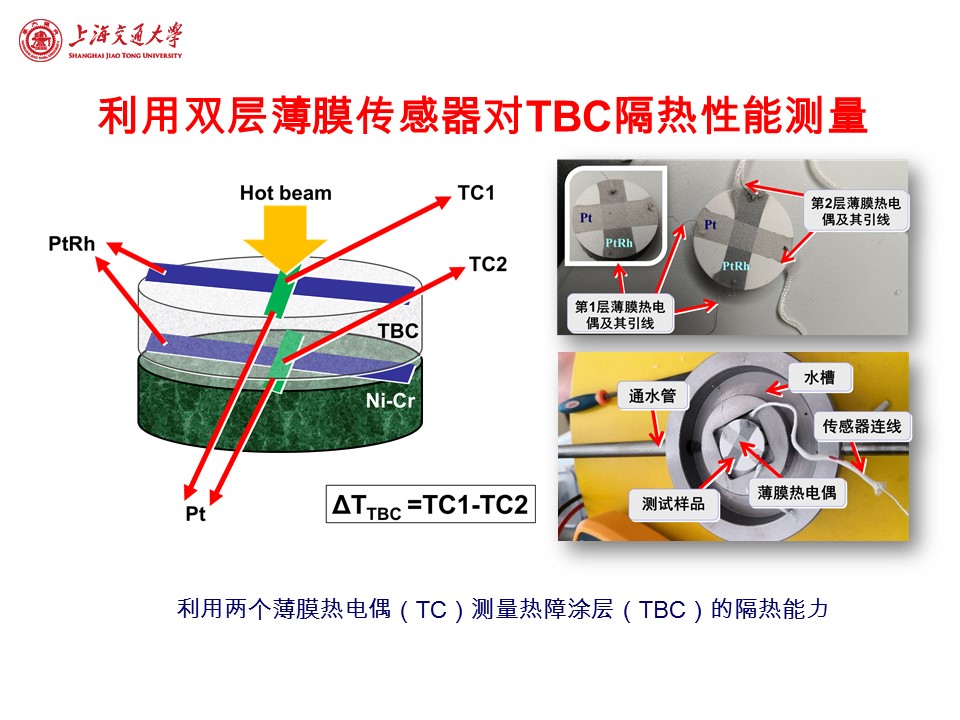 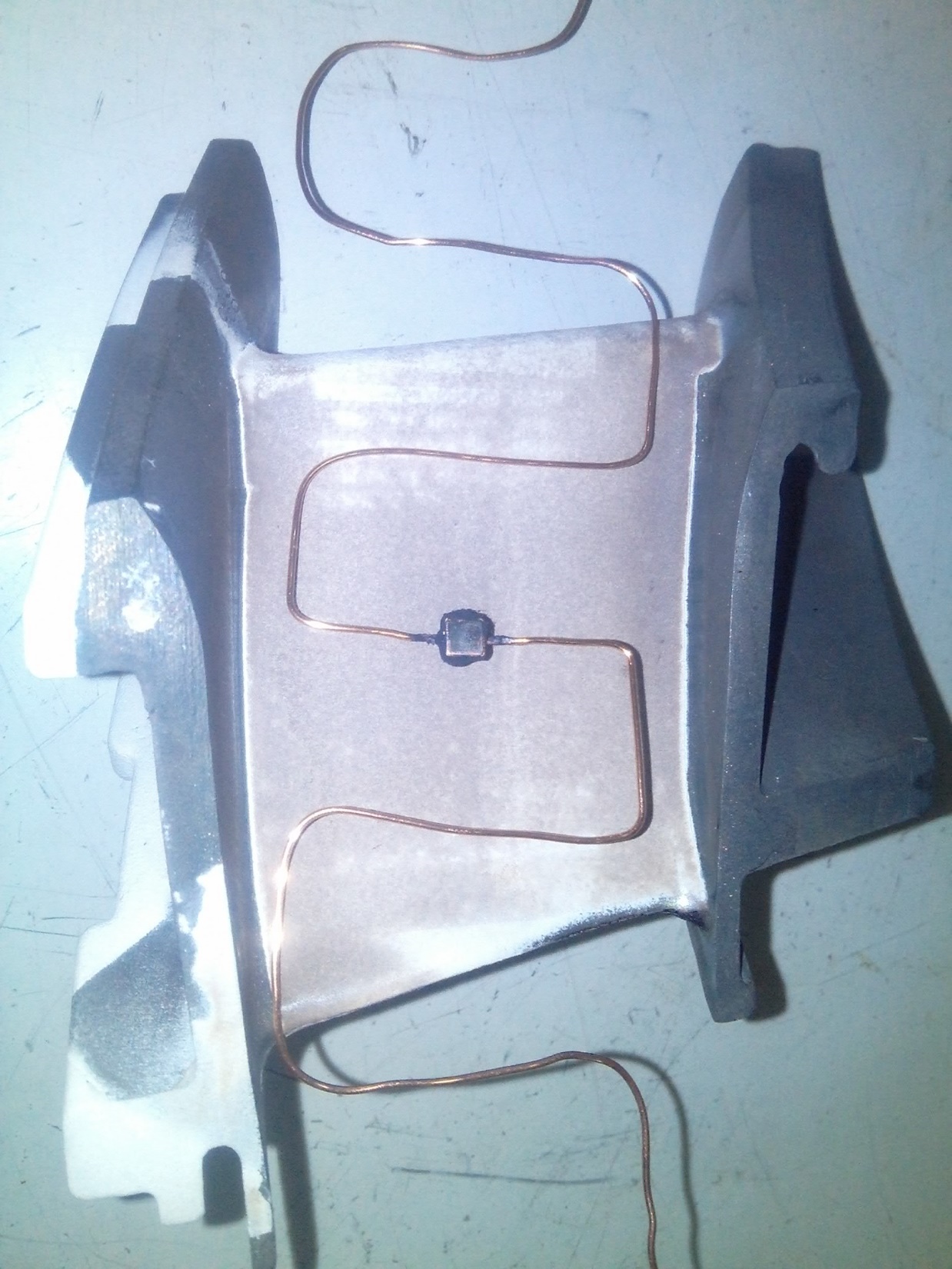 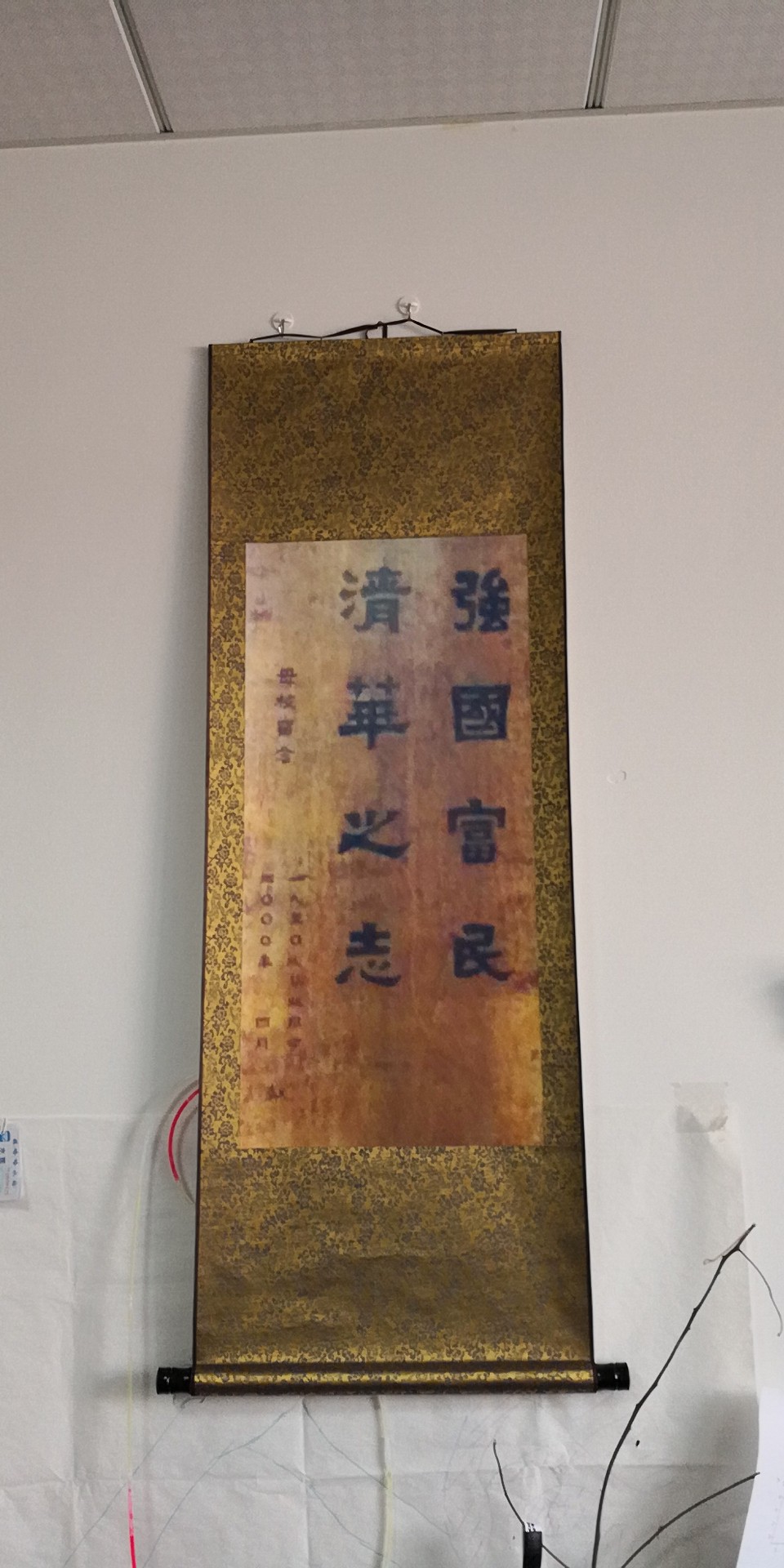 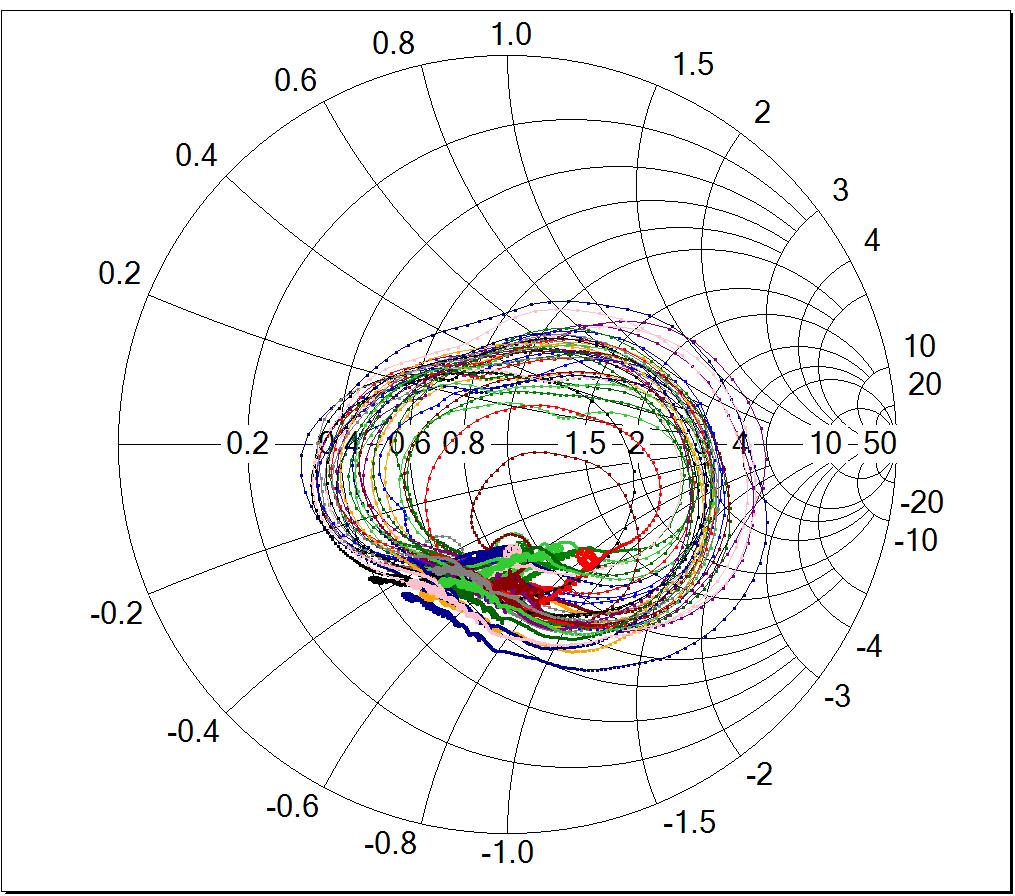 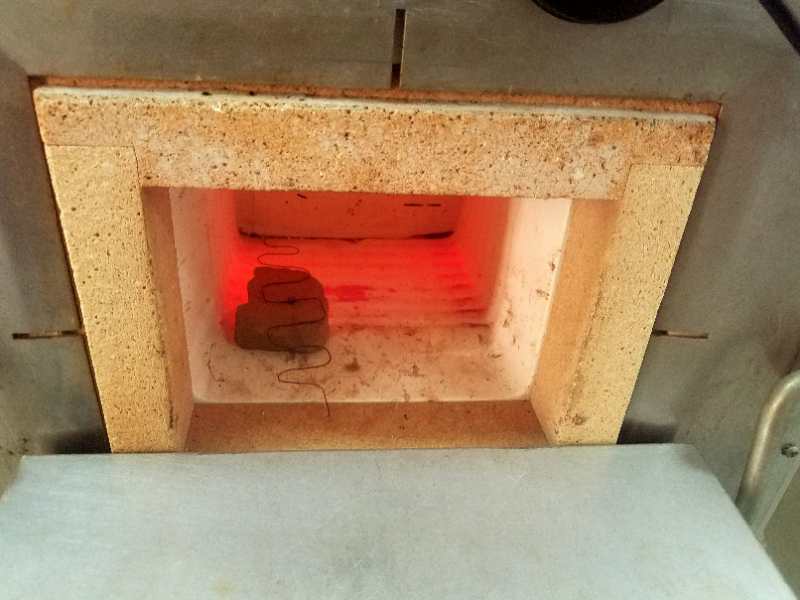 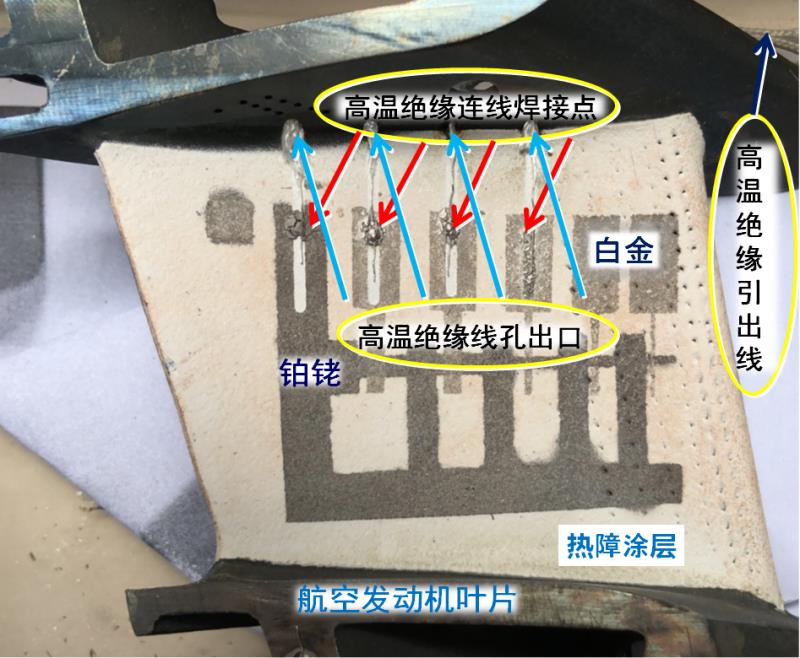 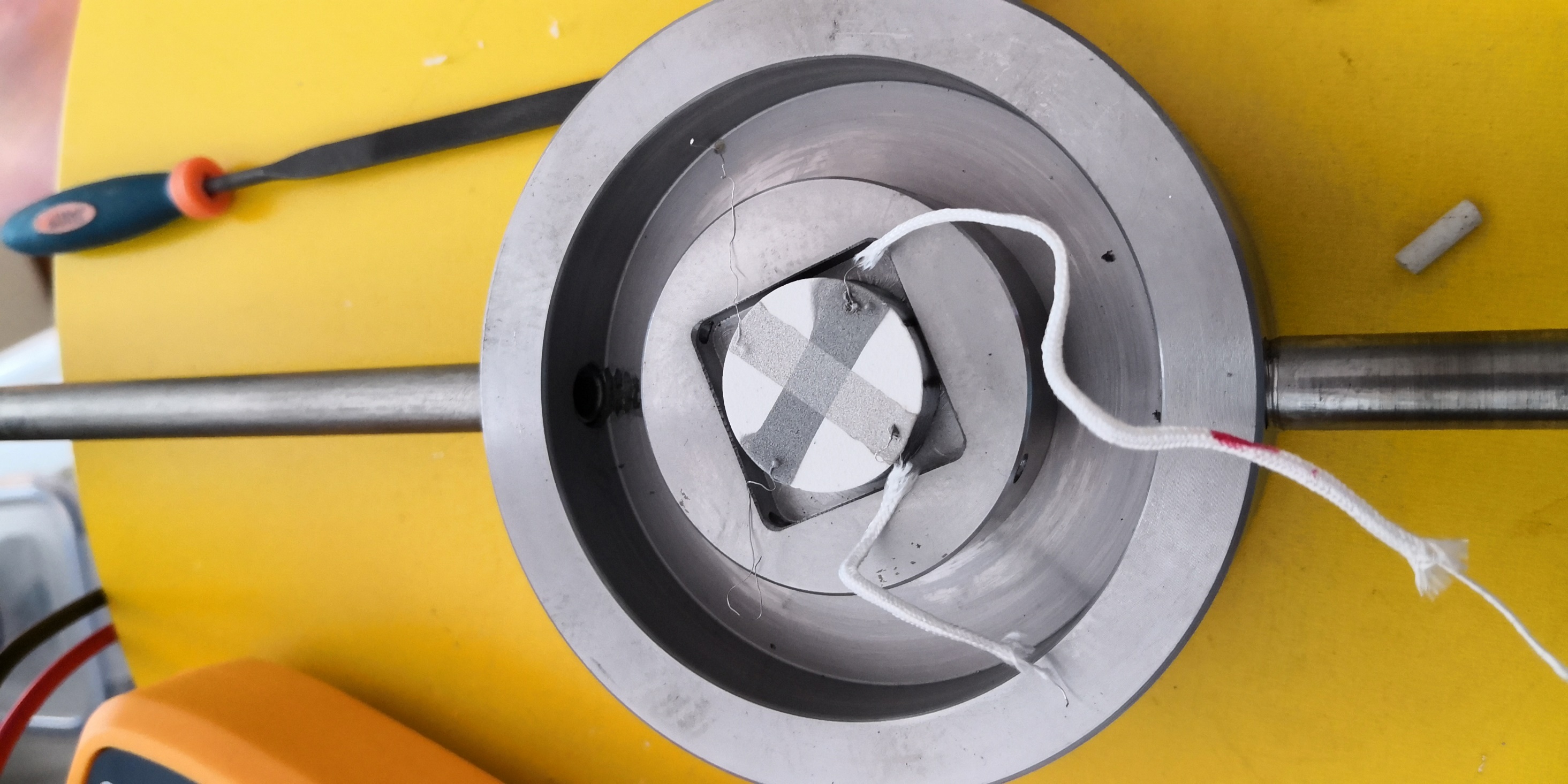 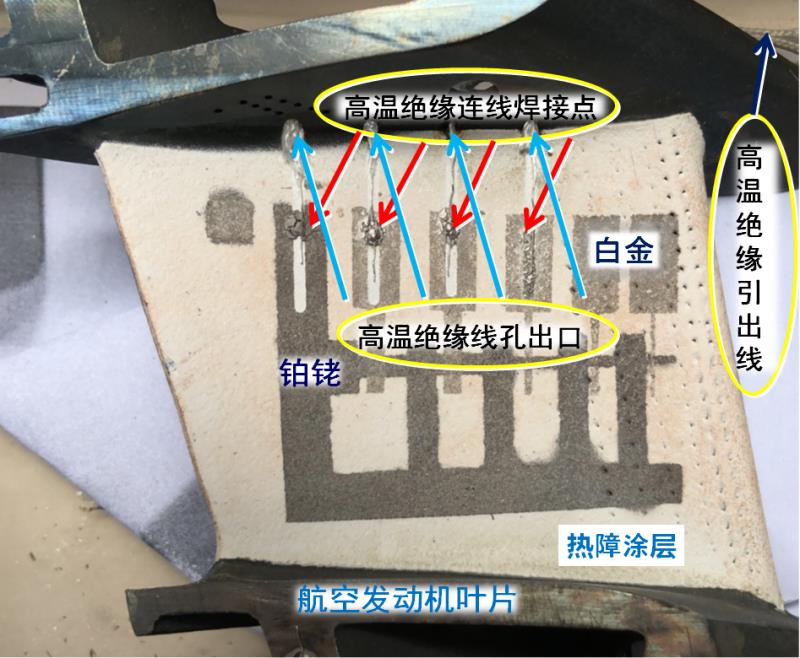 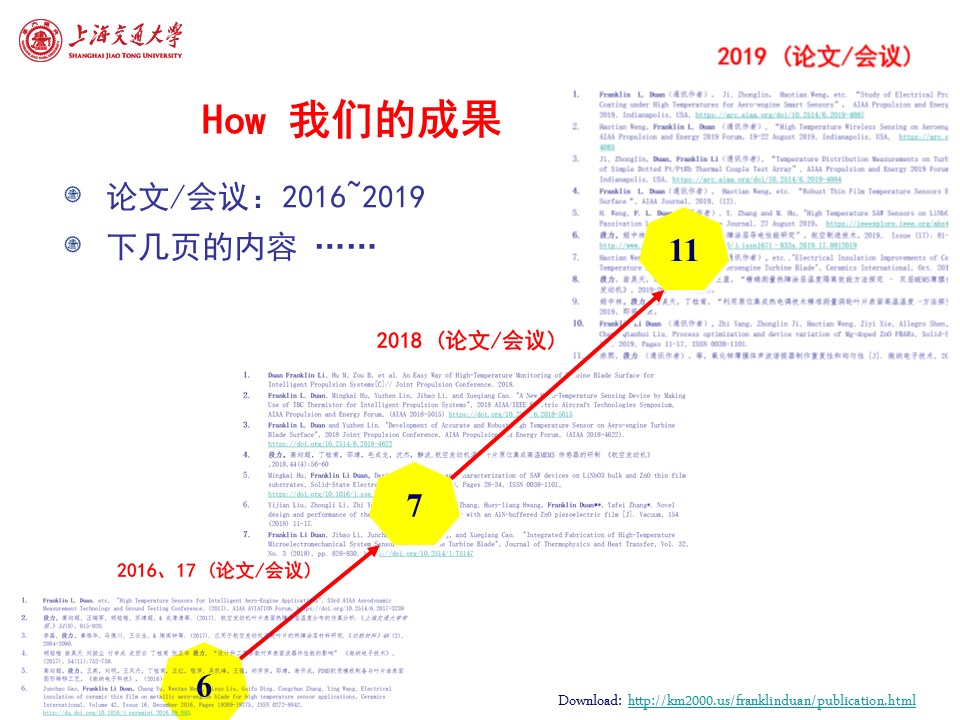 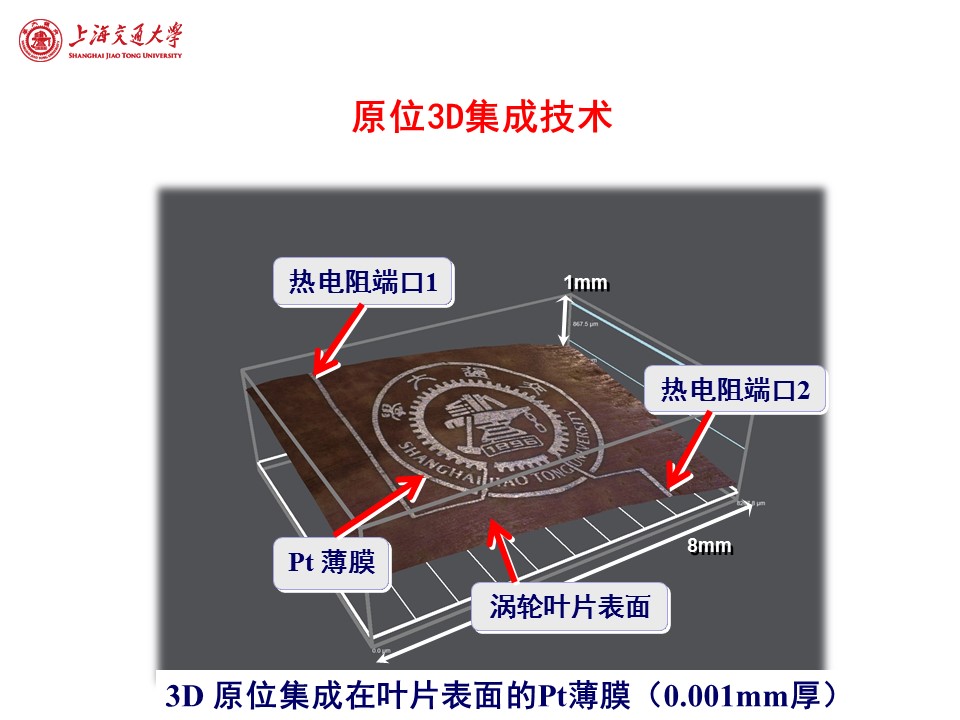 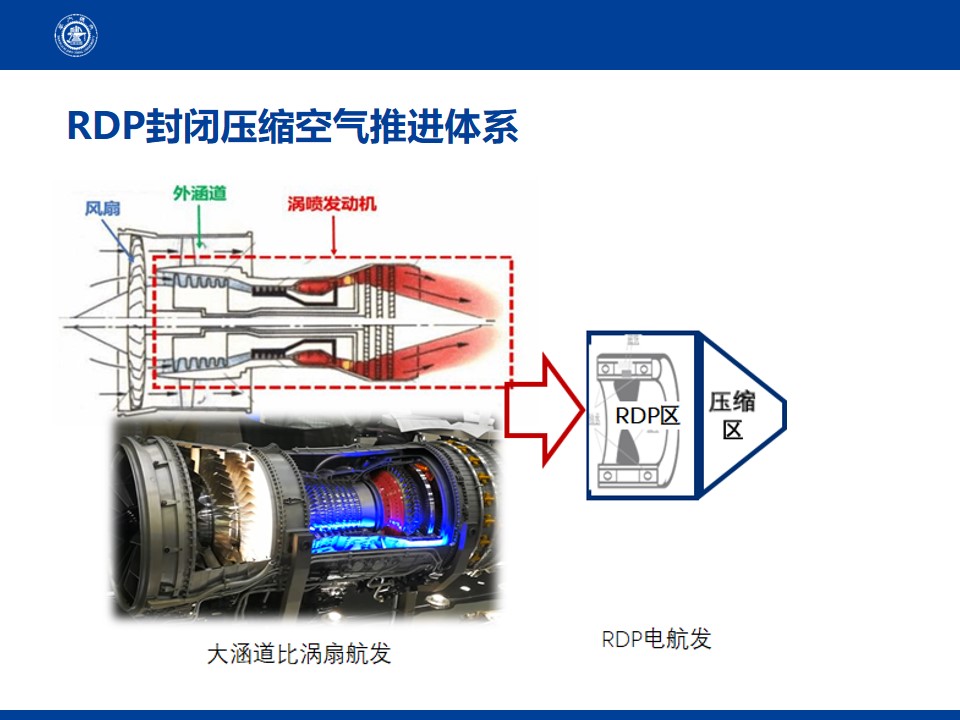 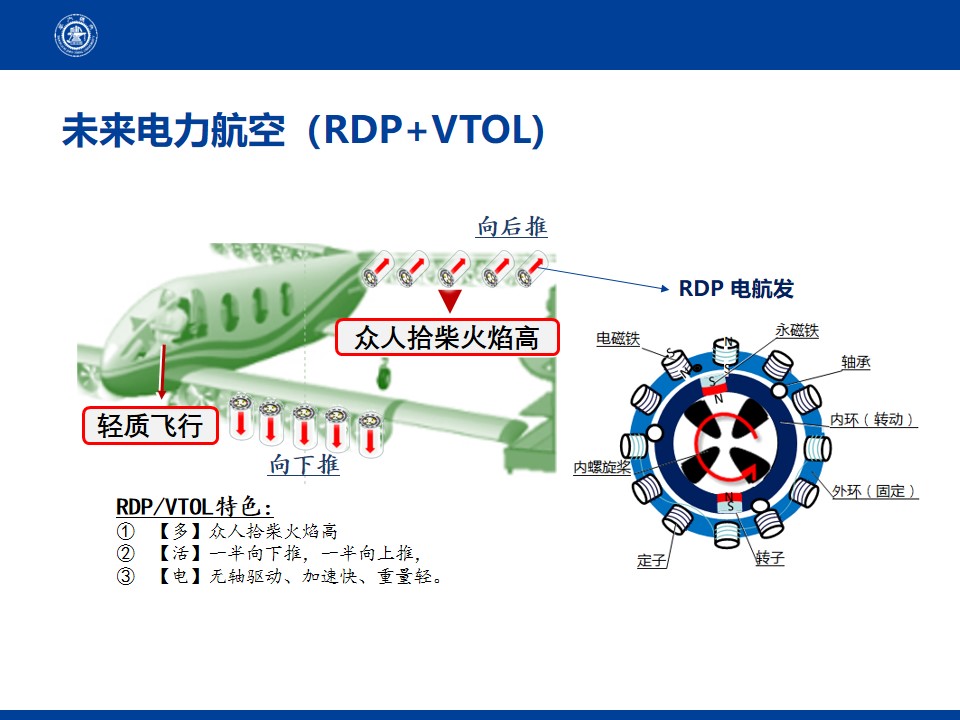 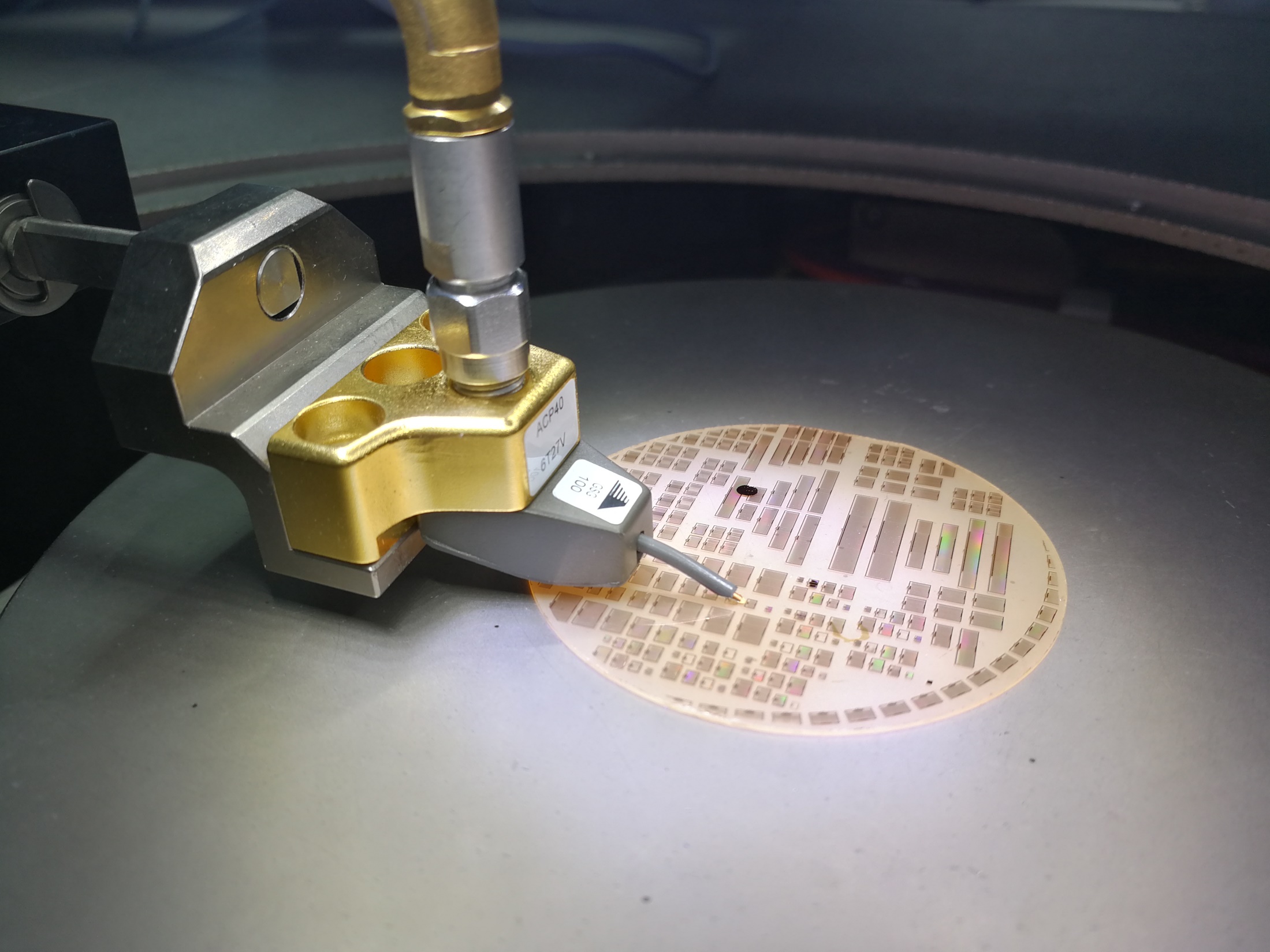 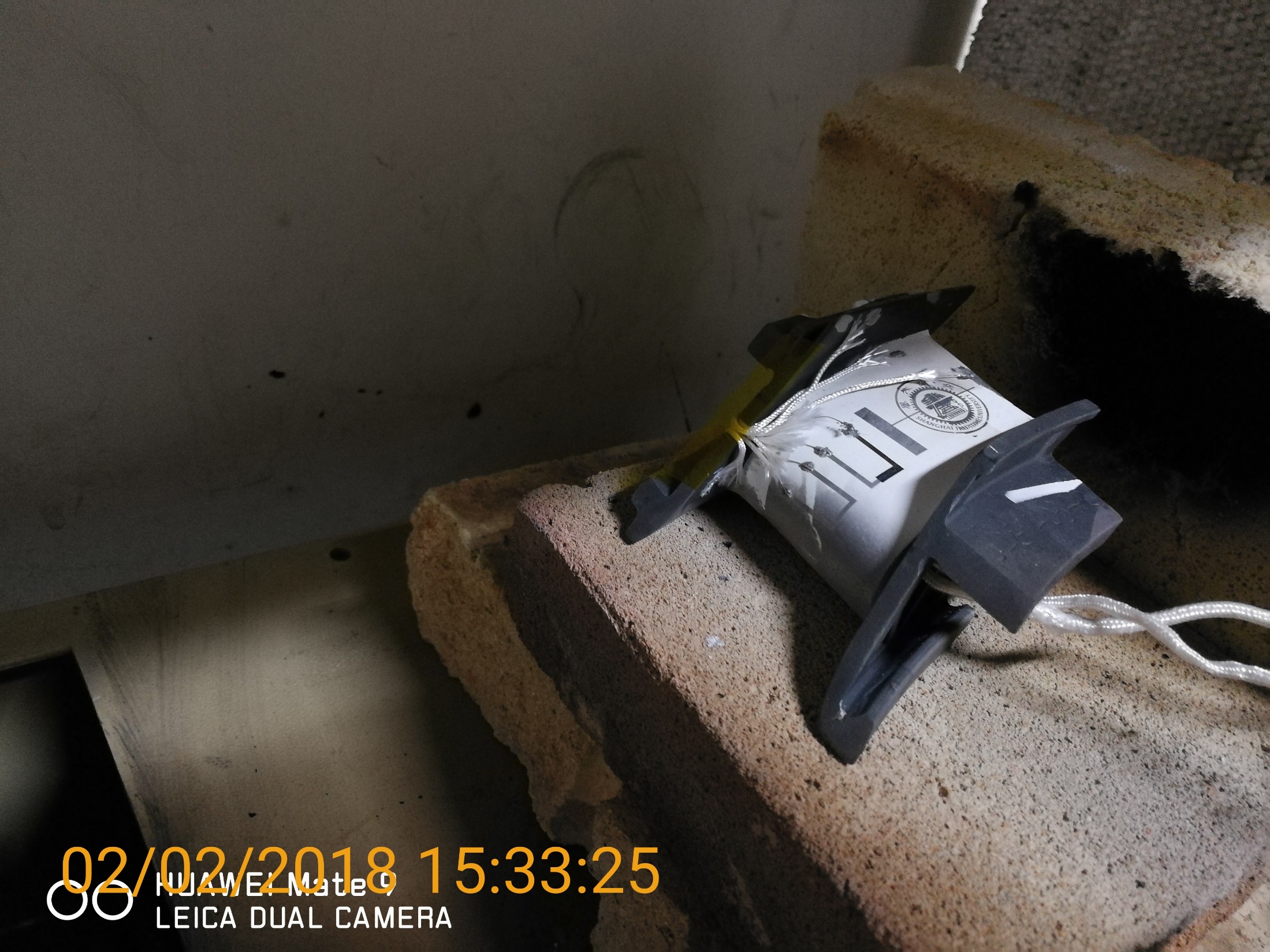 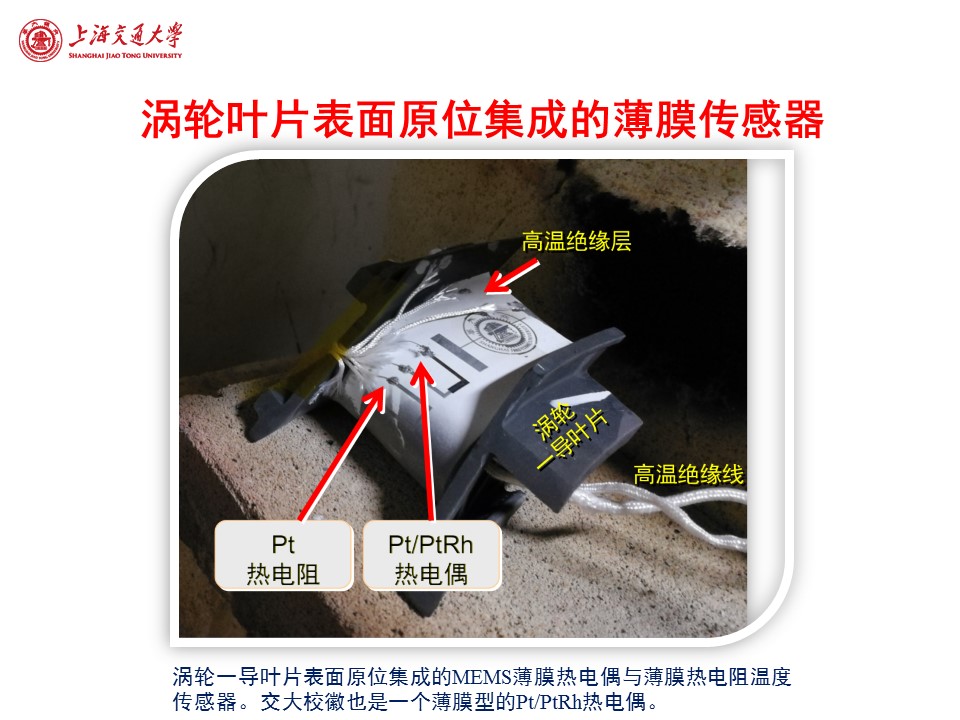 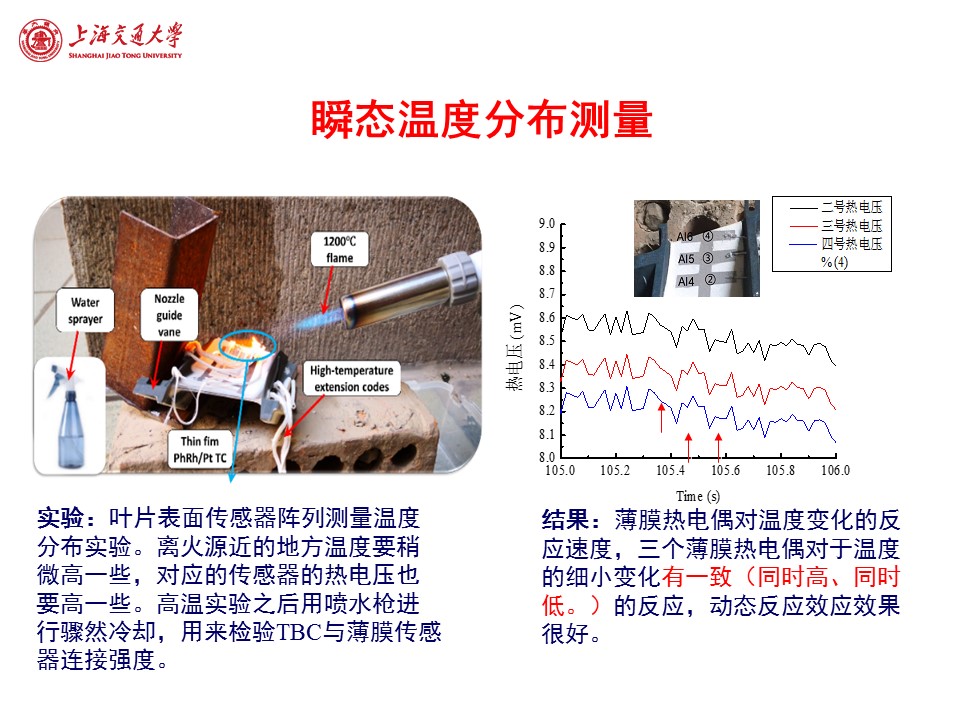 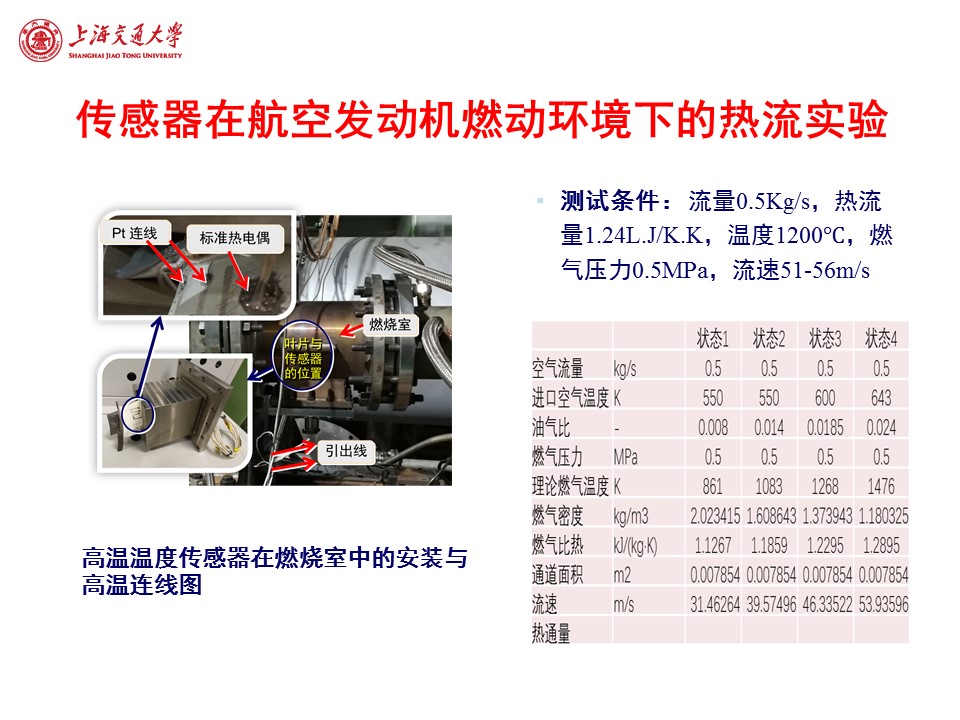 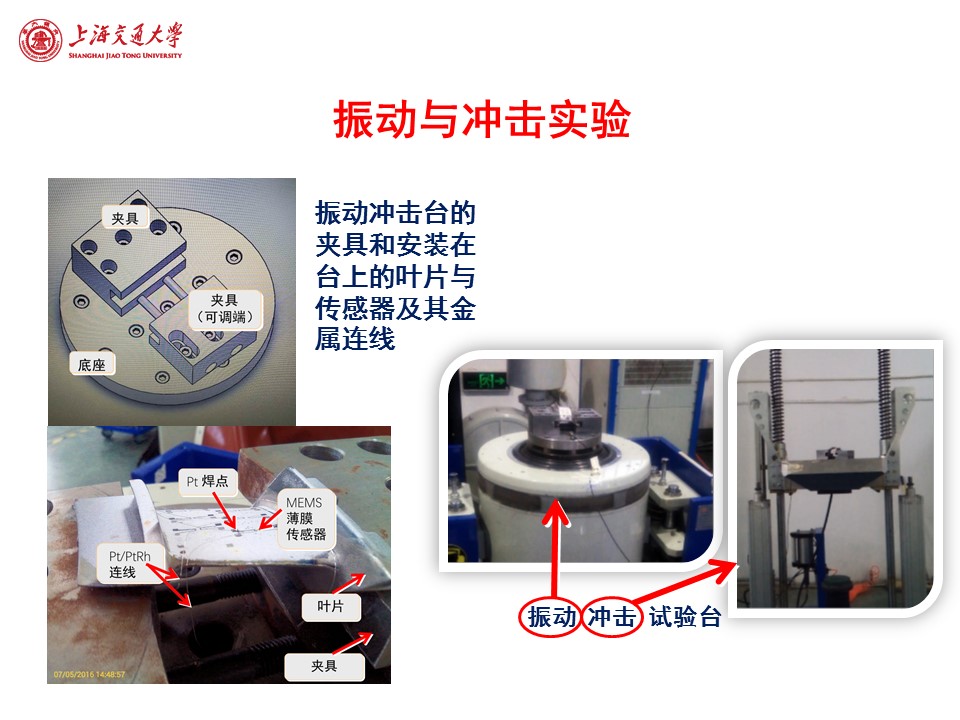 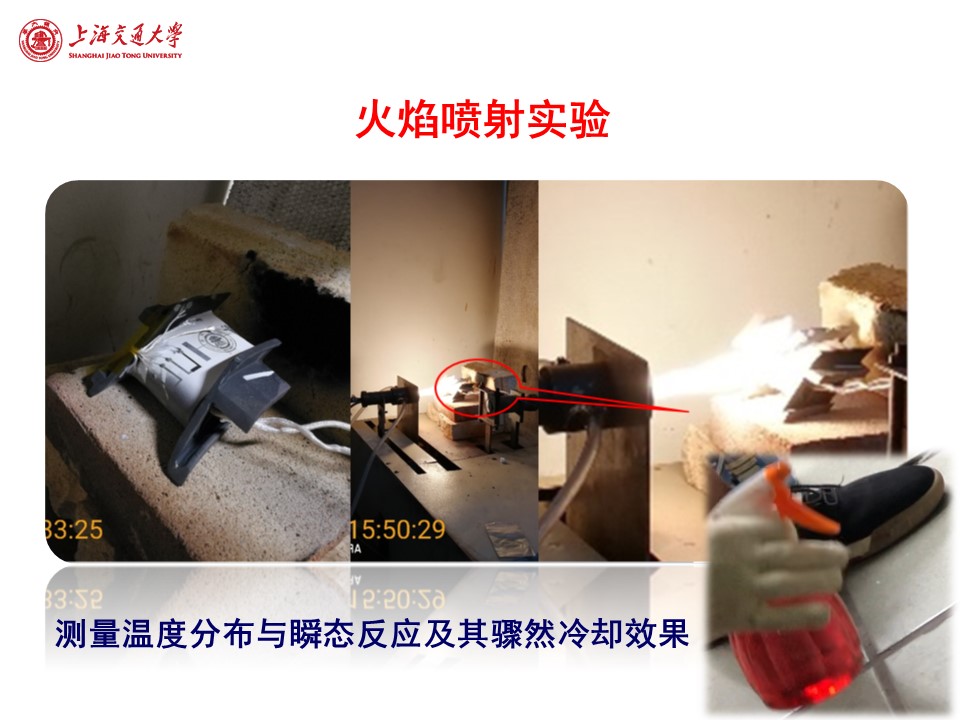 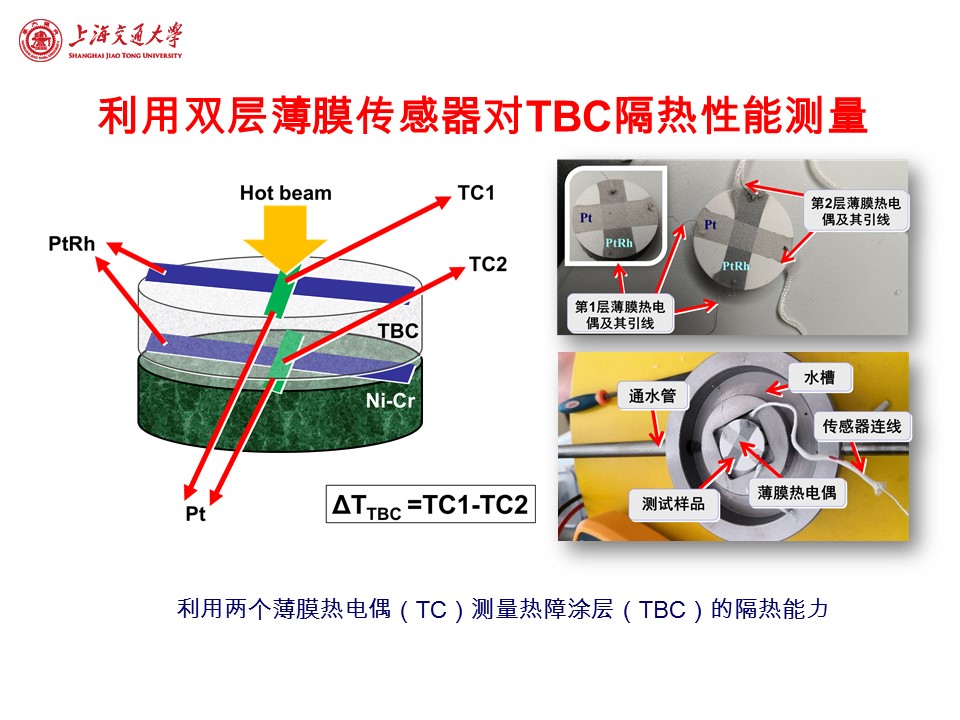 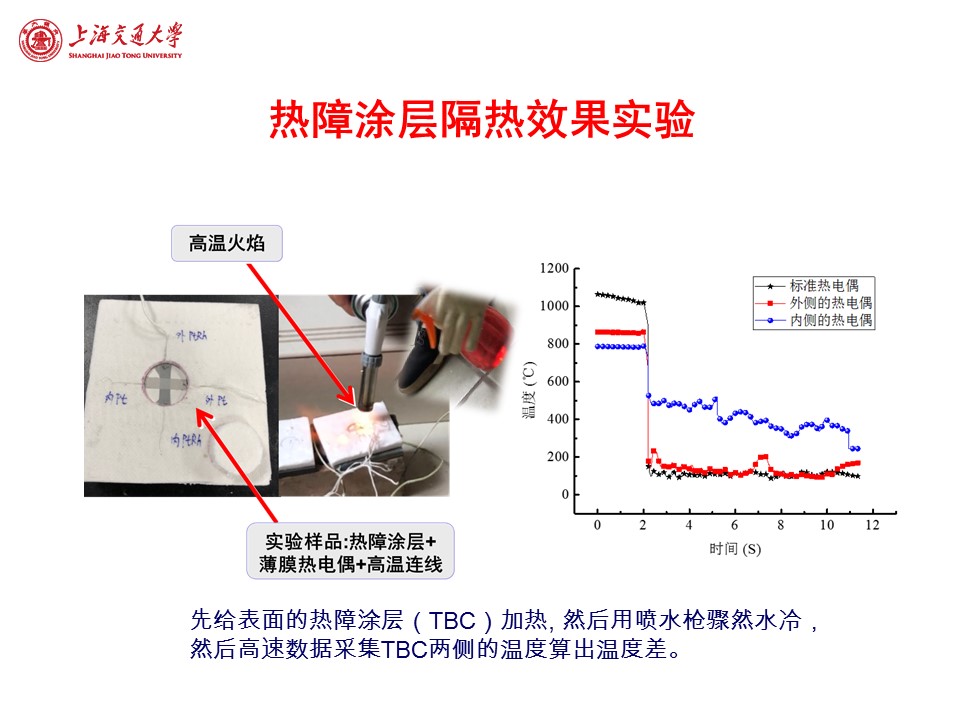 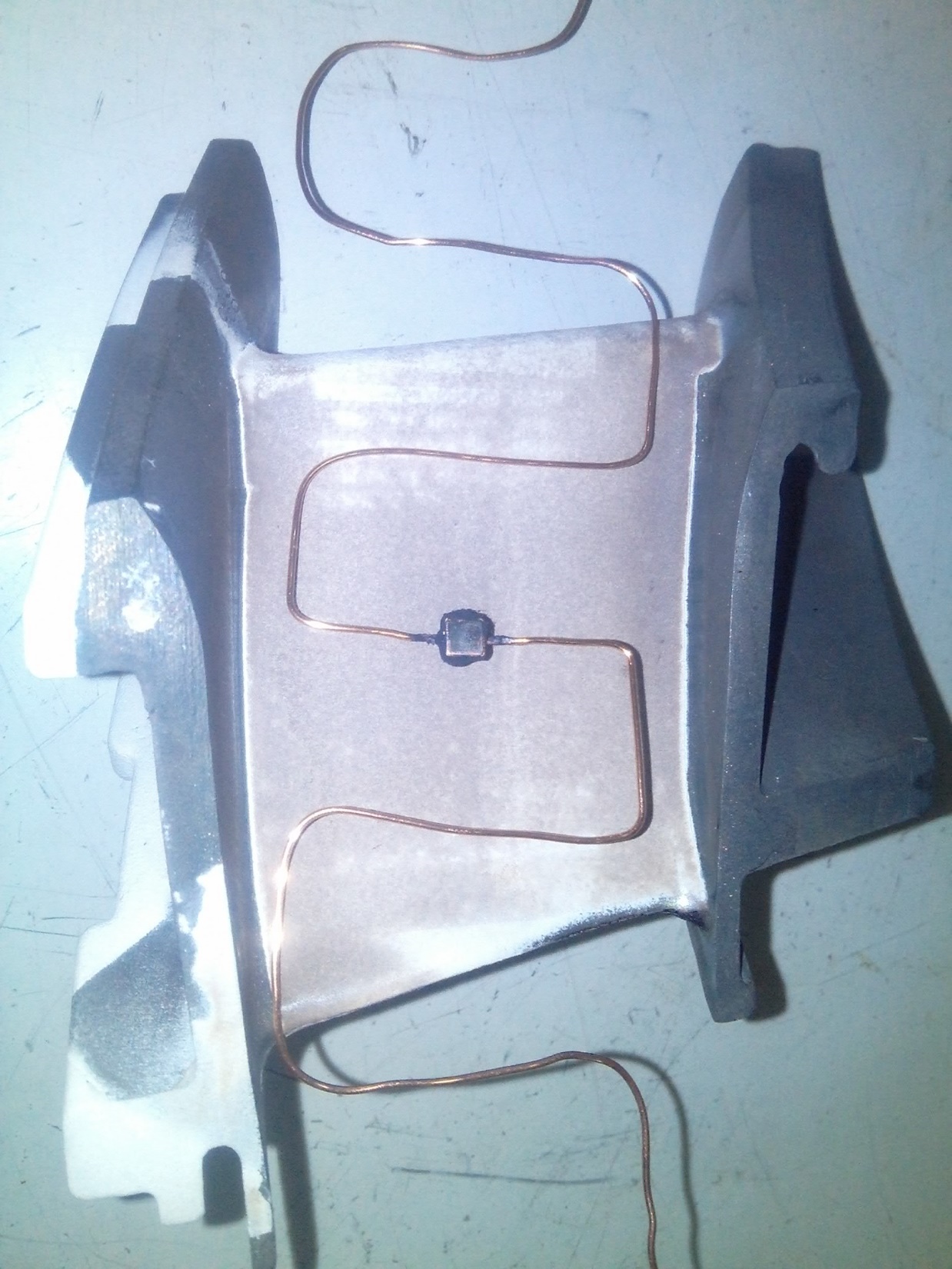 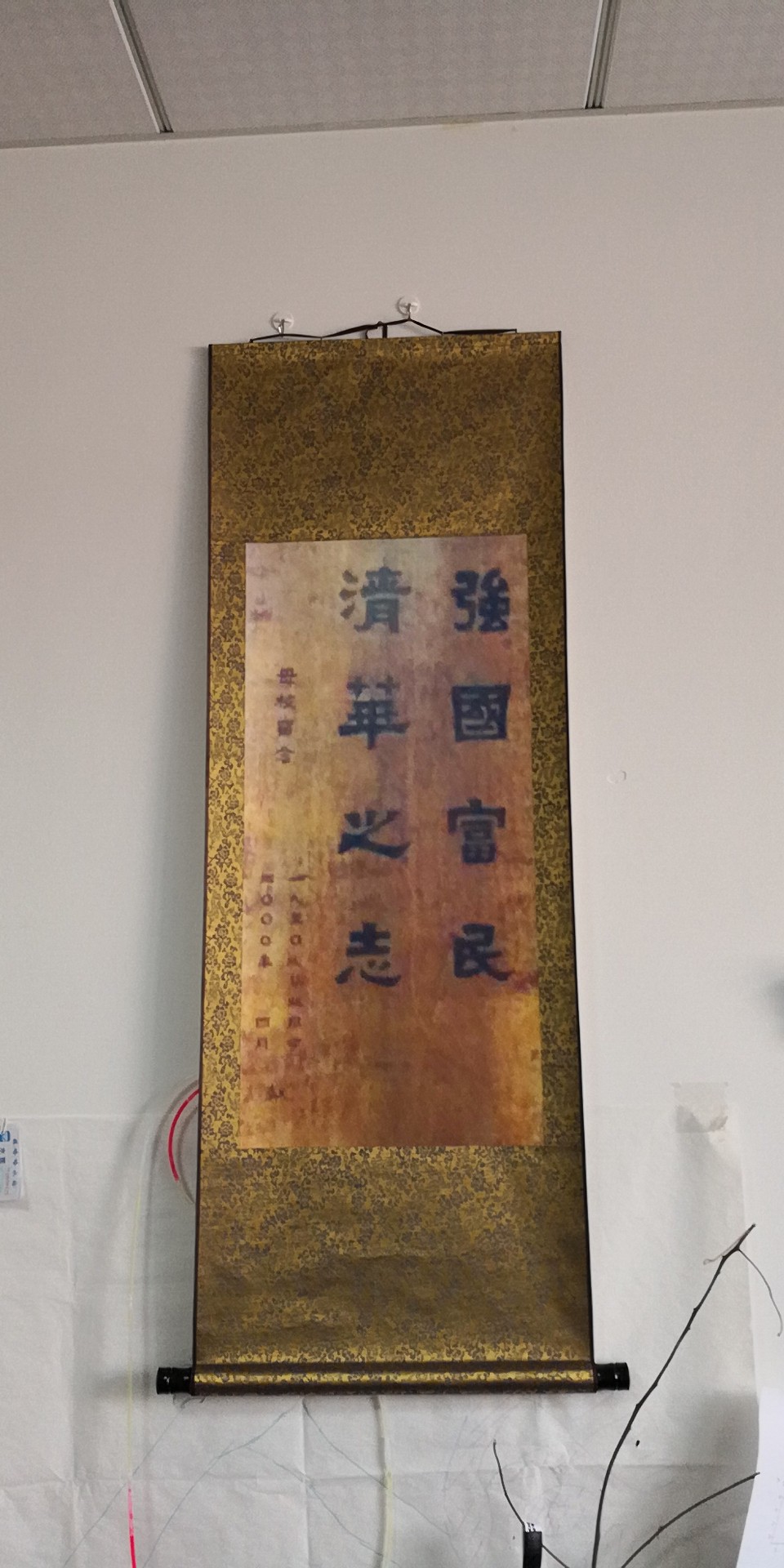 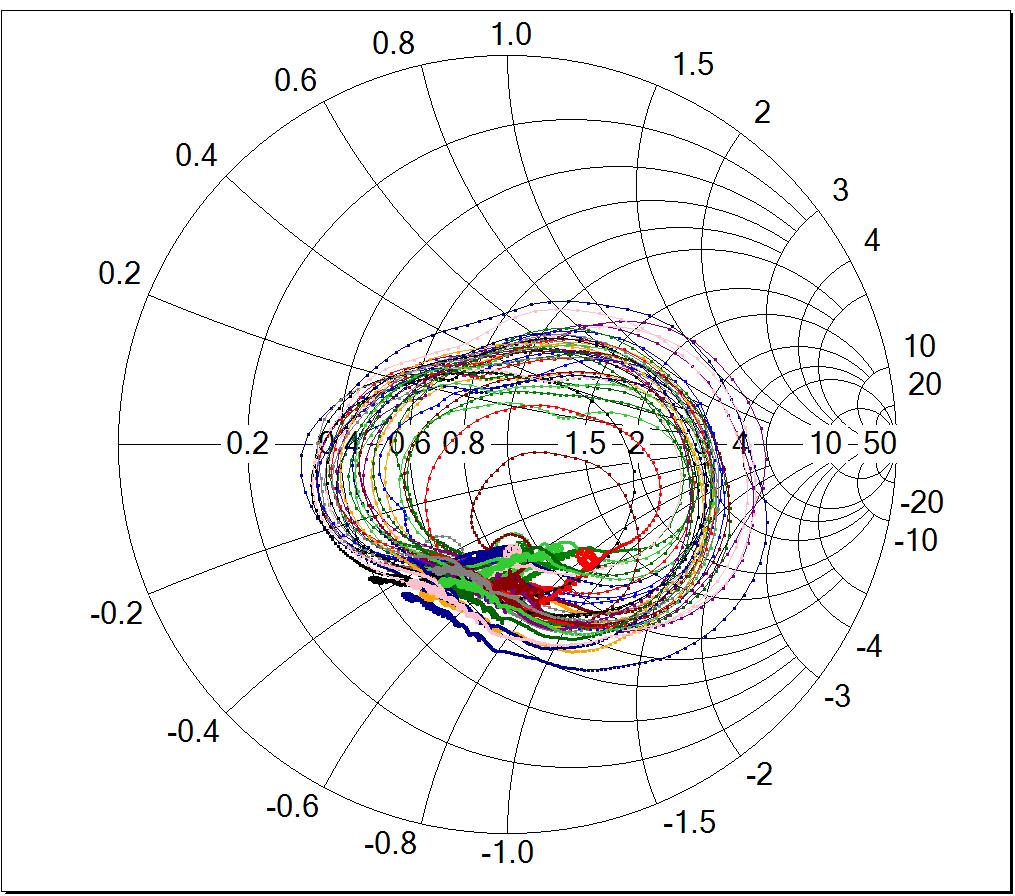 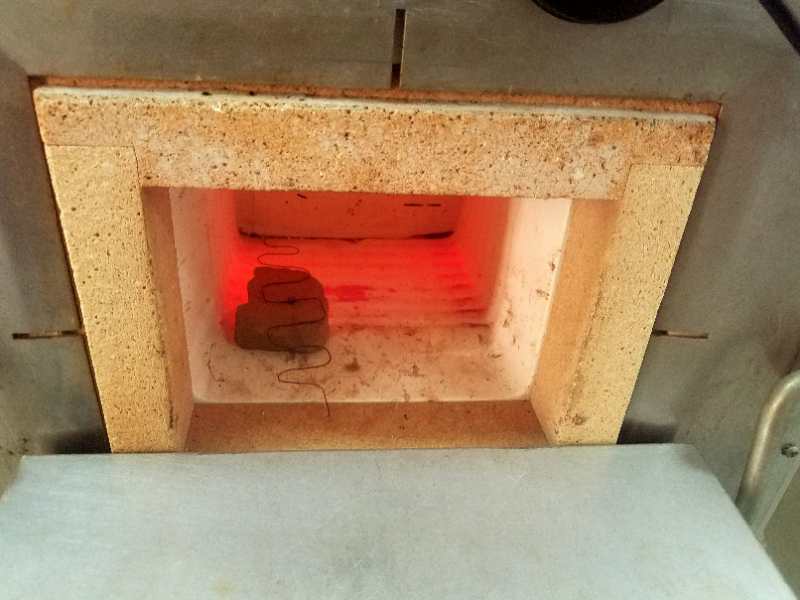 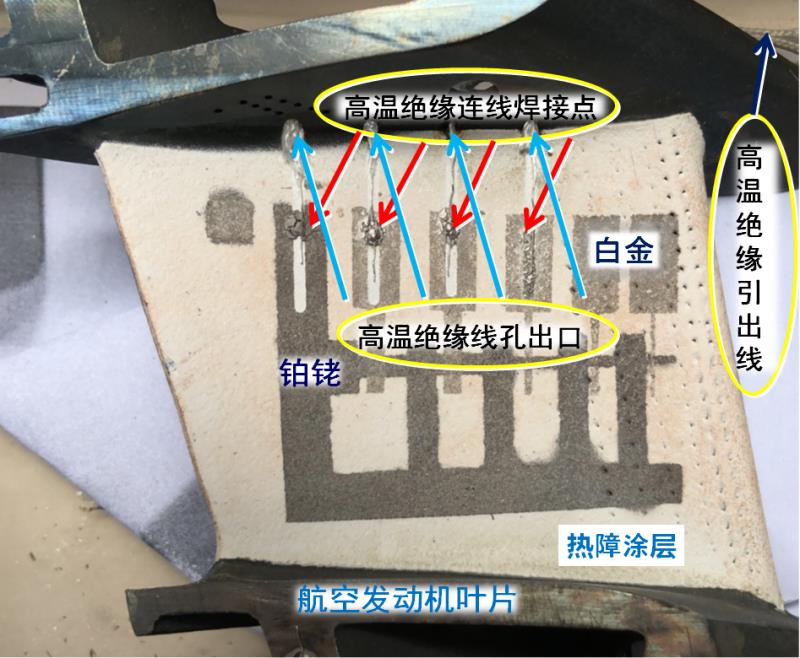 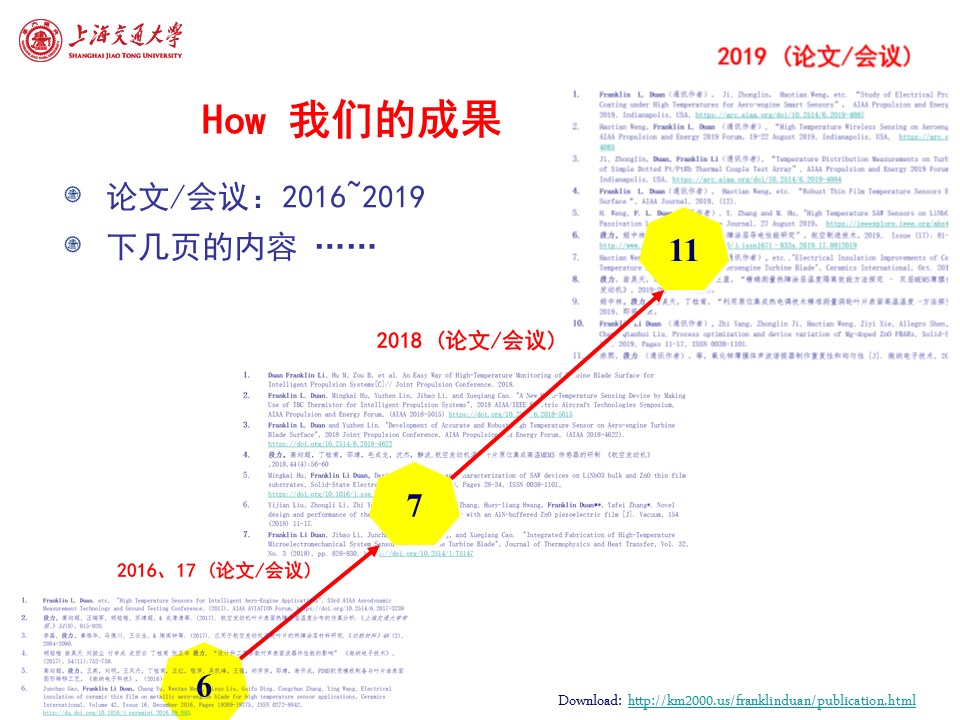 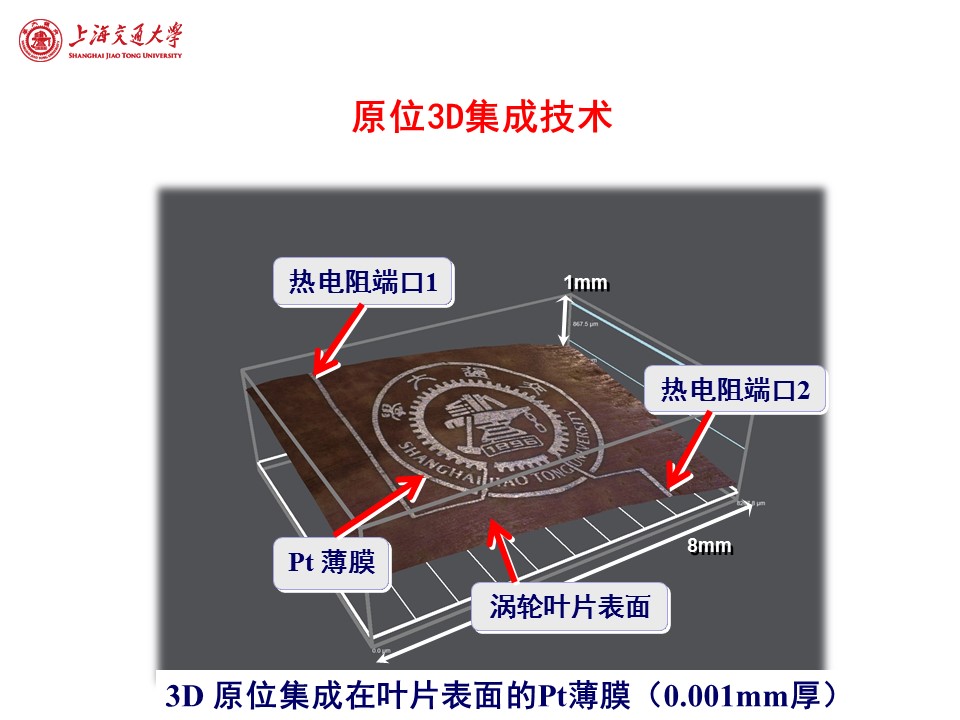 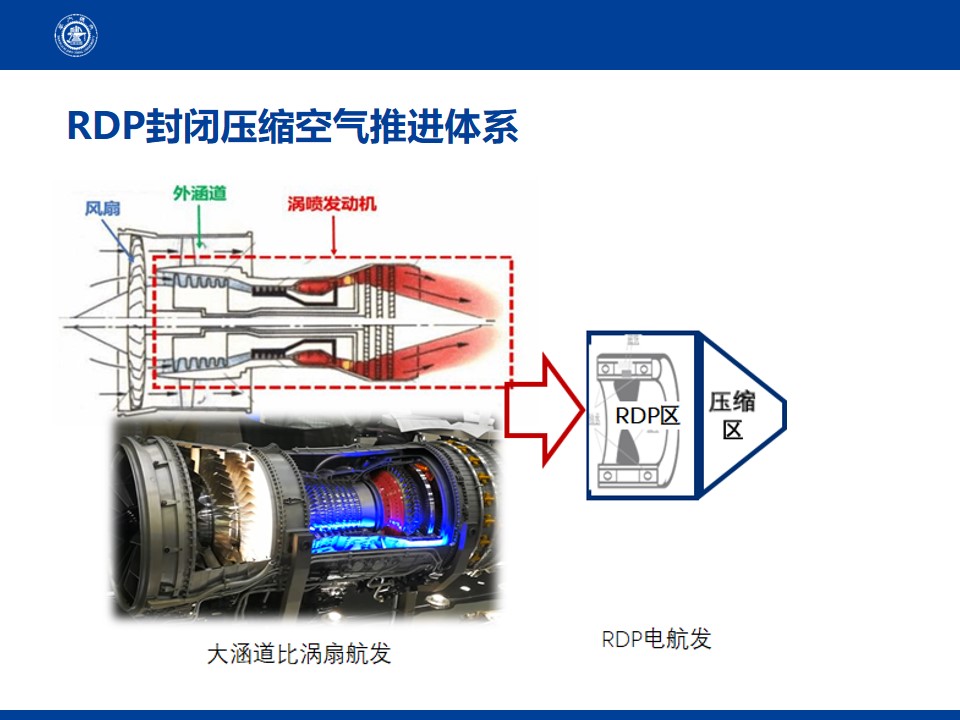 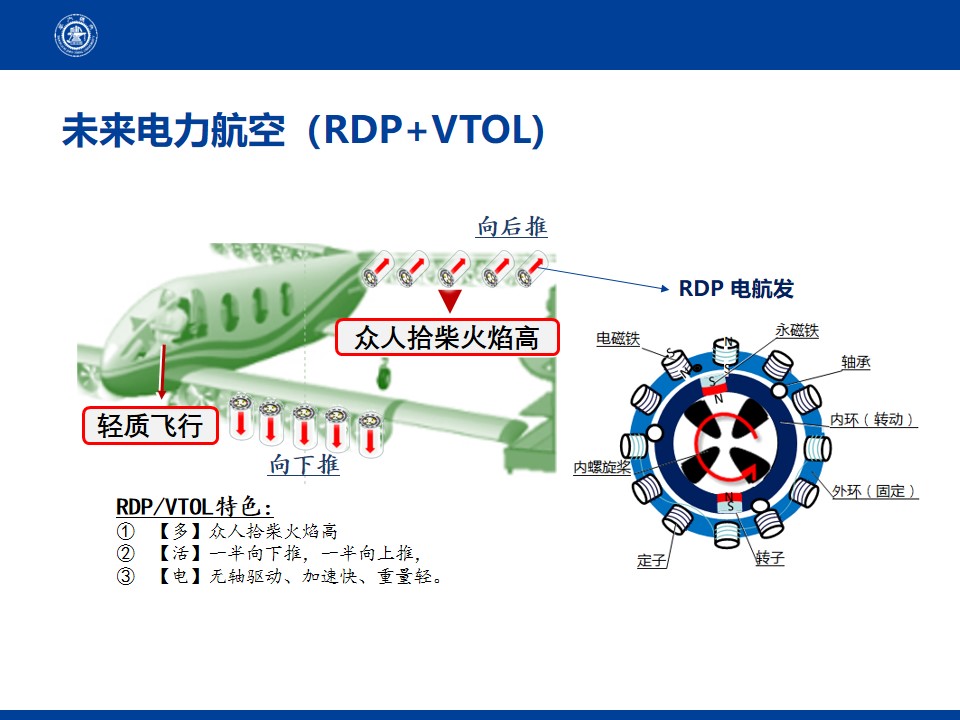 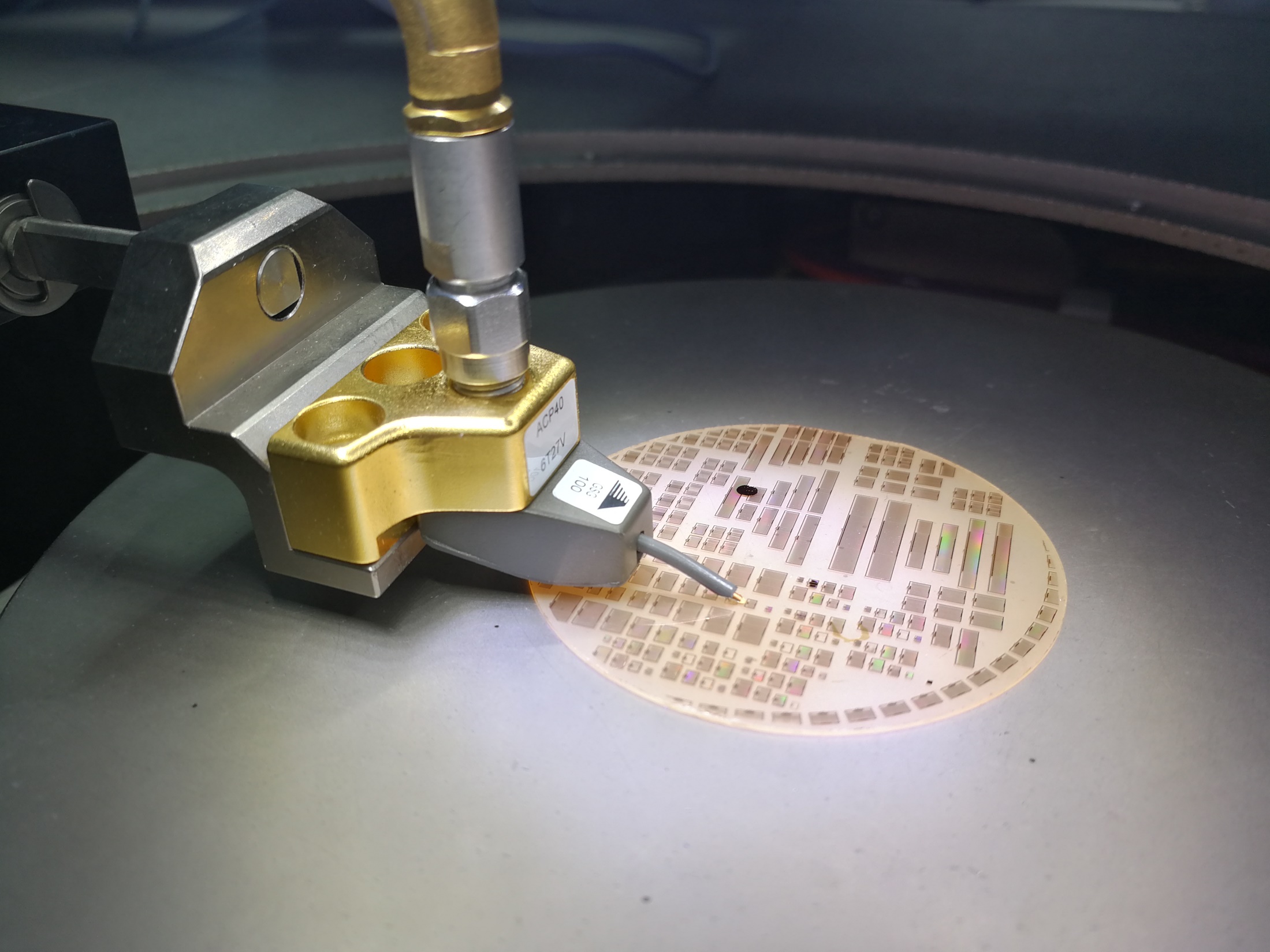 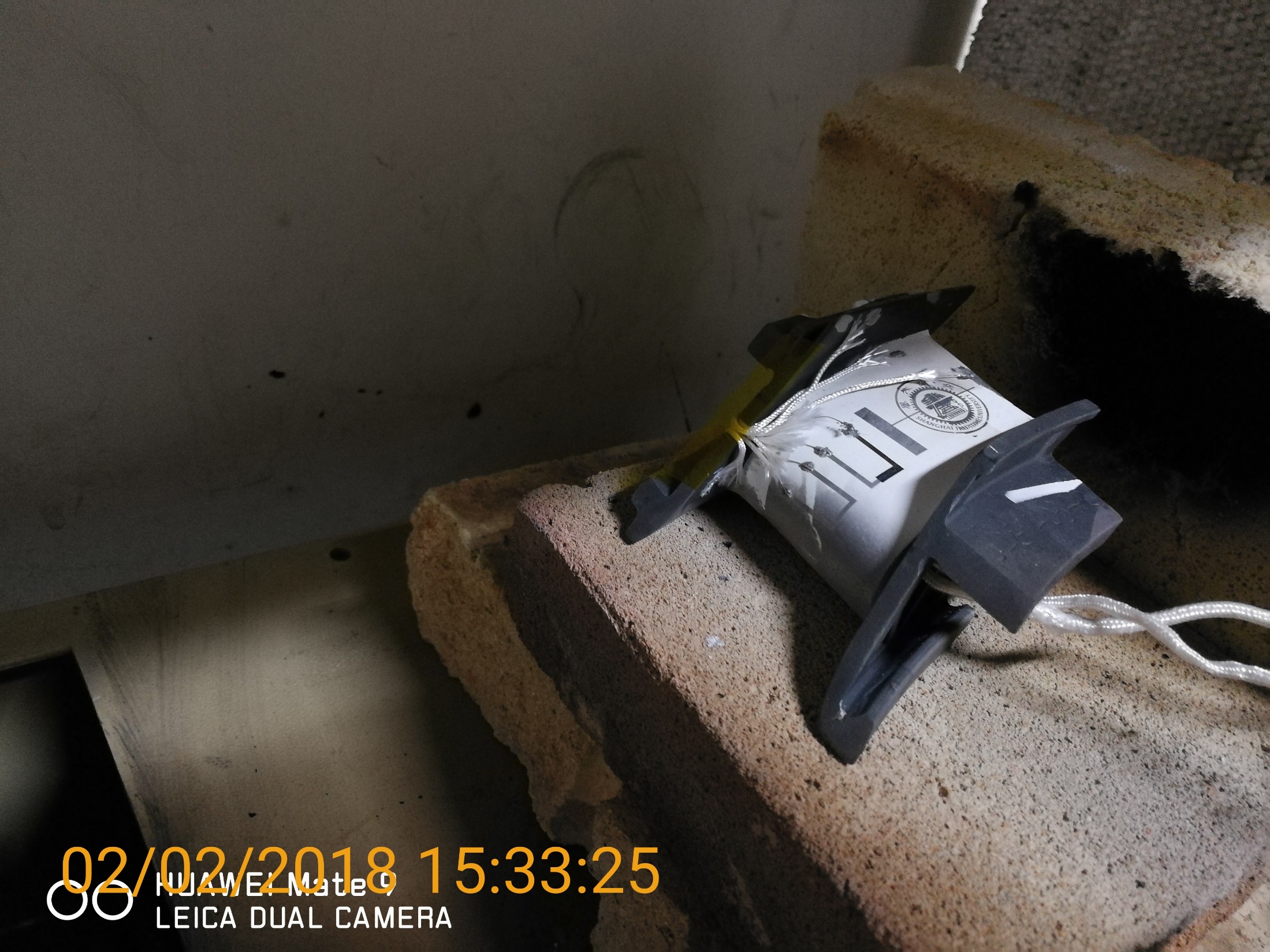 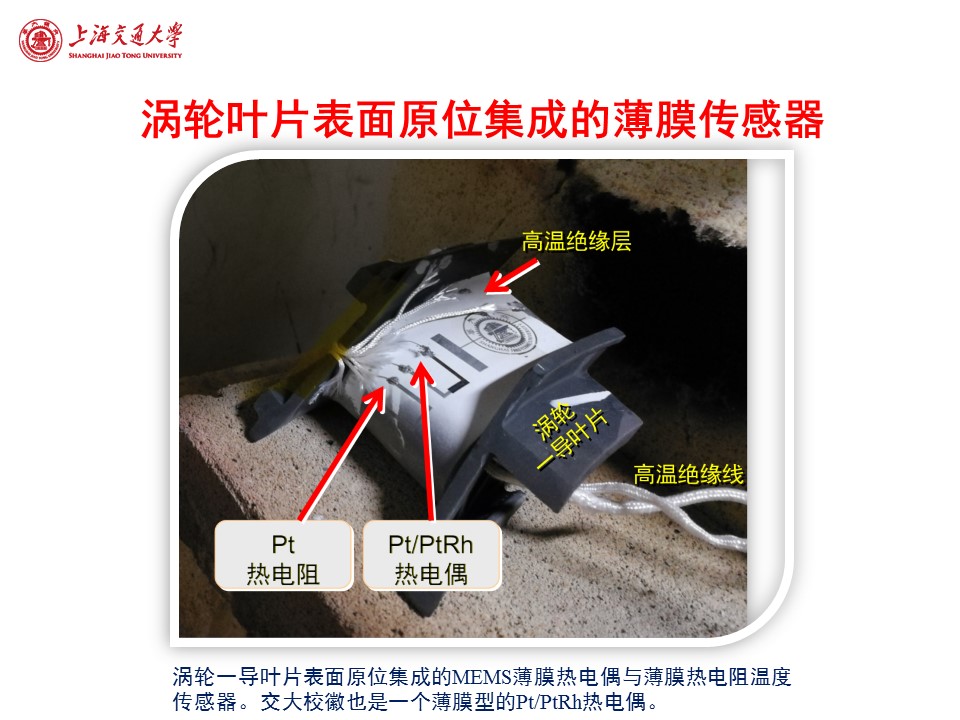 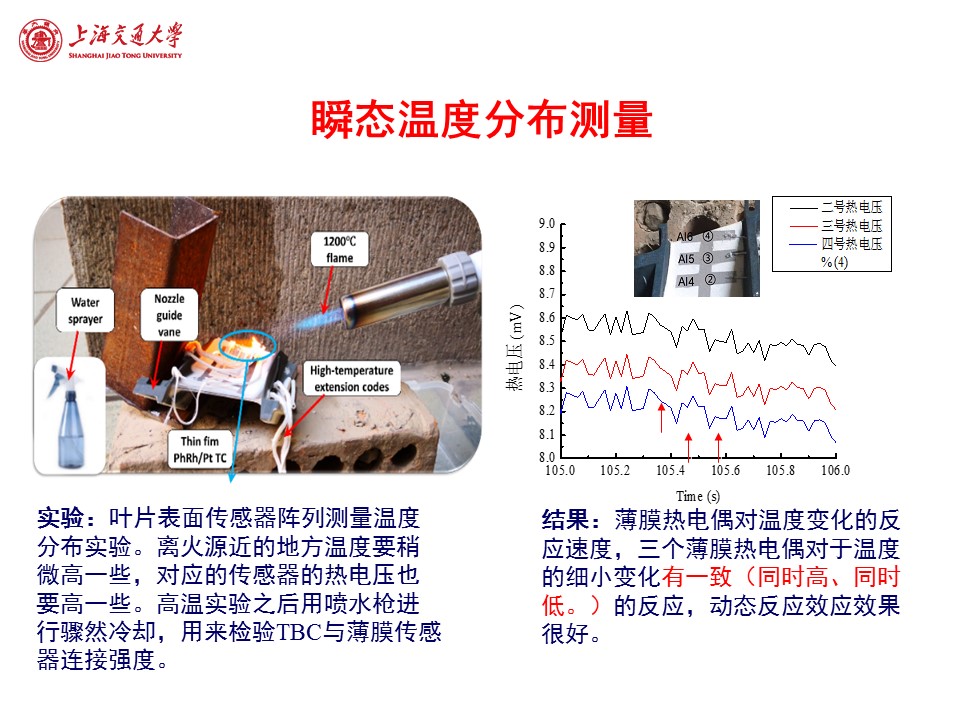 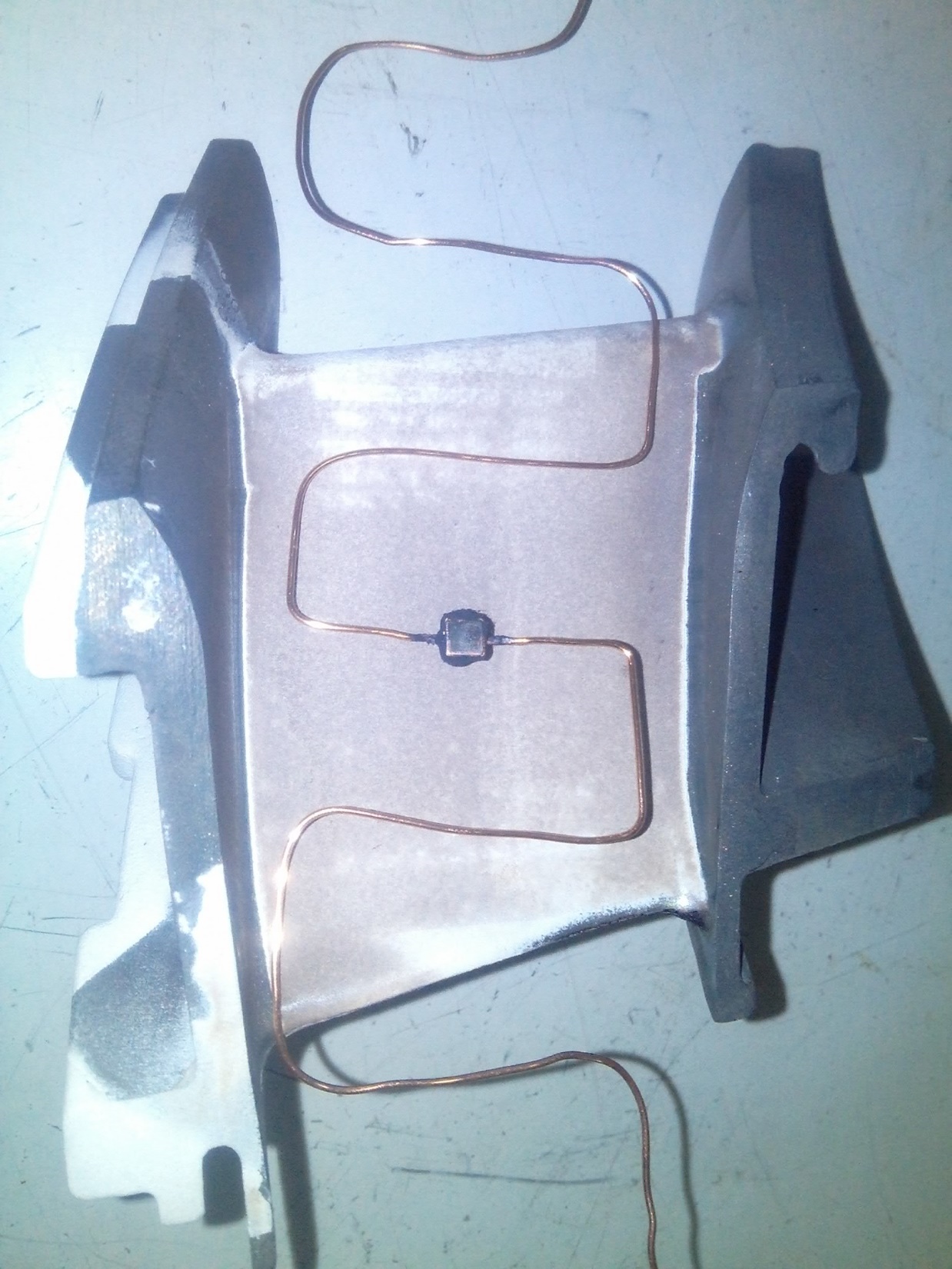 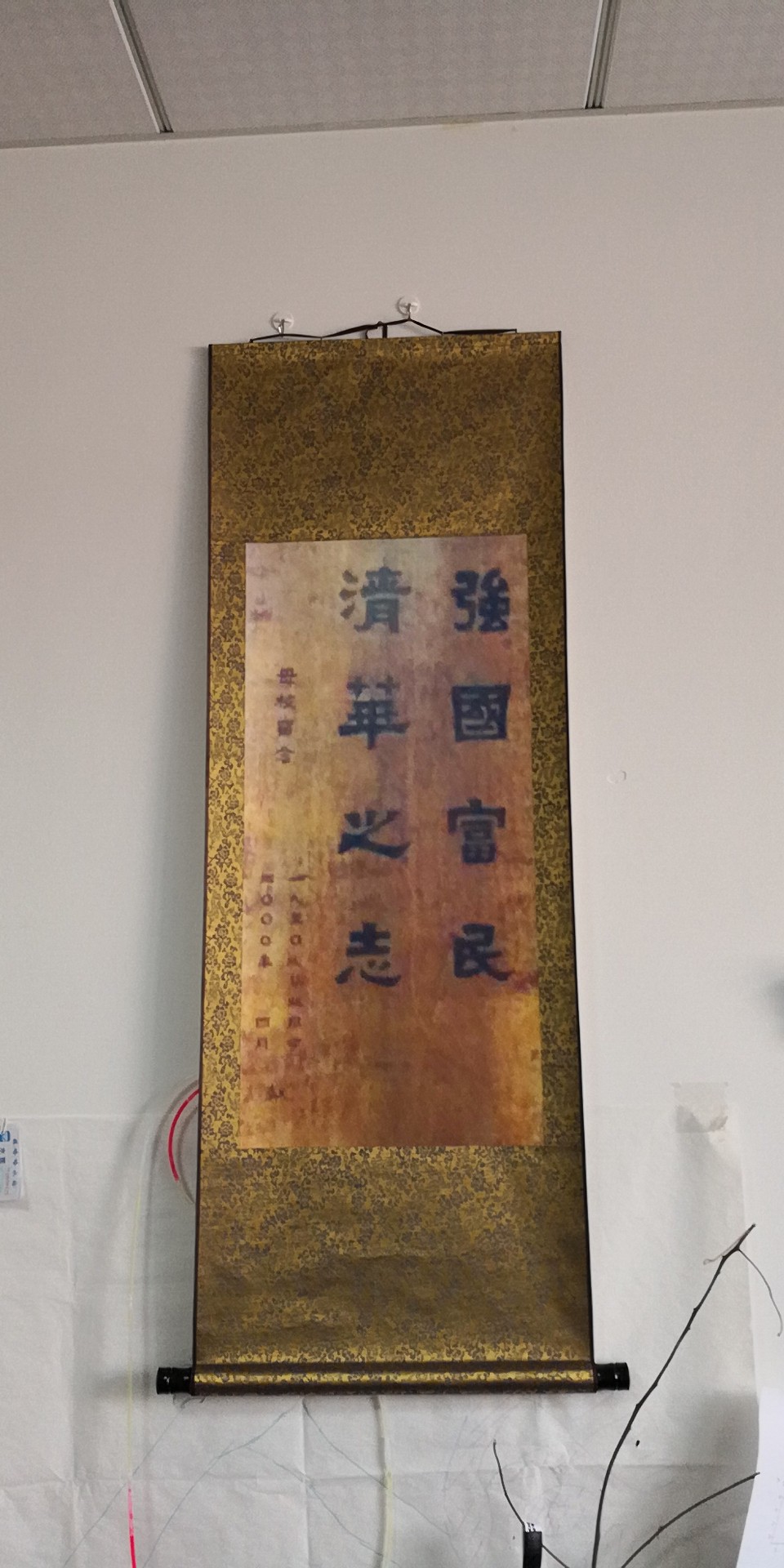 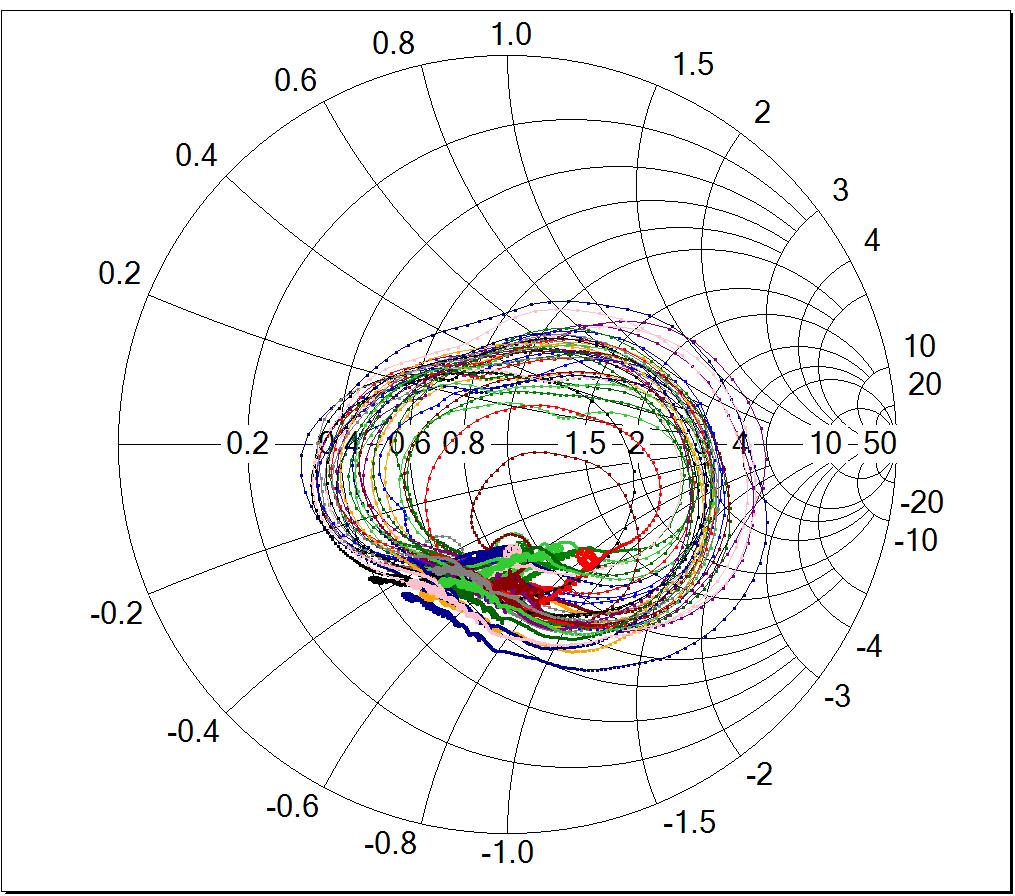 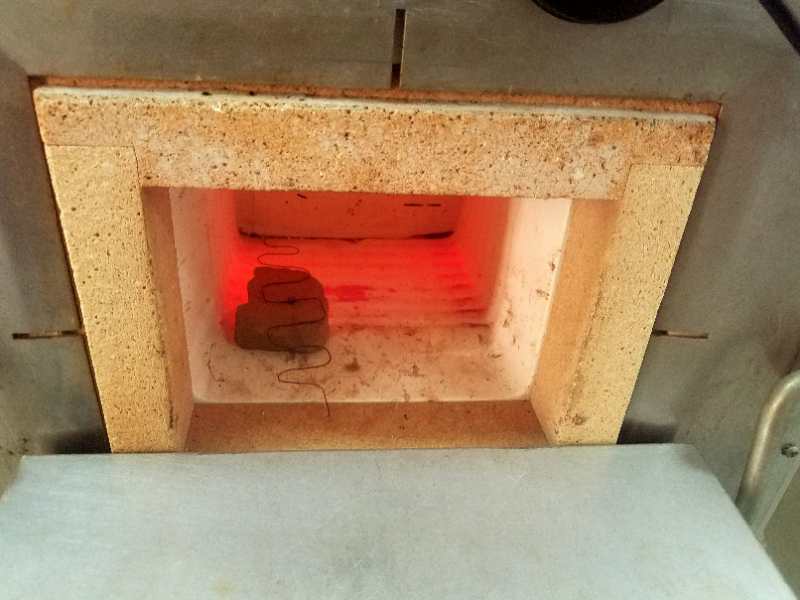 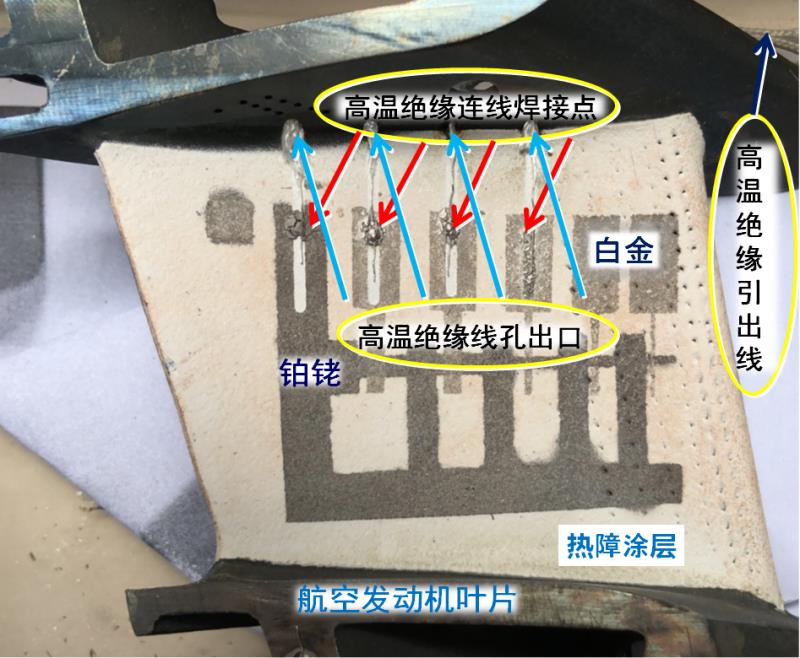 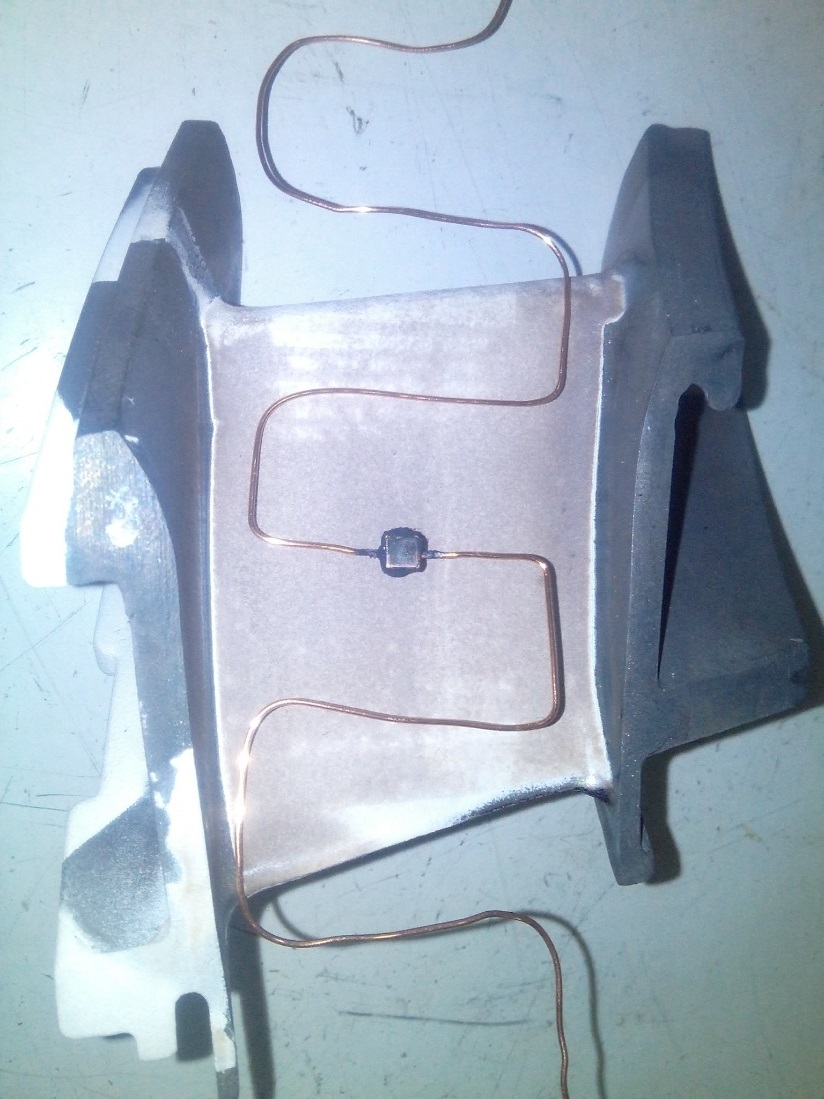 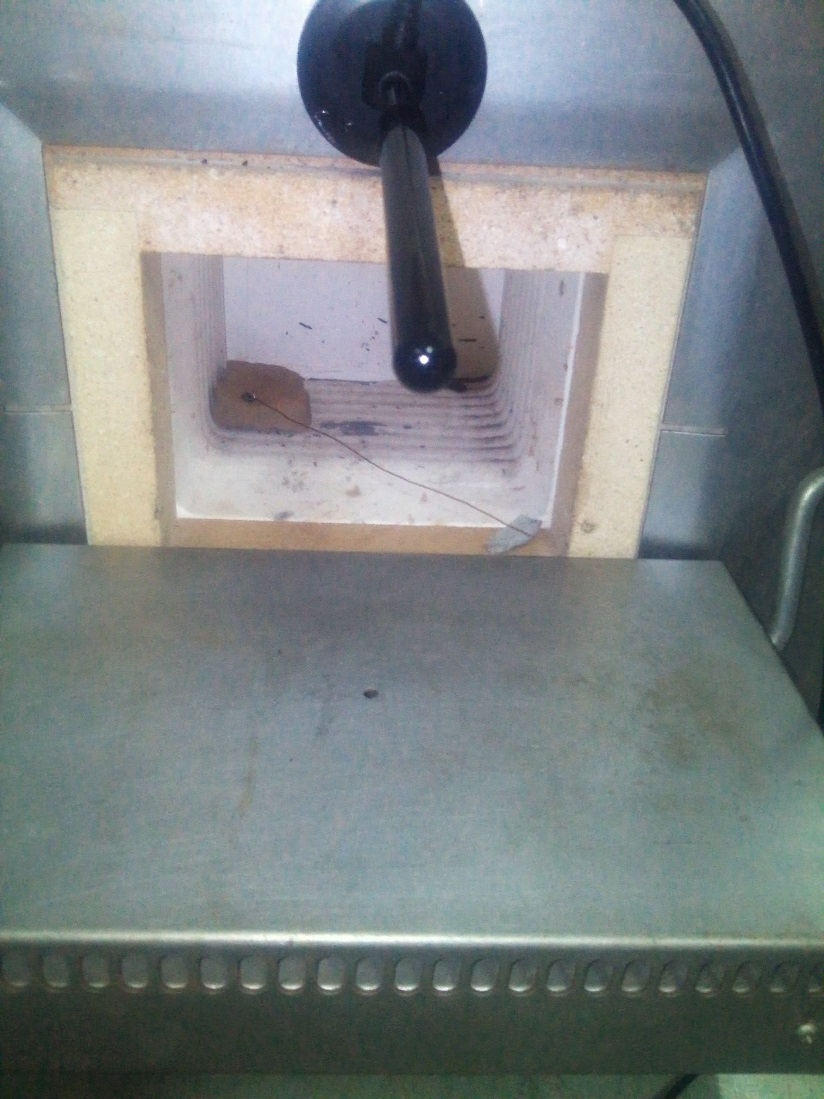 SAW高温温度测量无线遥感
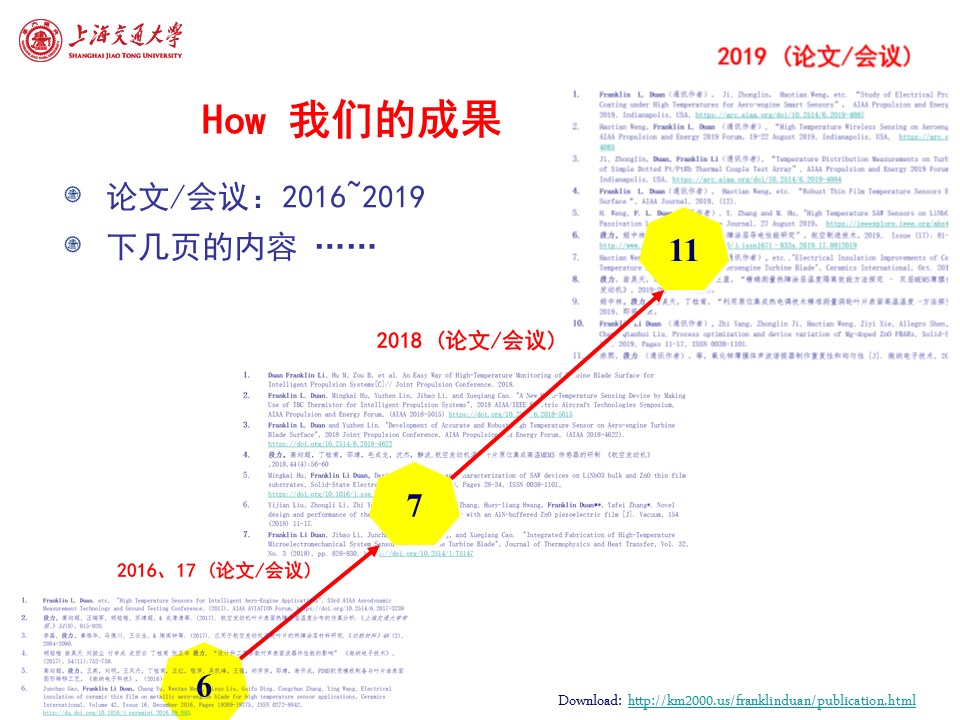 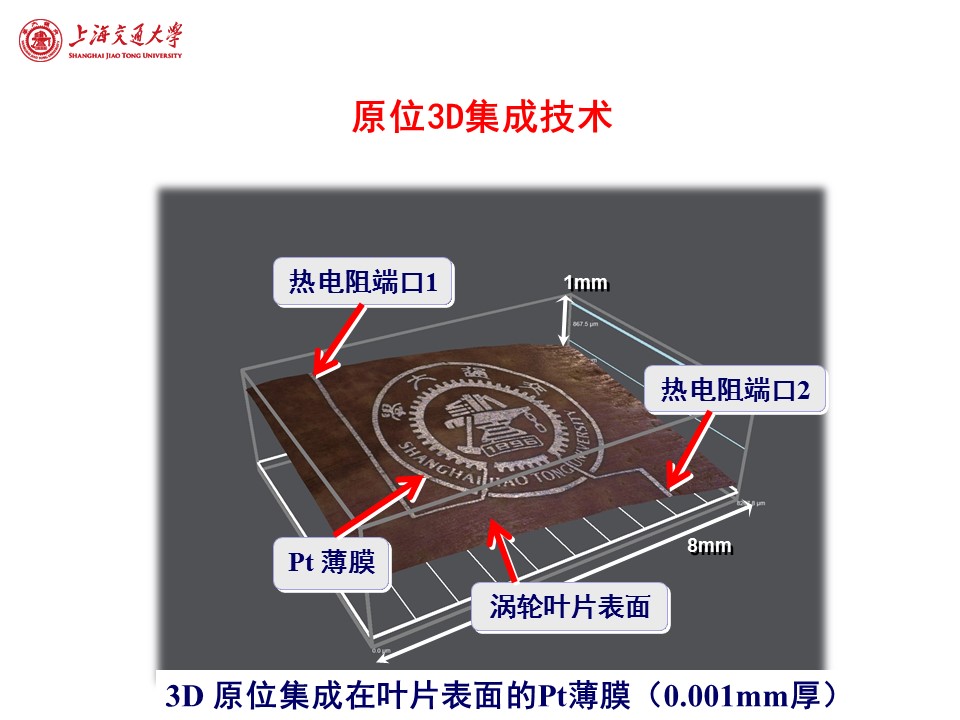 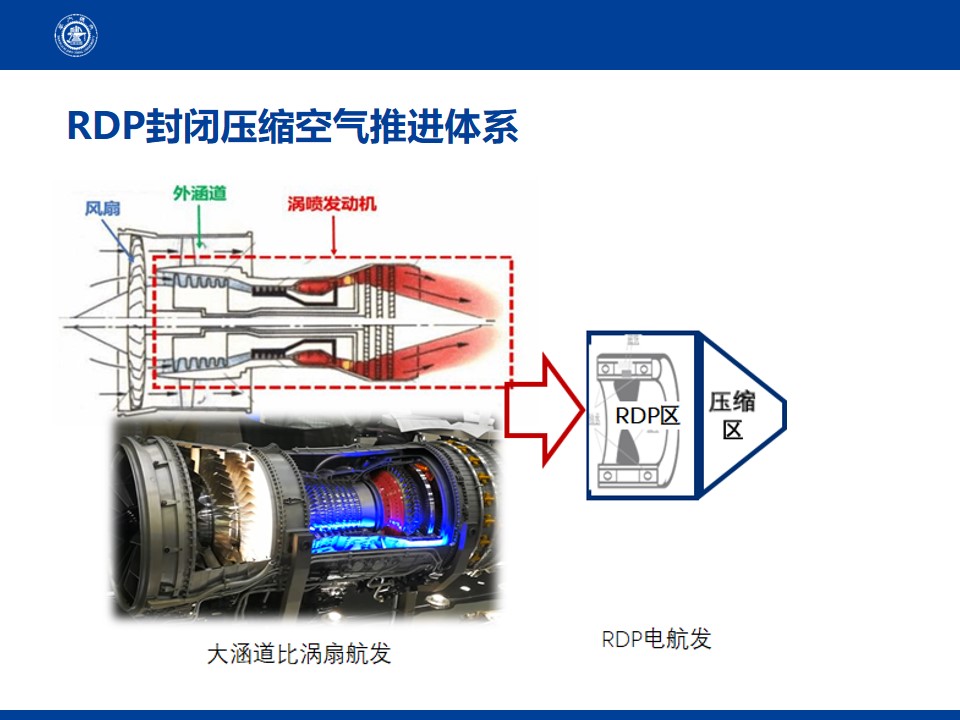 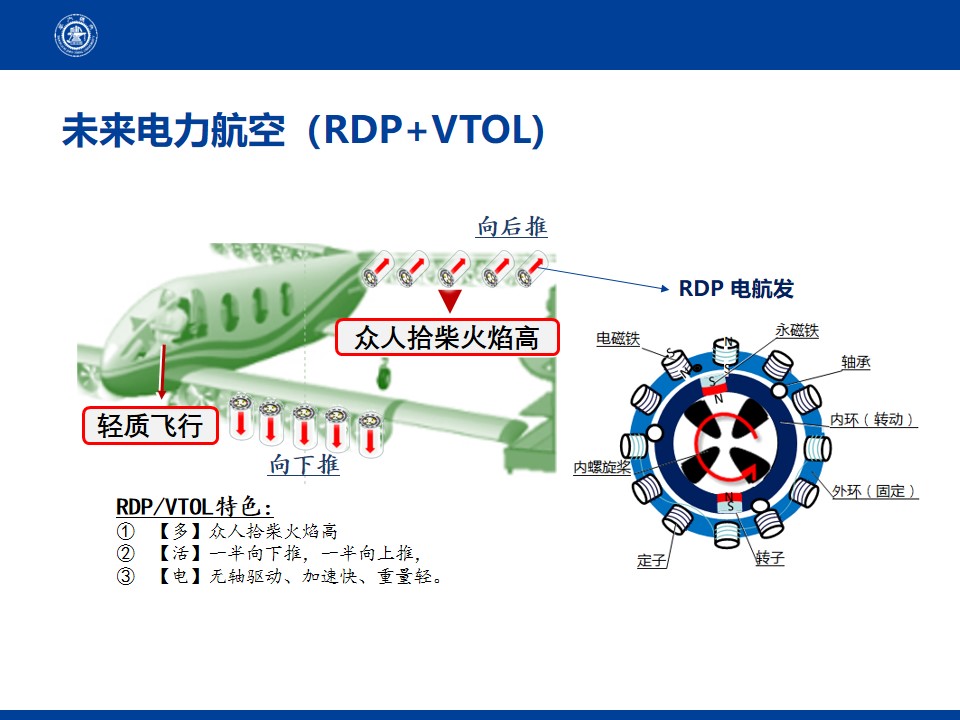 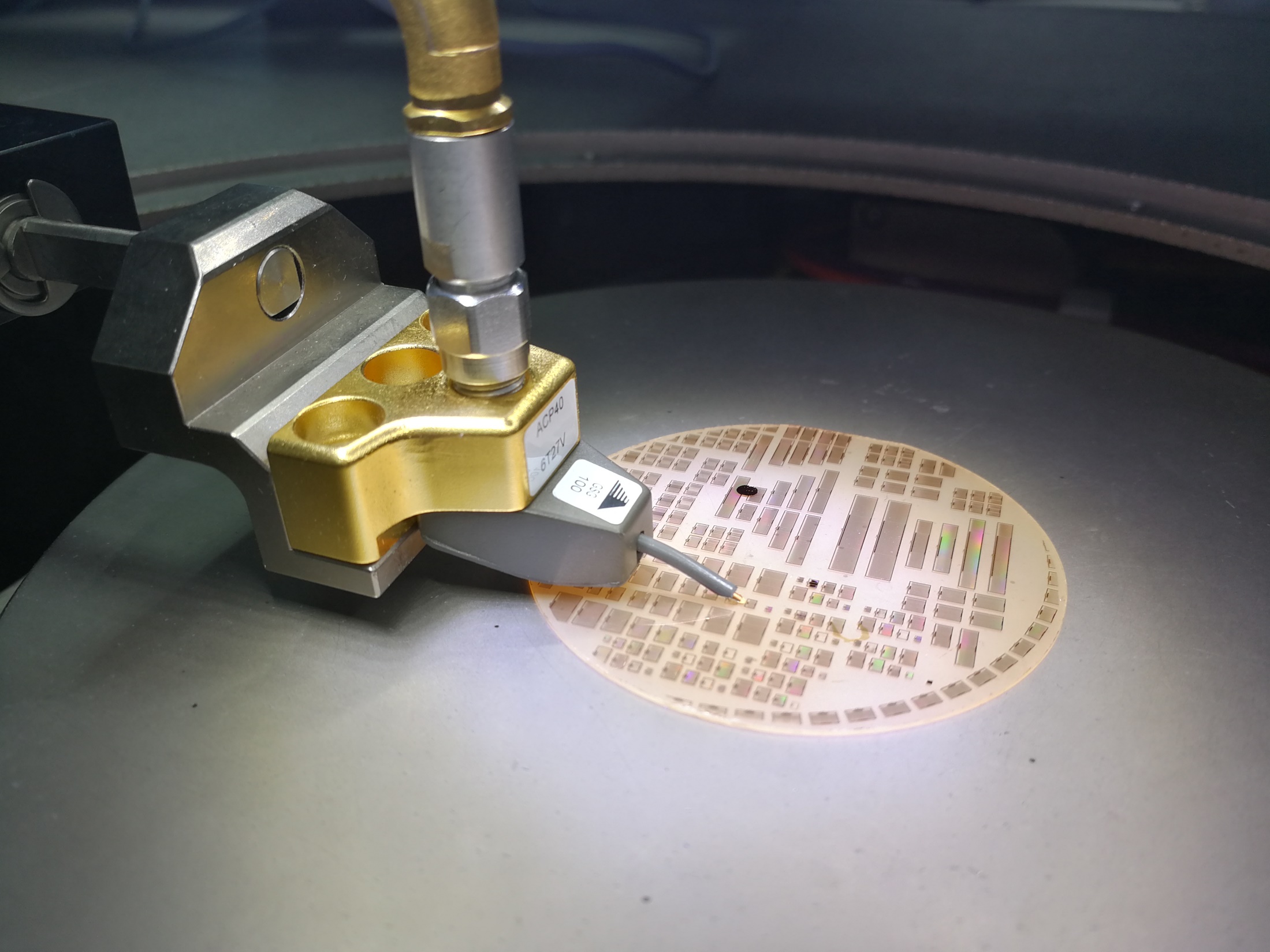 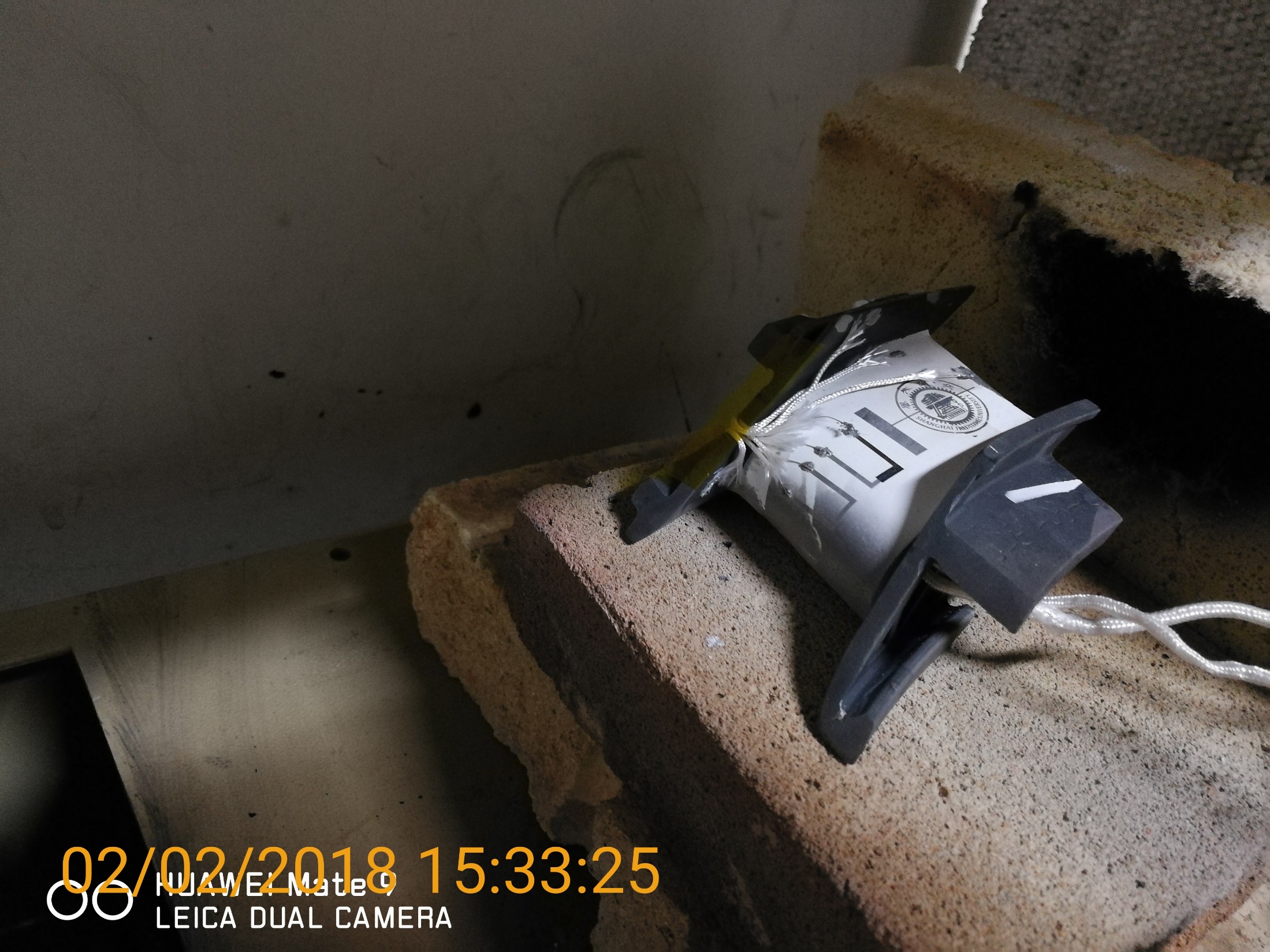 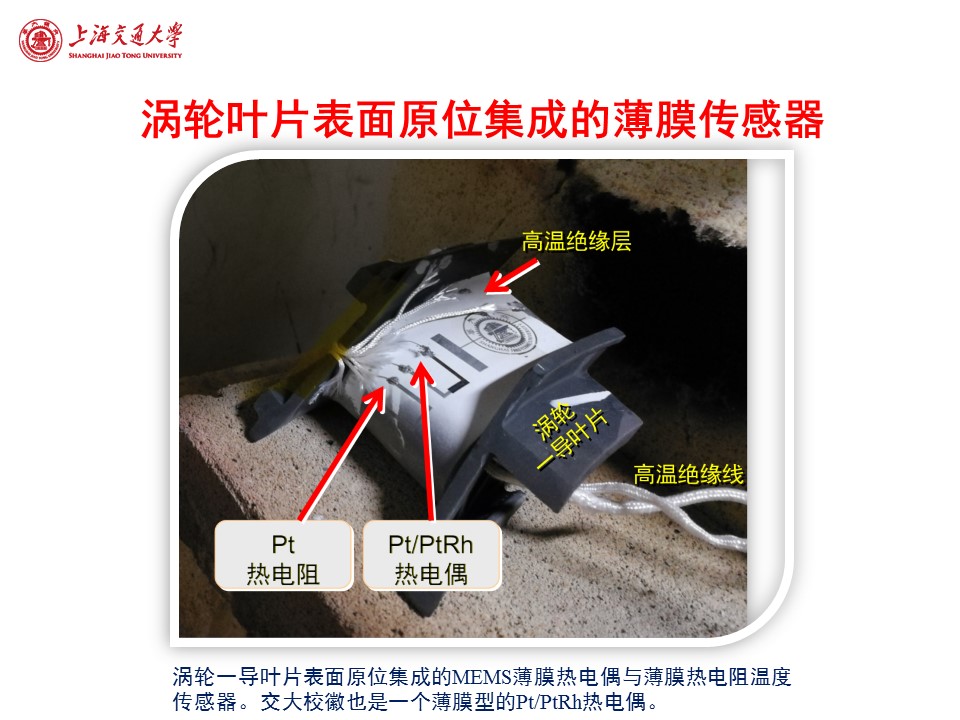 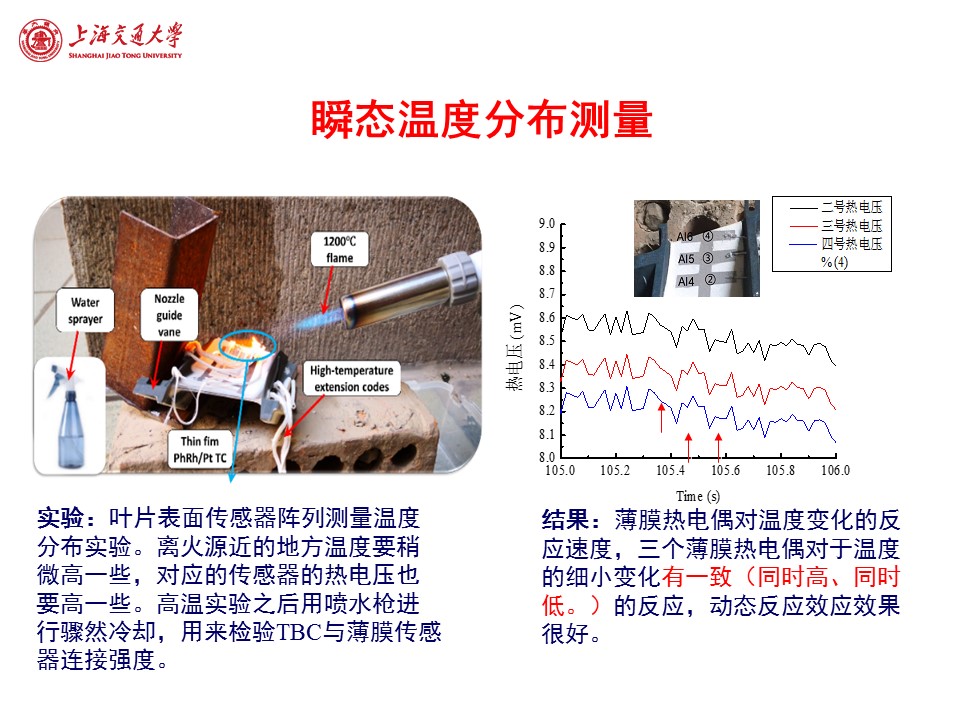 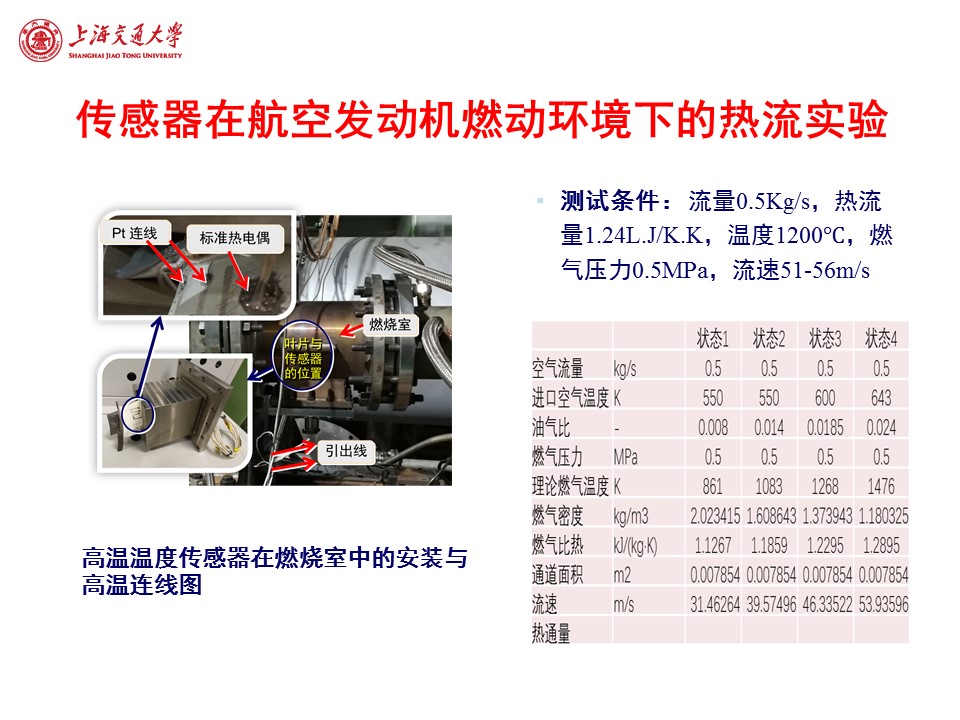 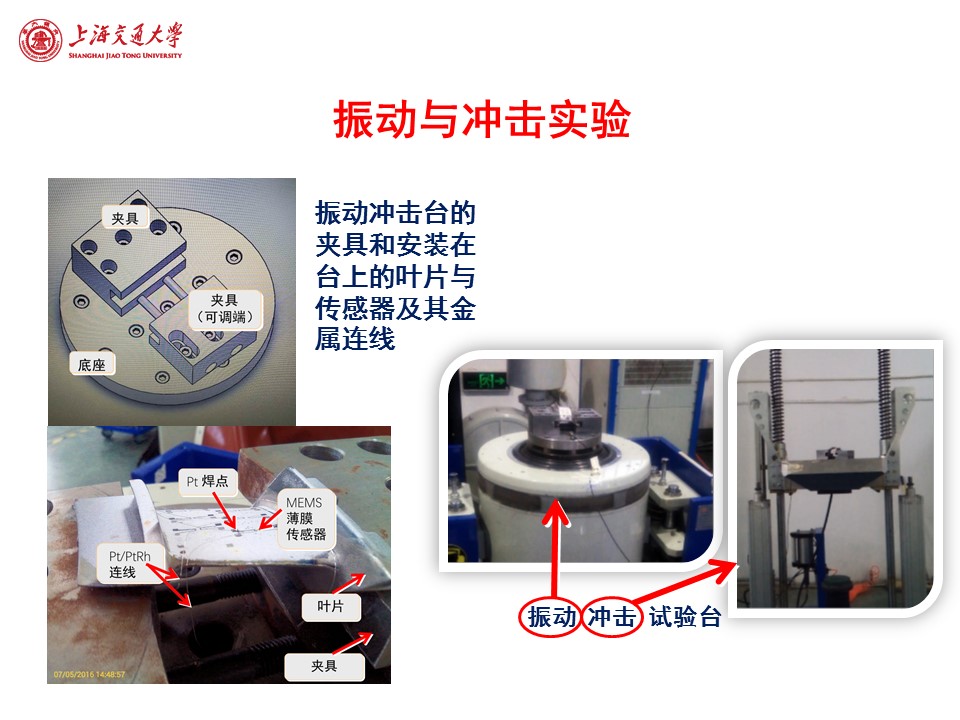 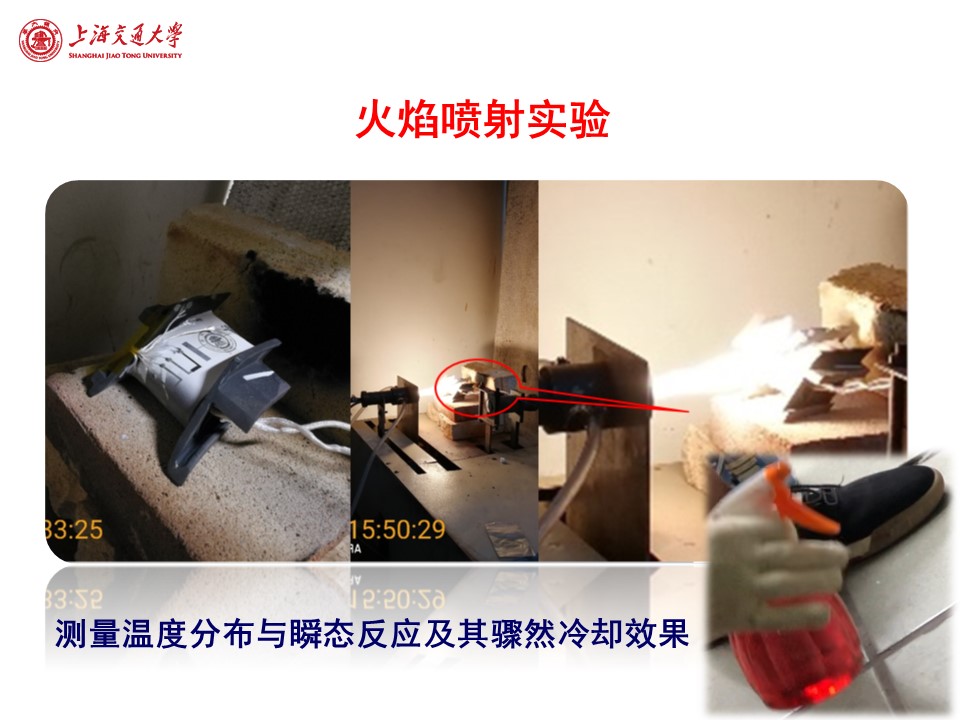 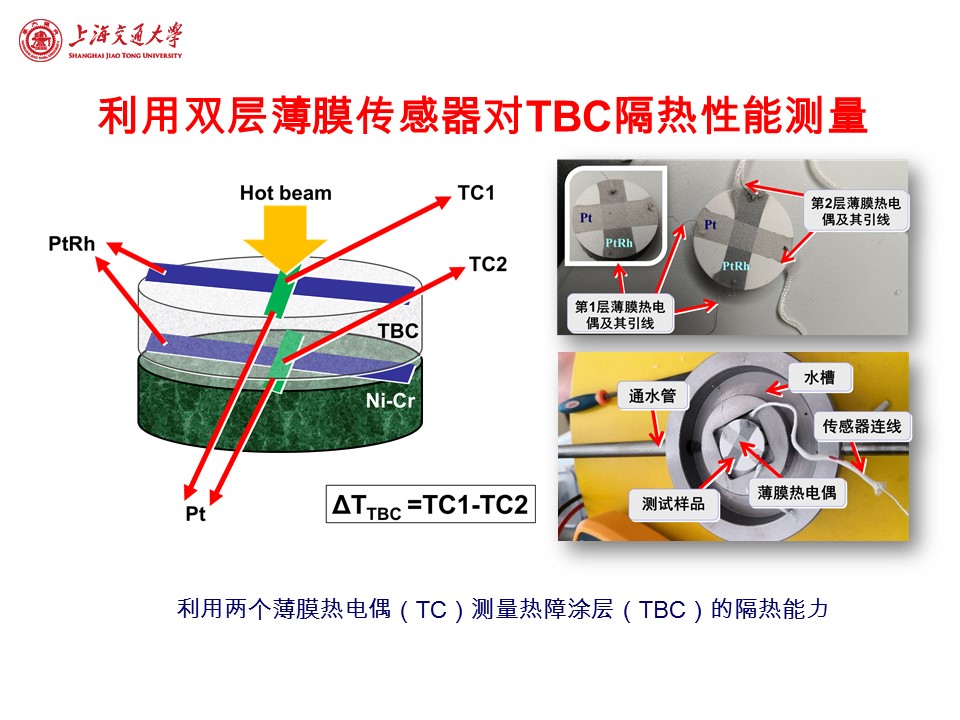 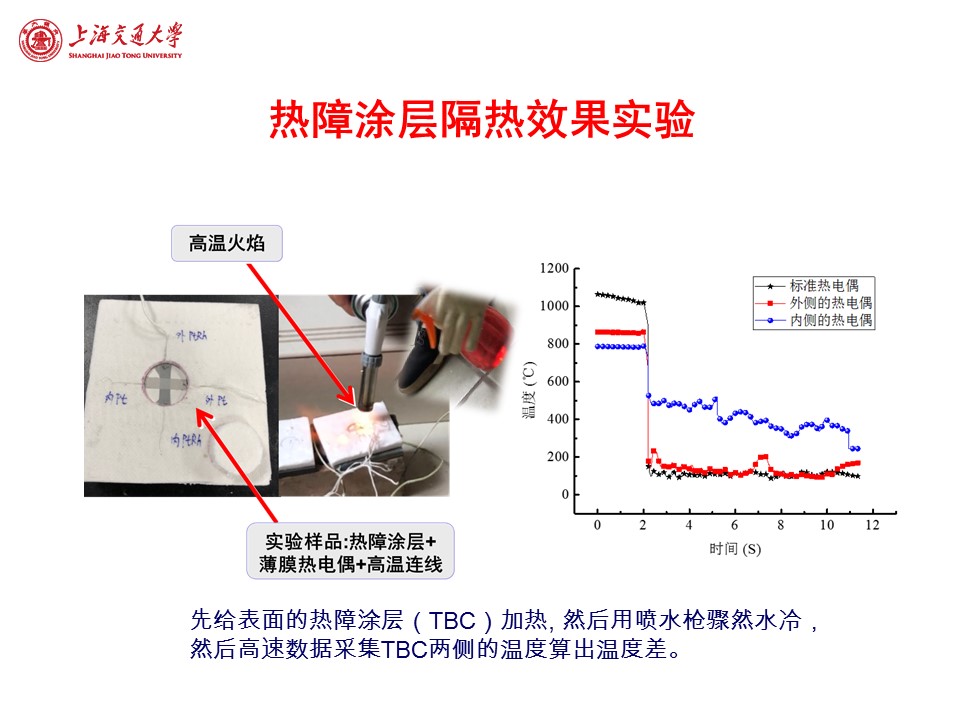 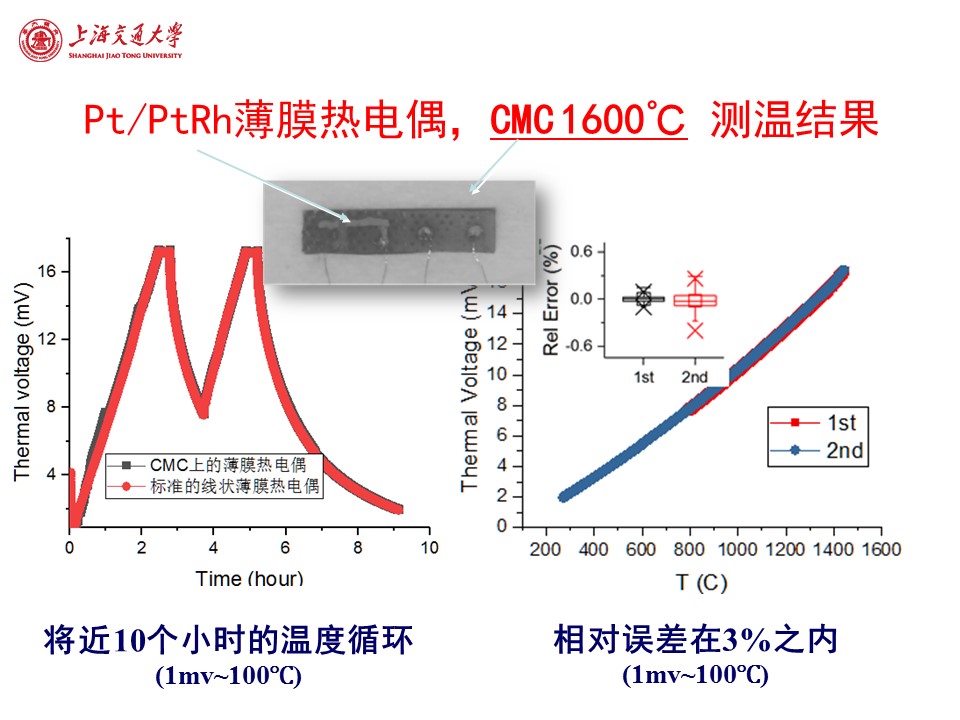 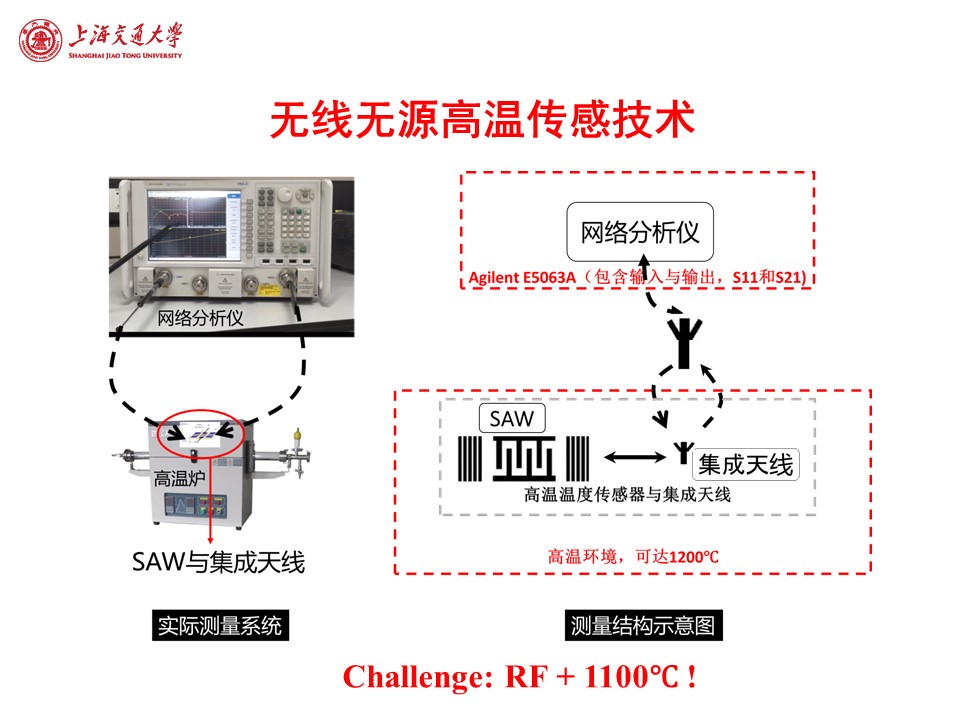 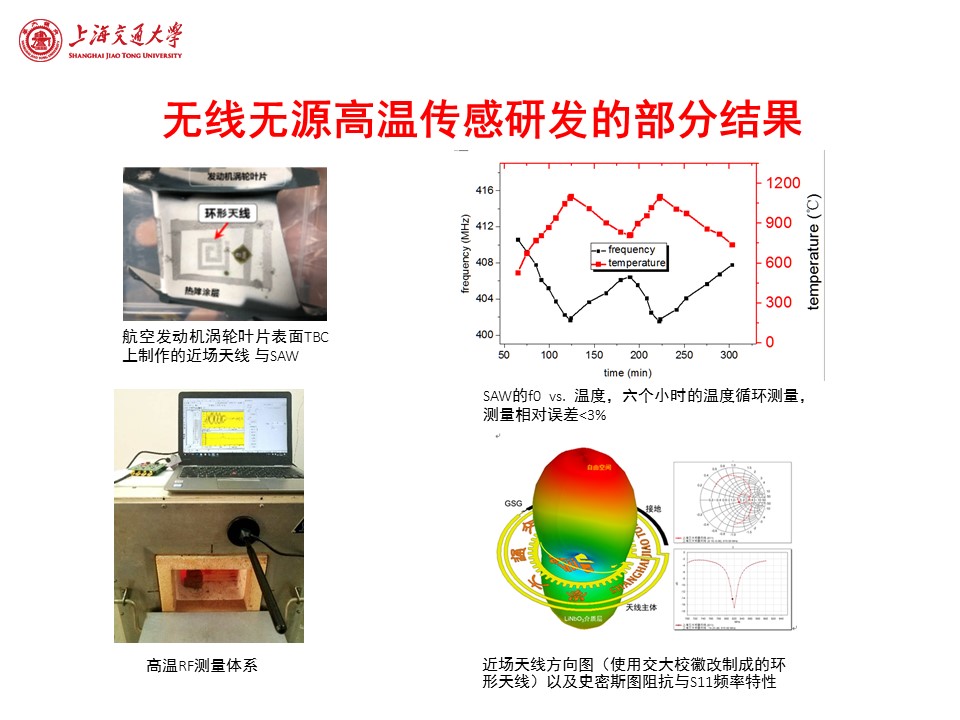 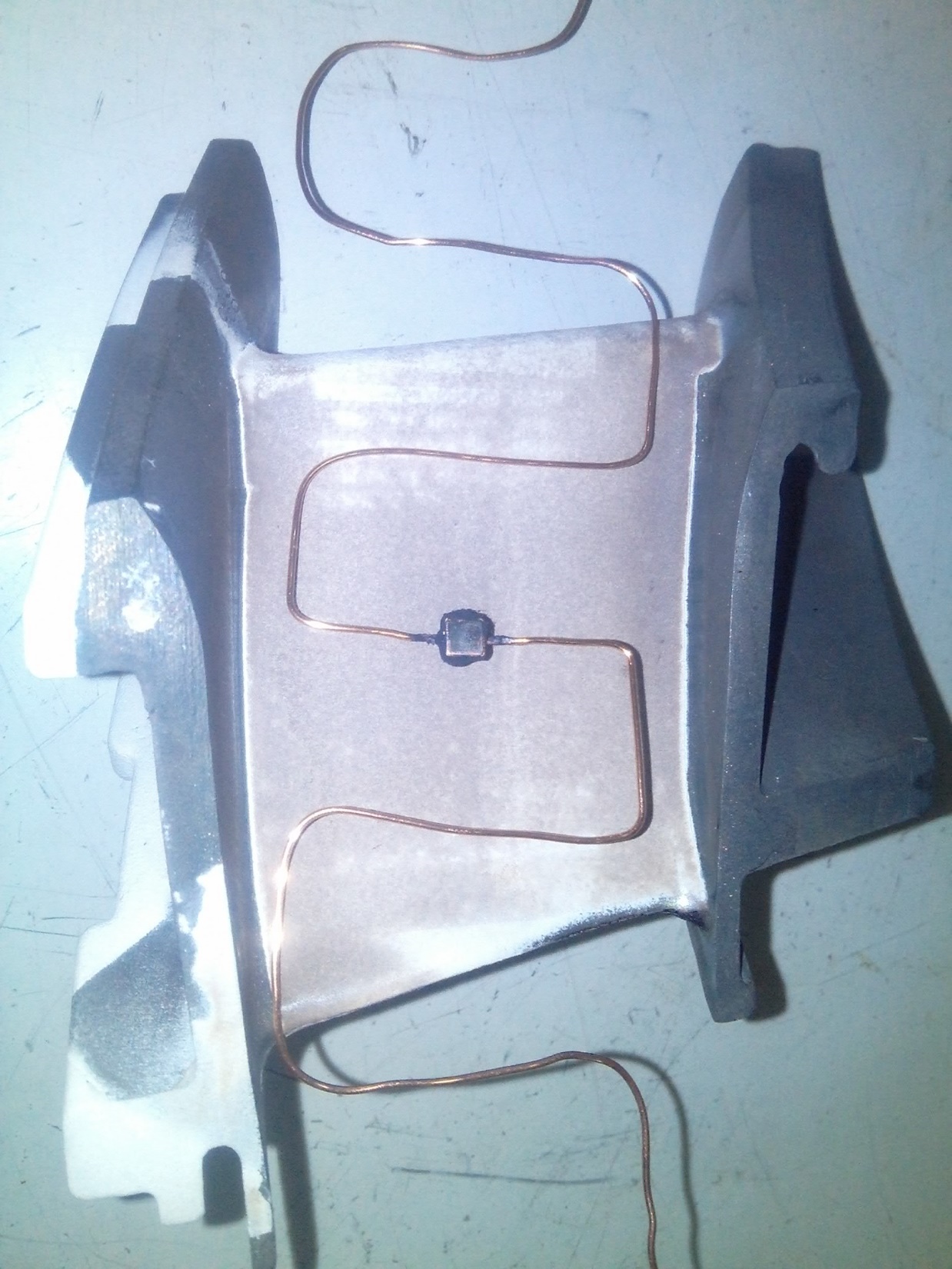 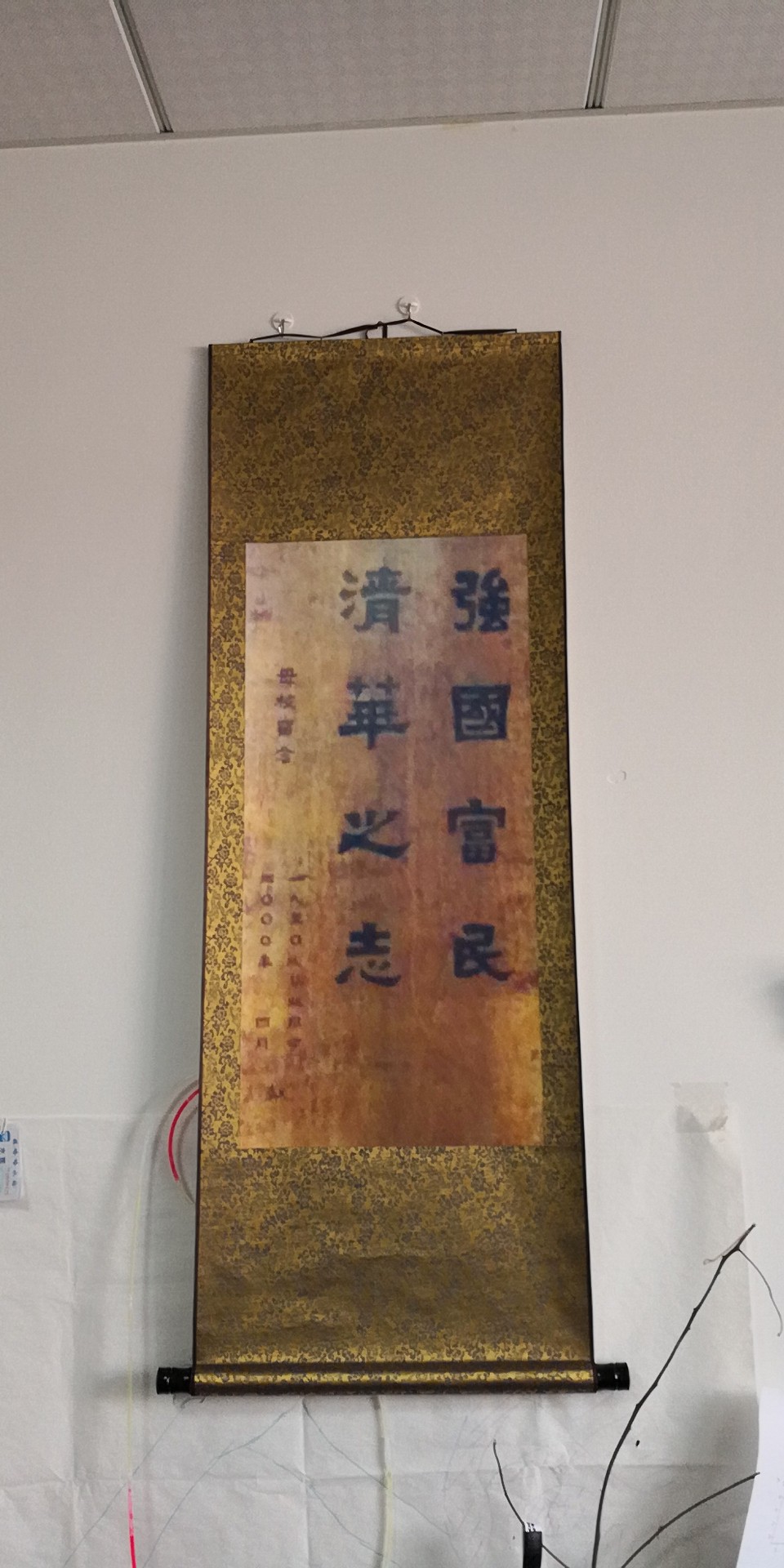 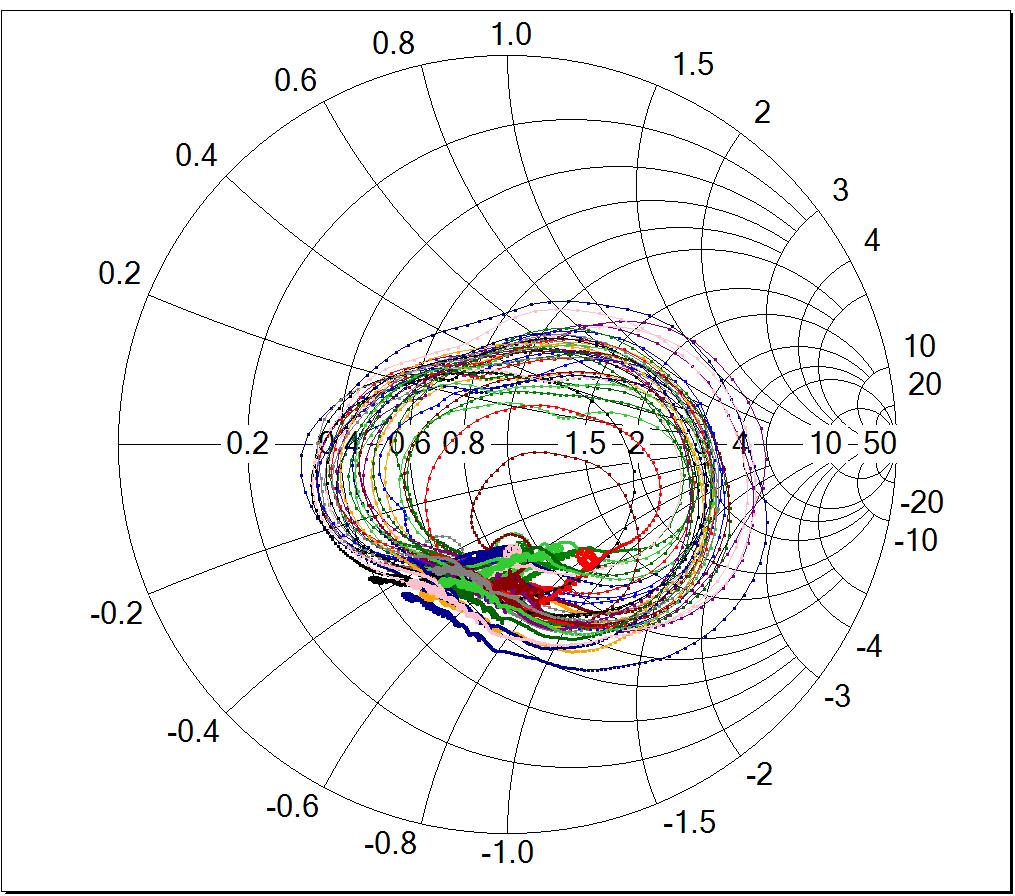 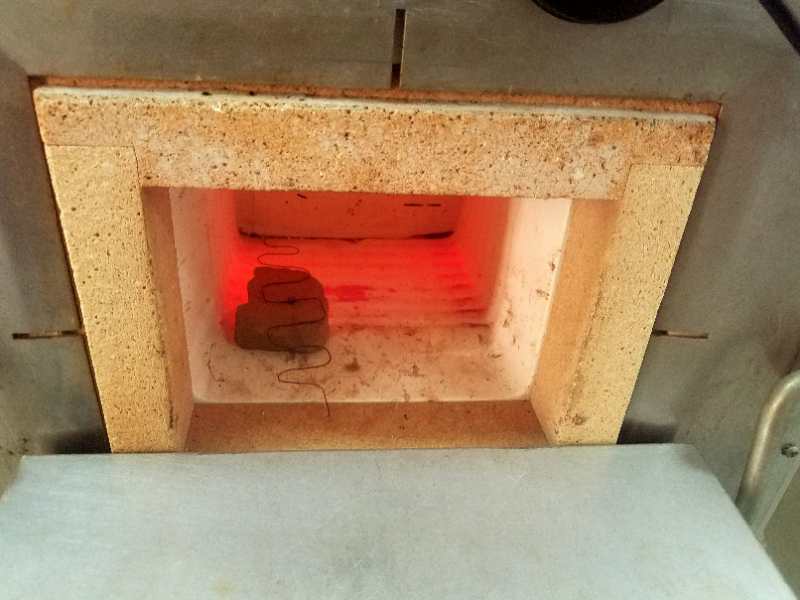 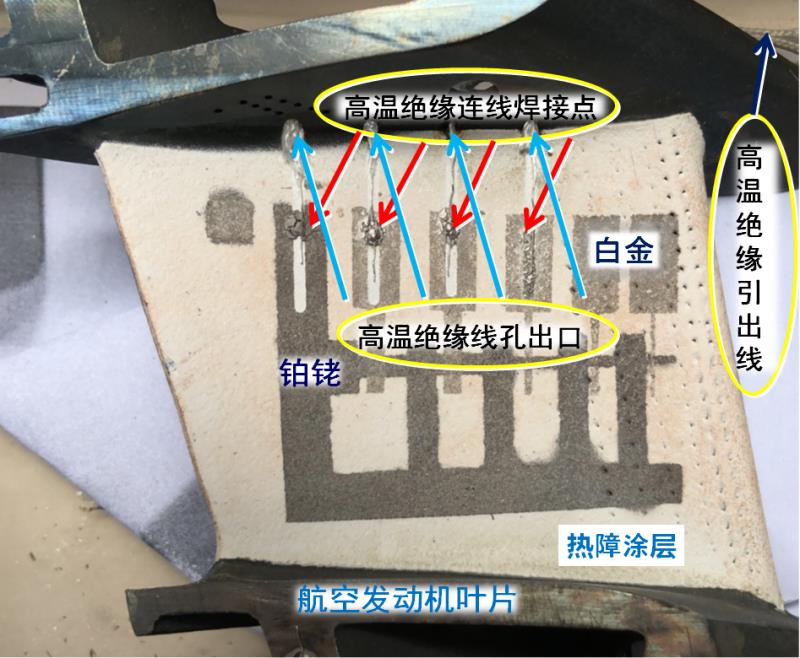 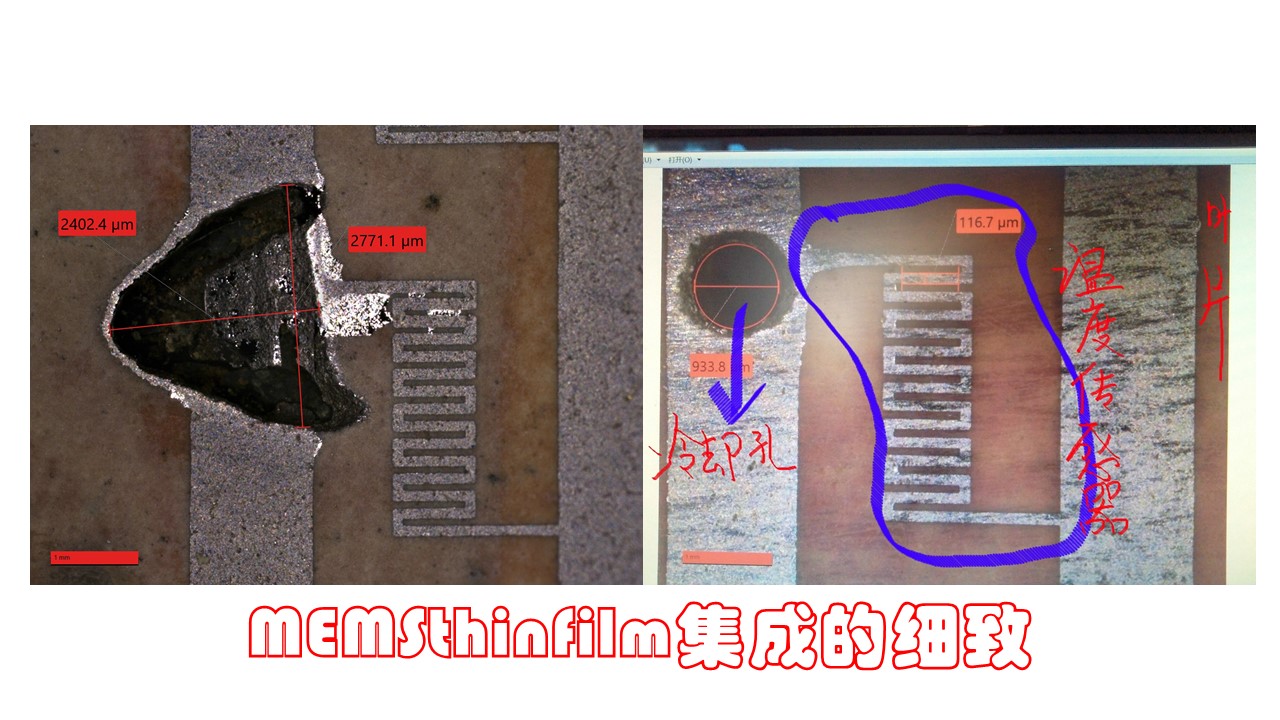 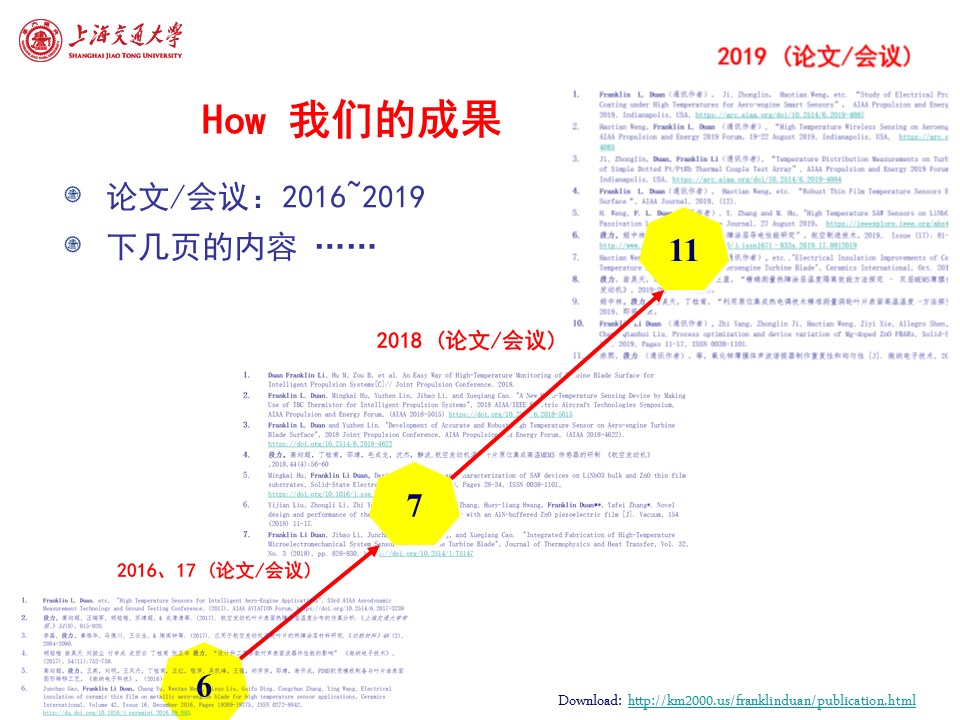 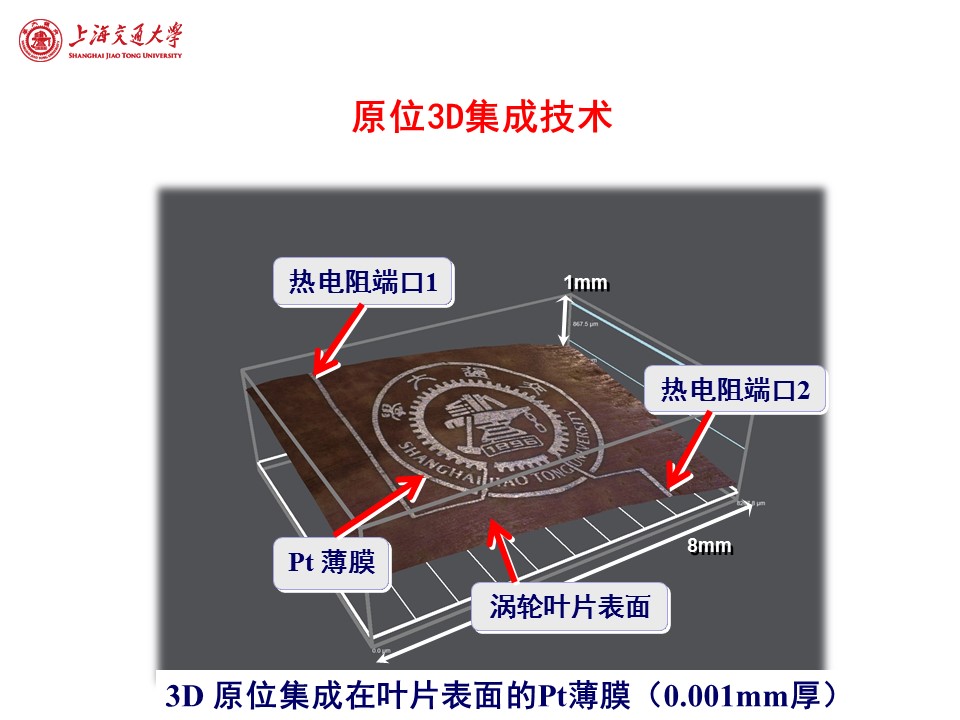 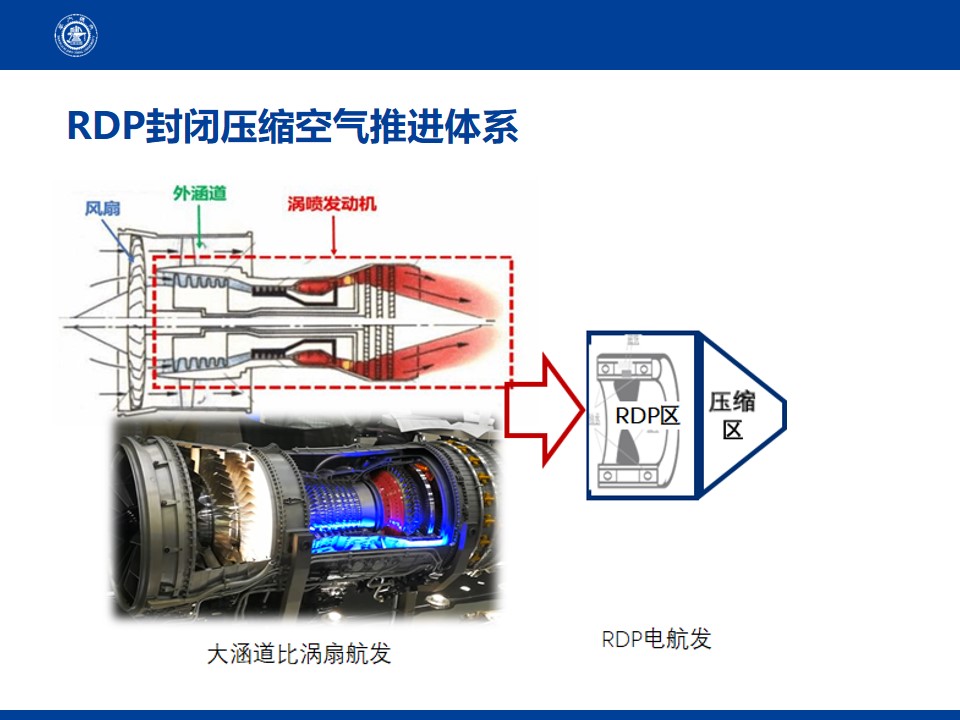 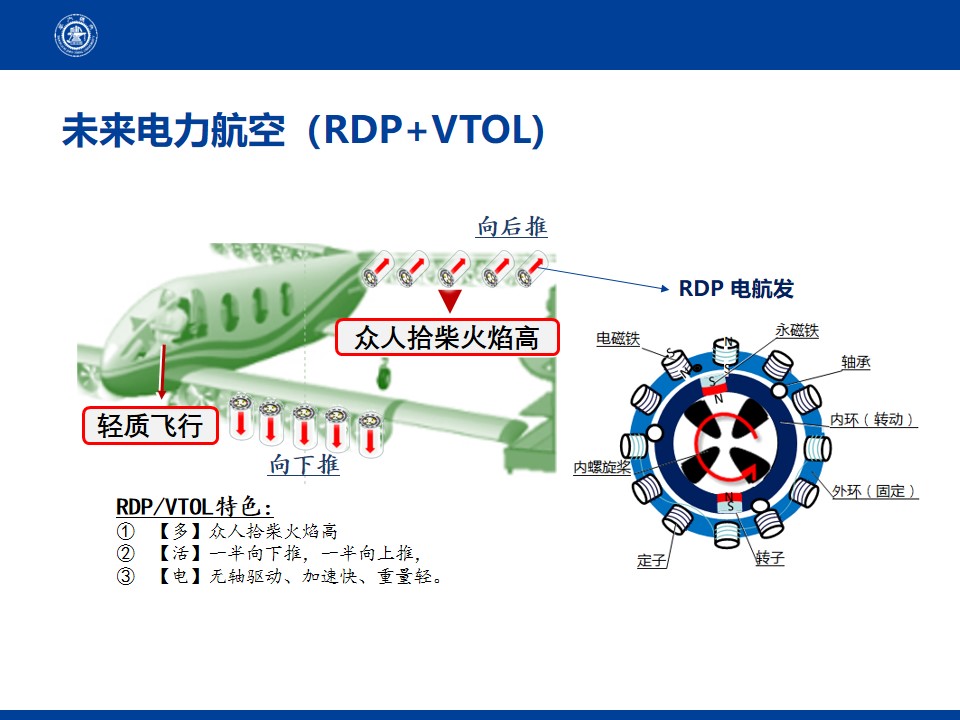 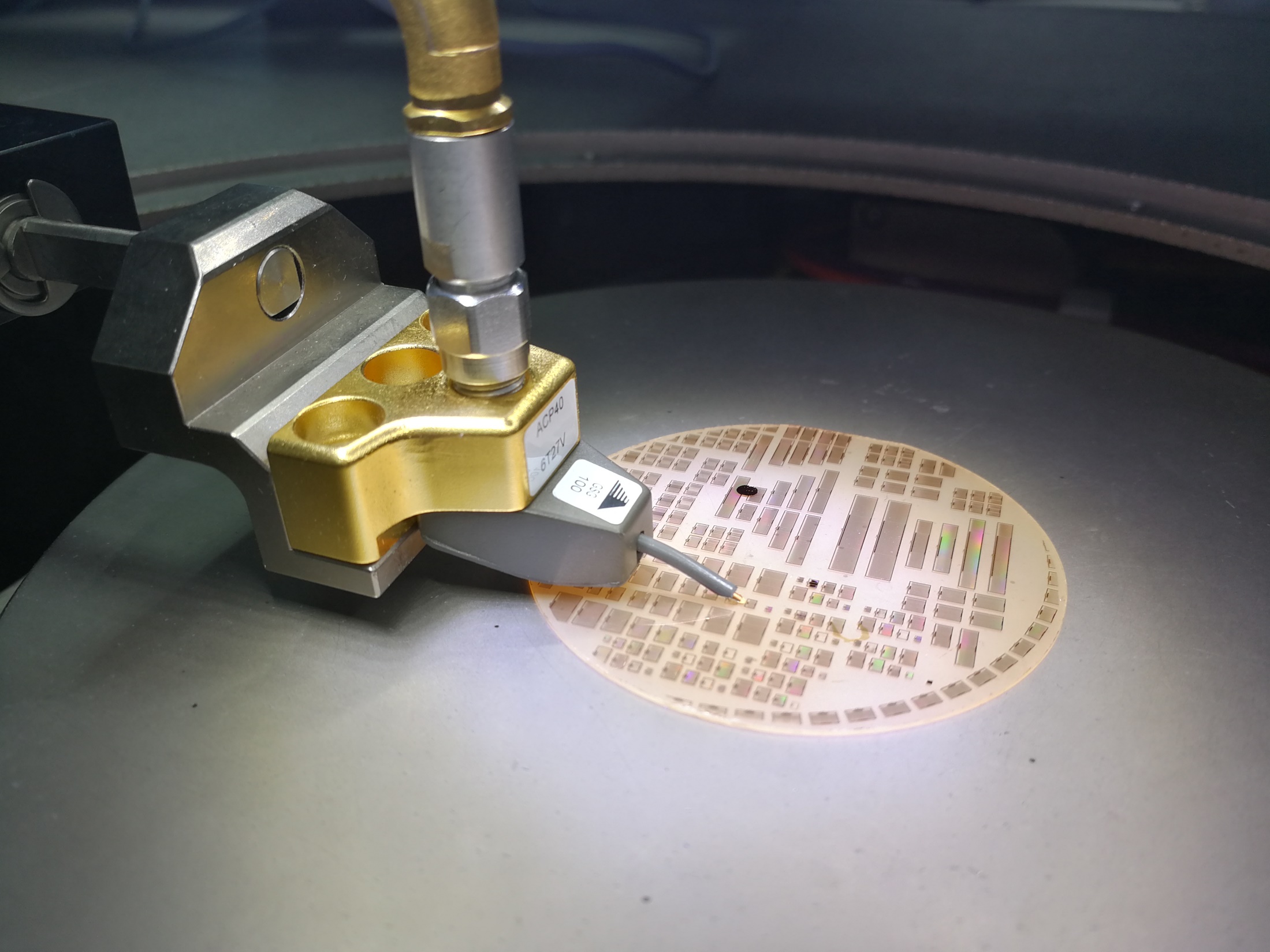 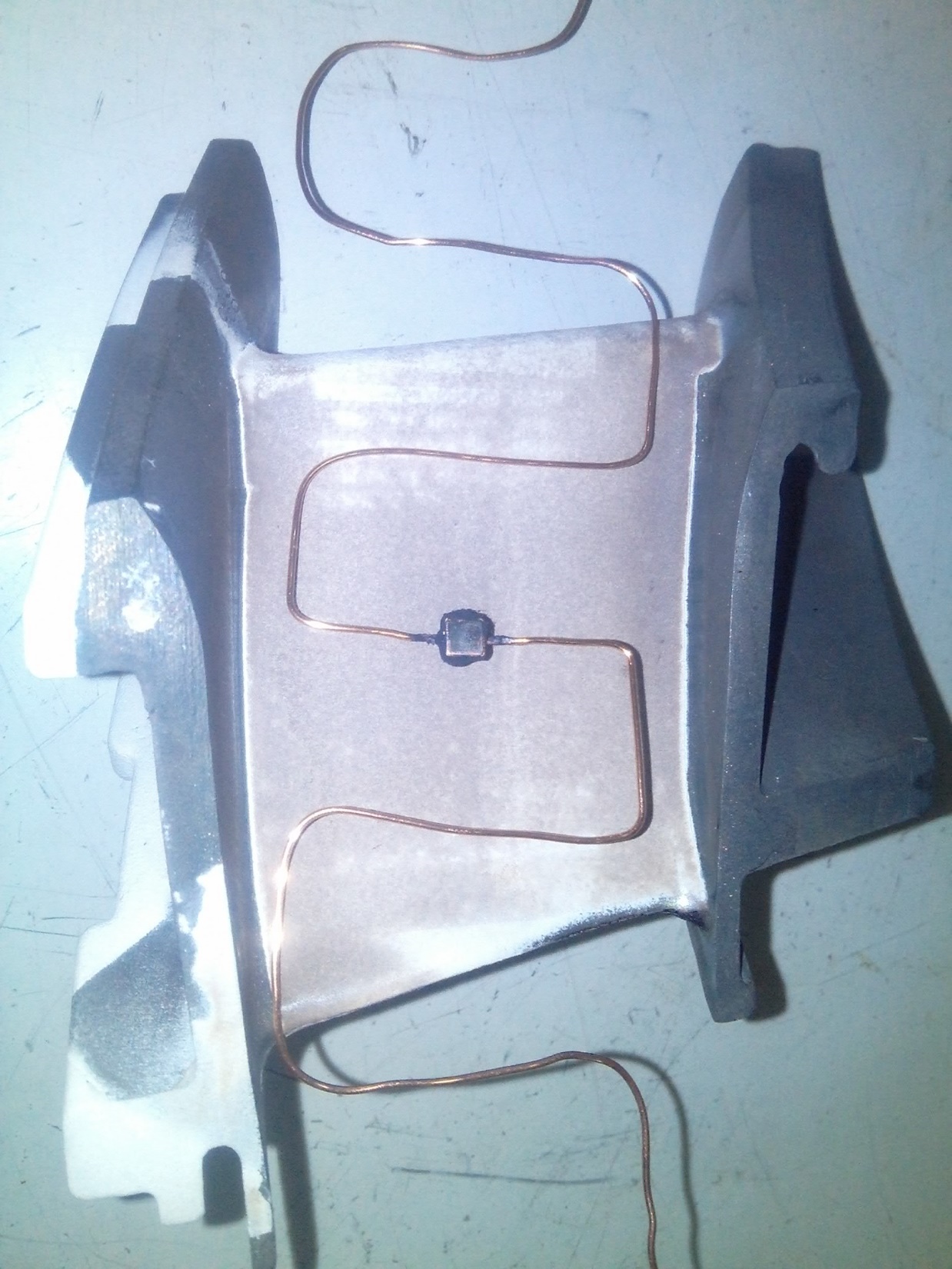 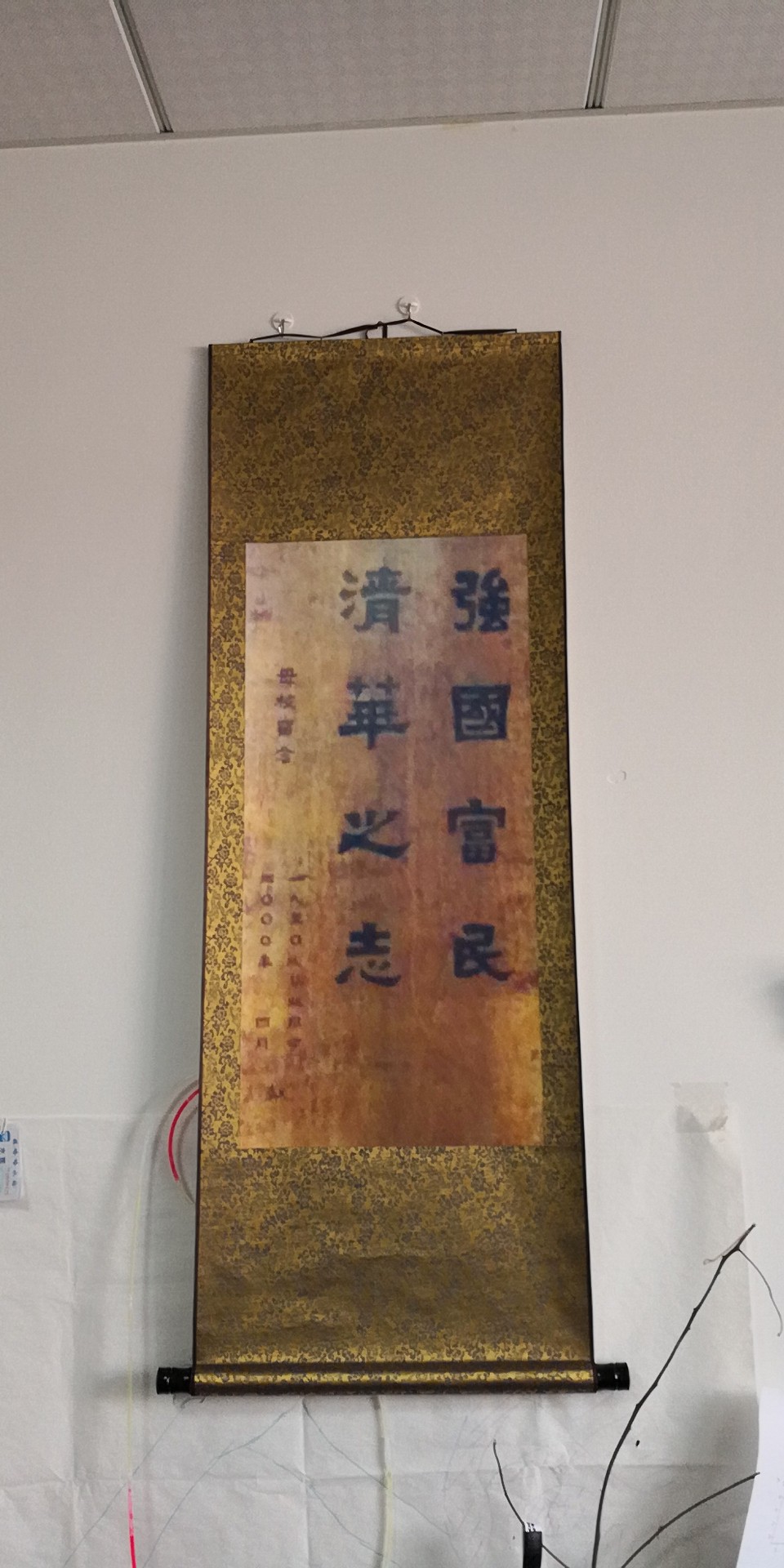 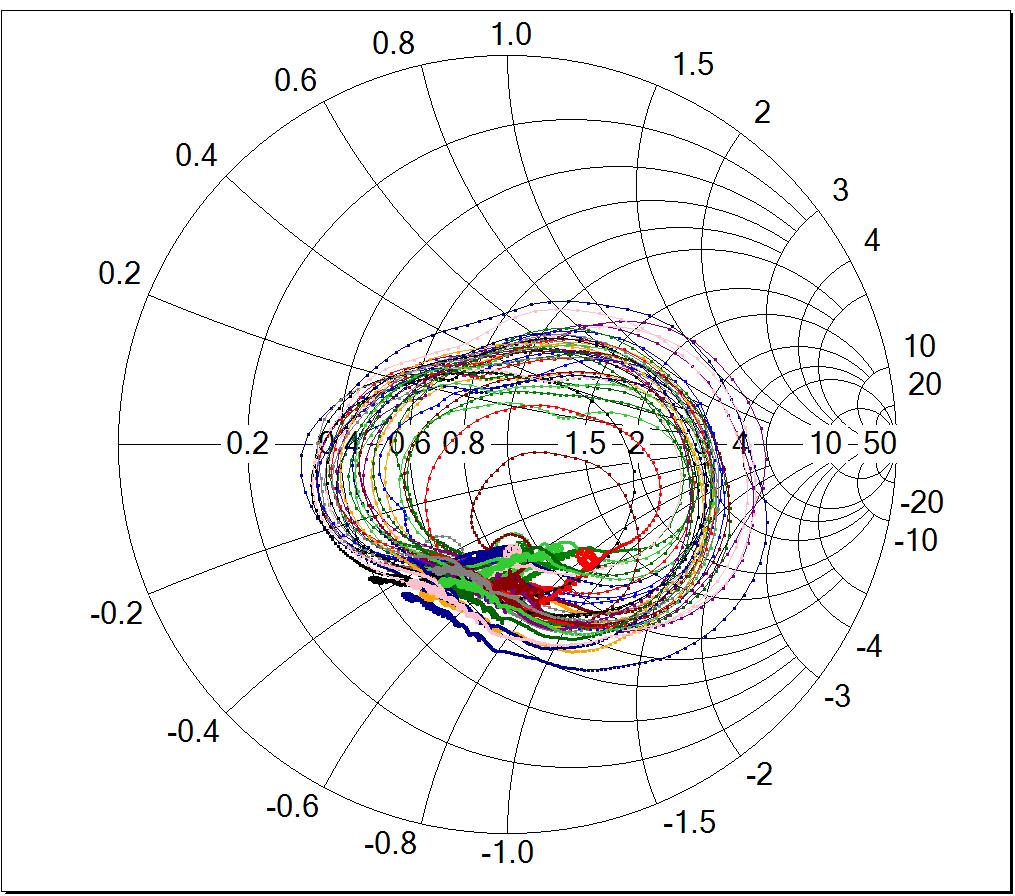 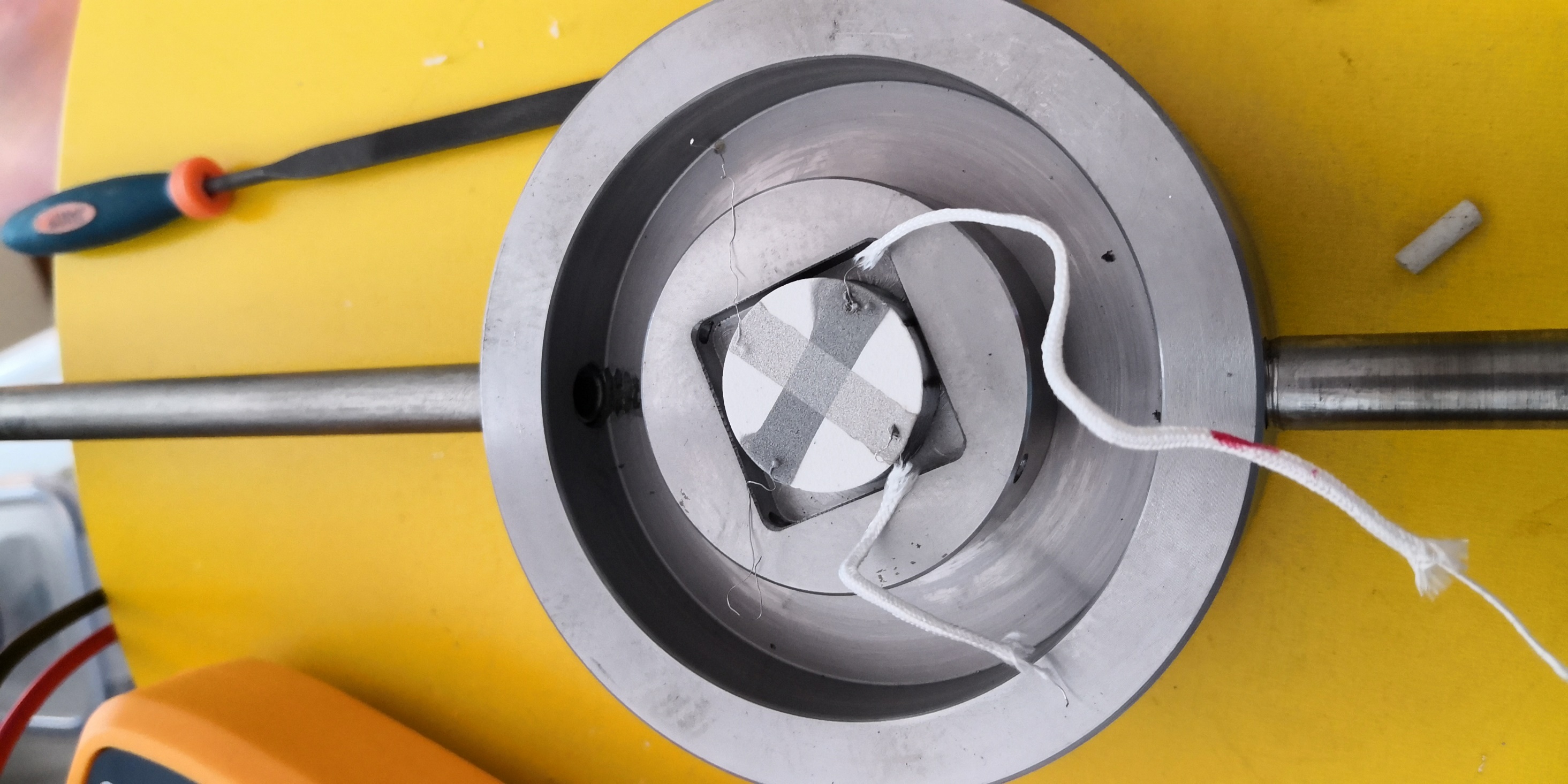 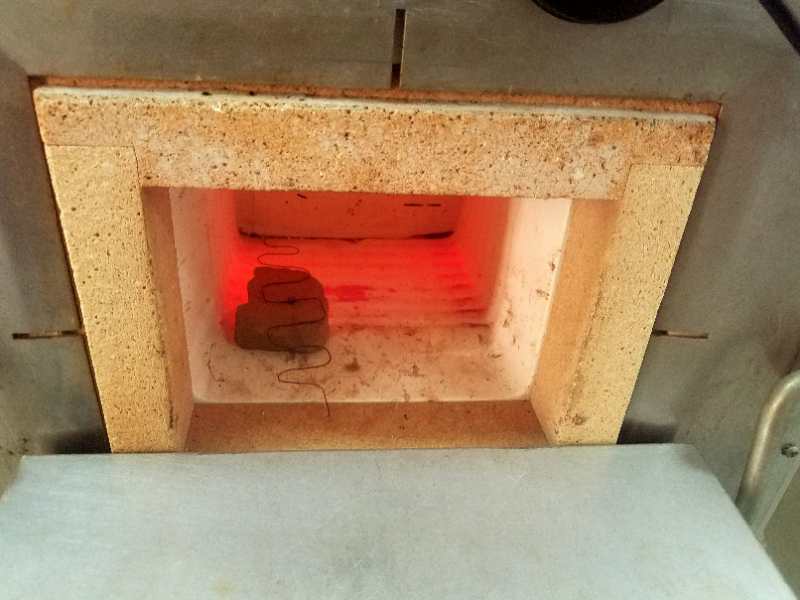 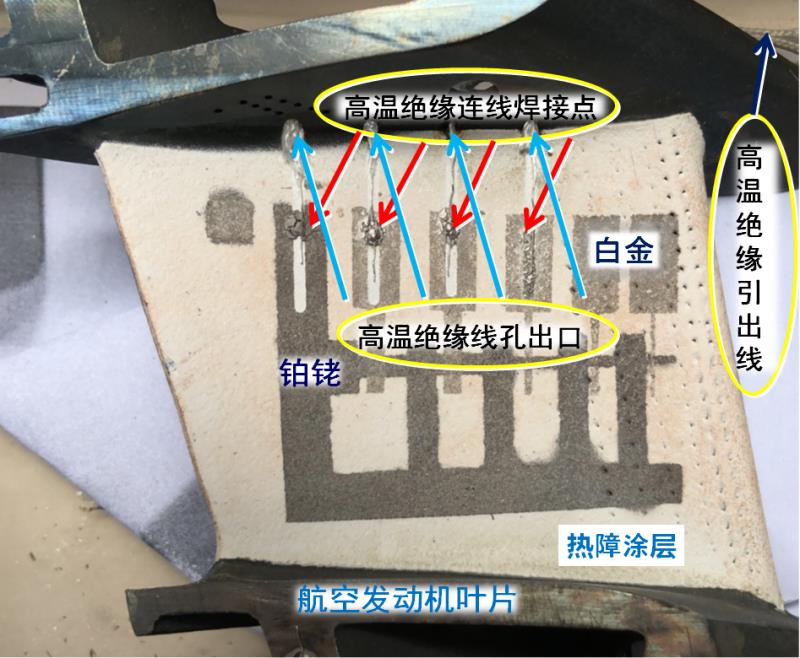 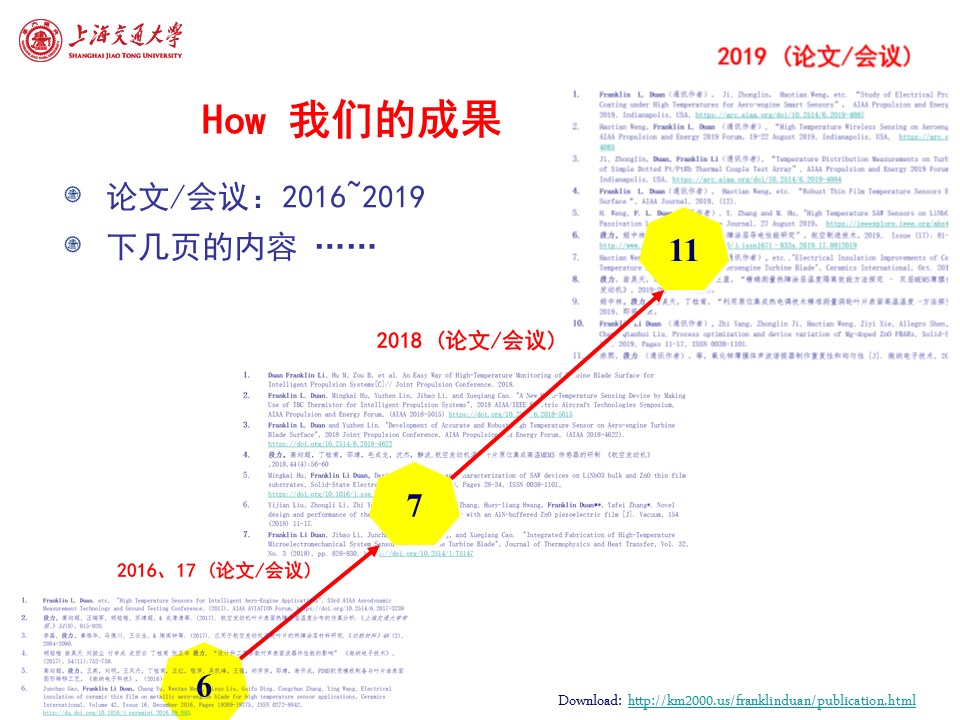 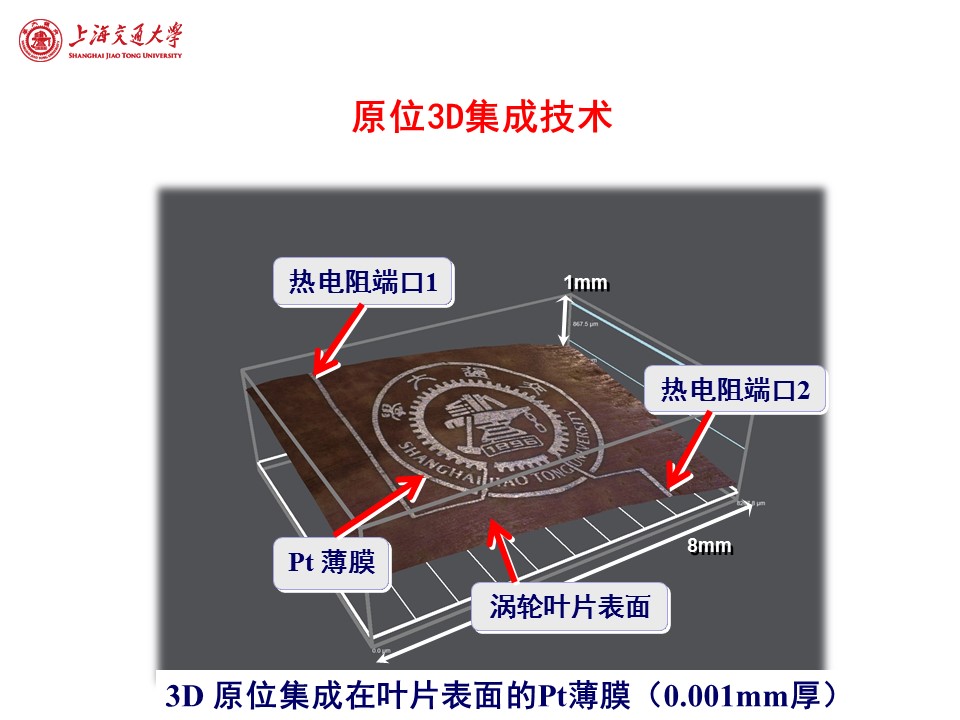 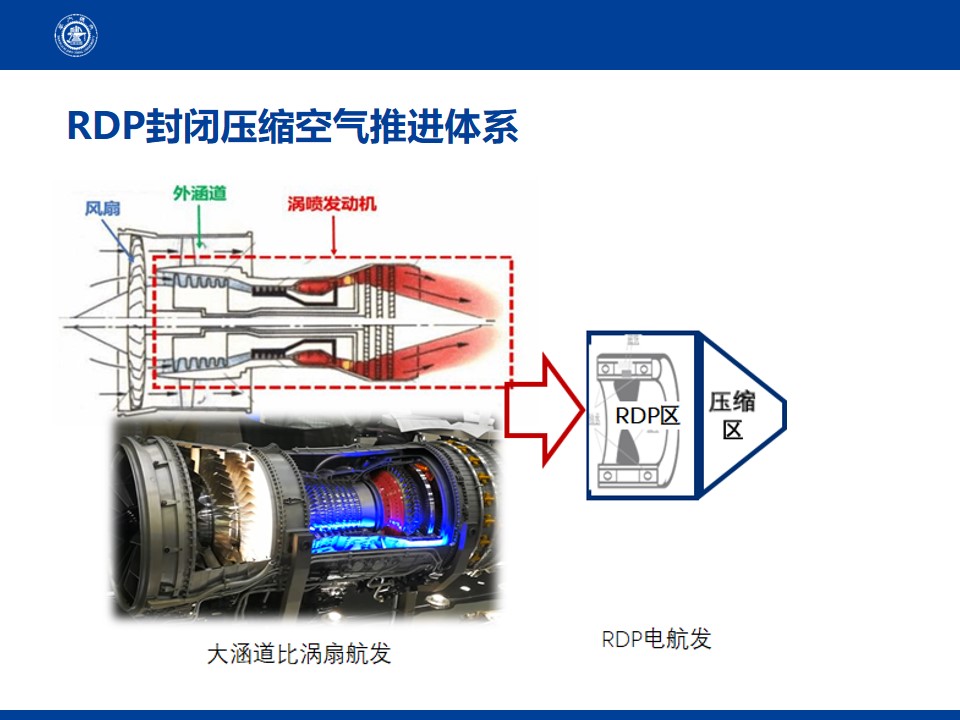 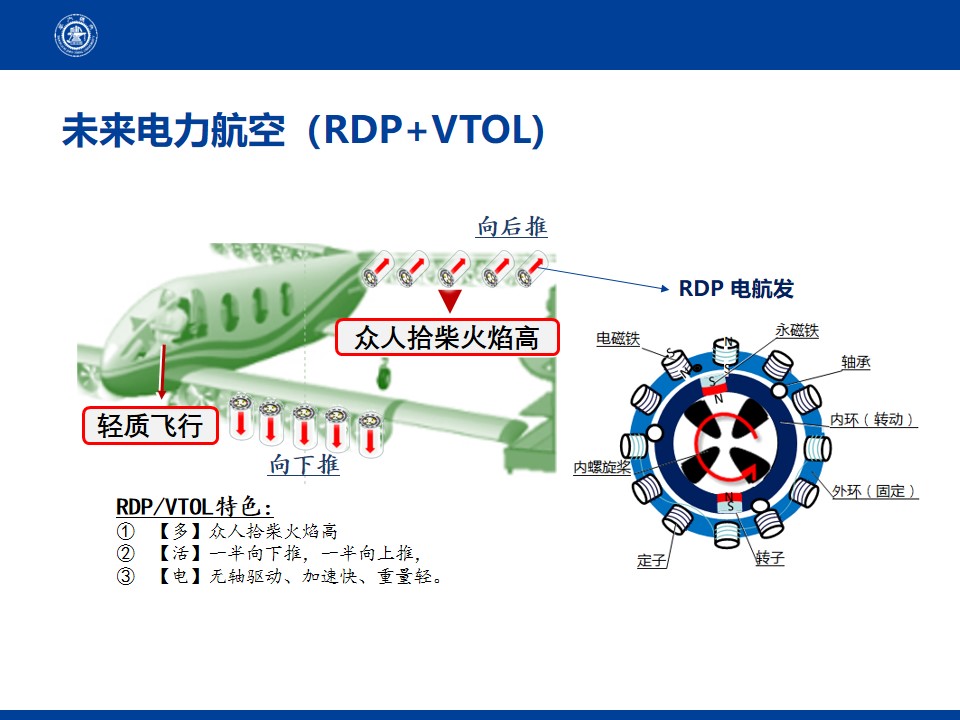 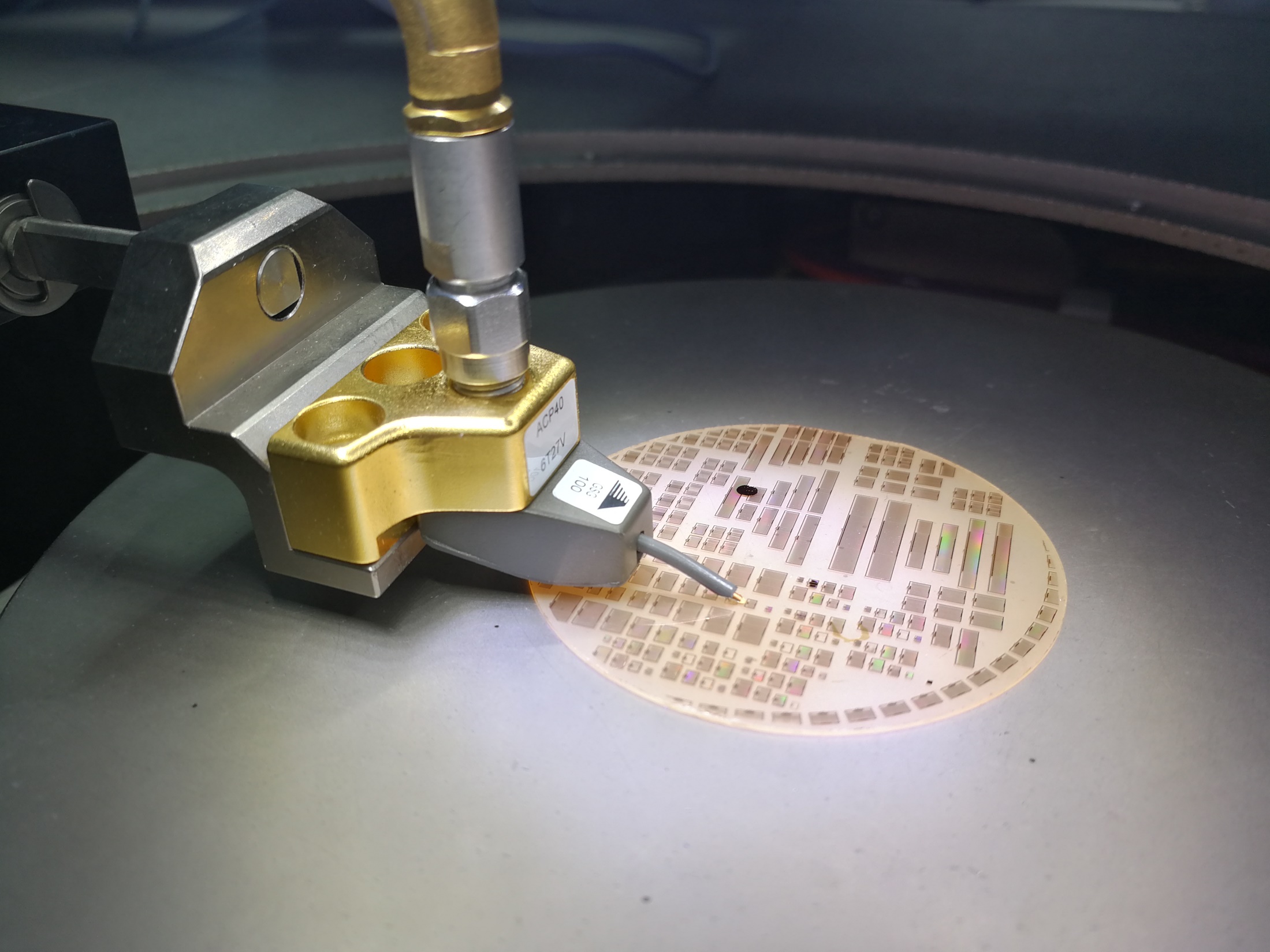 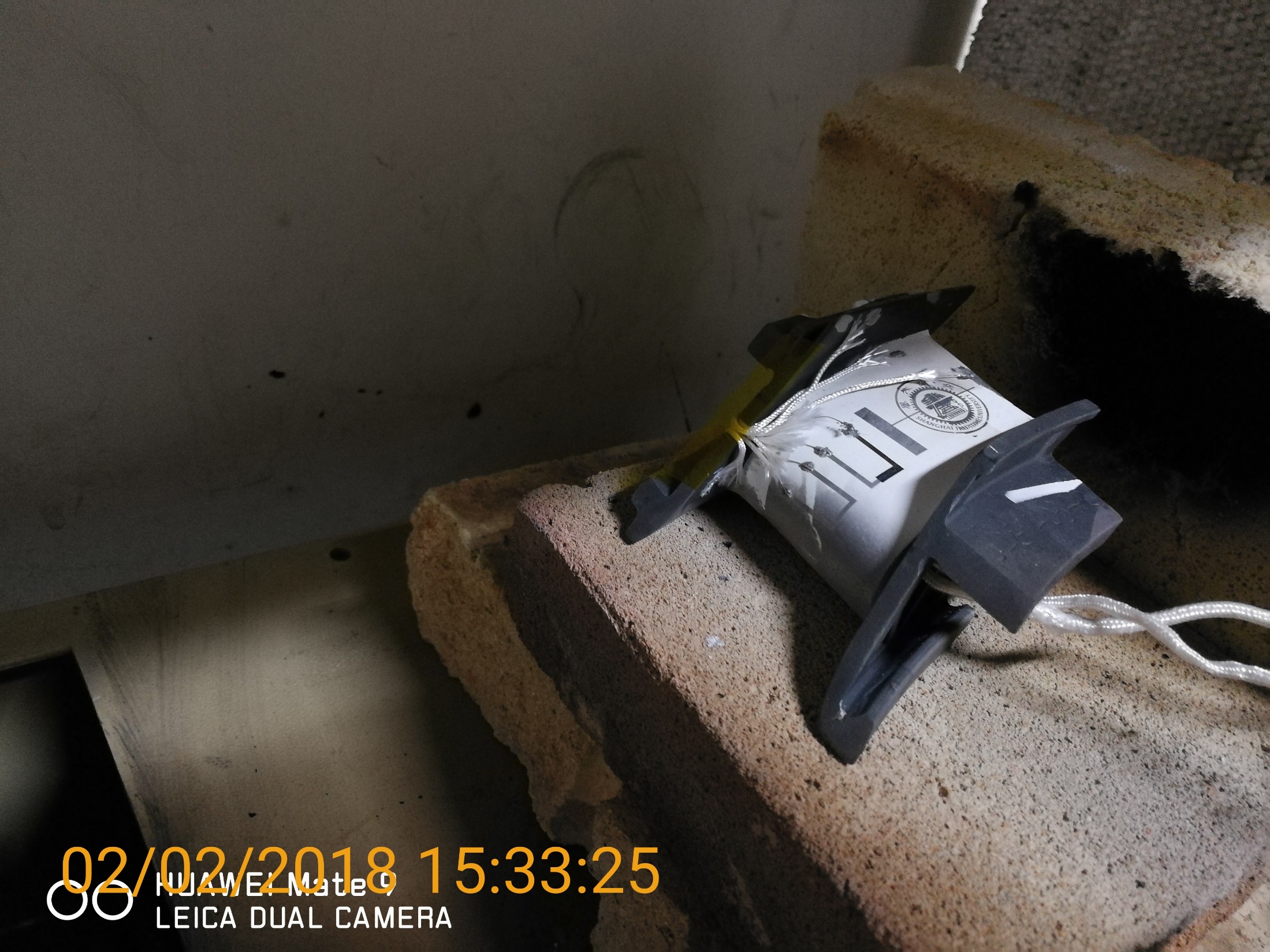 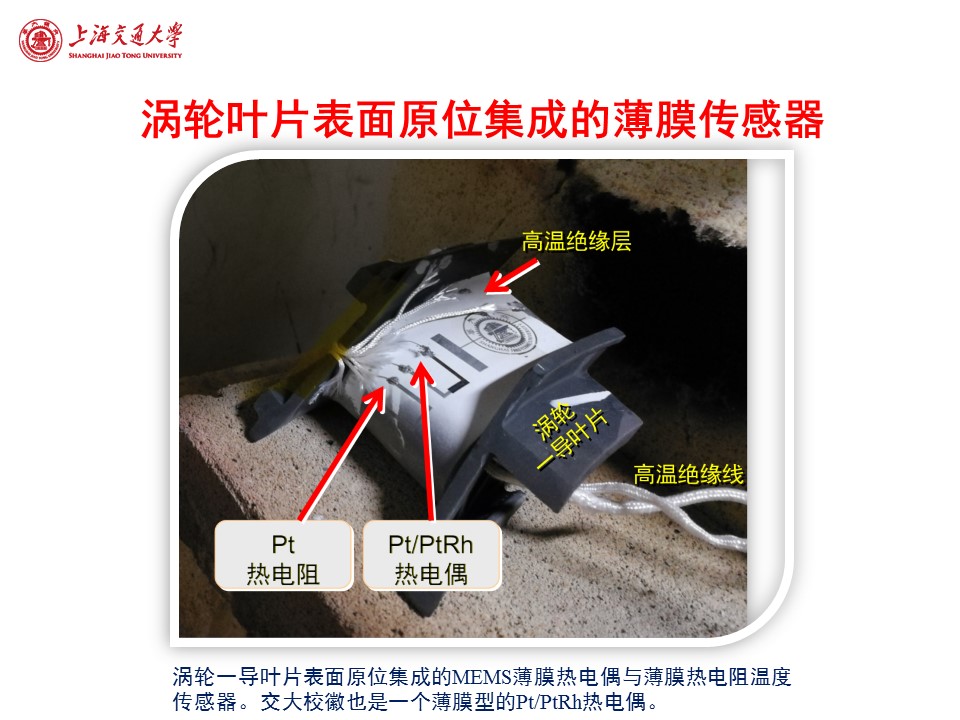 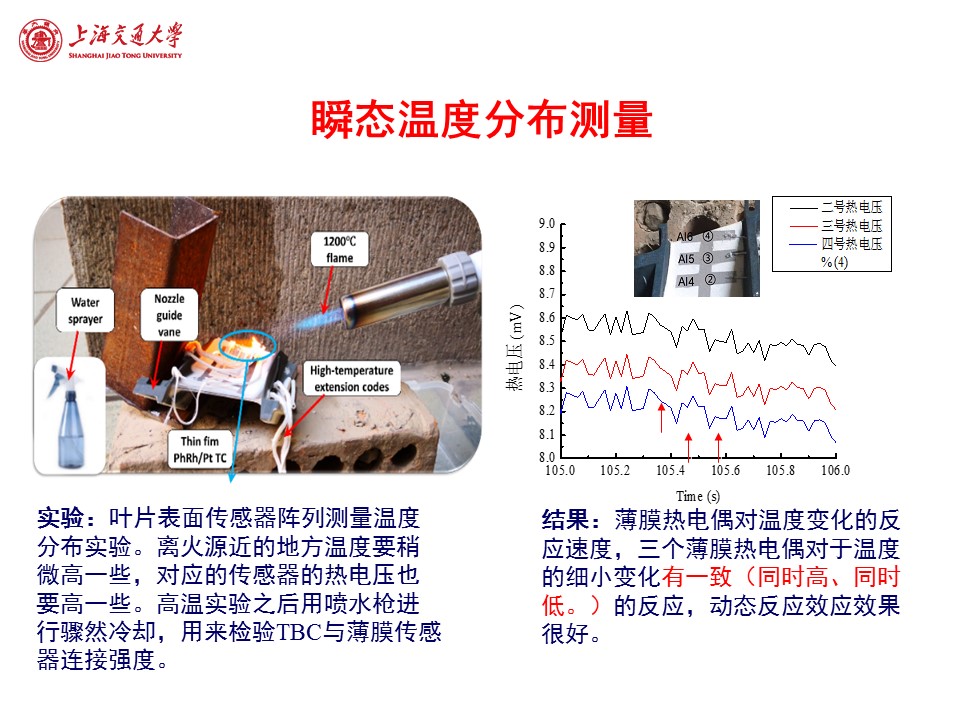 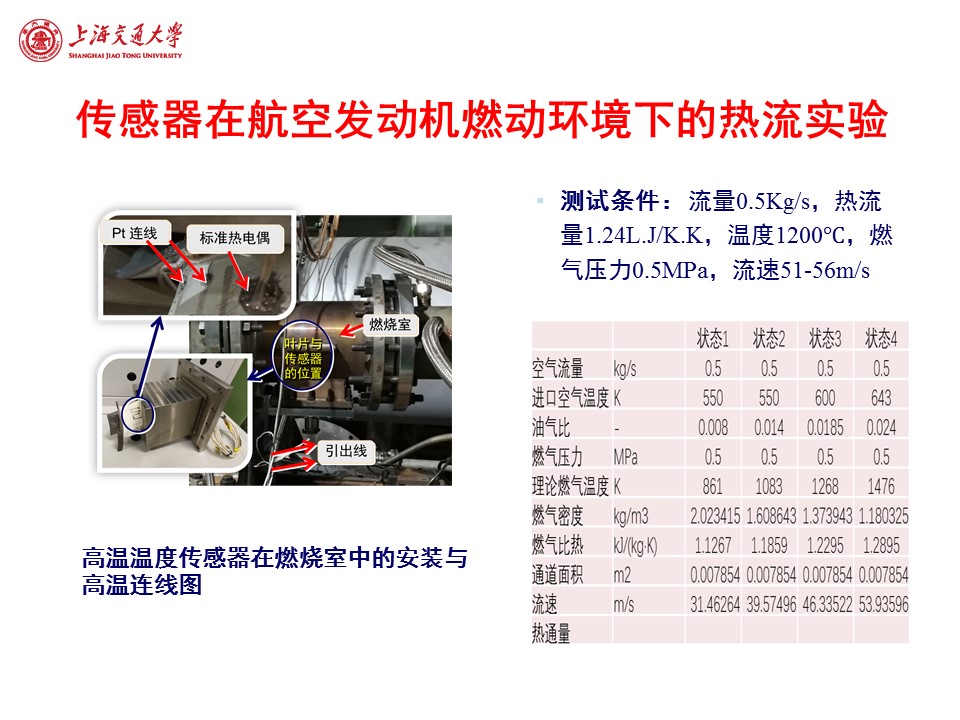 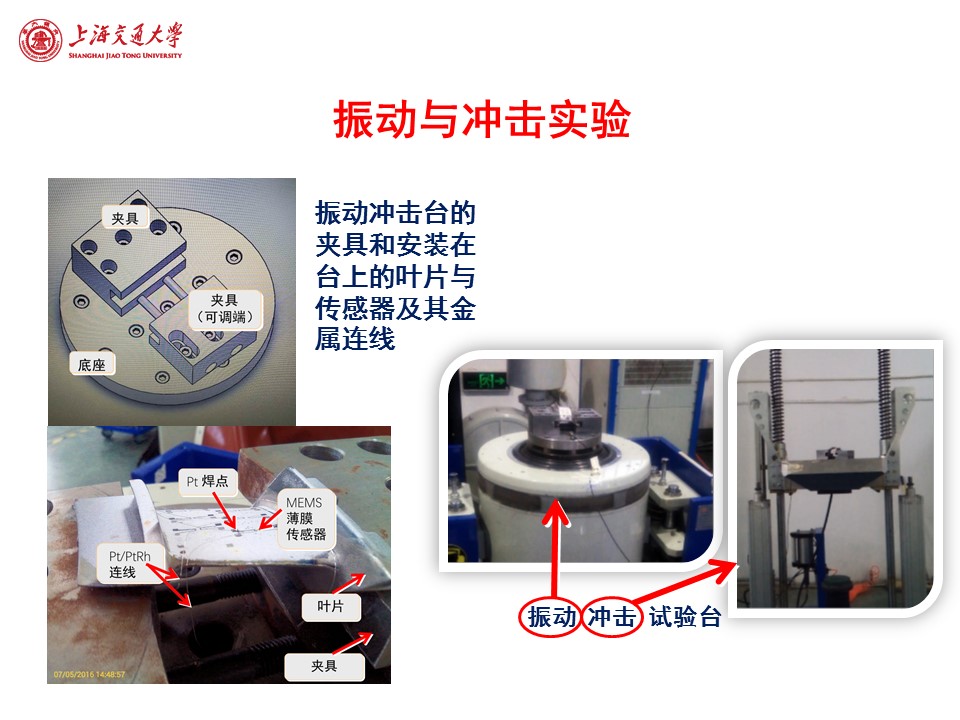 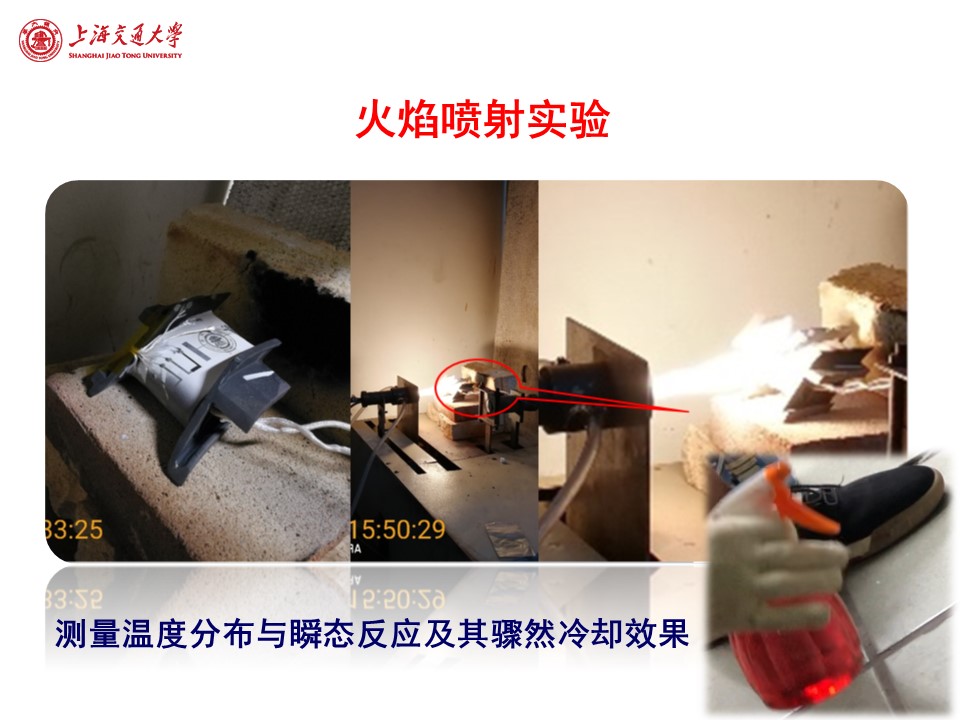 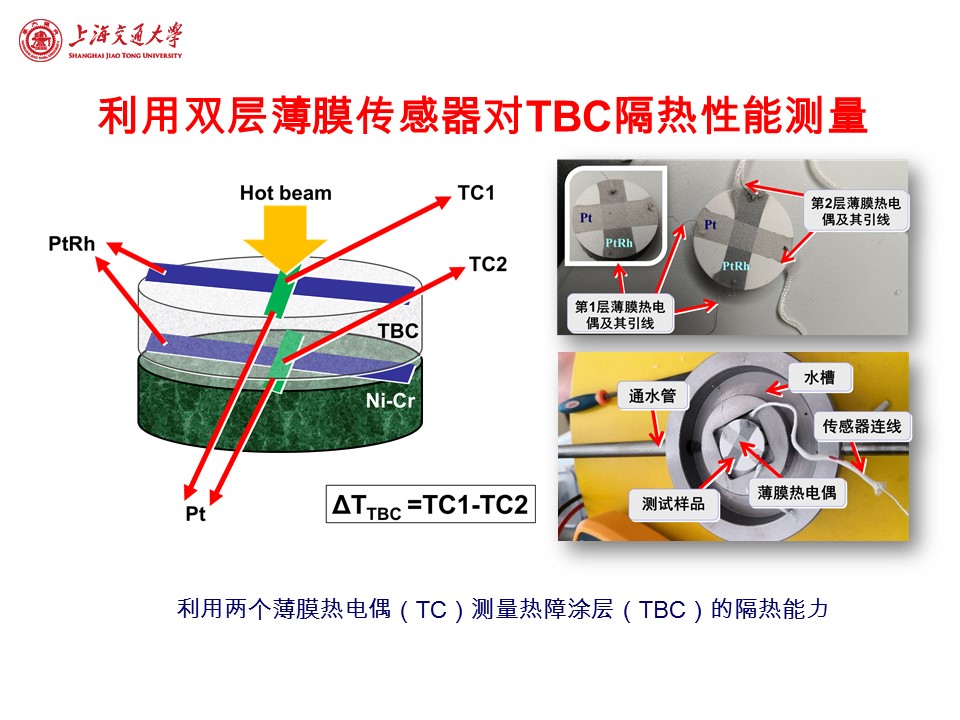 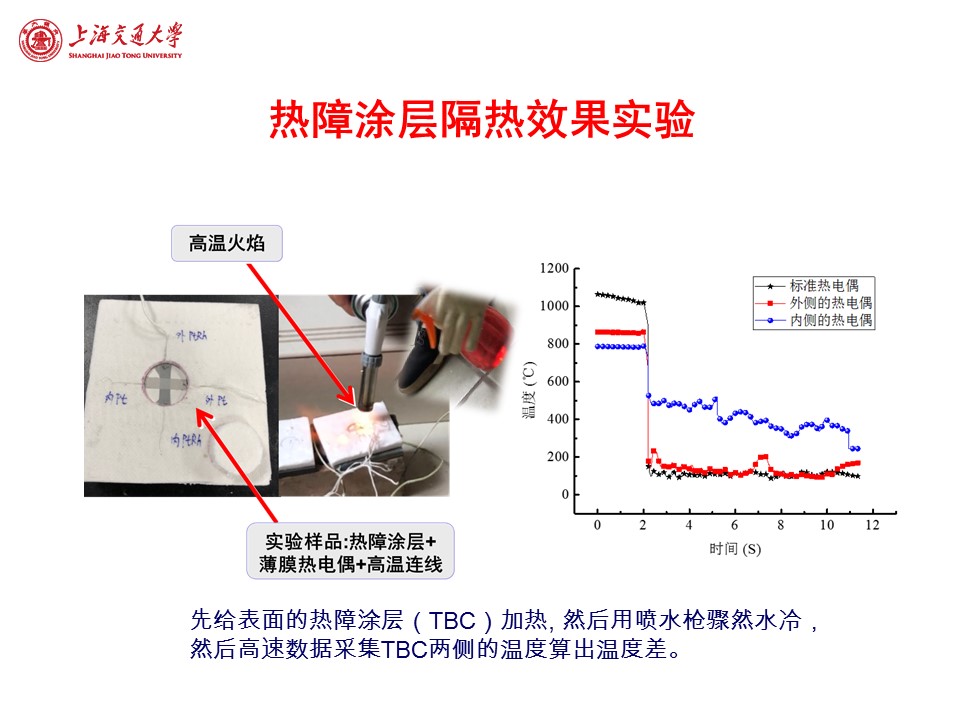 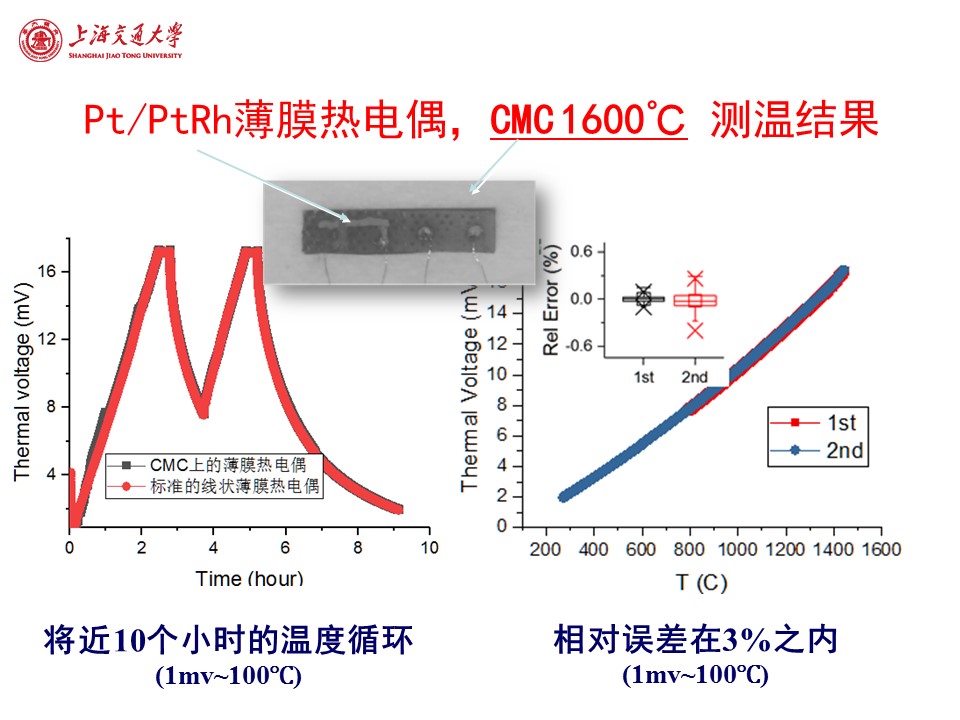 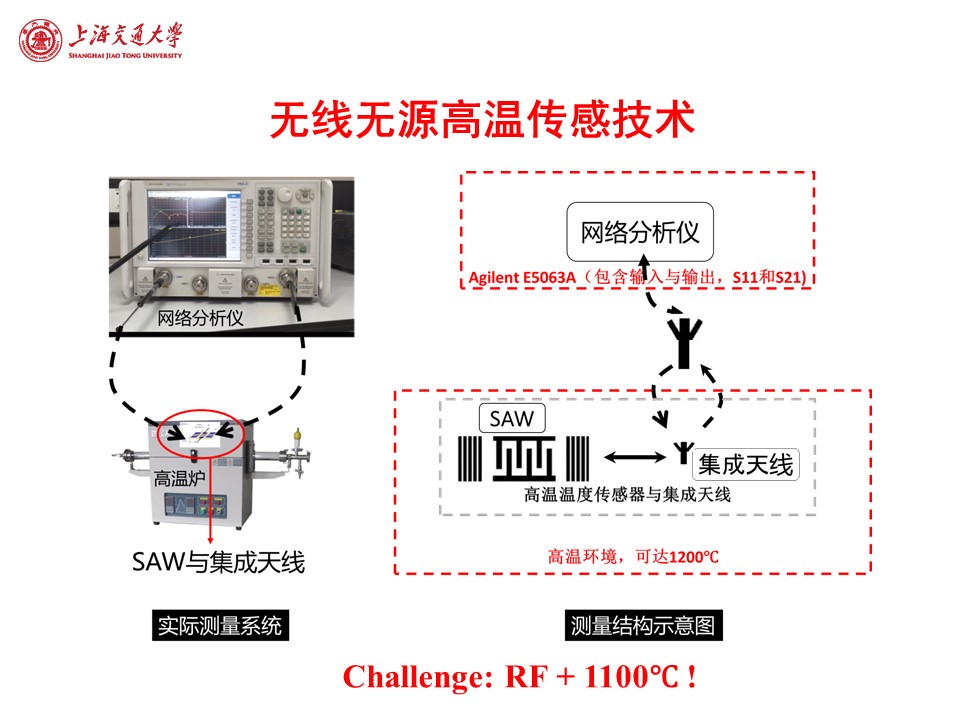 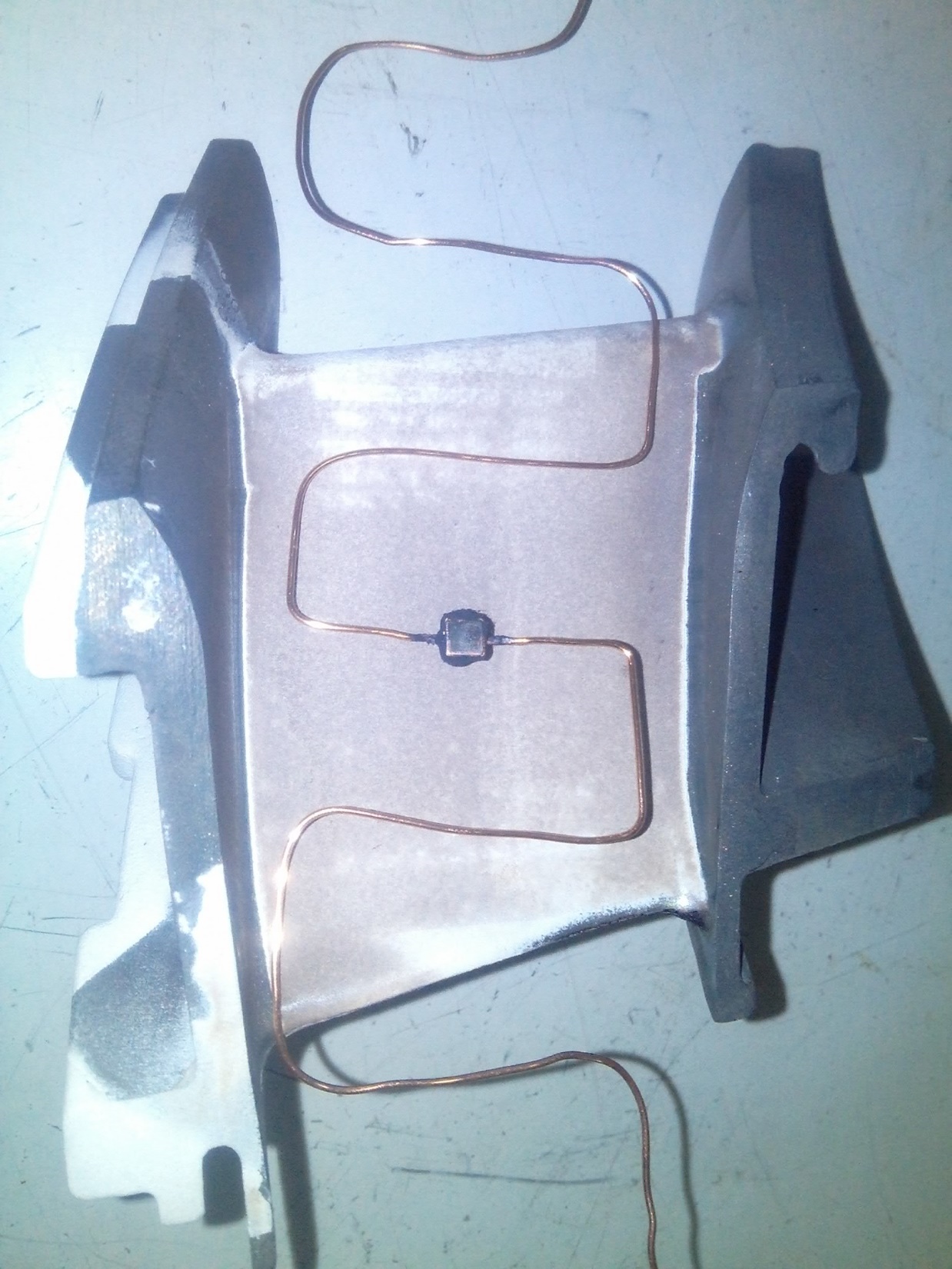 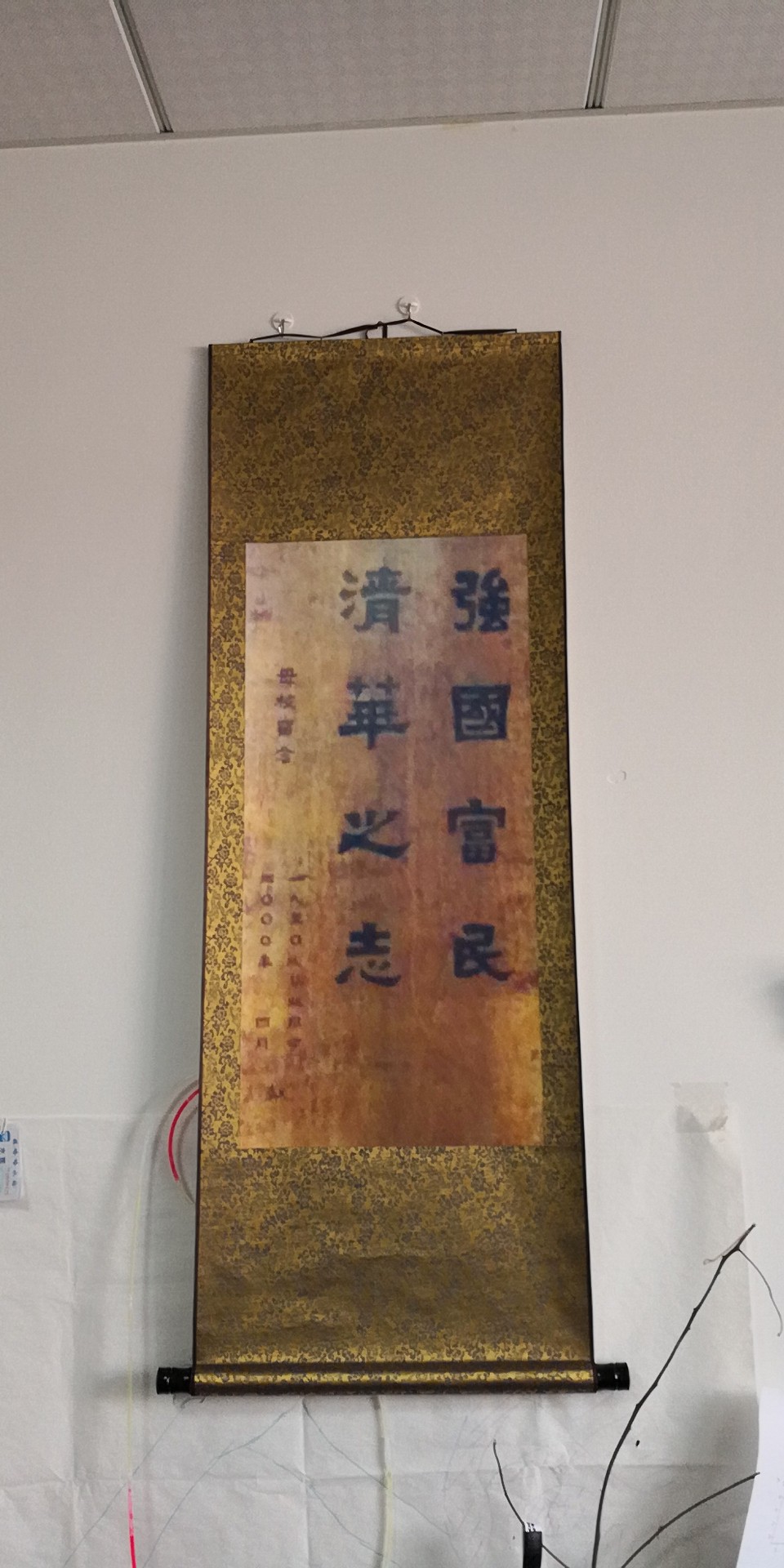 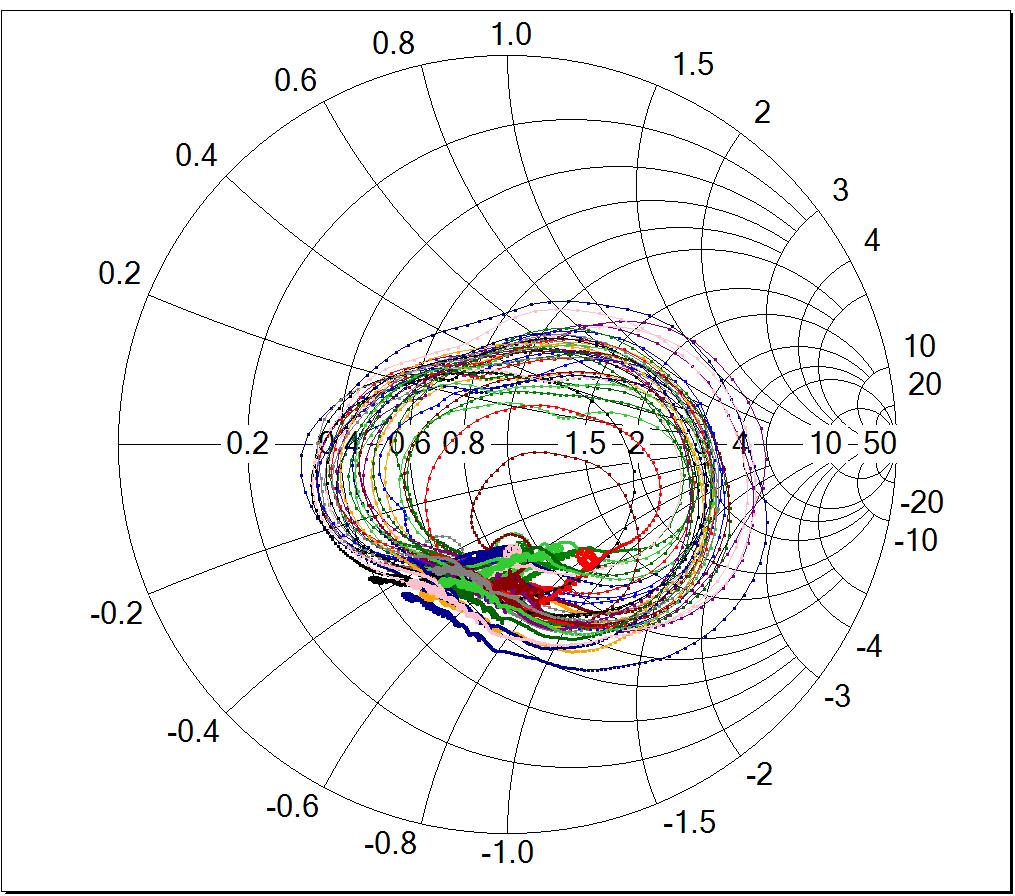 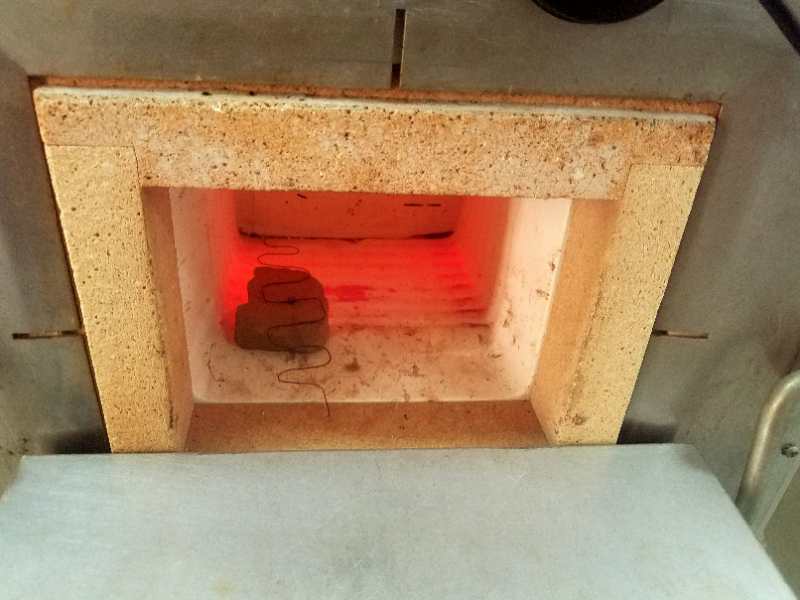 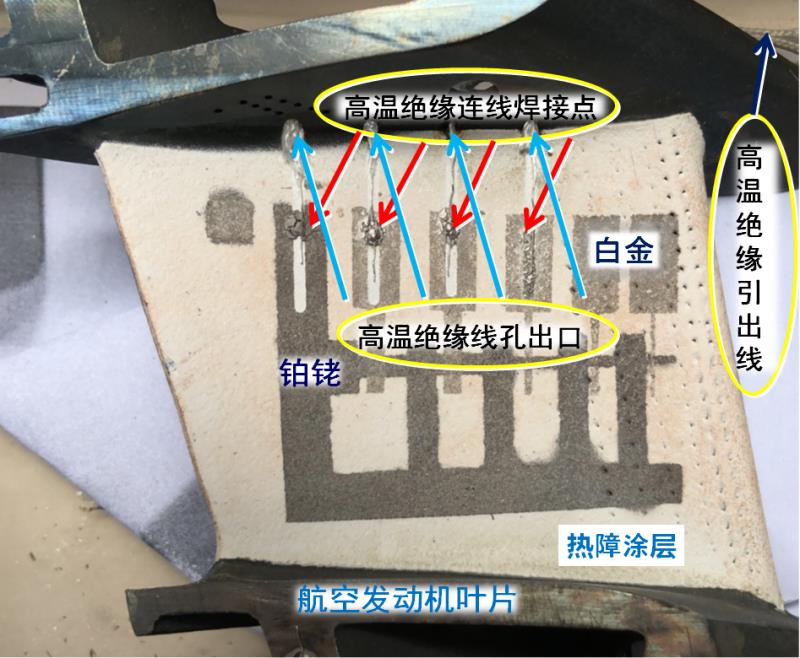 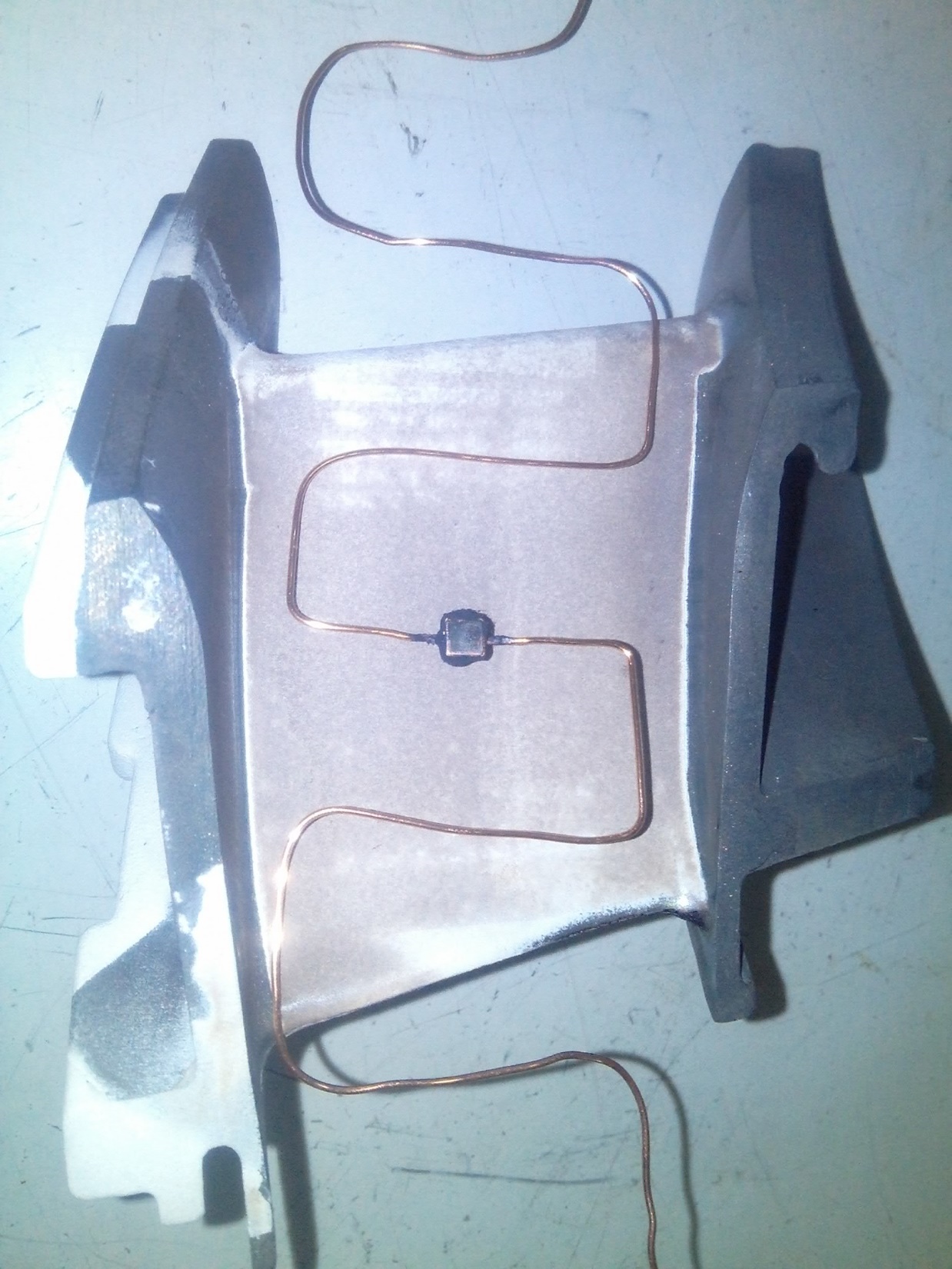 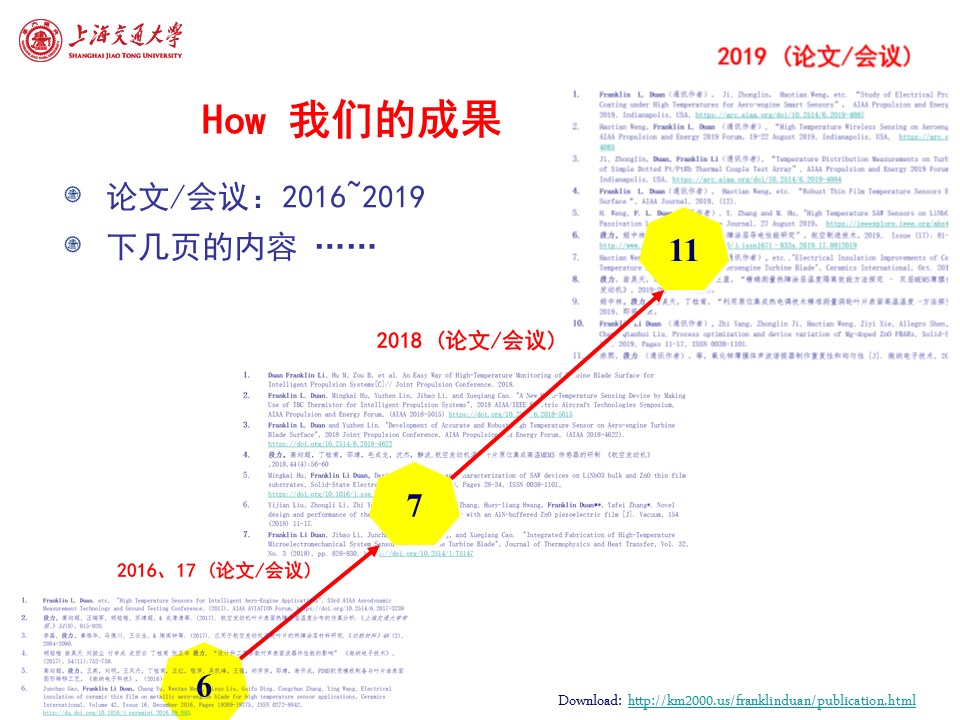 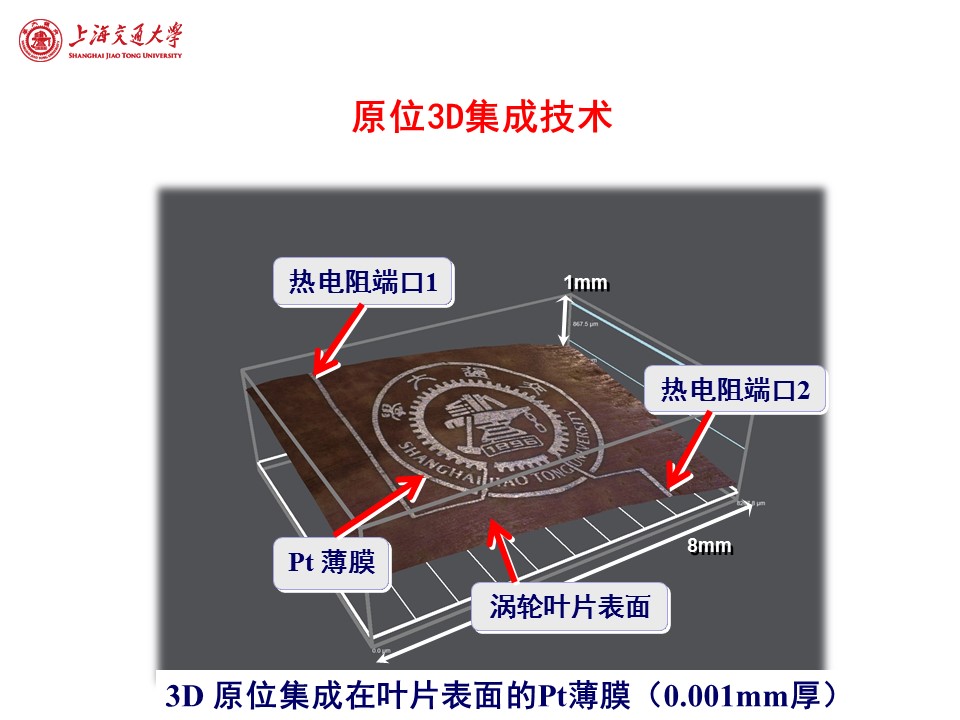 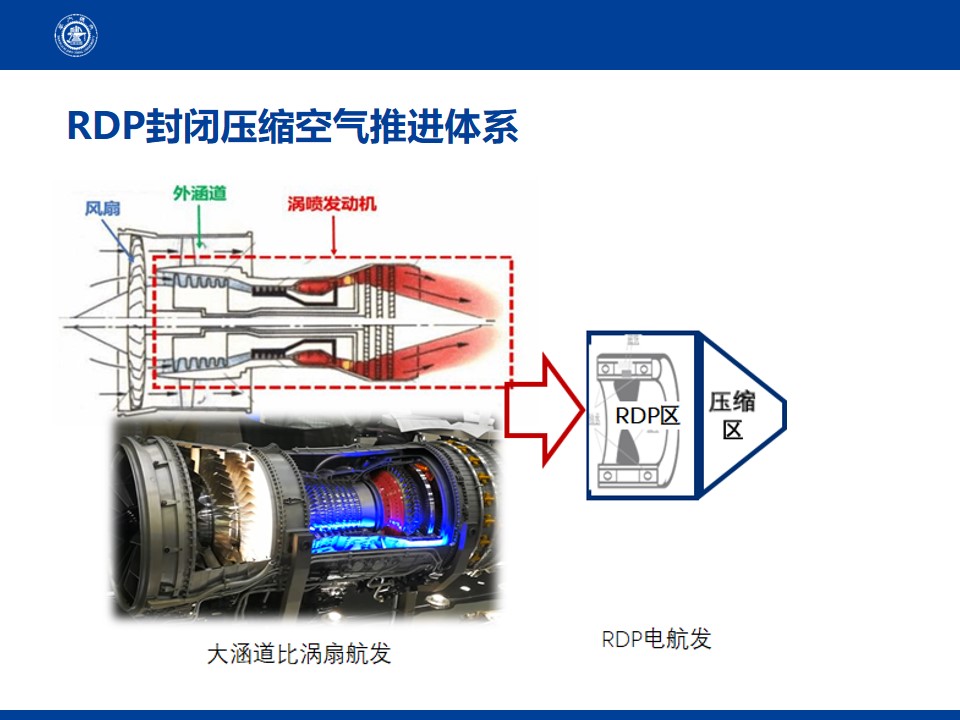 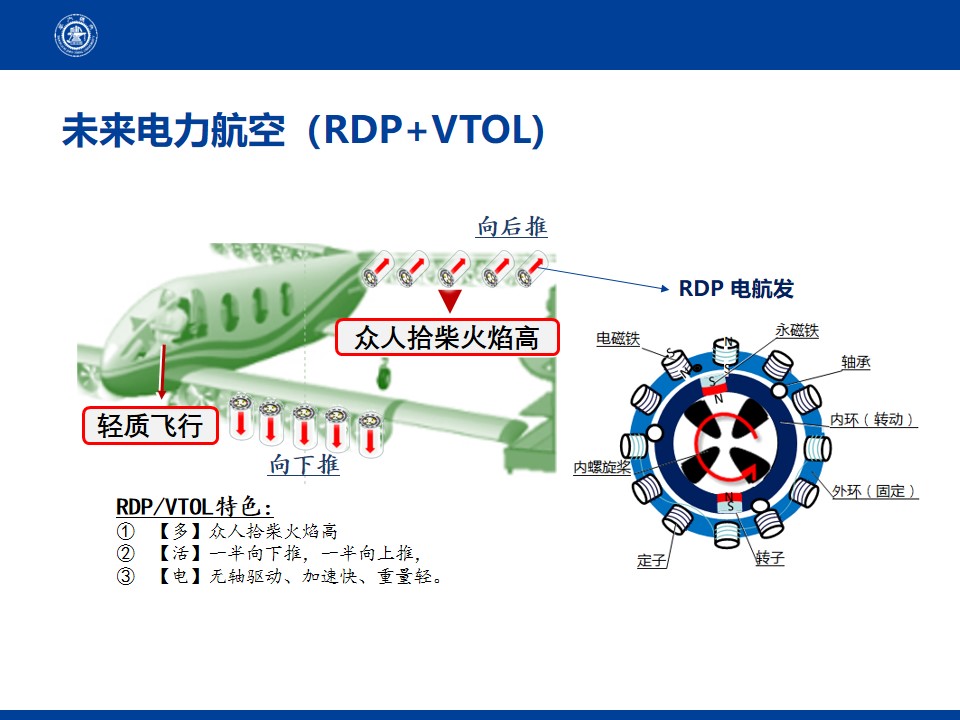 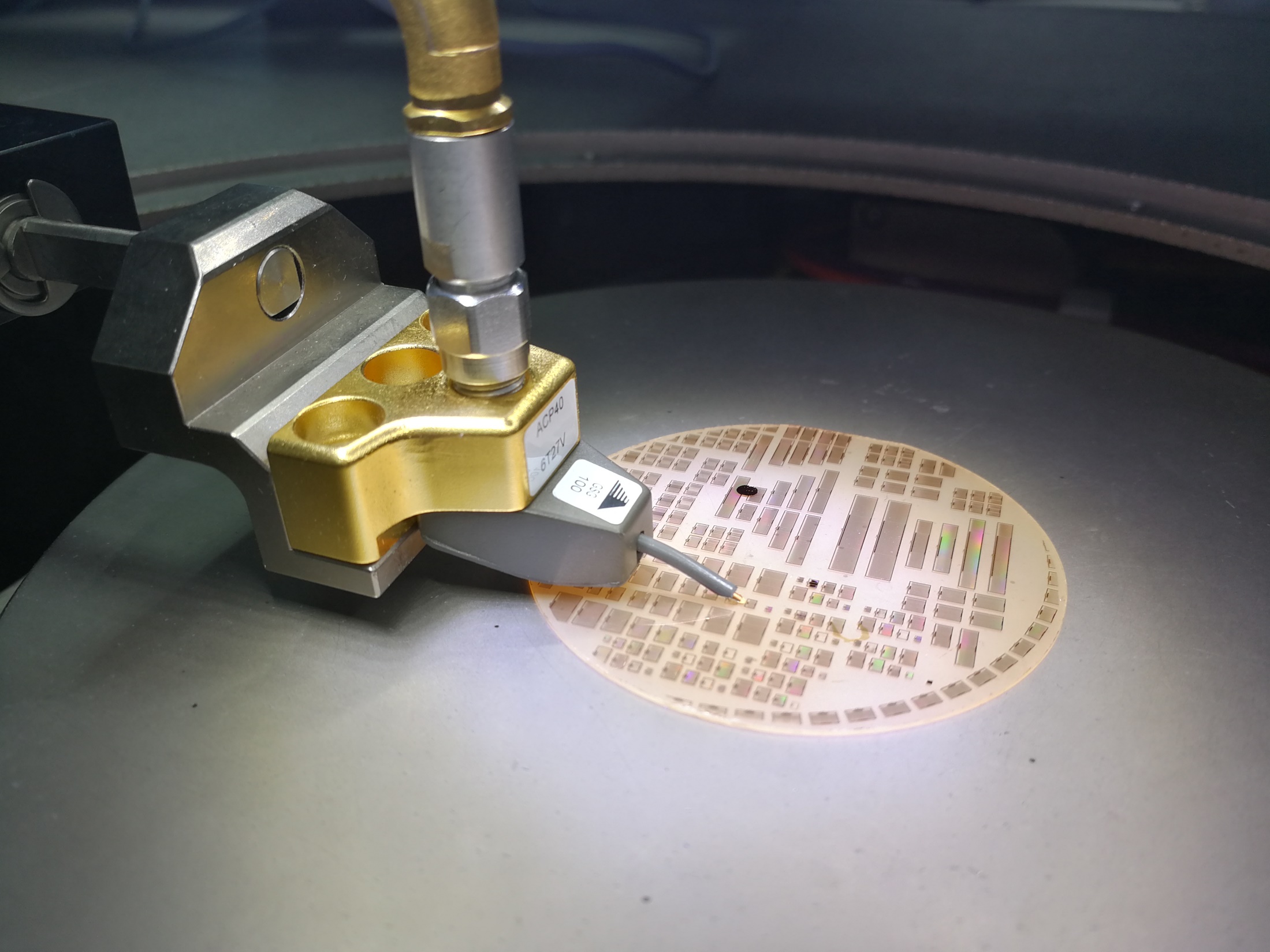 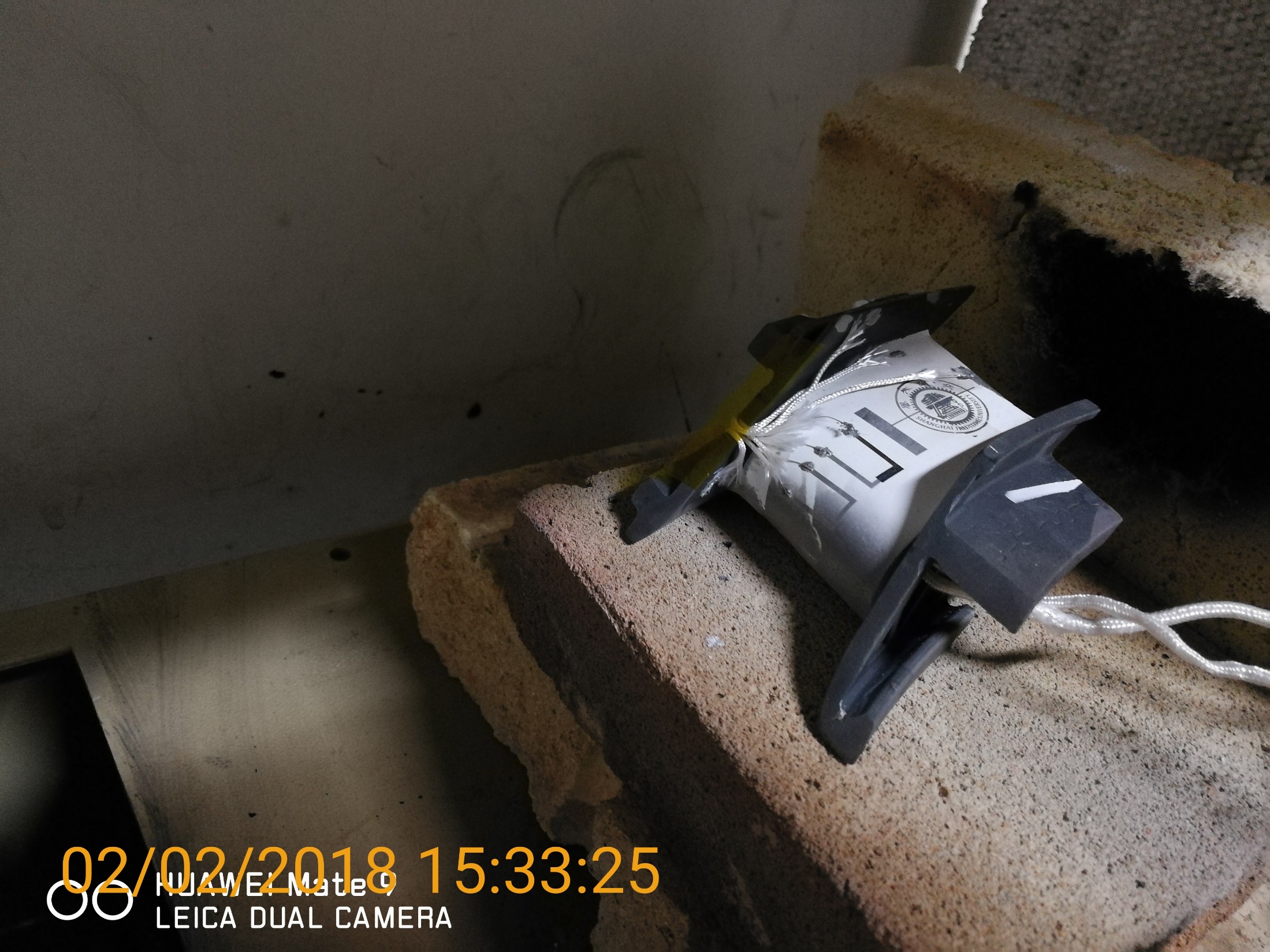 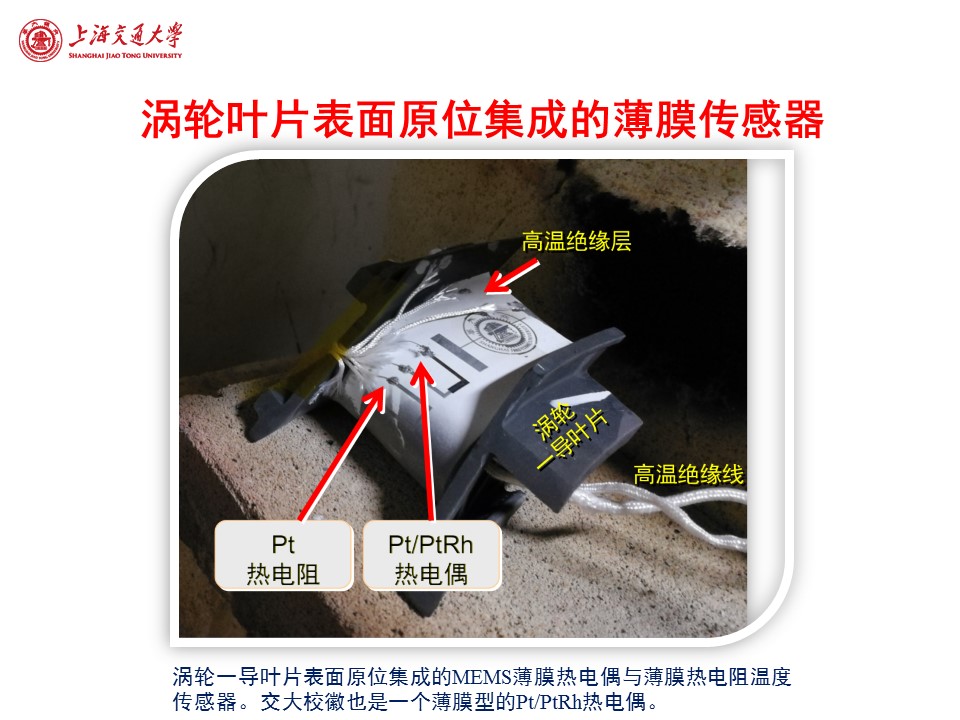 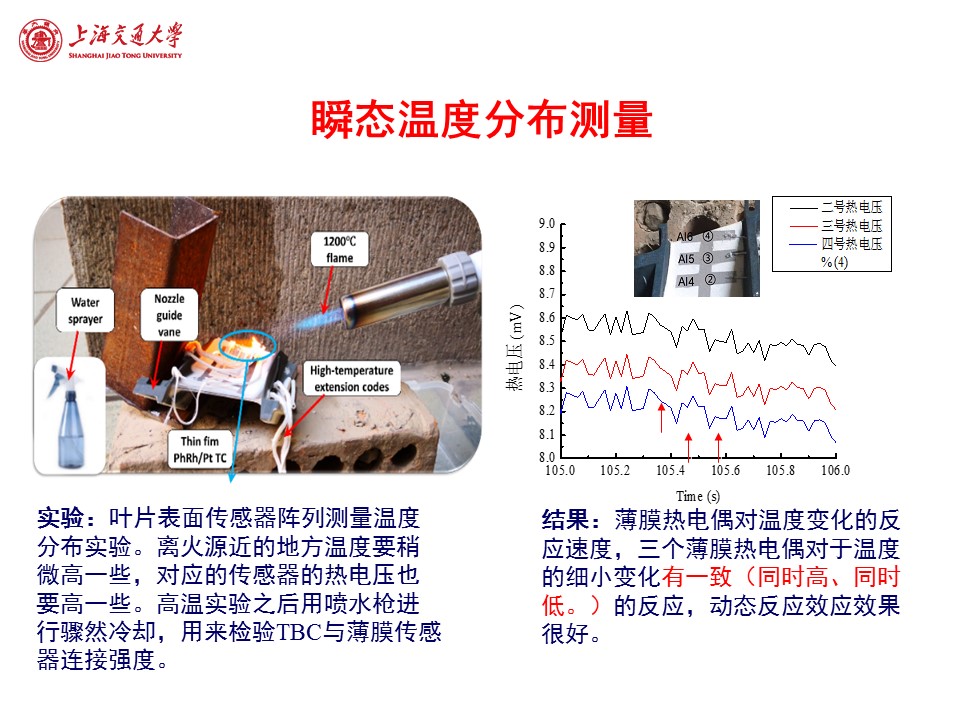 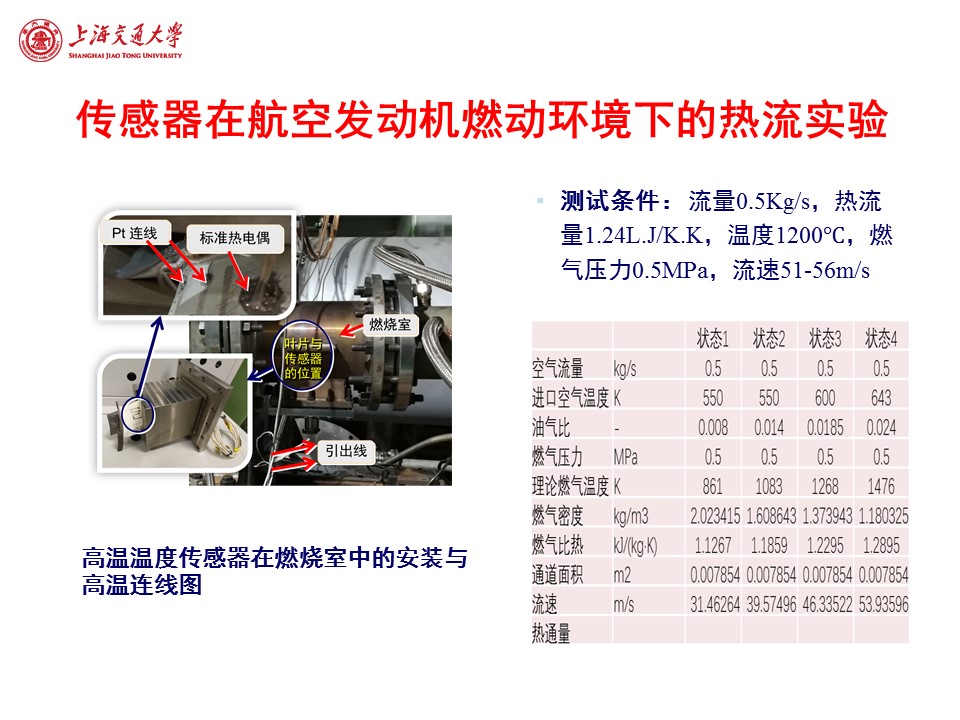 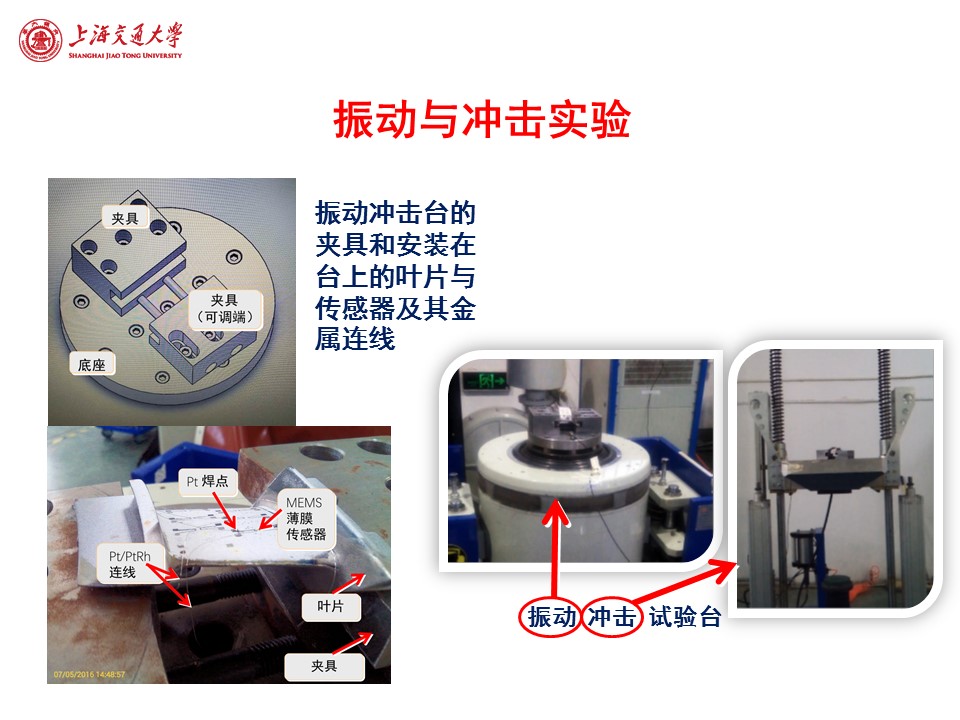 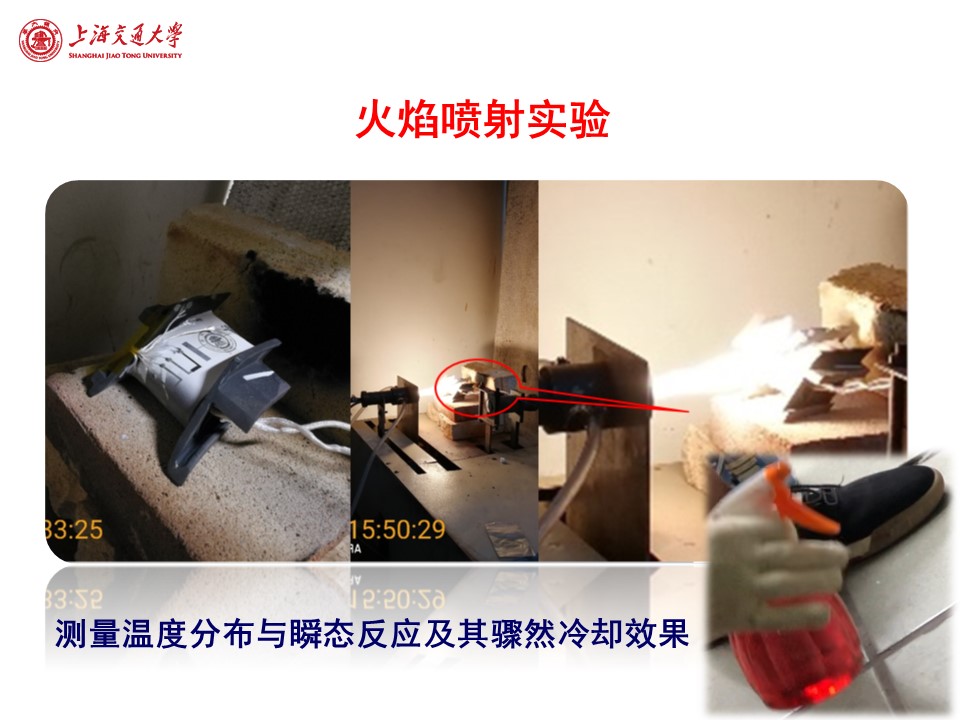 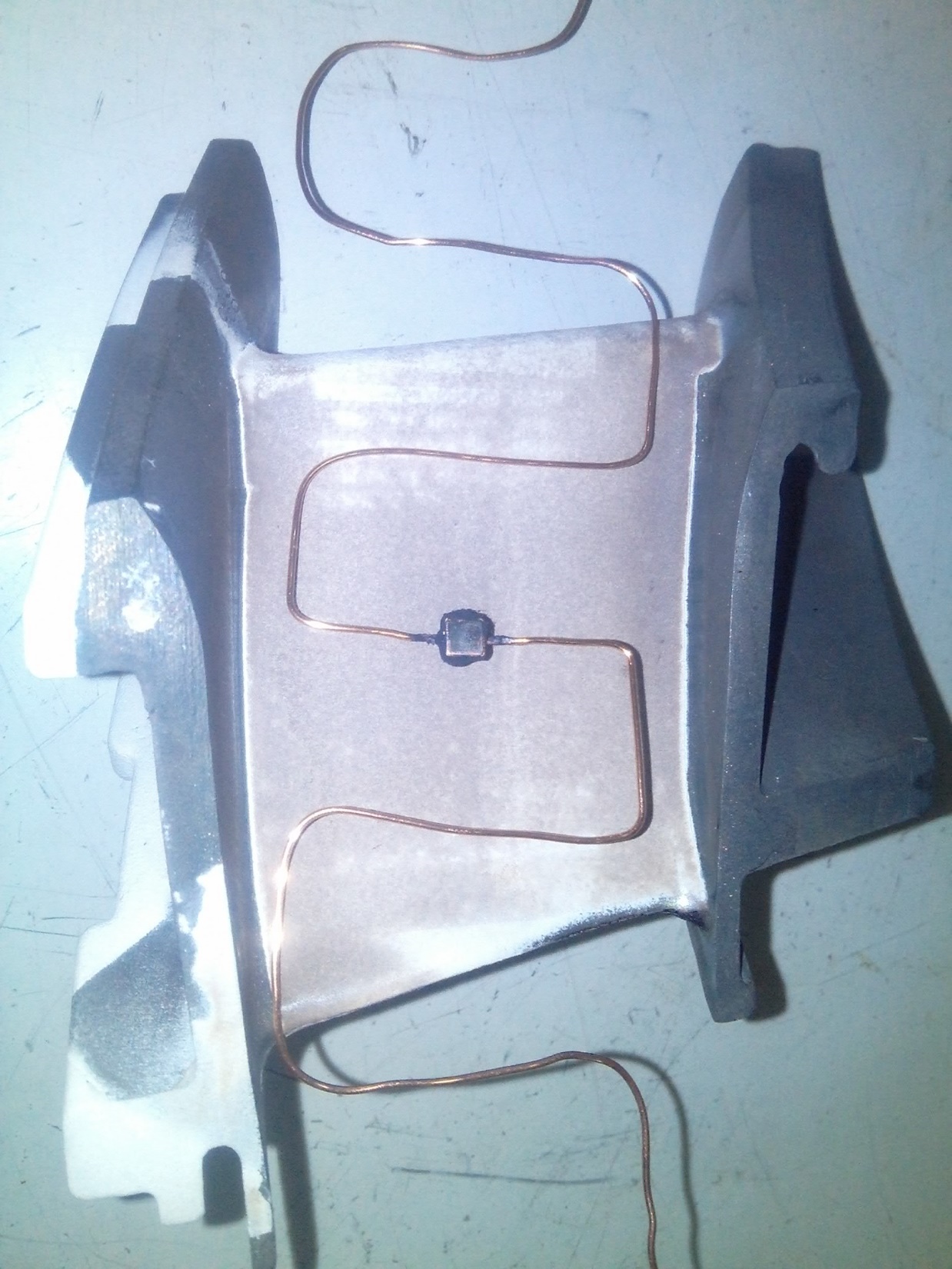 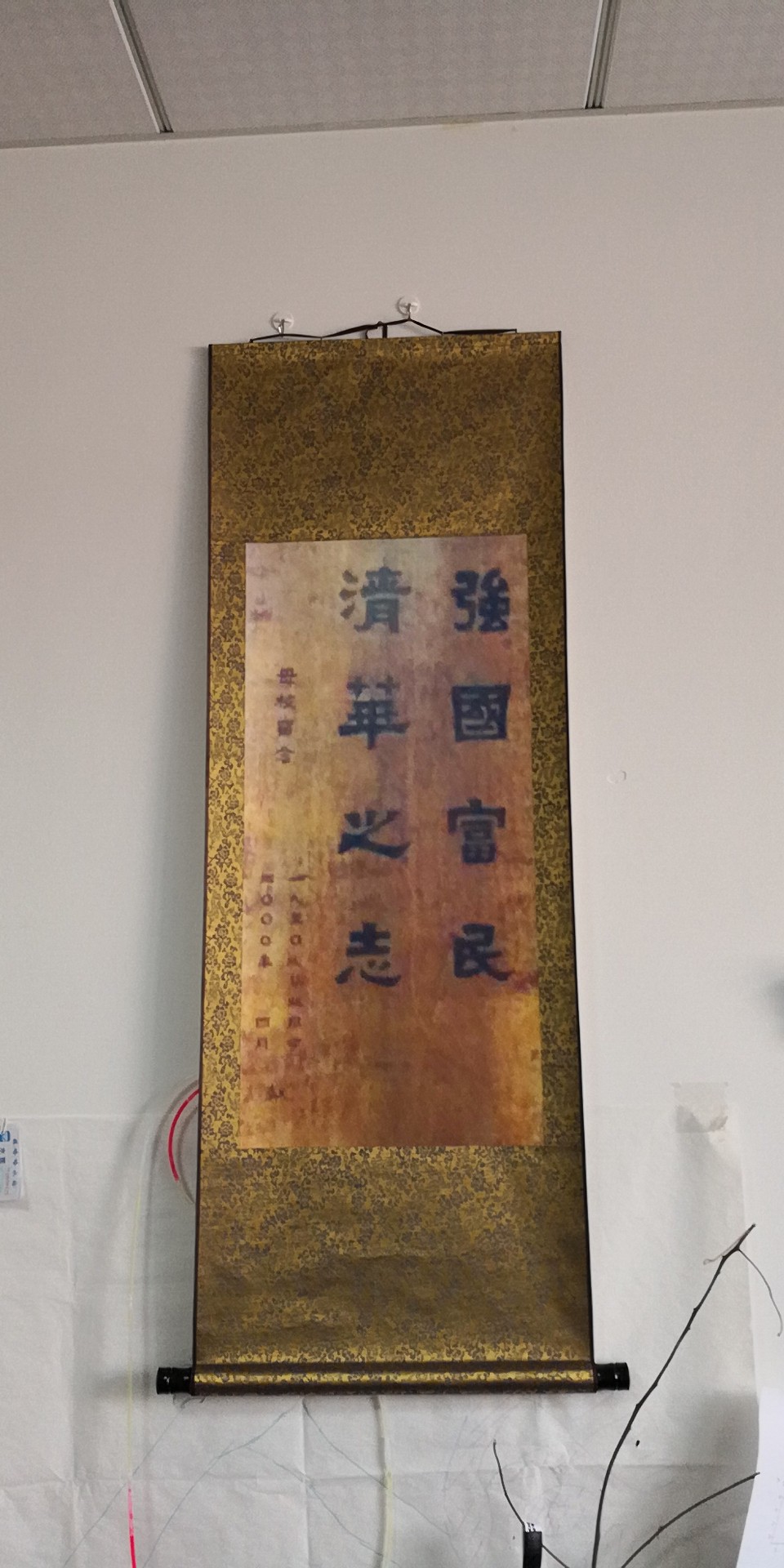 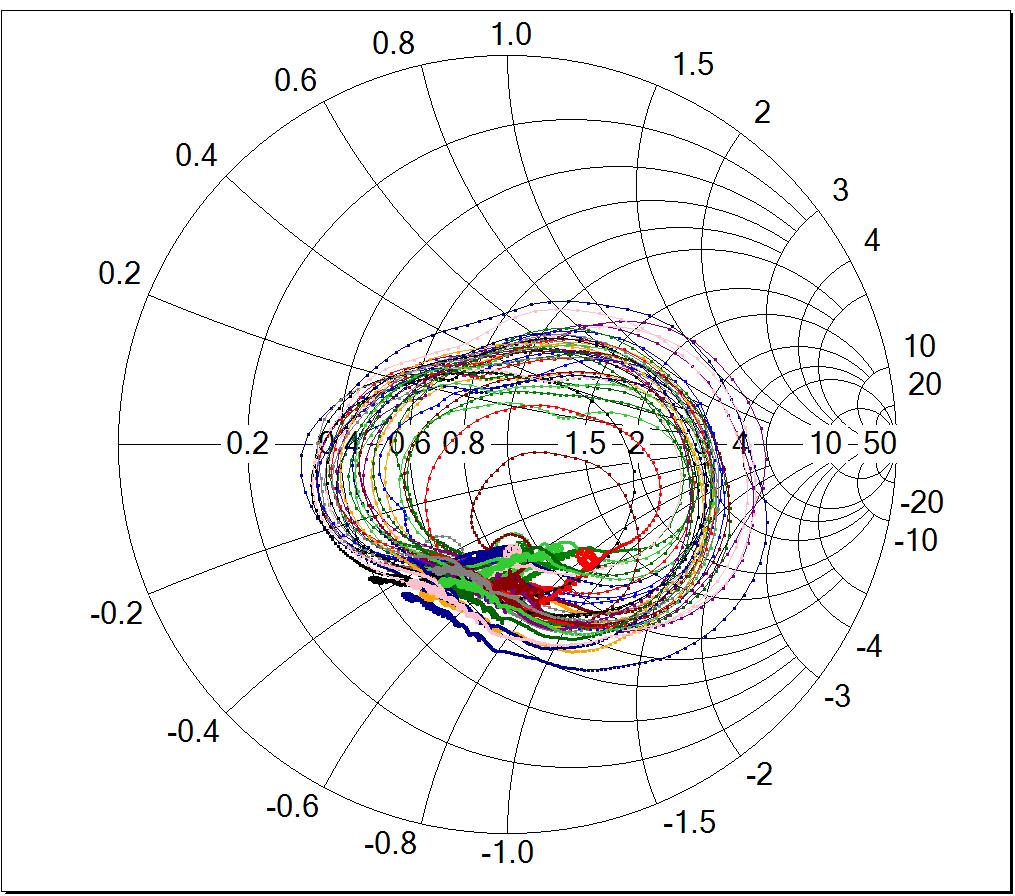 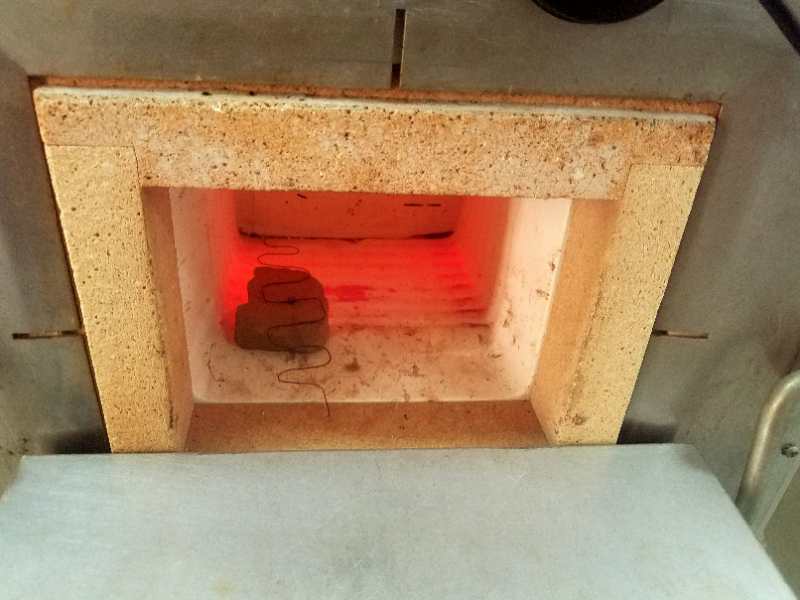 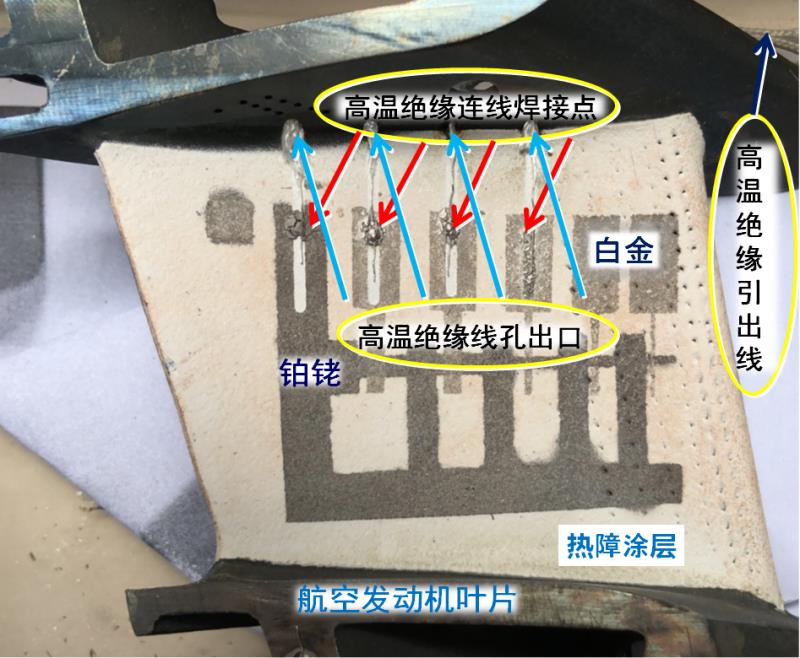 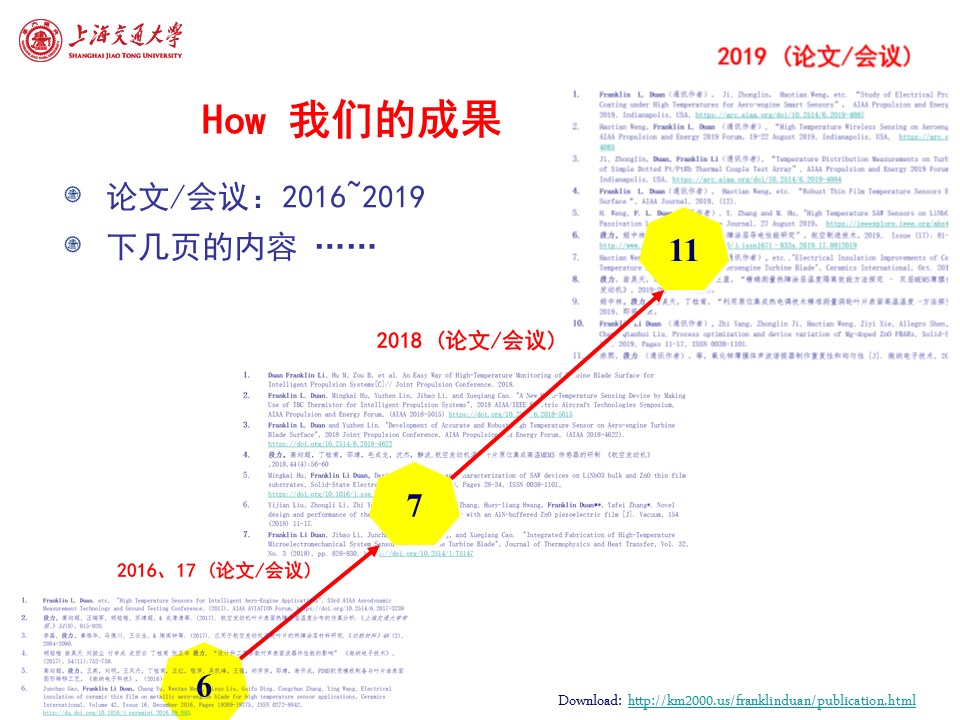 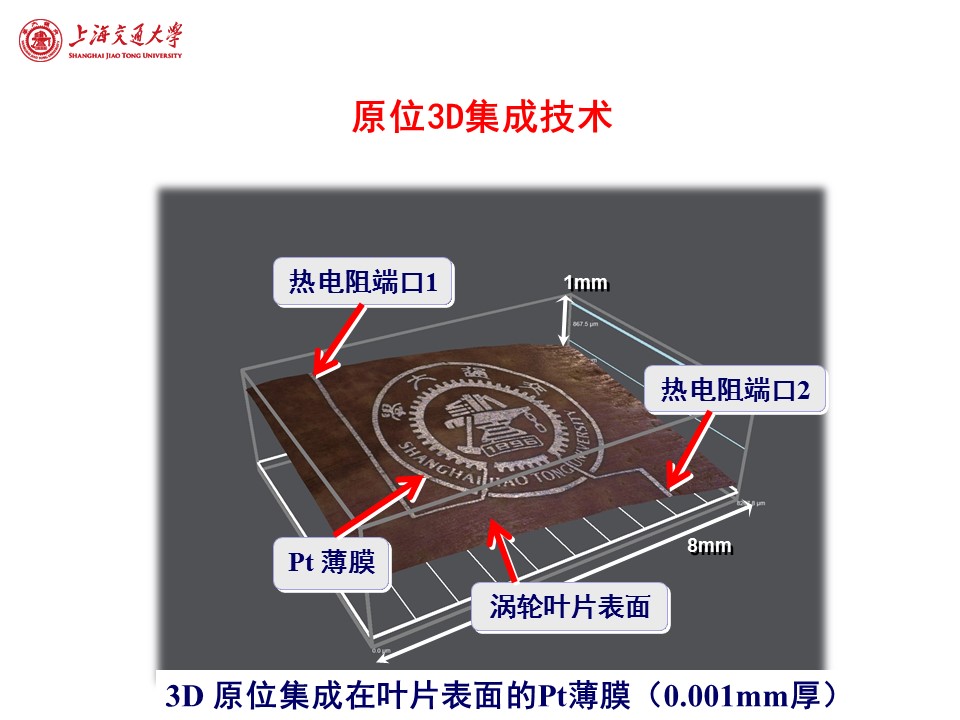 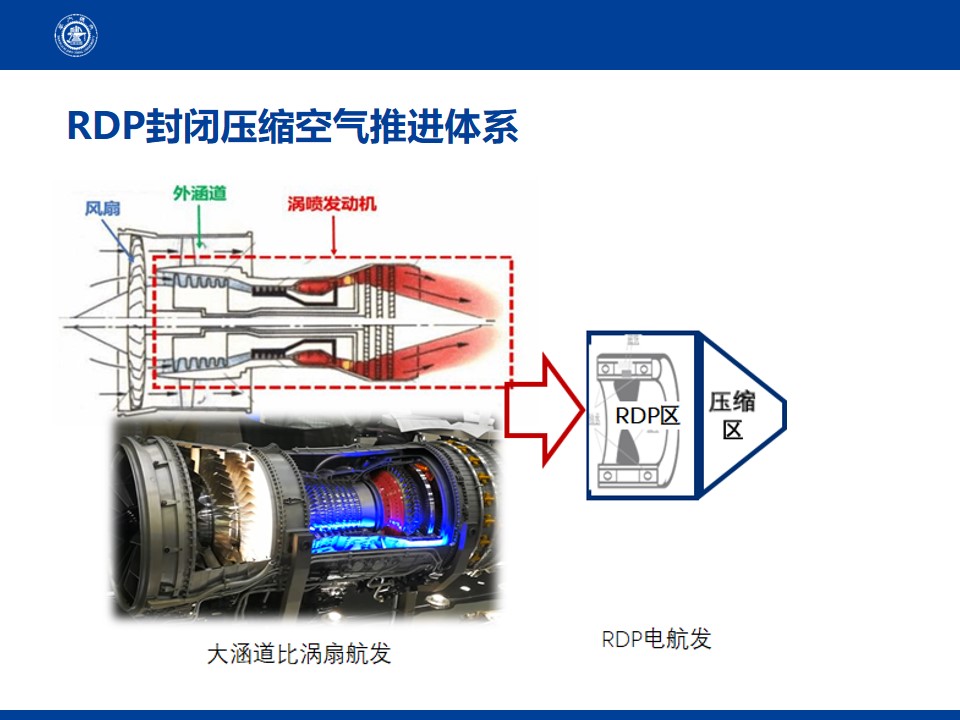 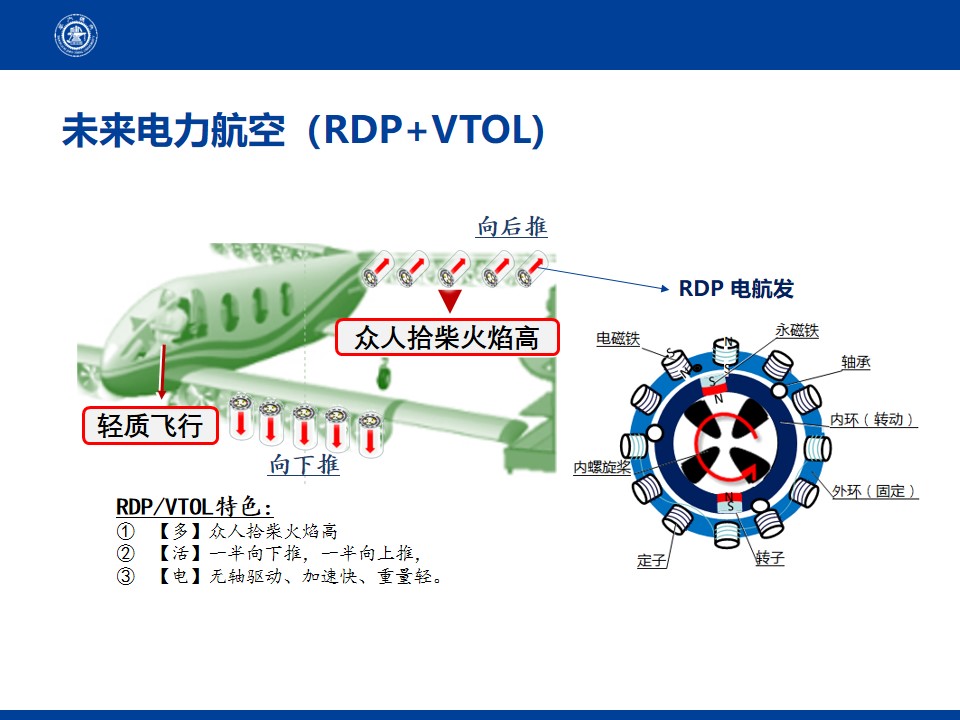 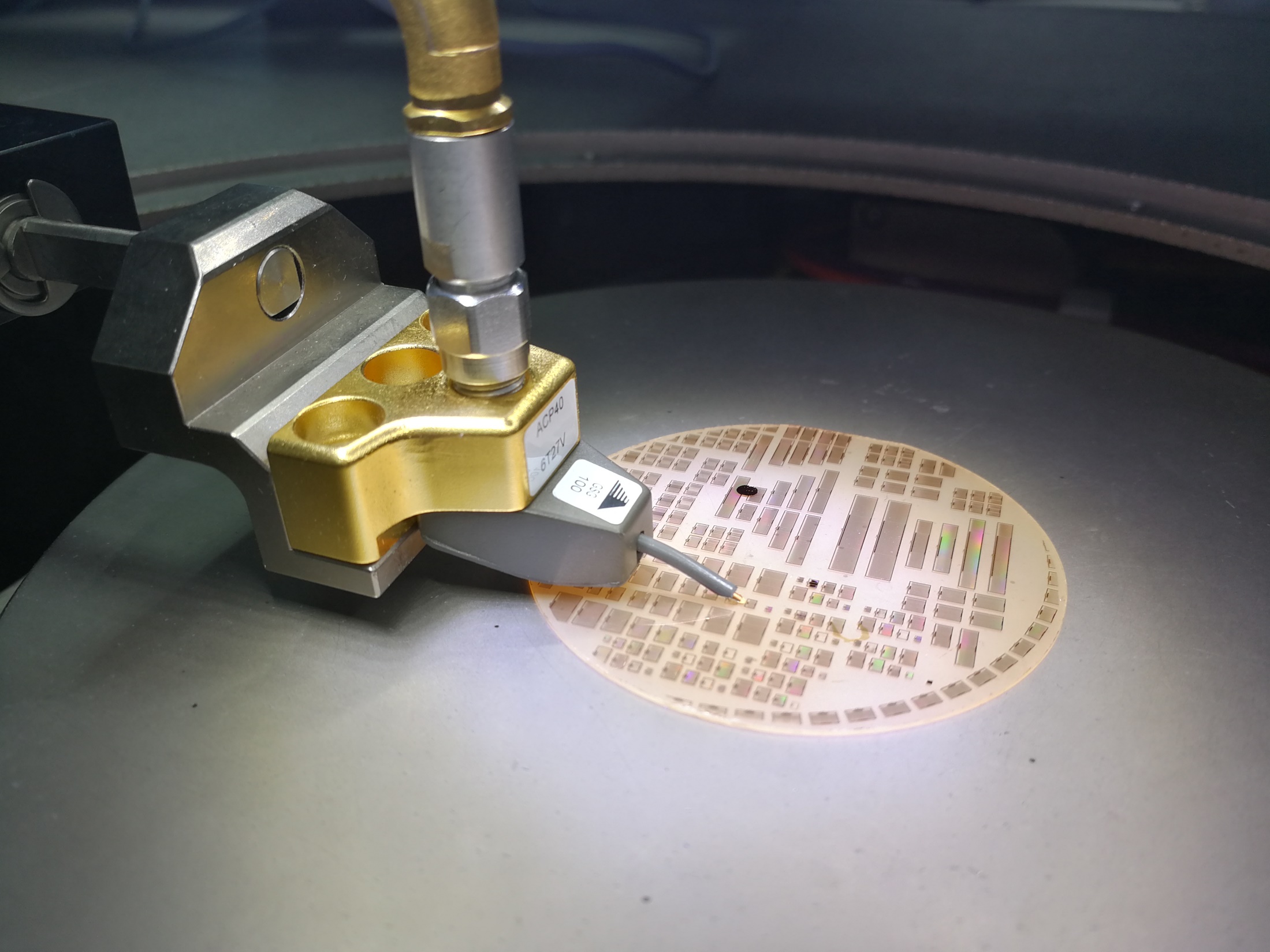 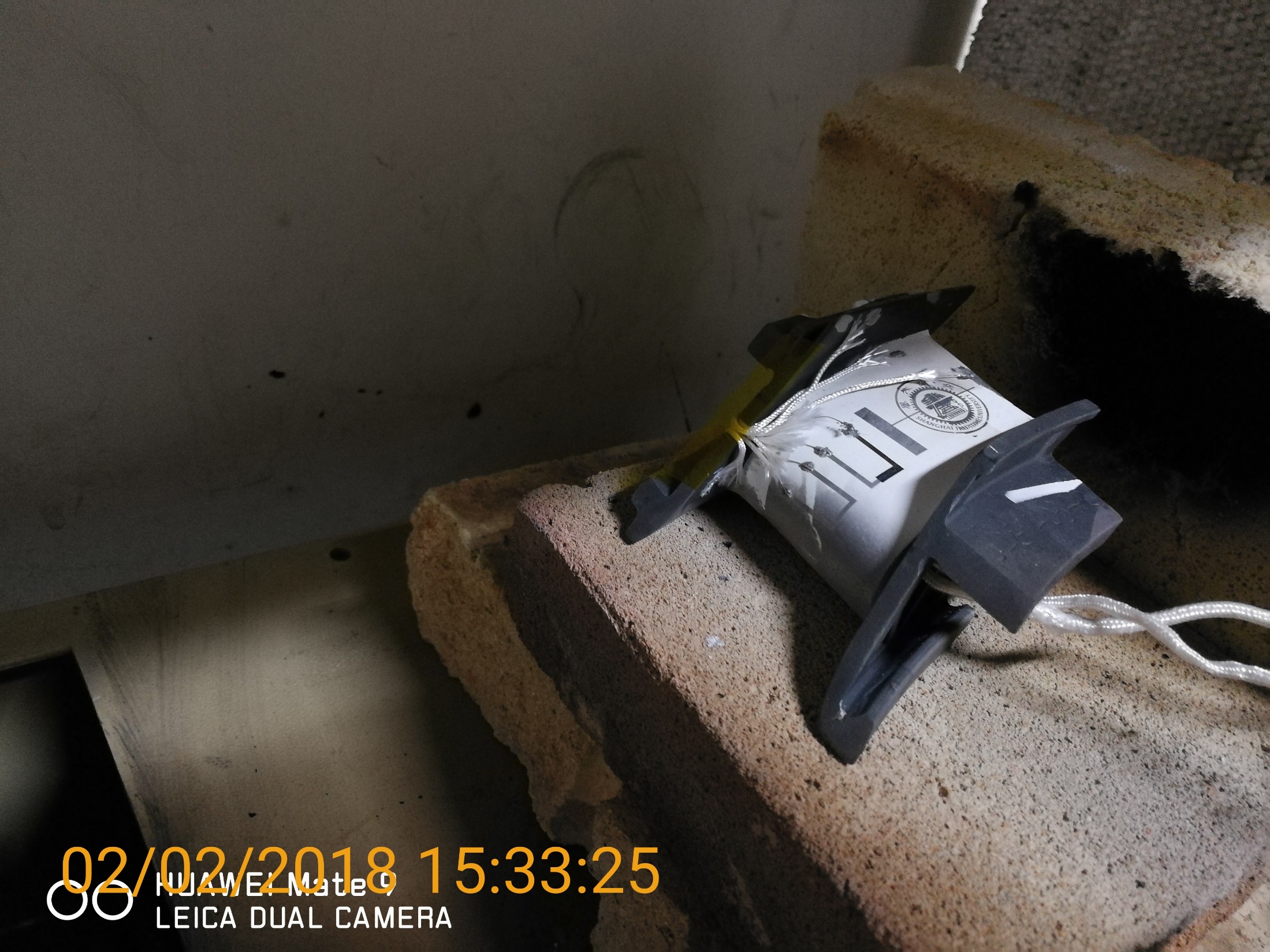 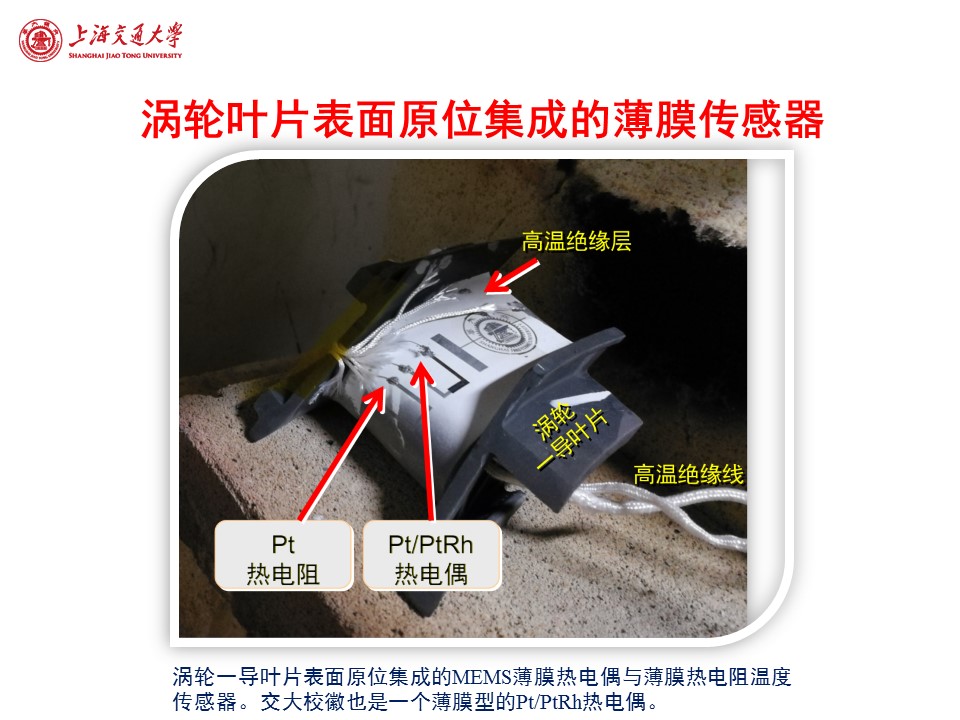 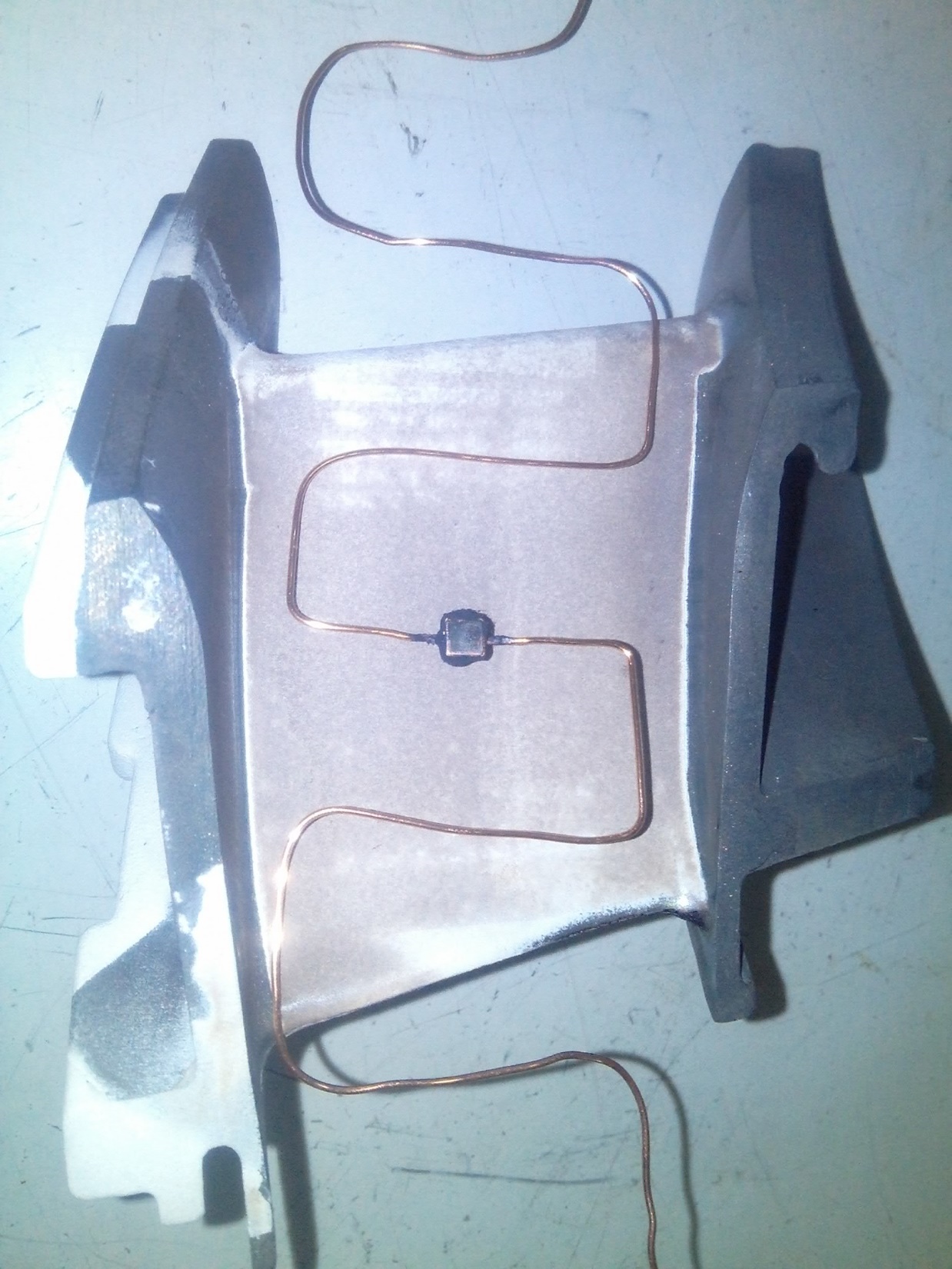 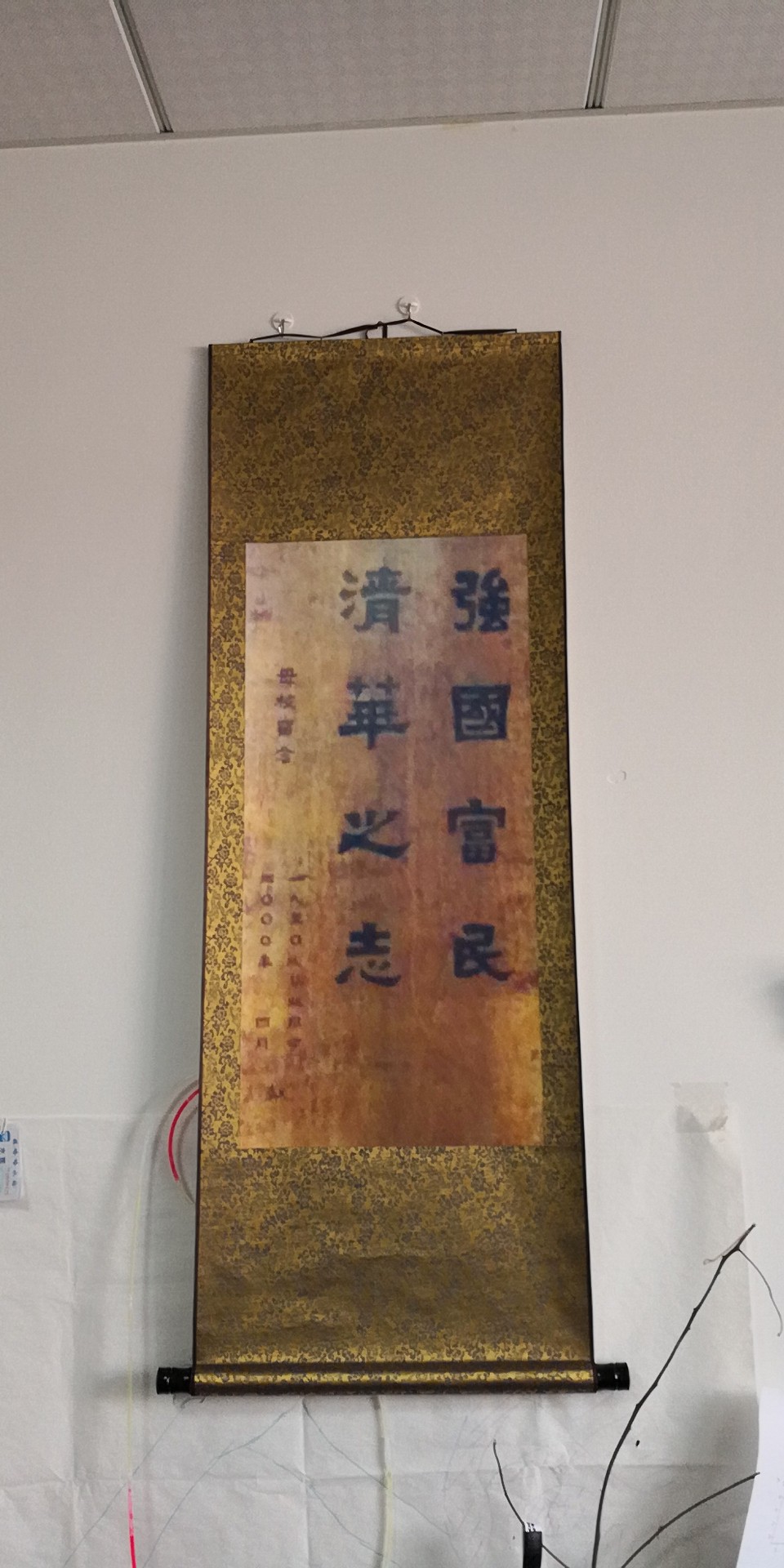 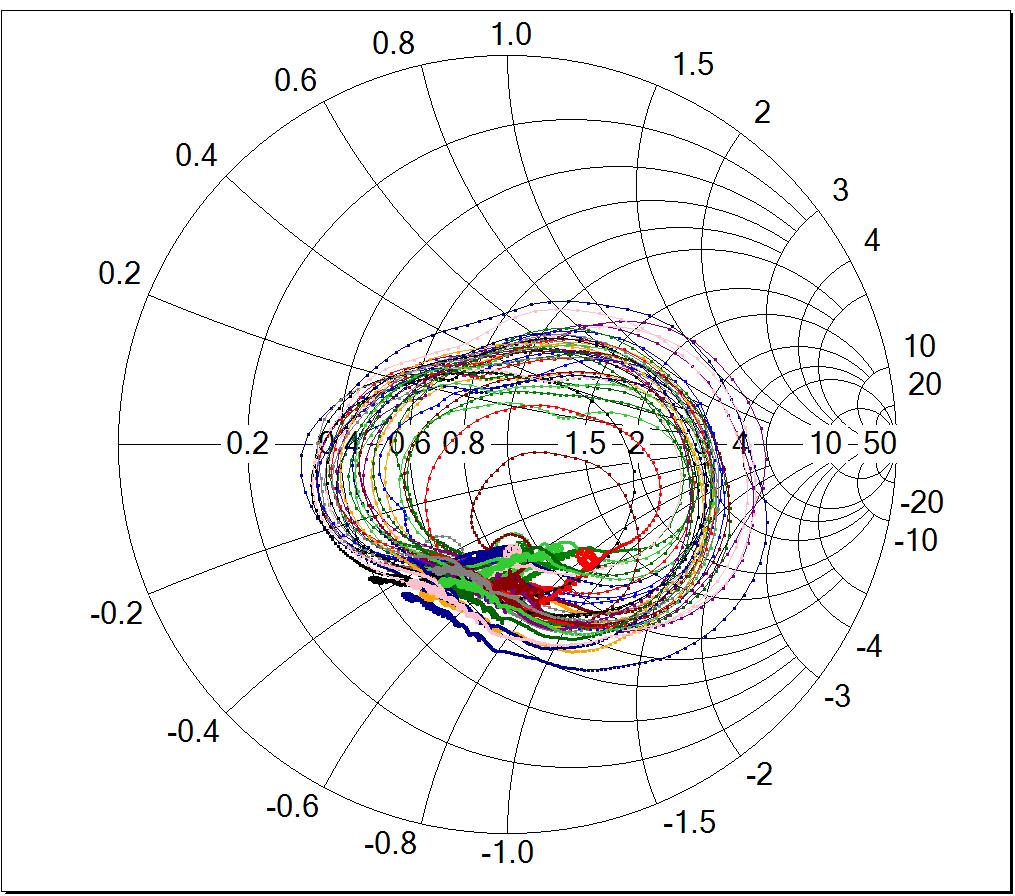 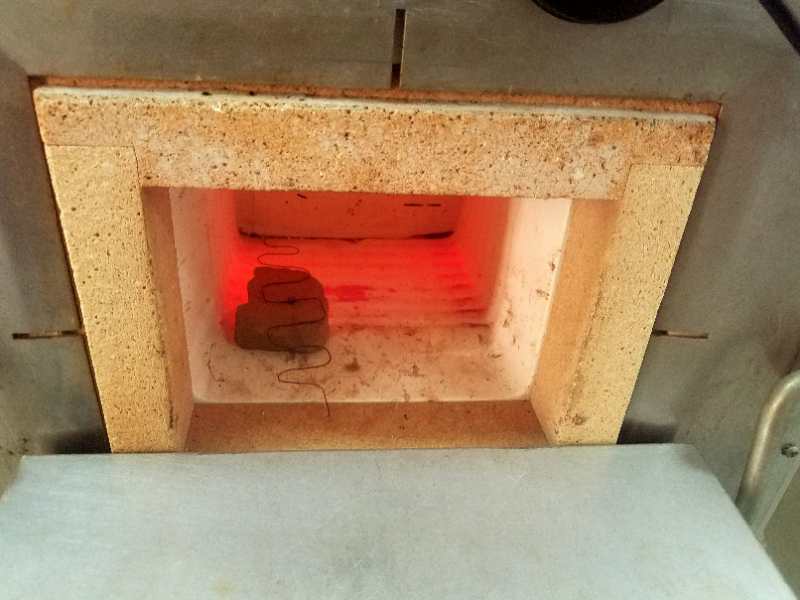 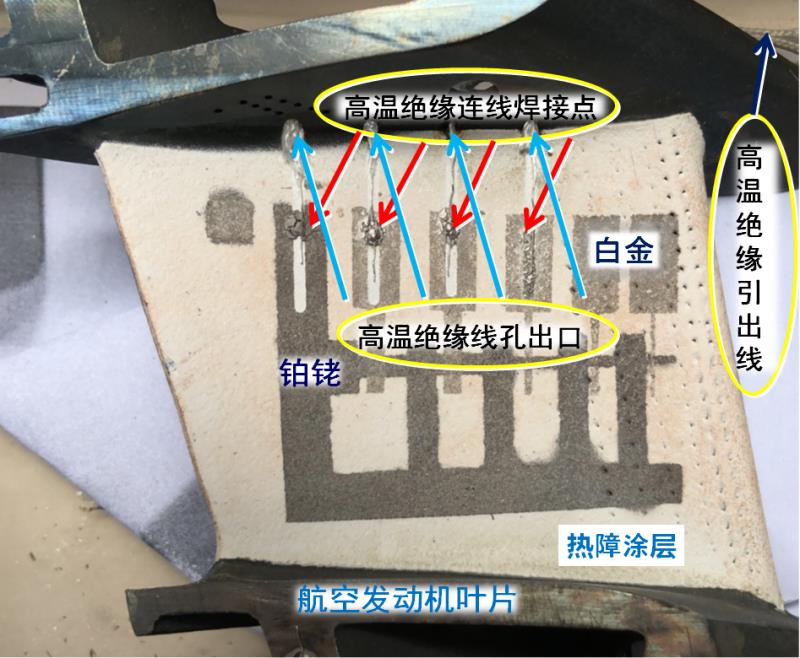 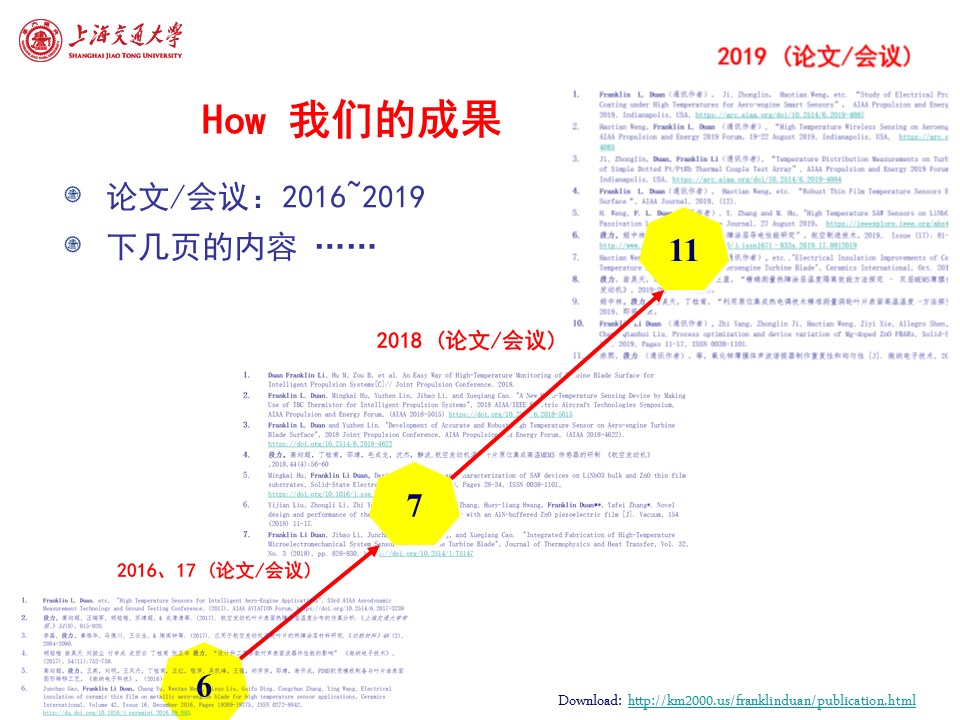 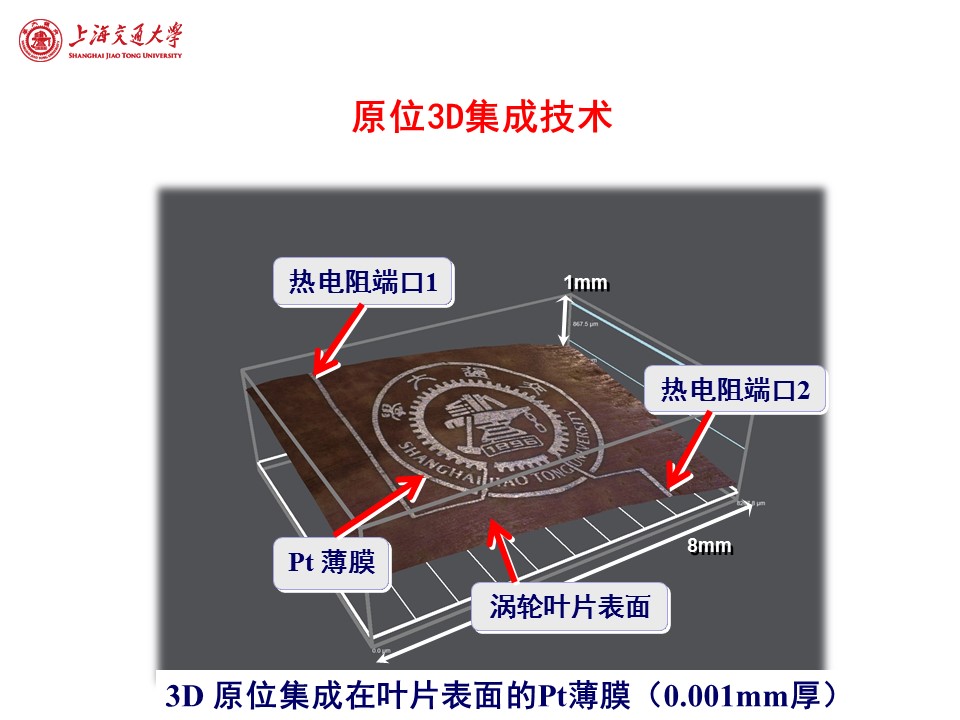 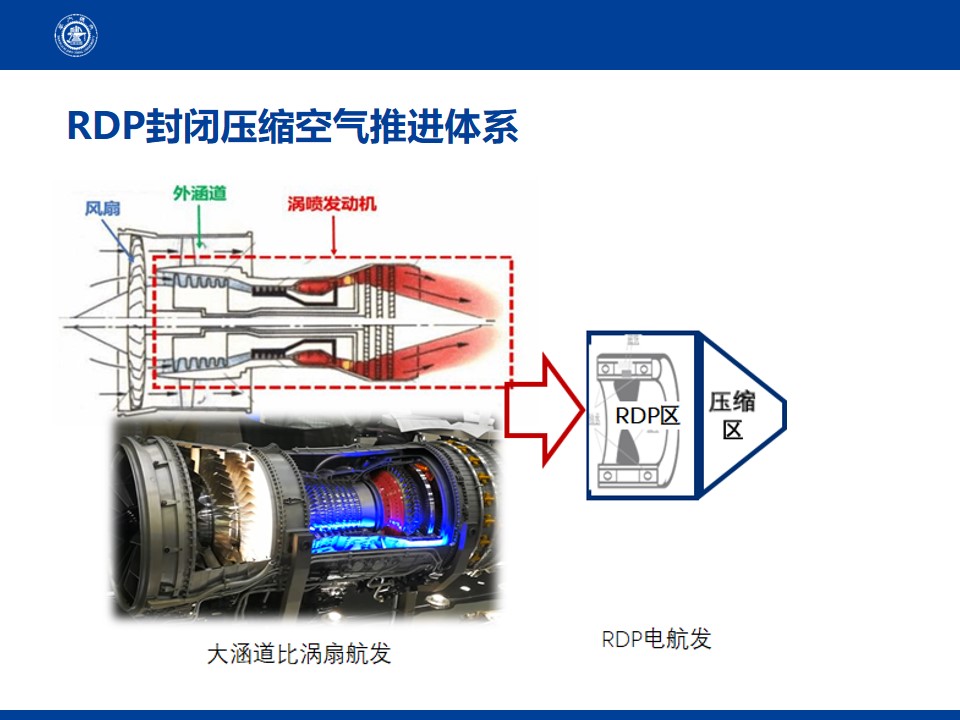 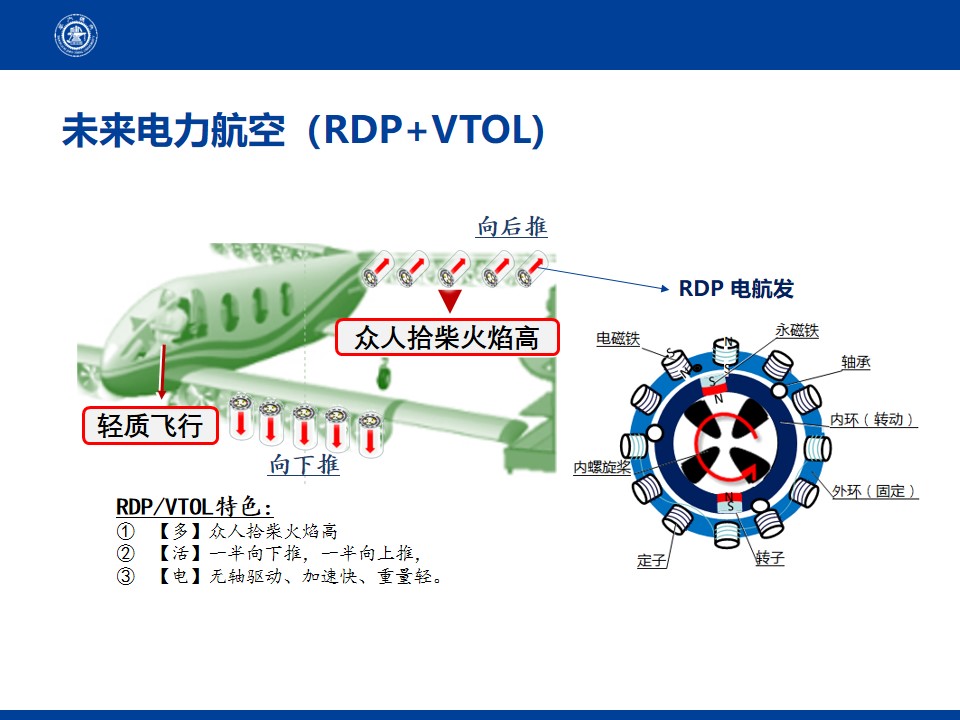 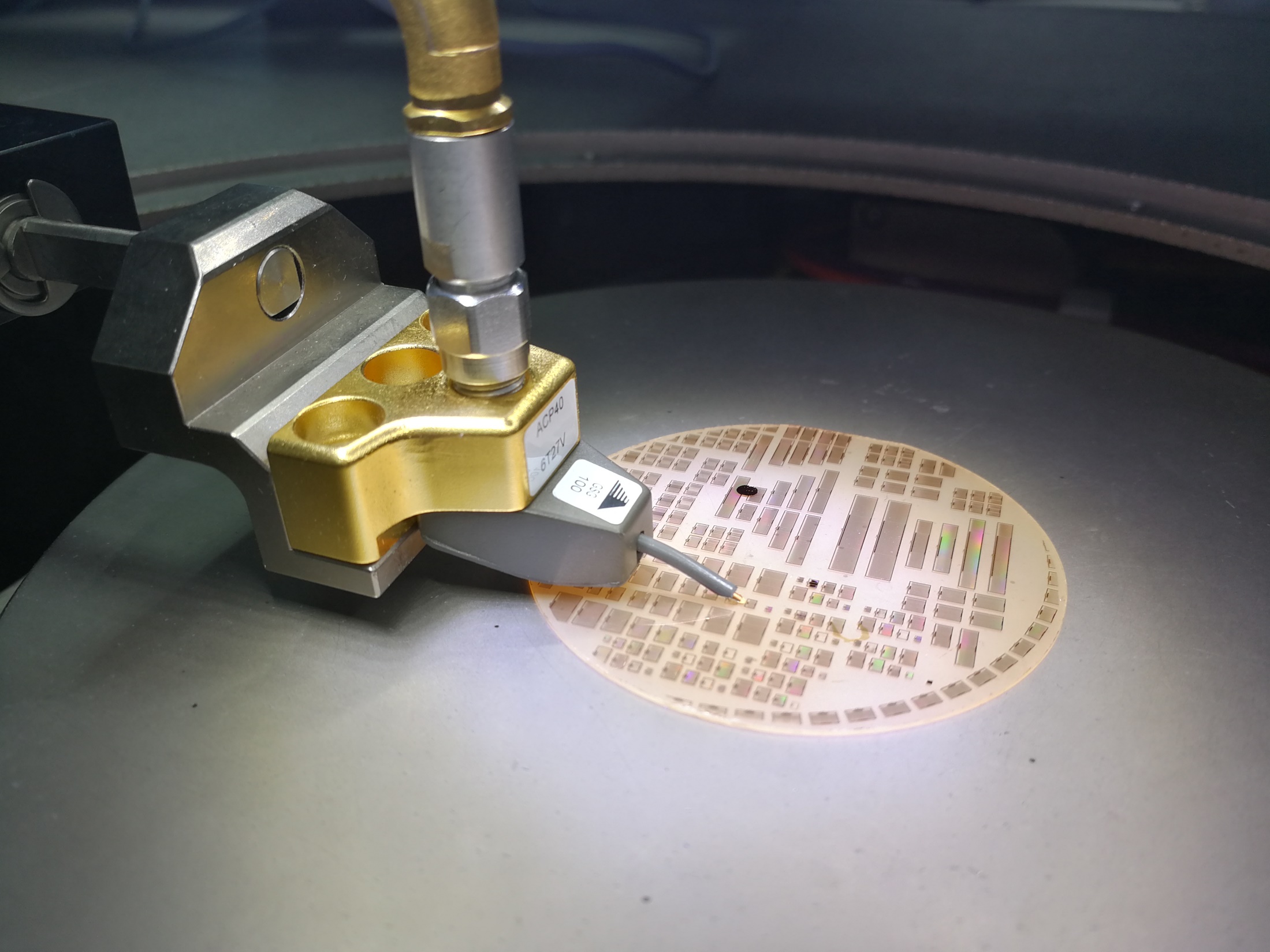 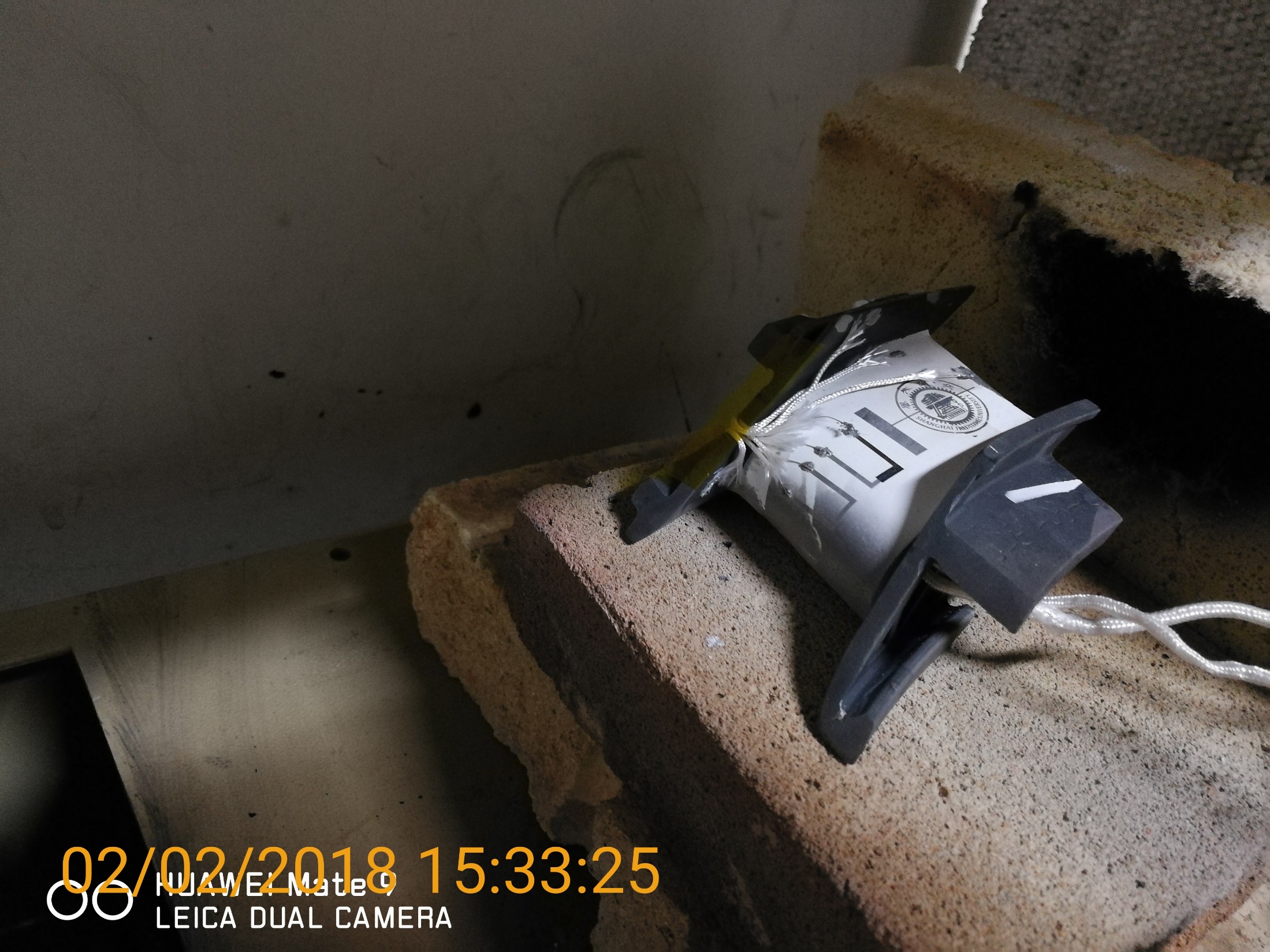 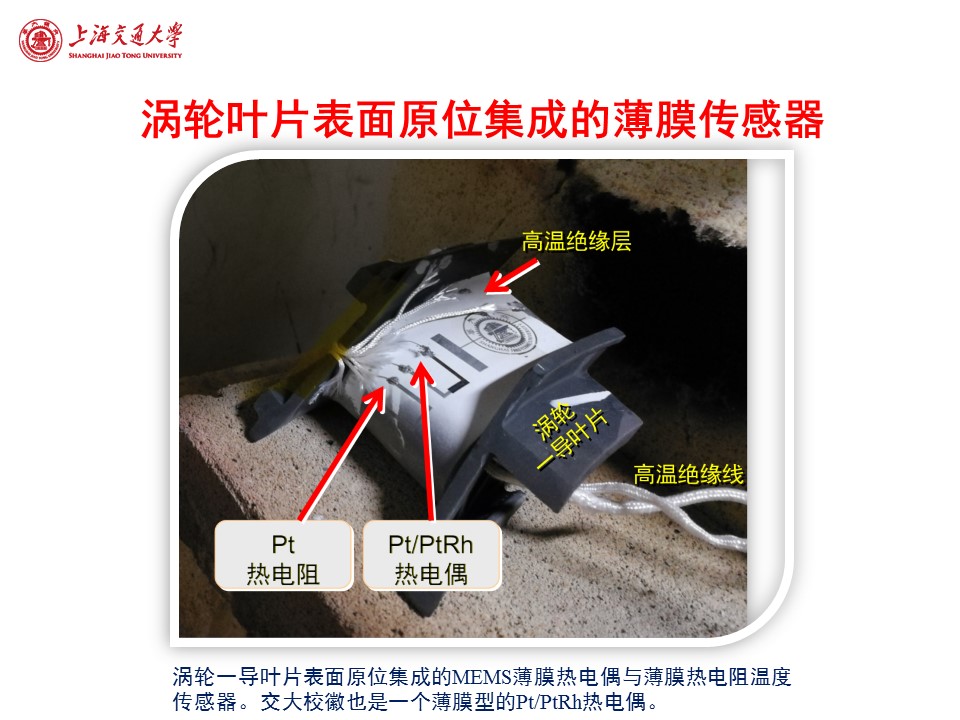 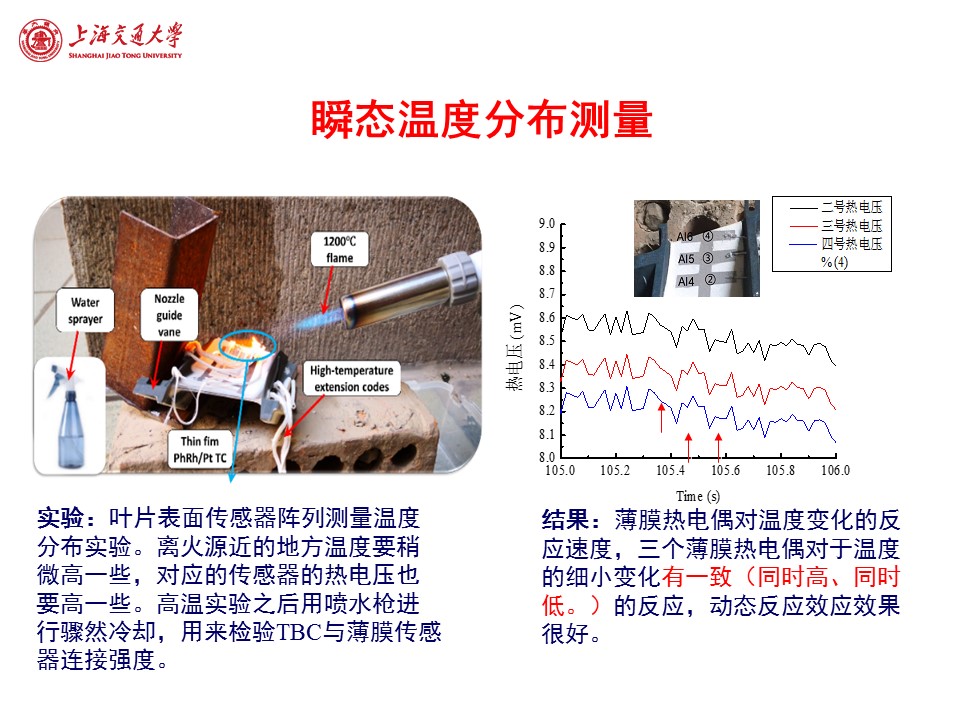 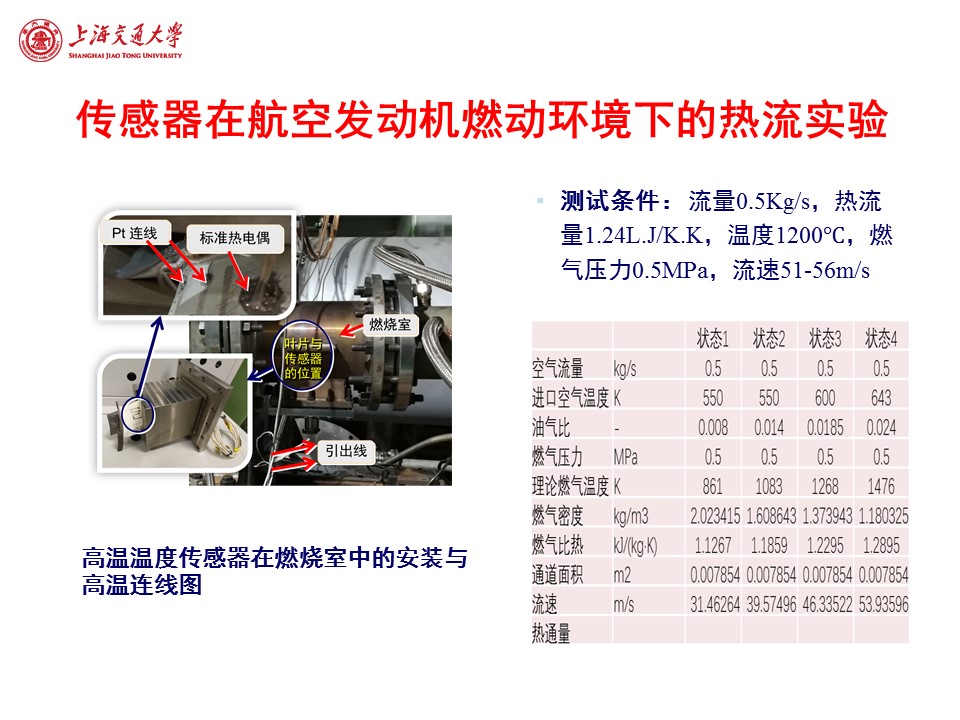 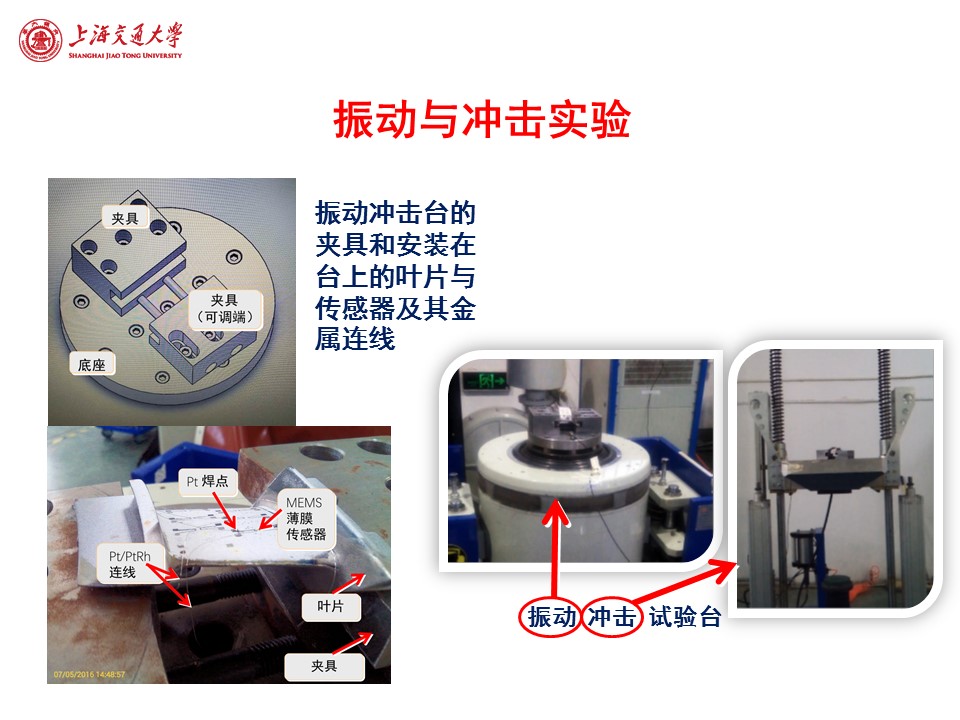 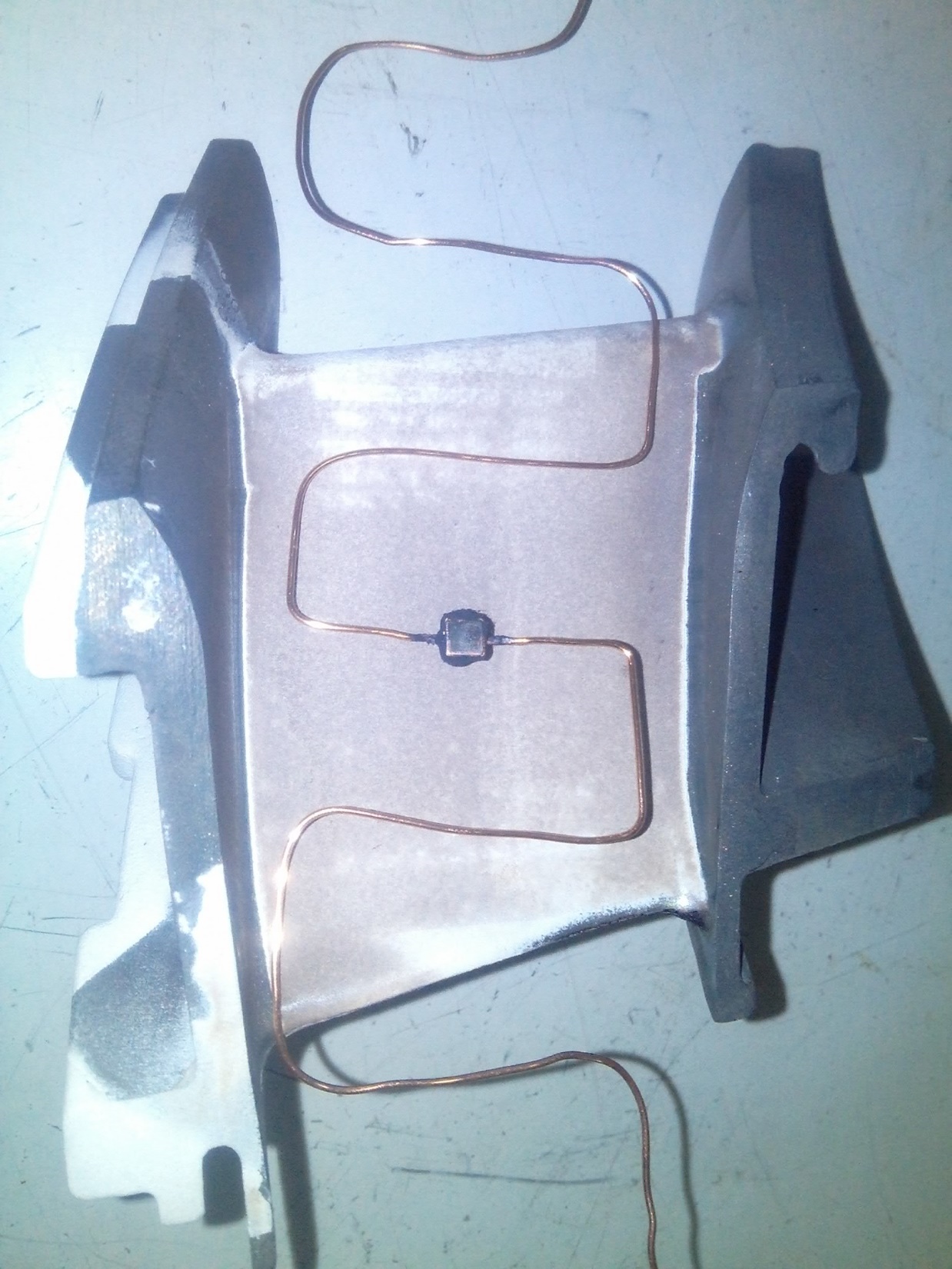 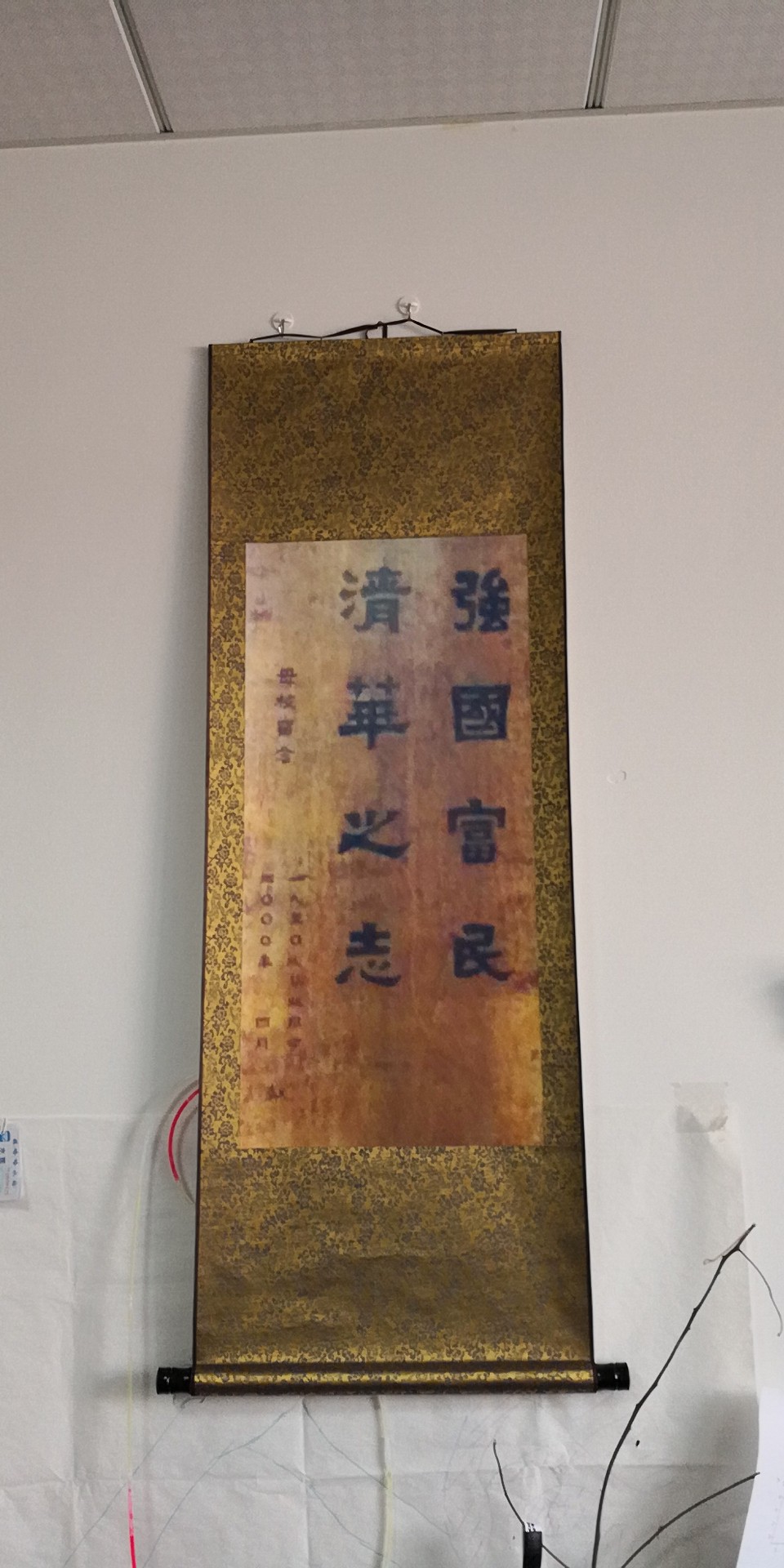 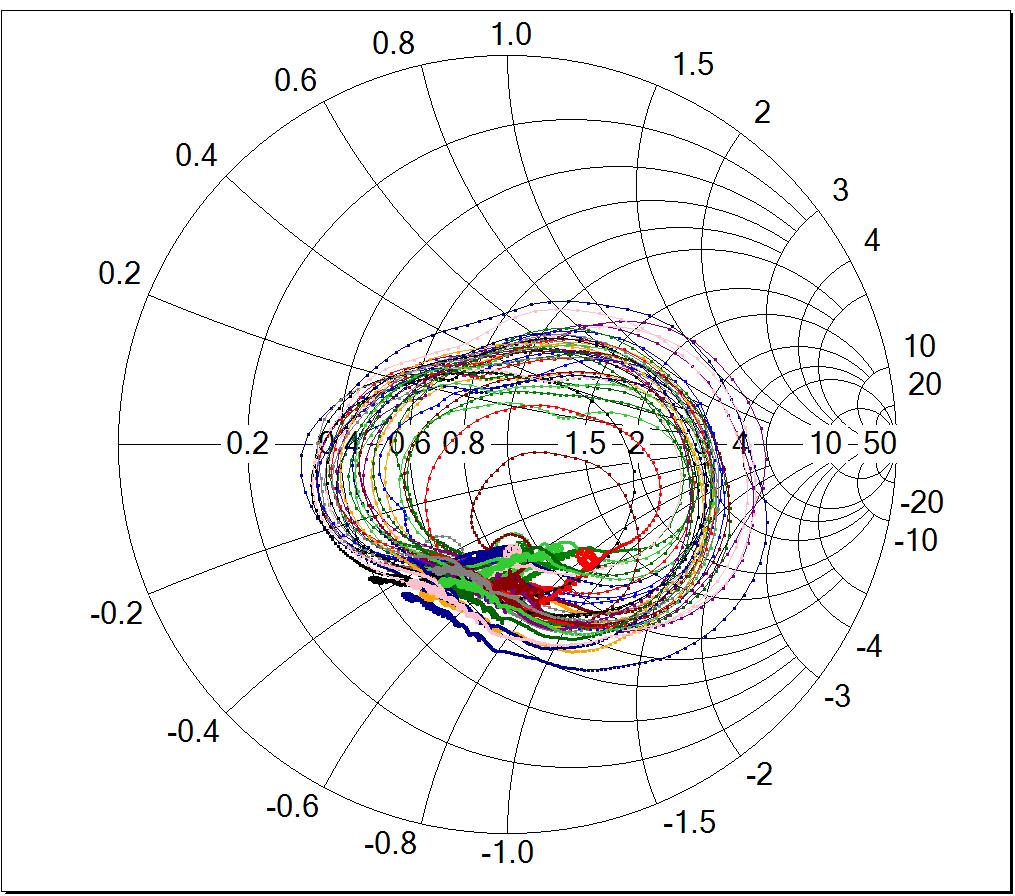 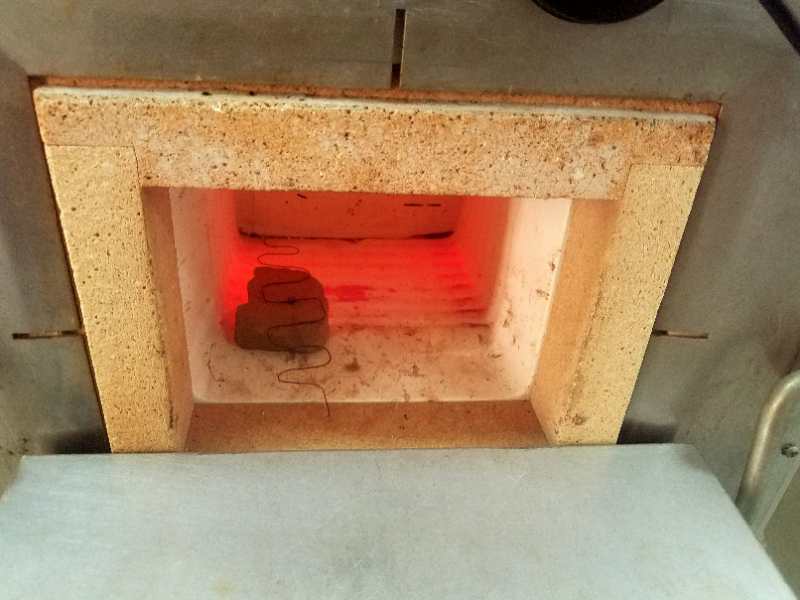 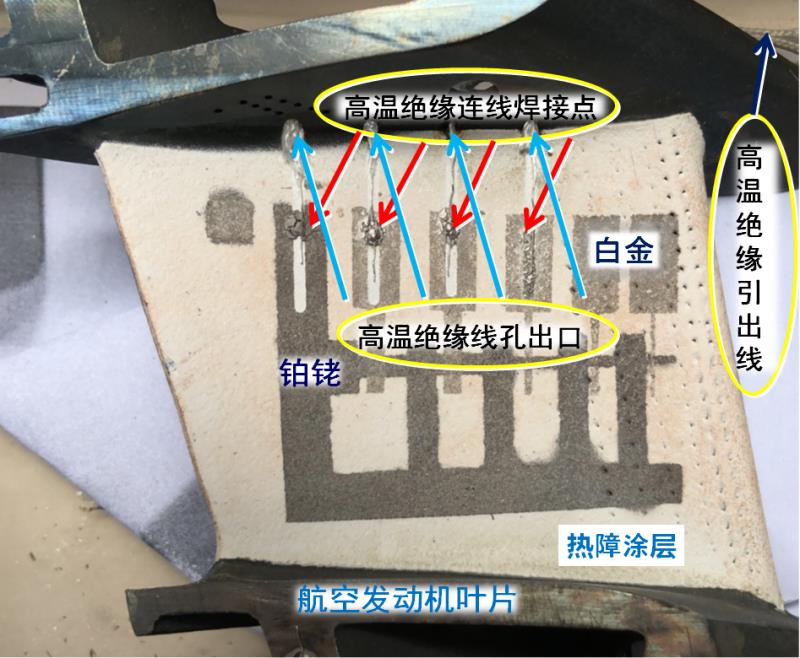 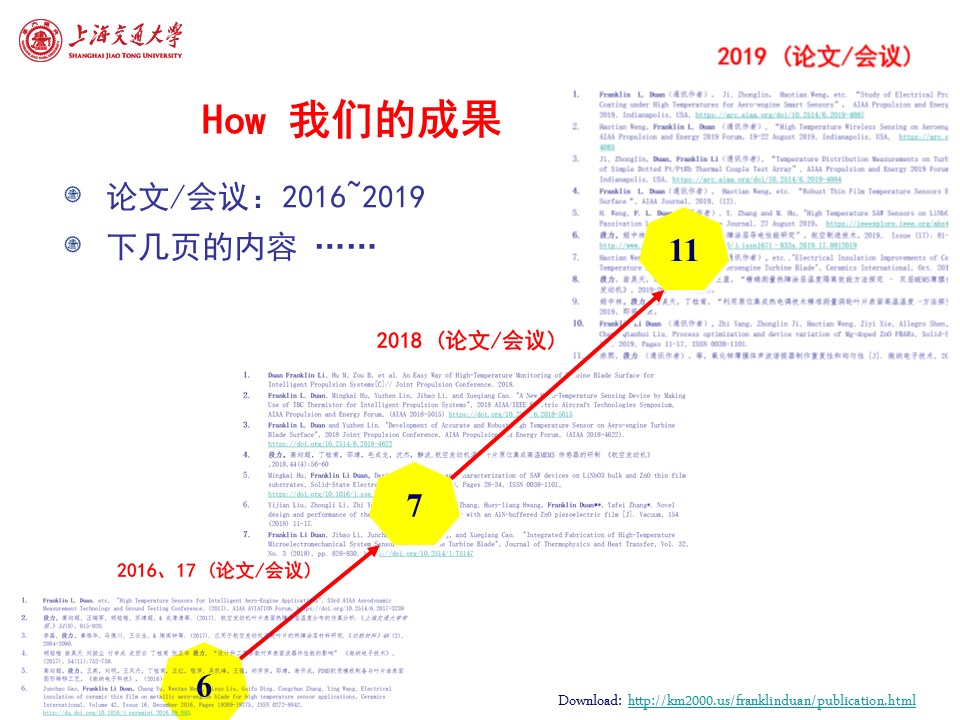 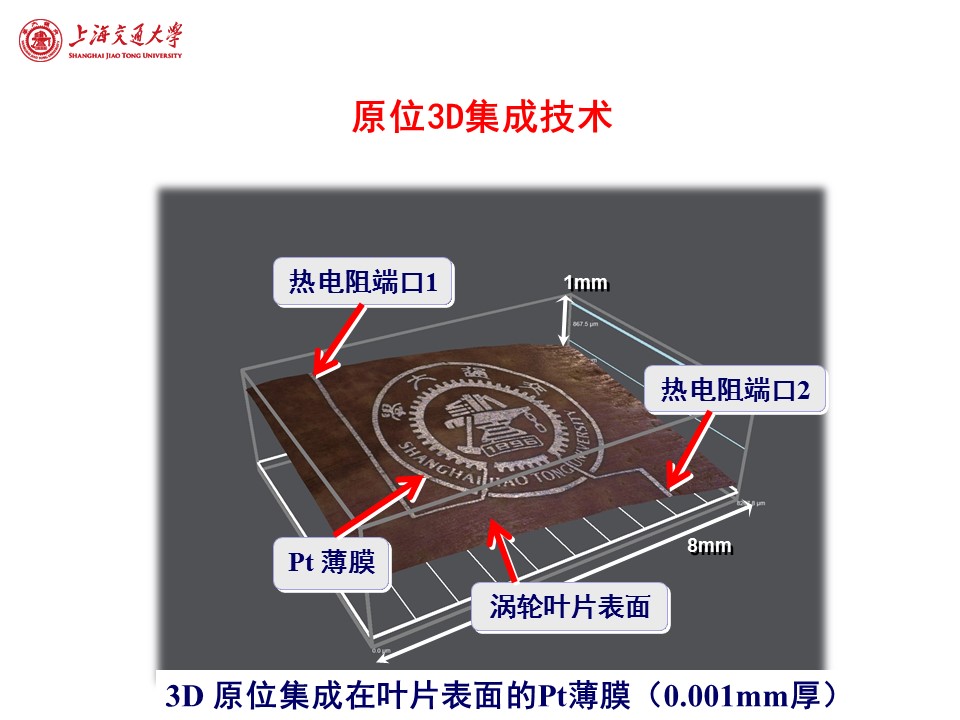 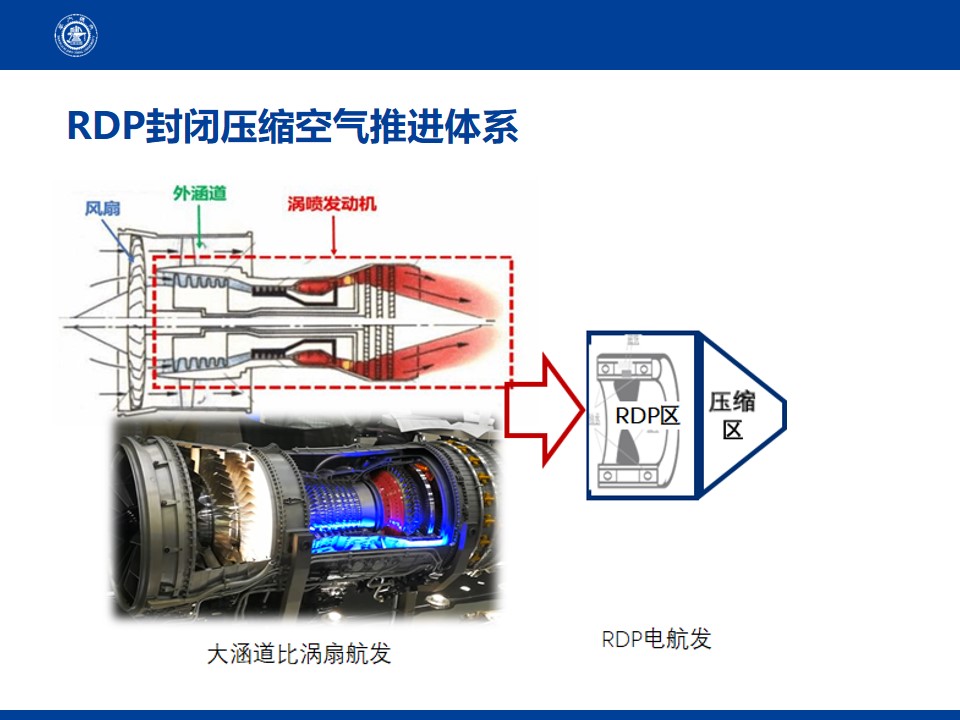 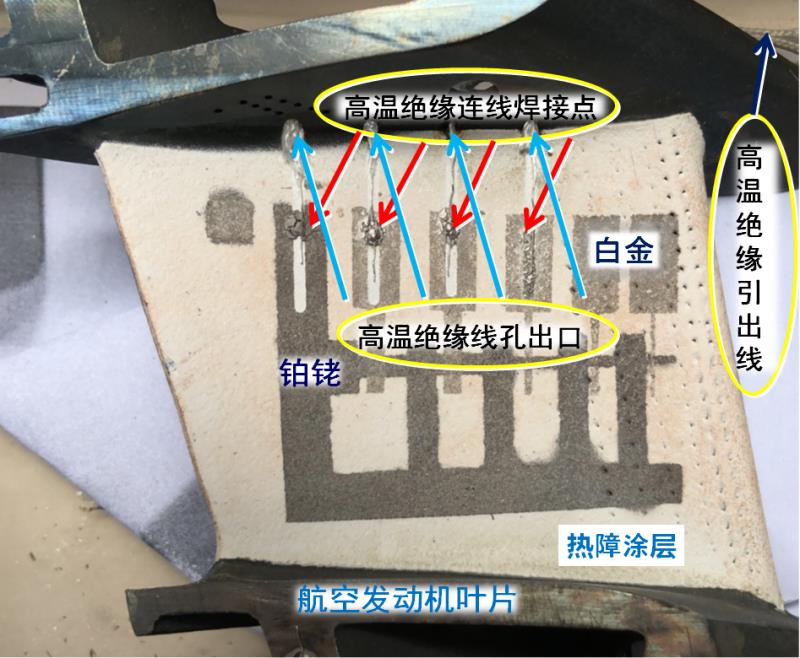 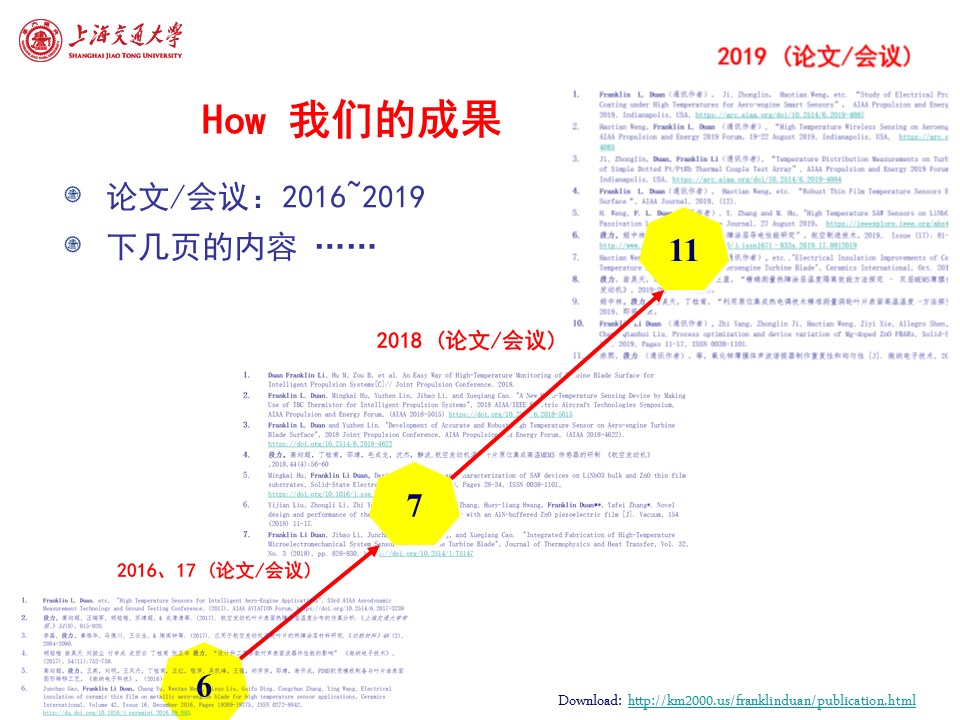 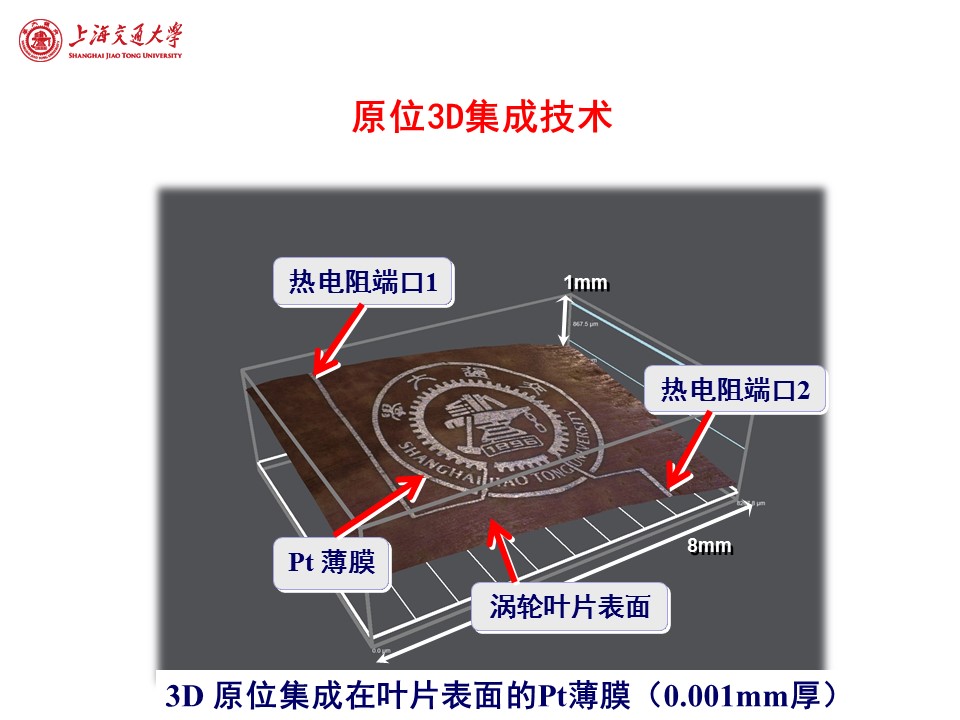 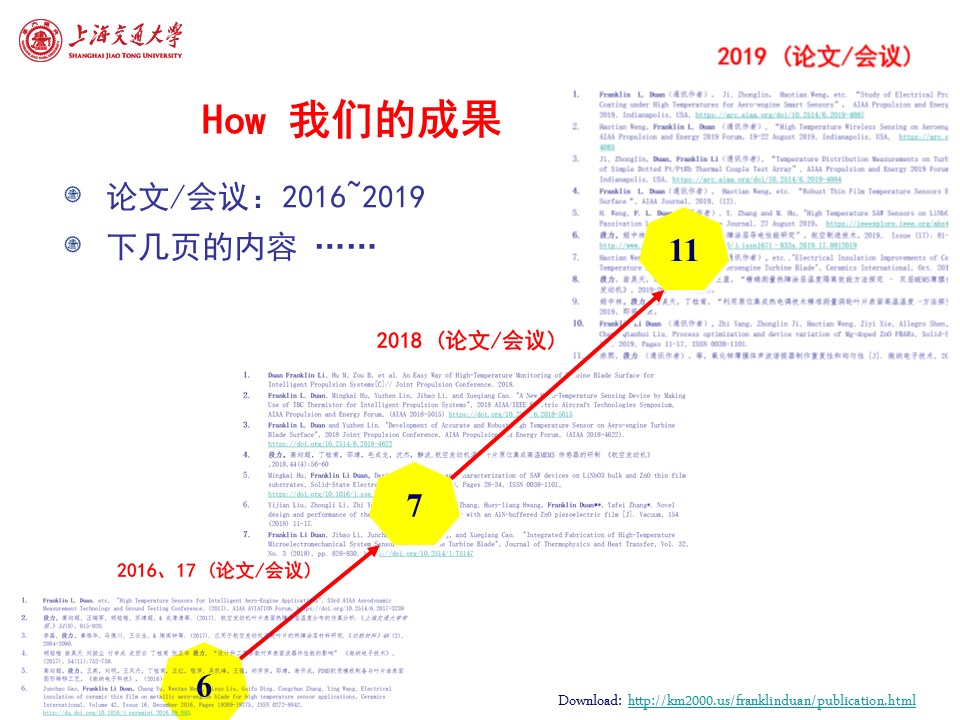 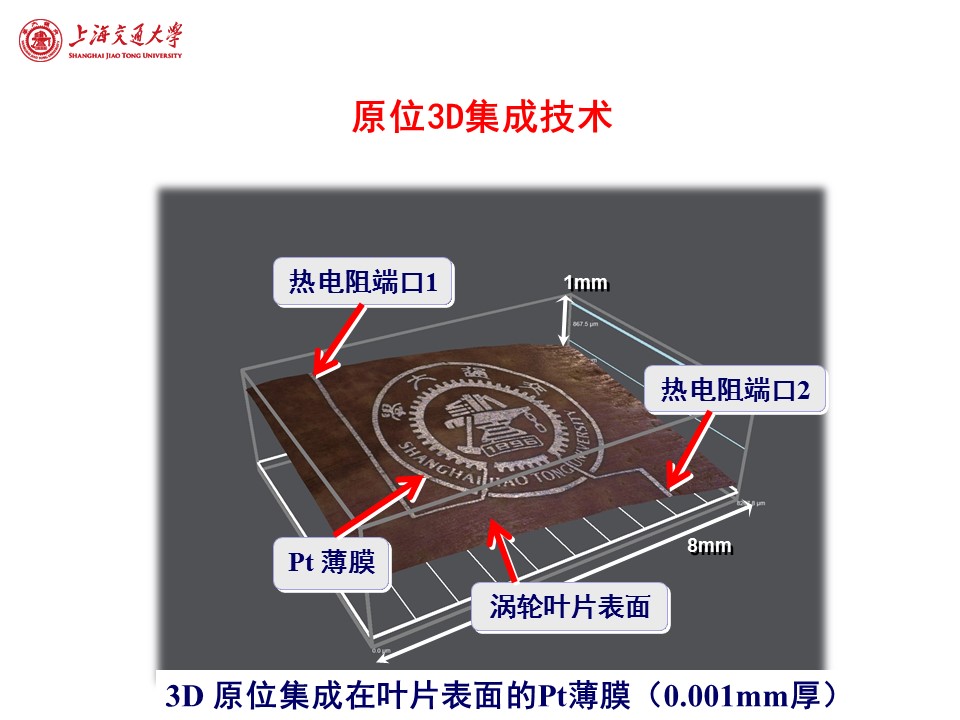 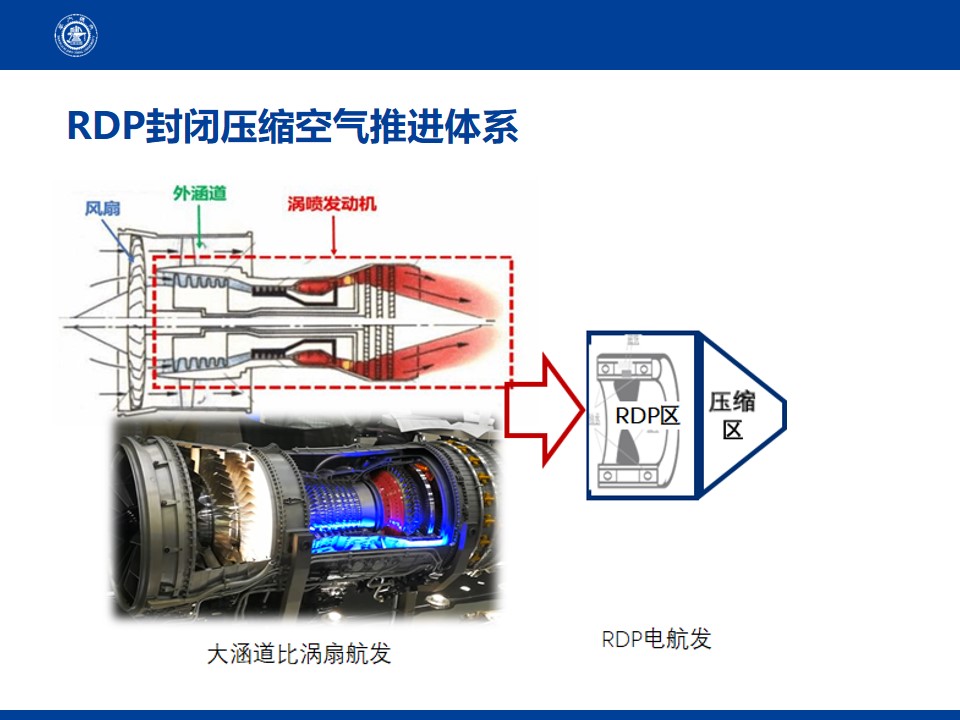 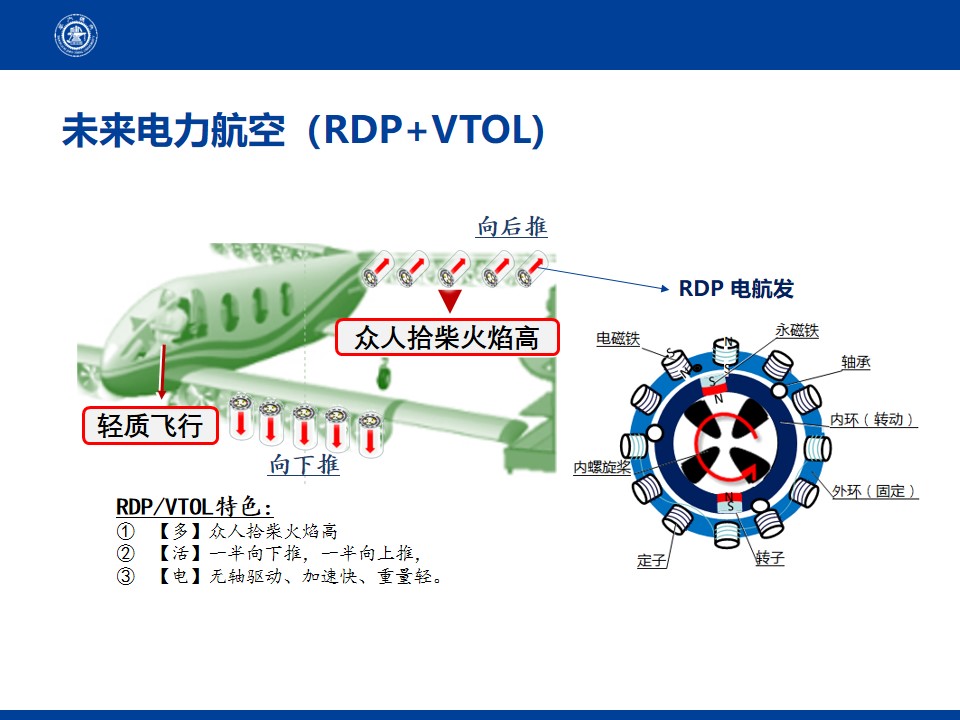 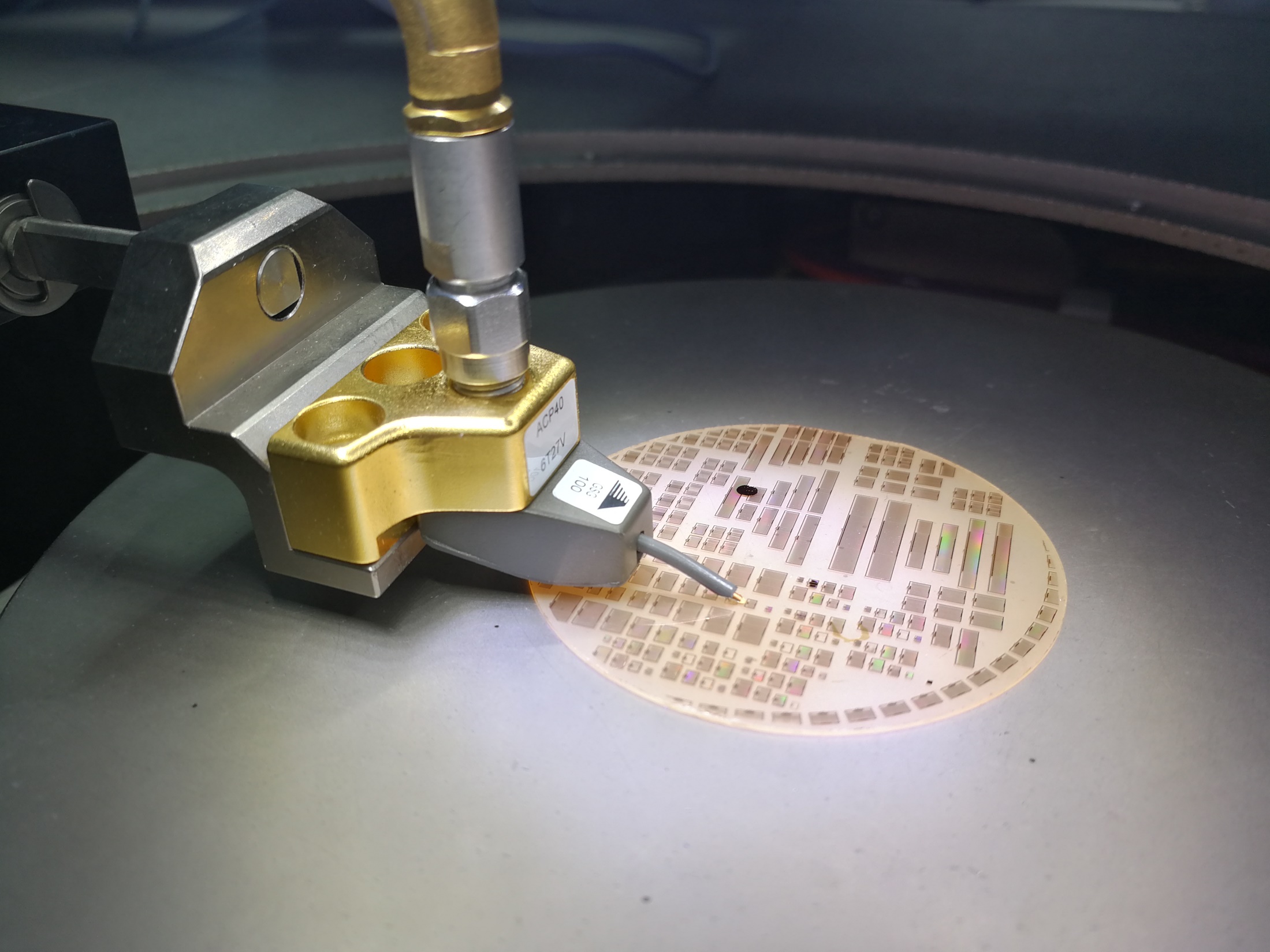 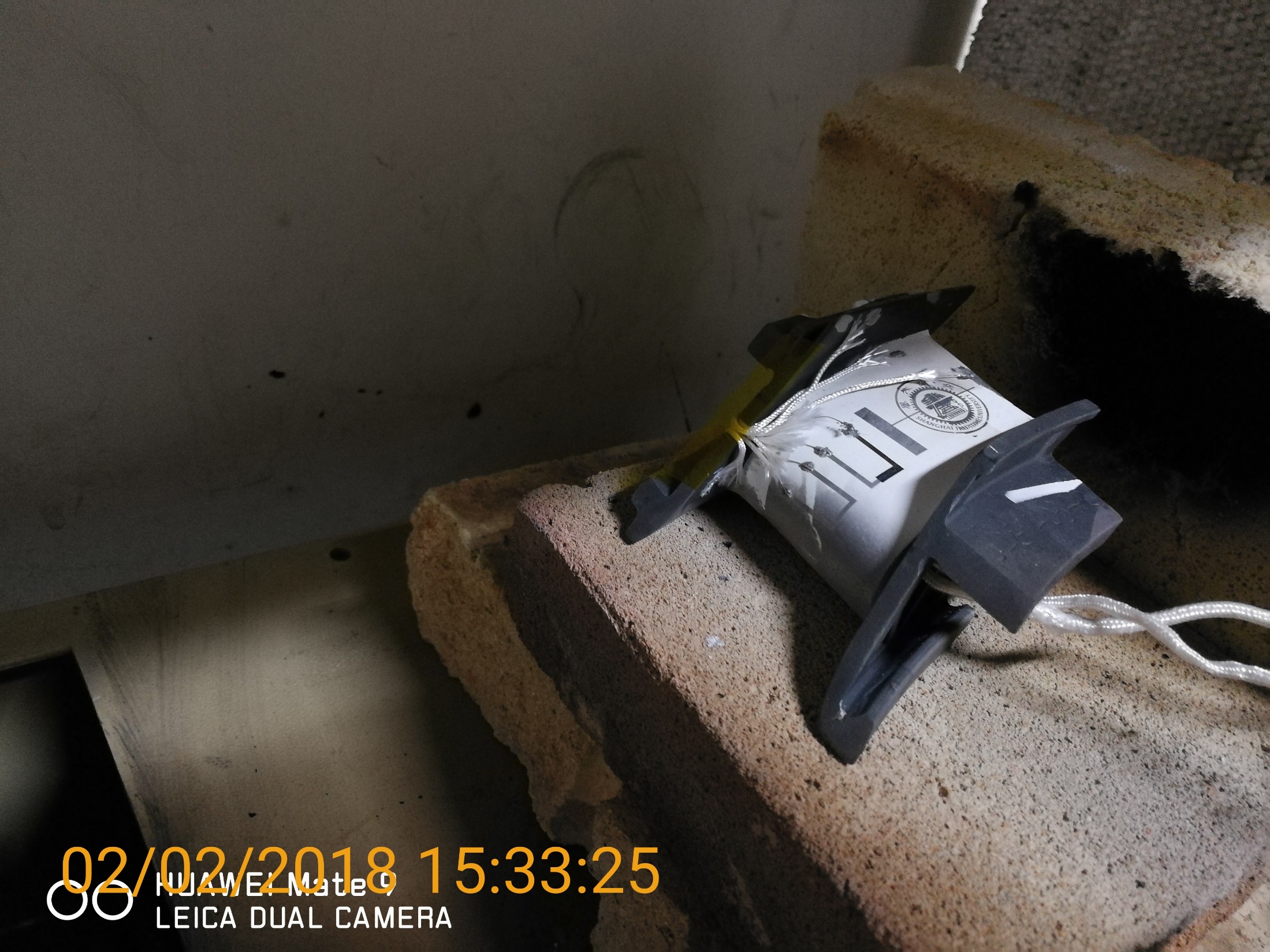 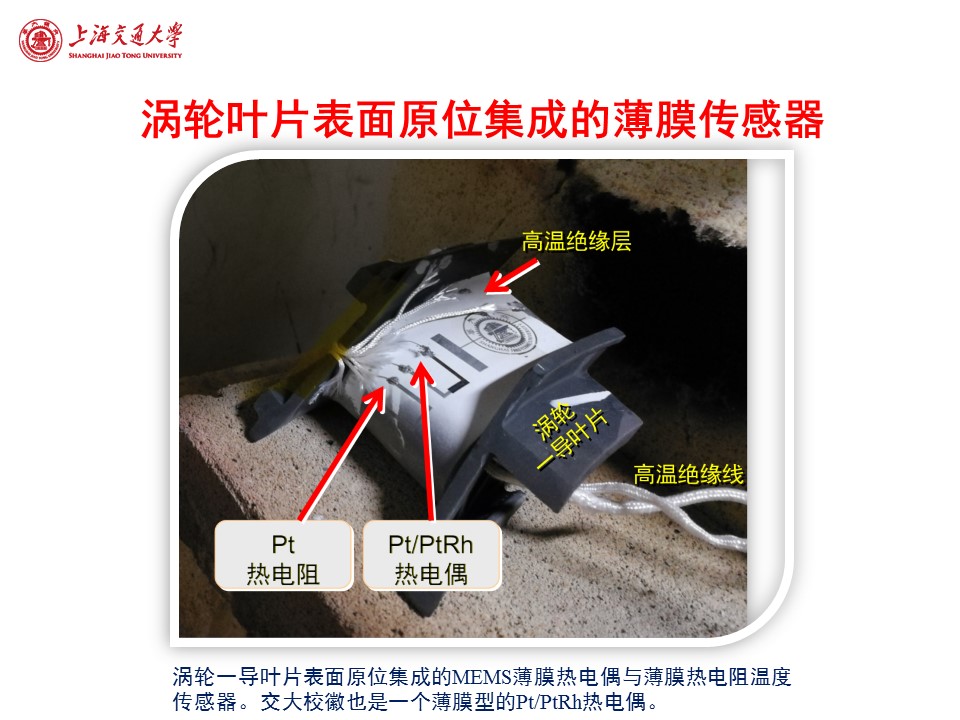 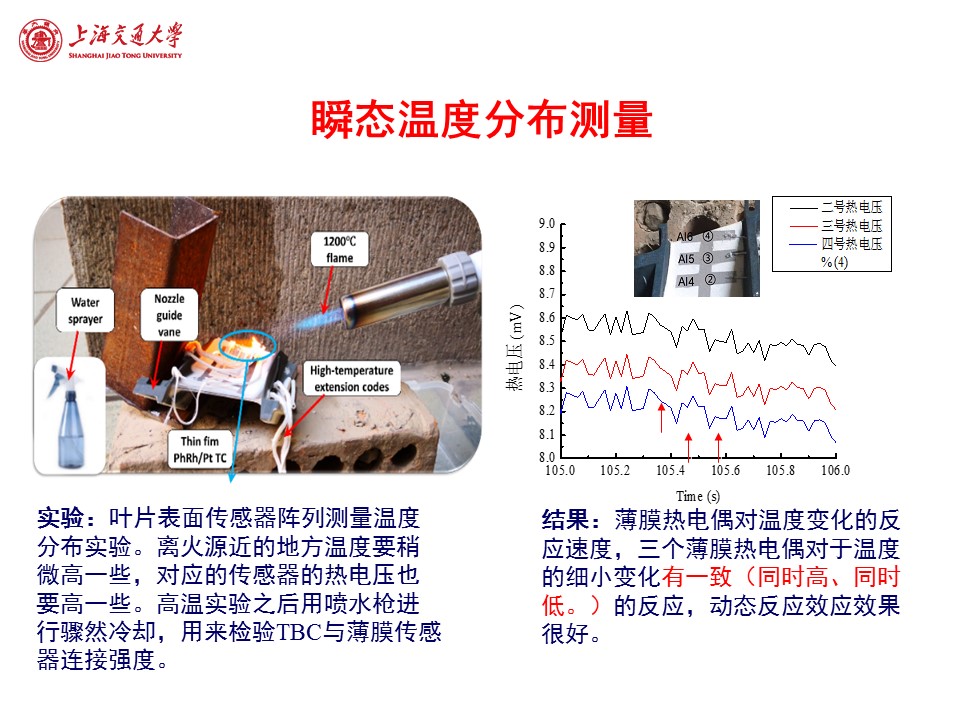 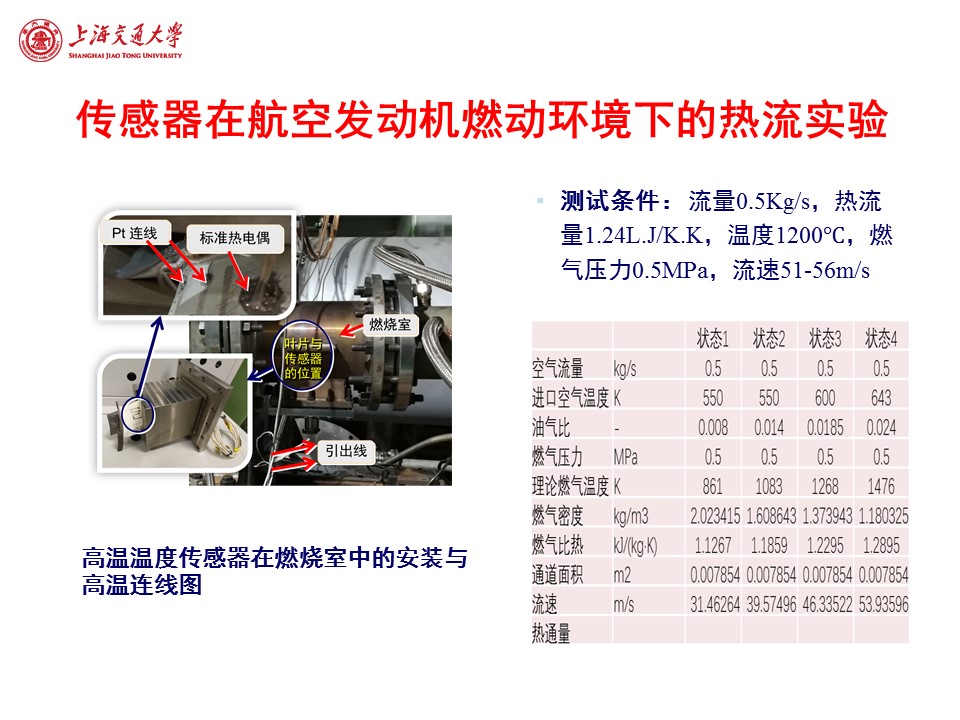 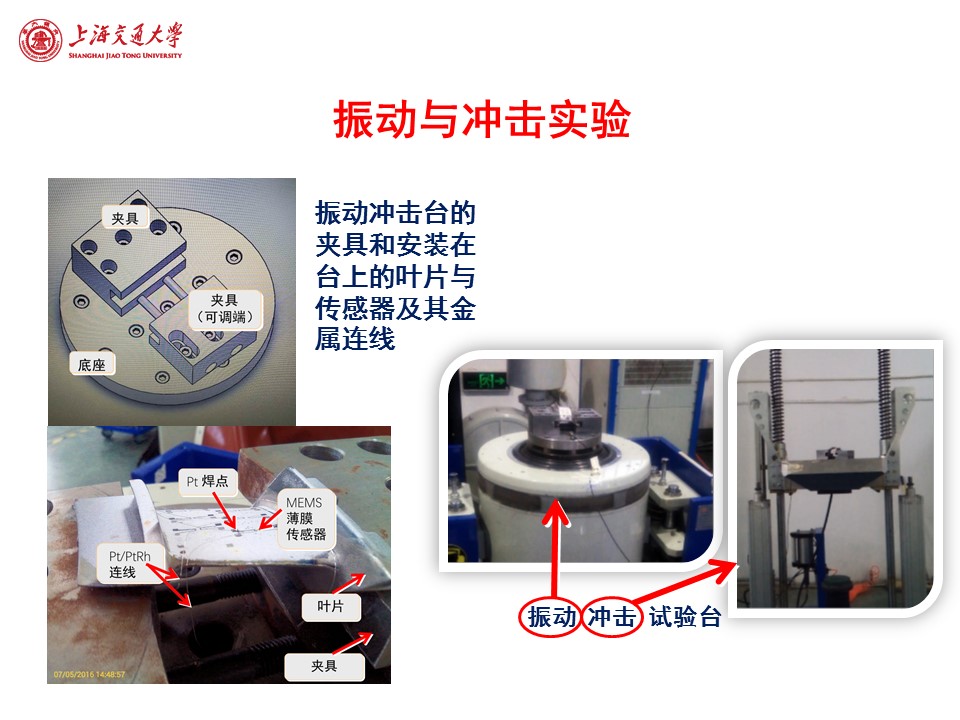 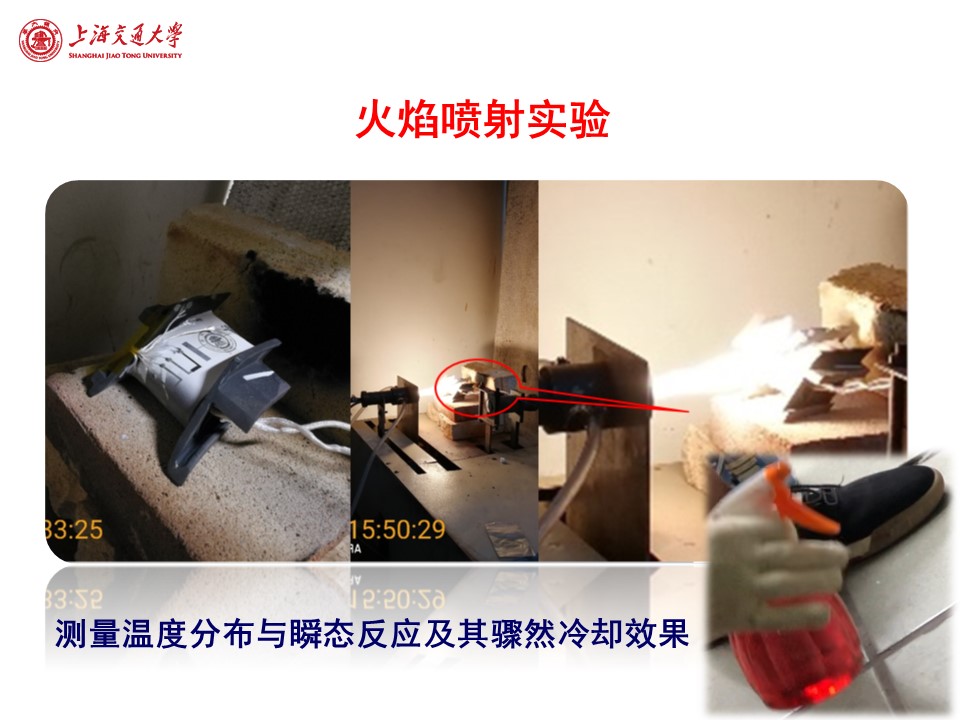 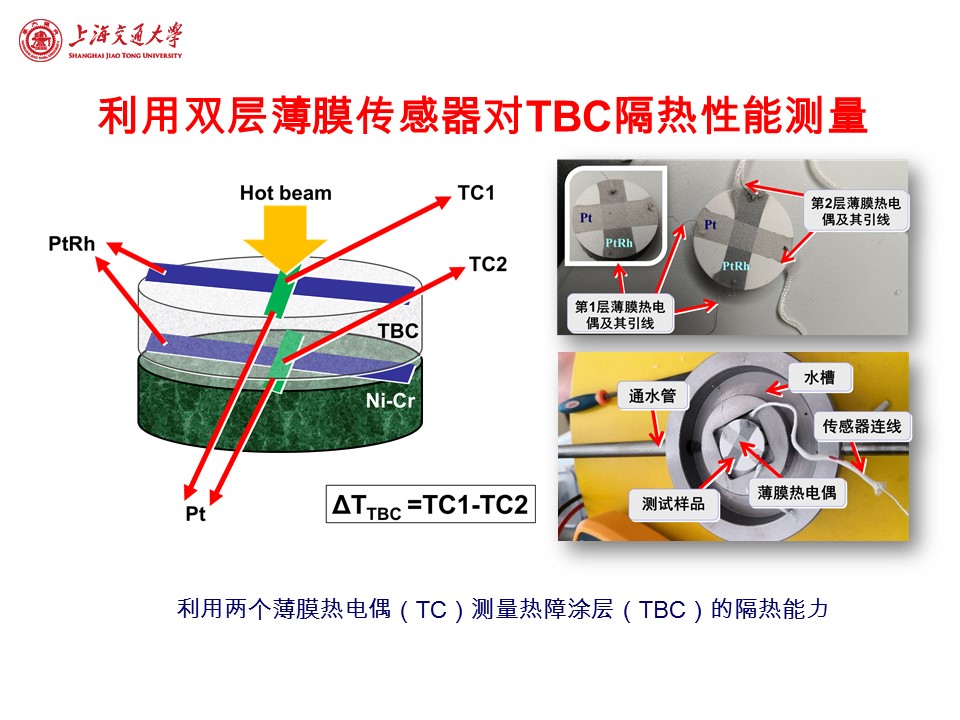 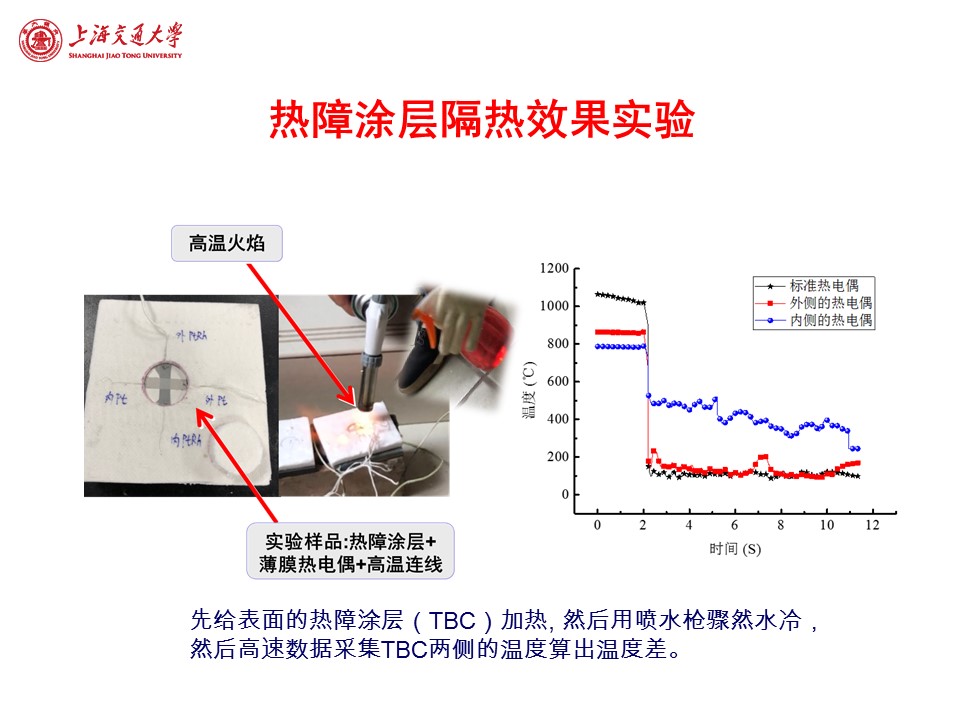 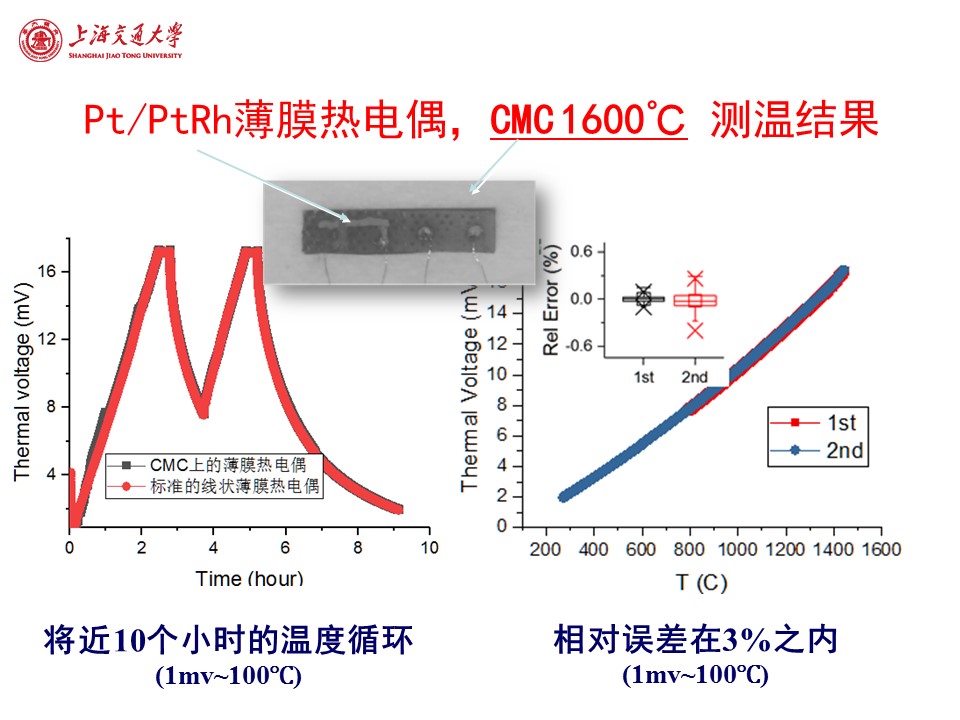 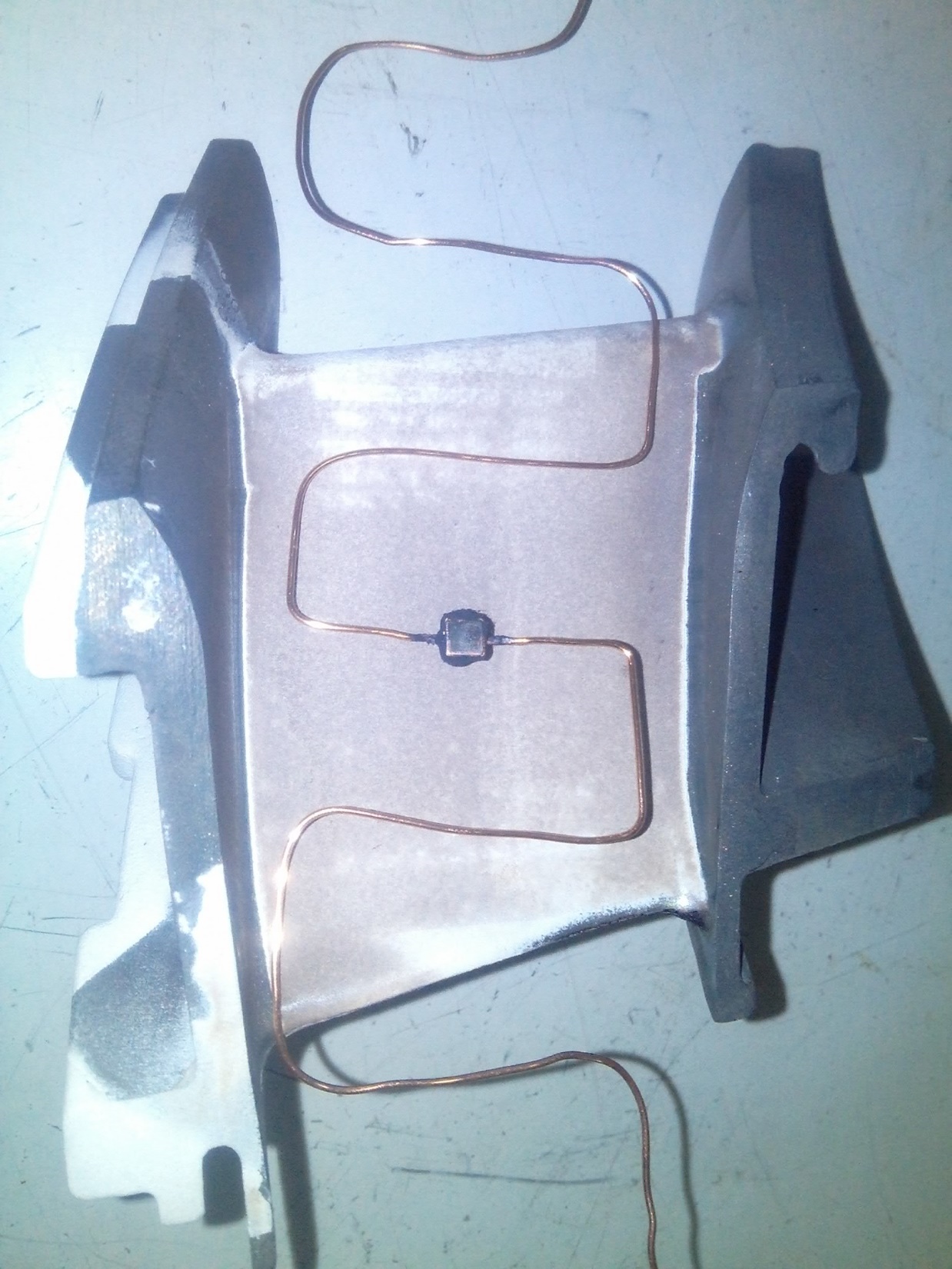 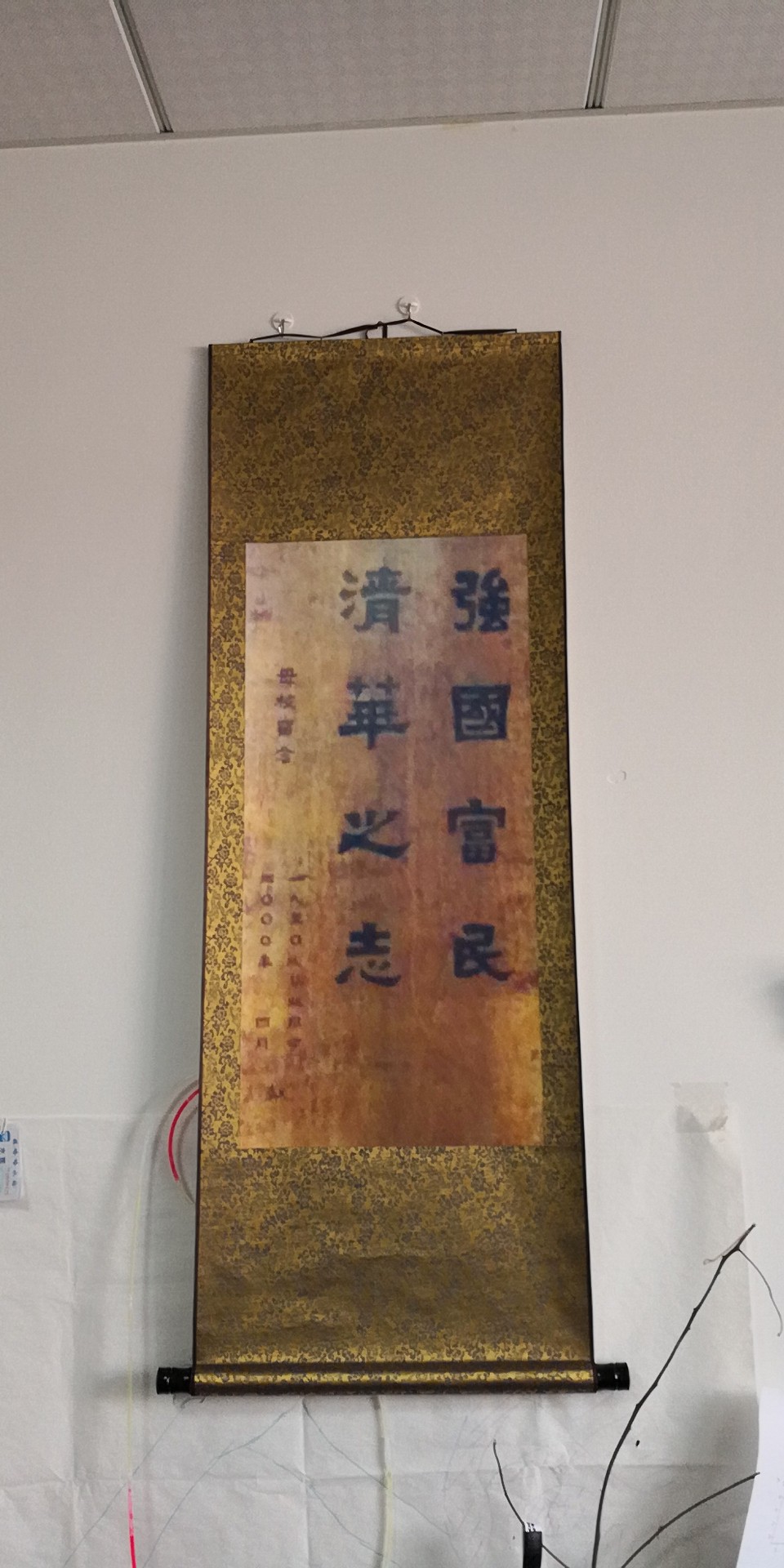 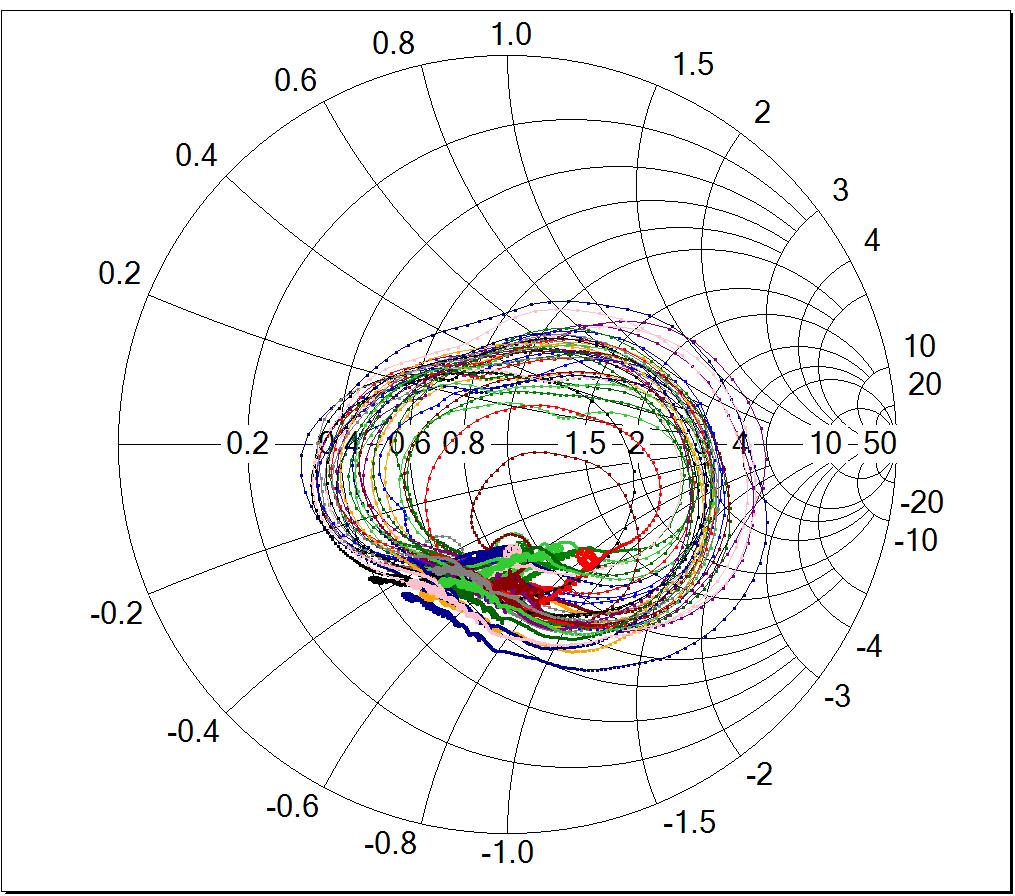 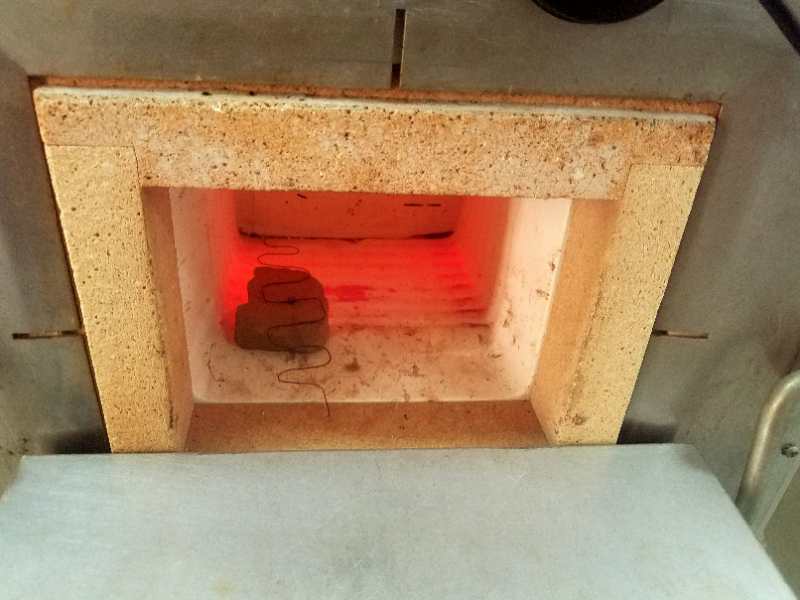 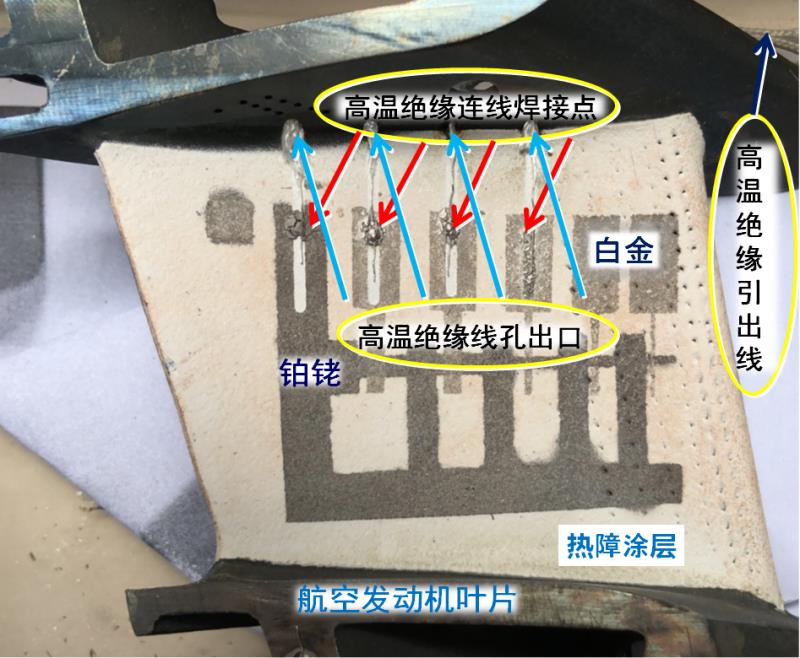 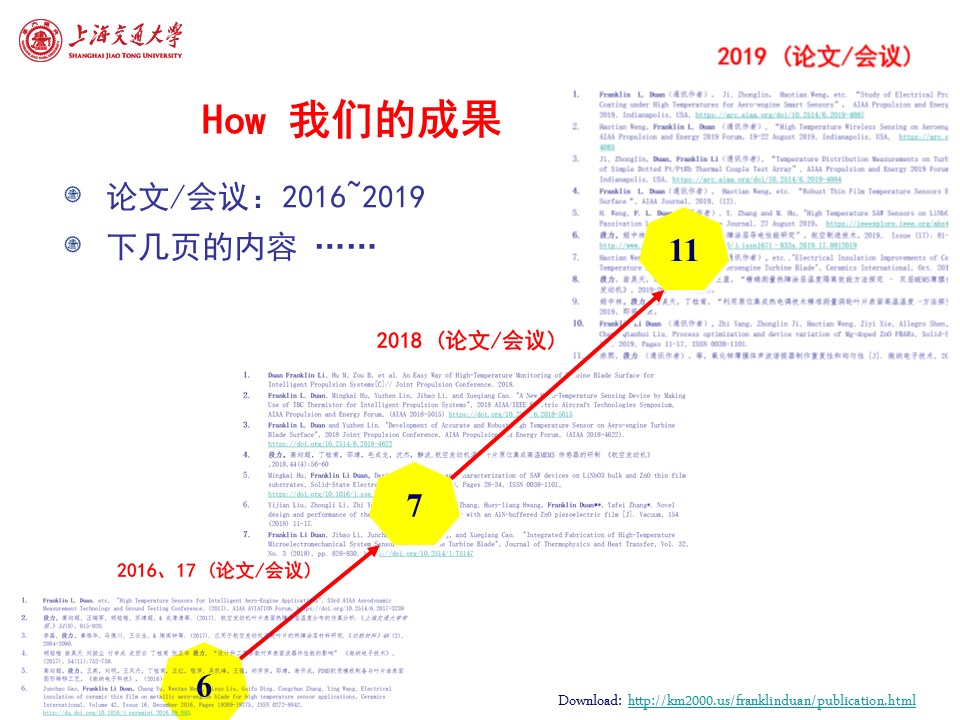 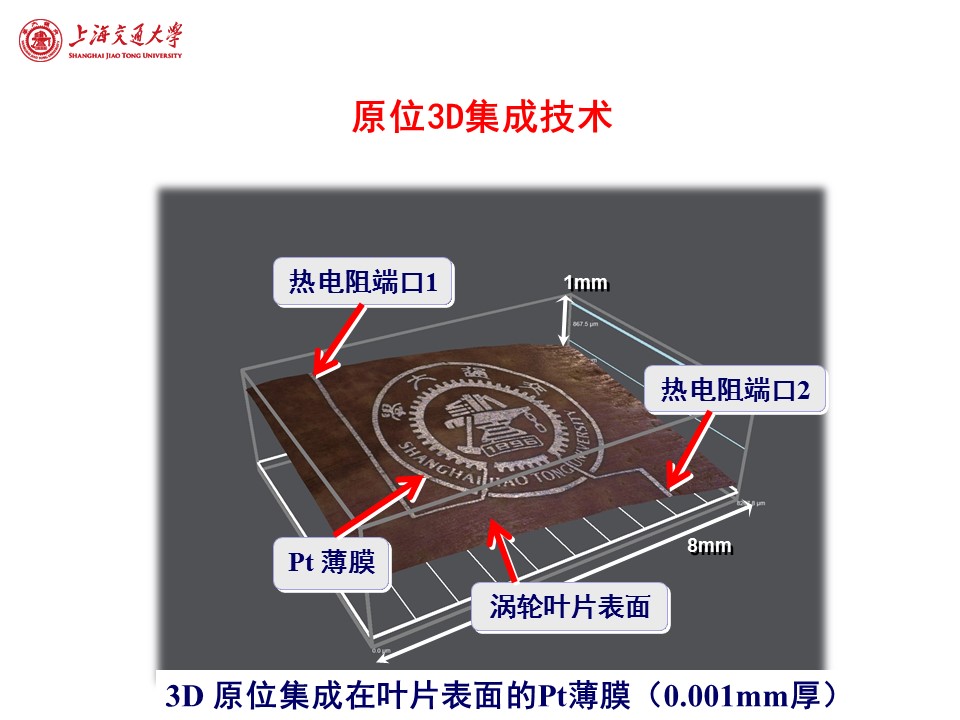 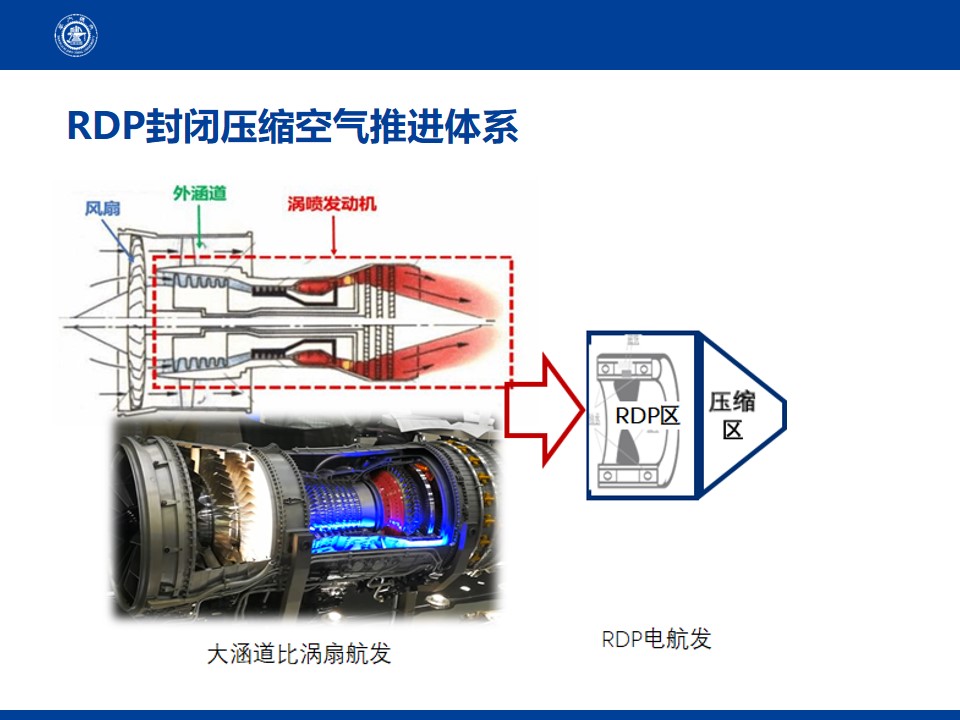 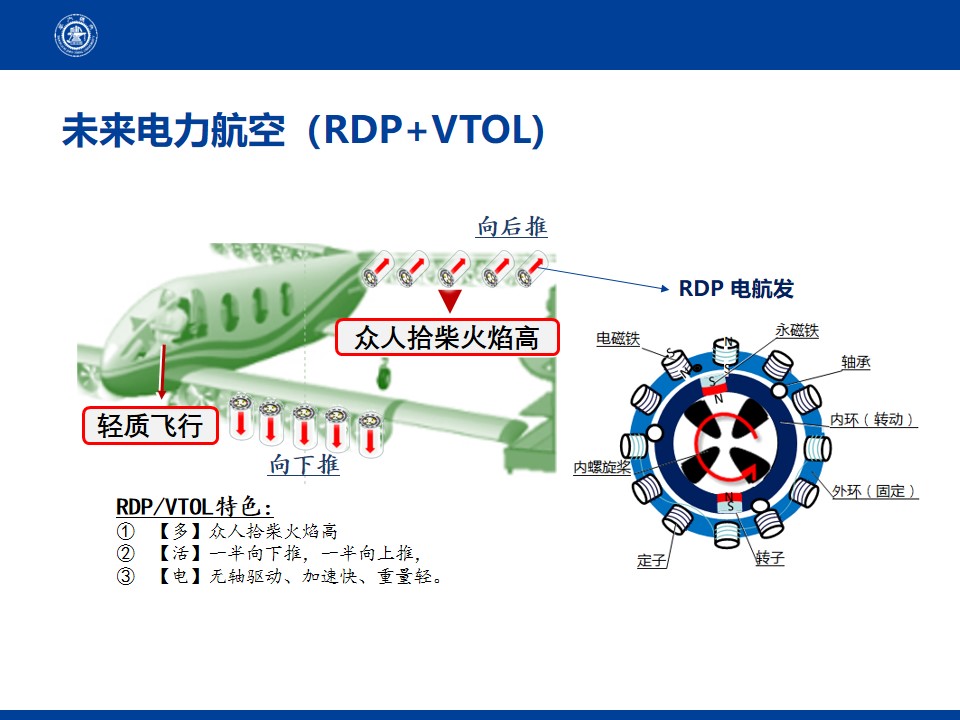 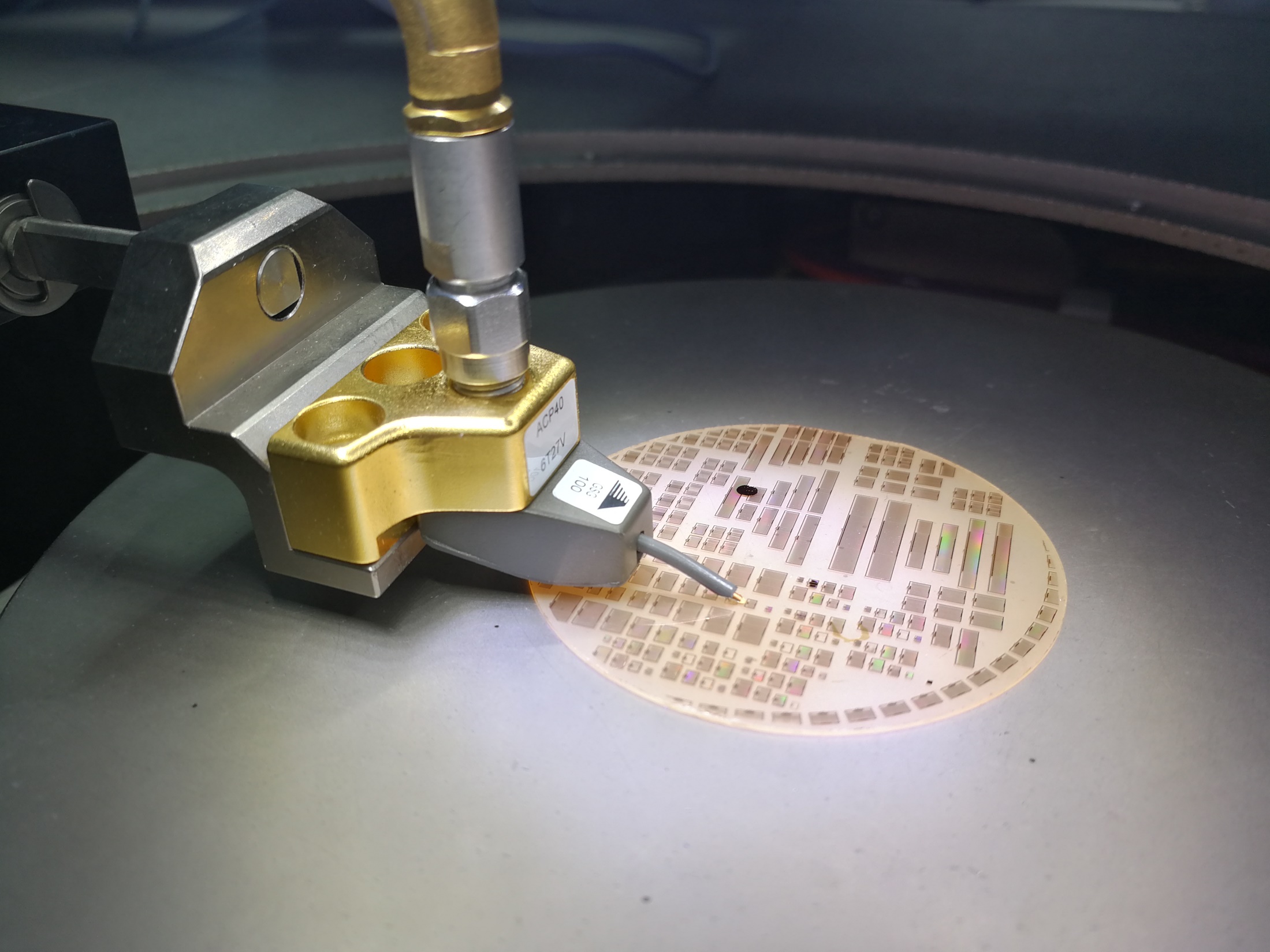 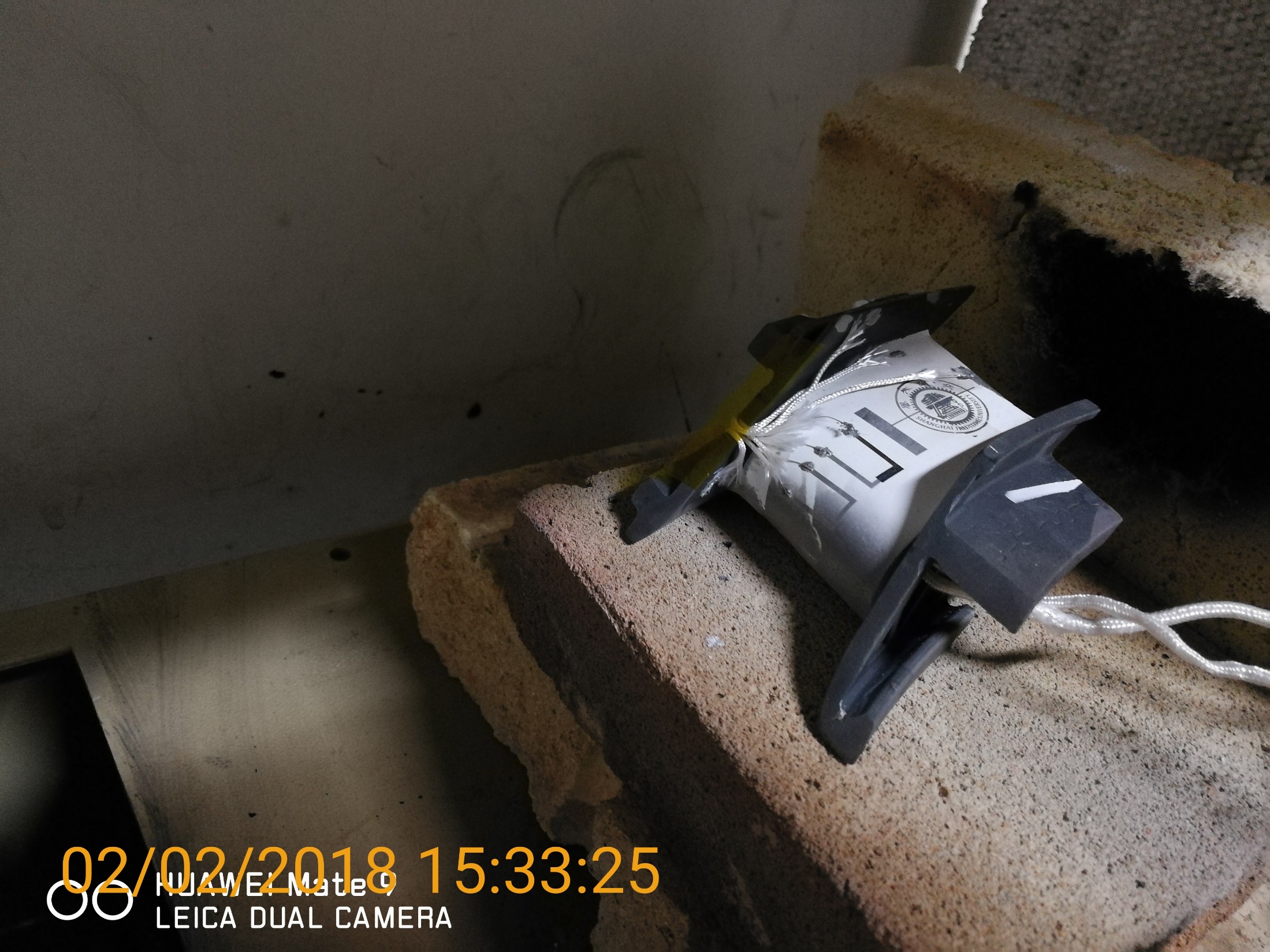 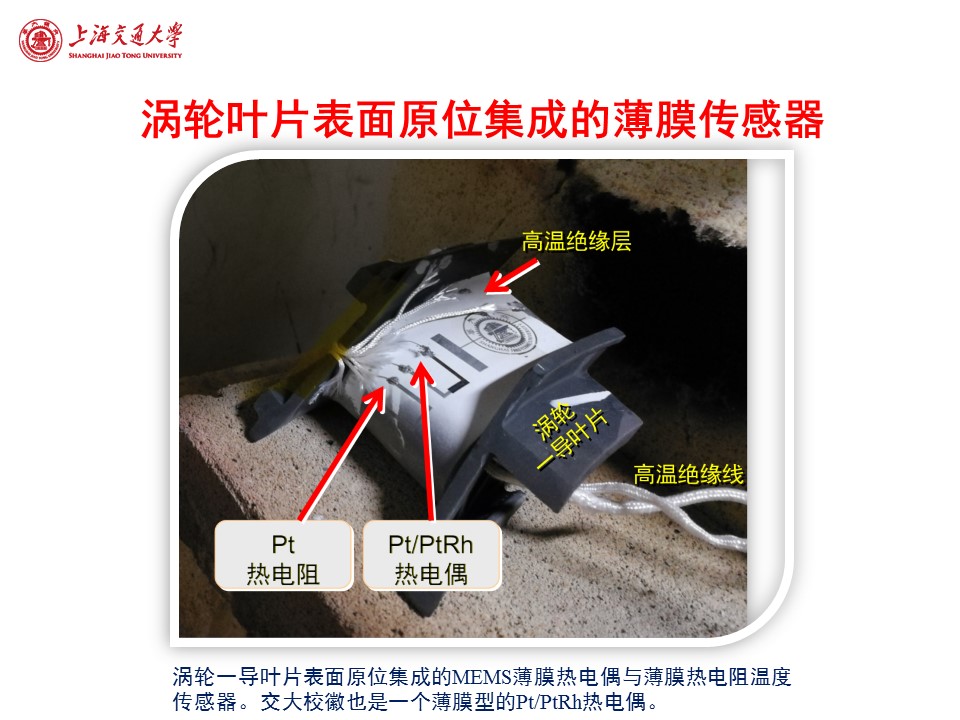 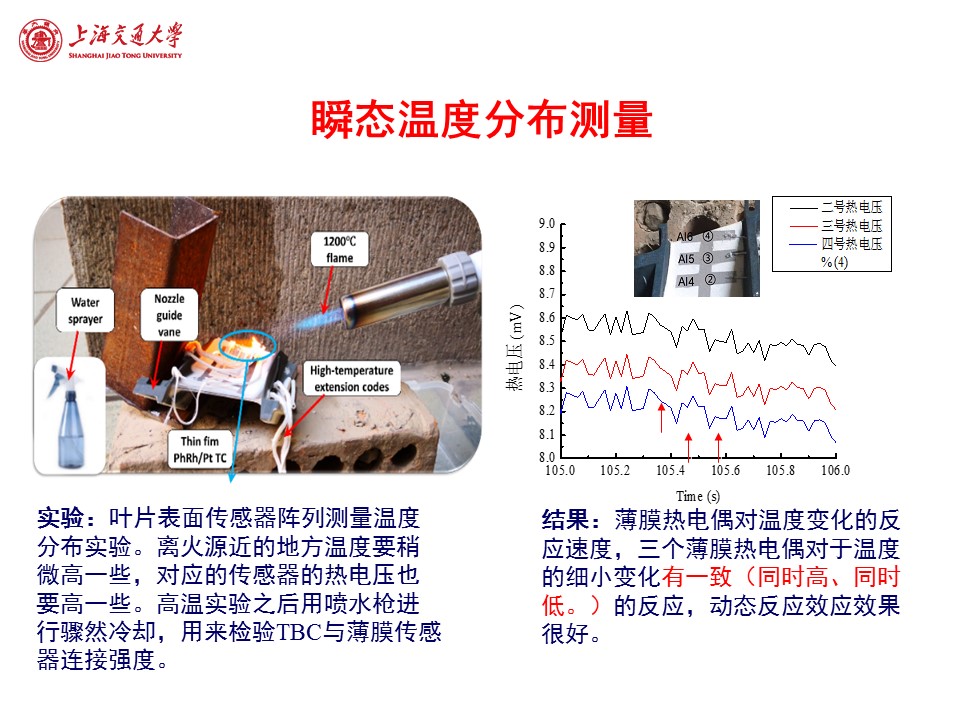 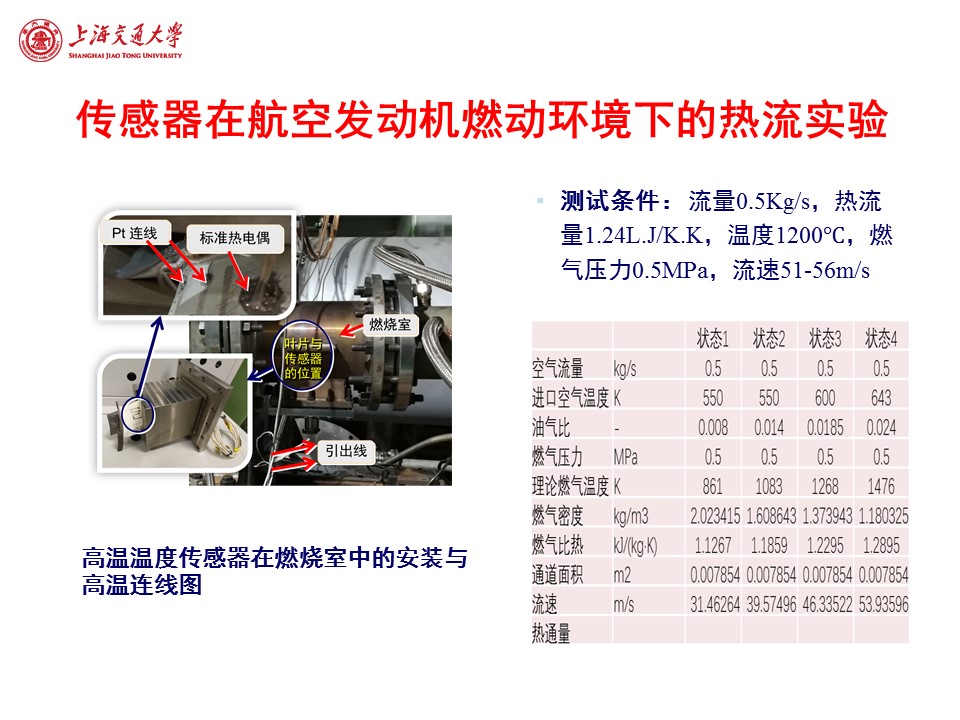 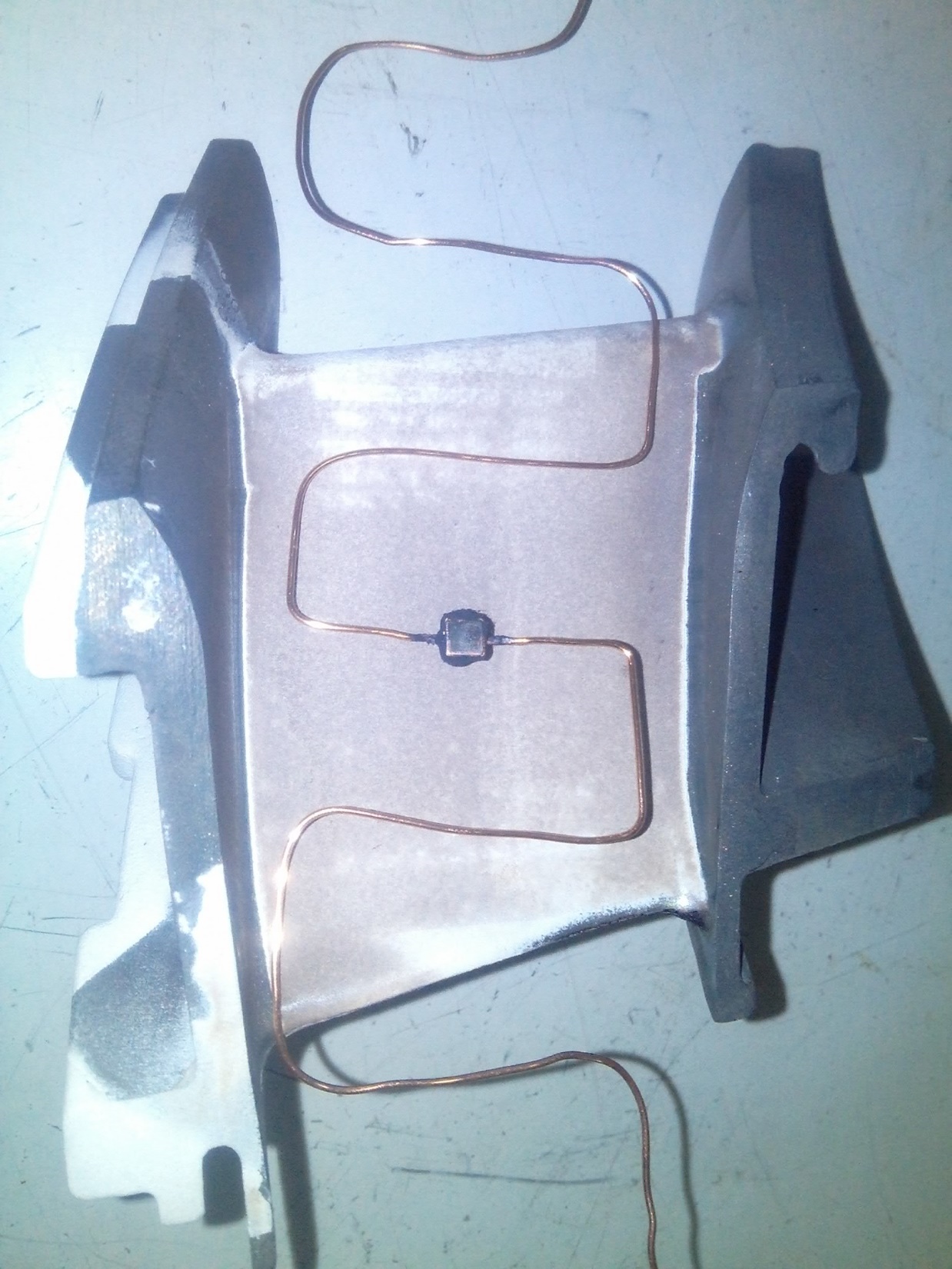 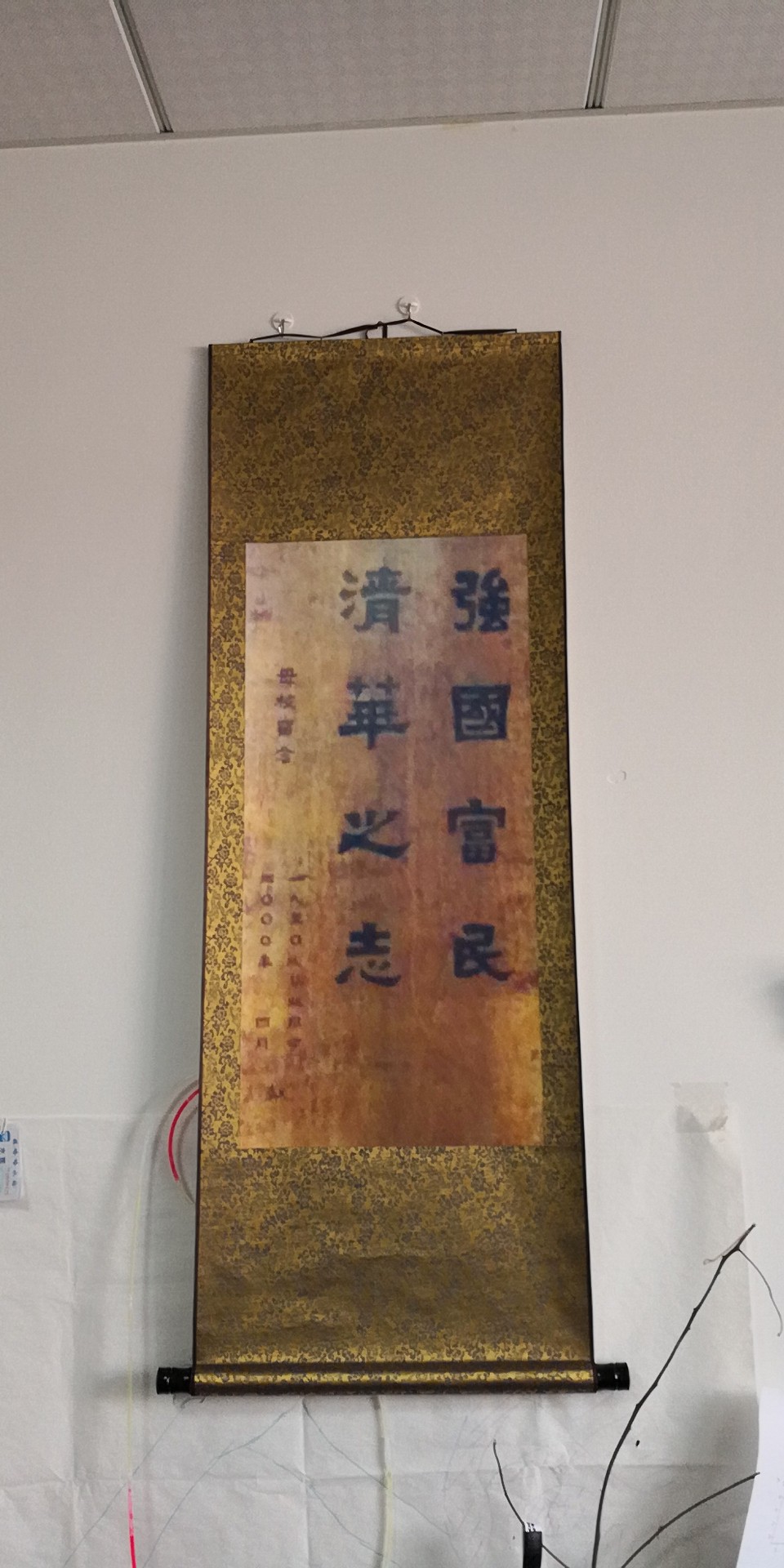 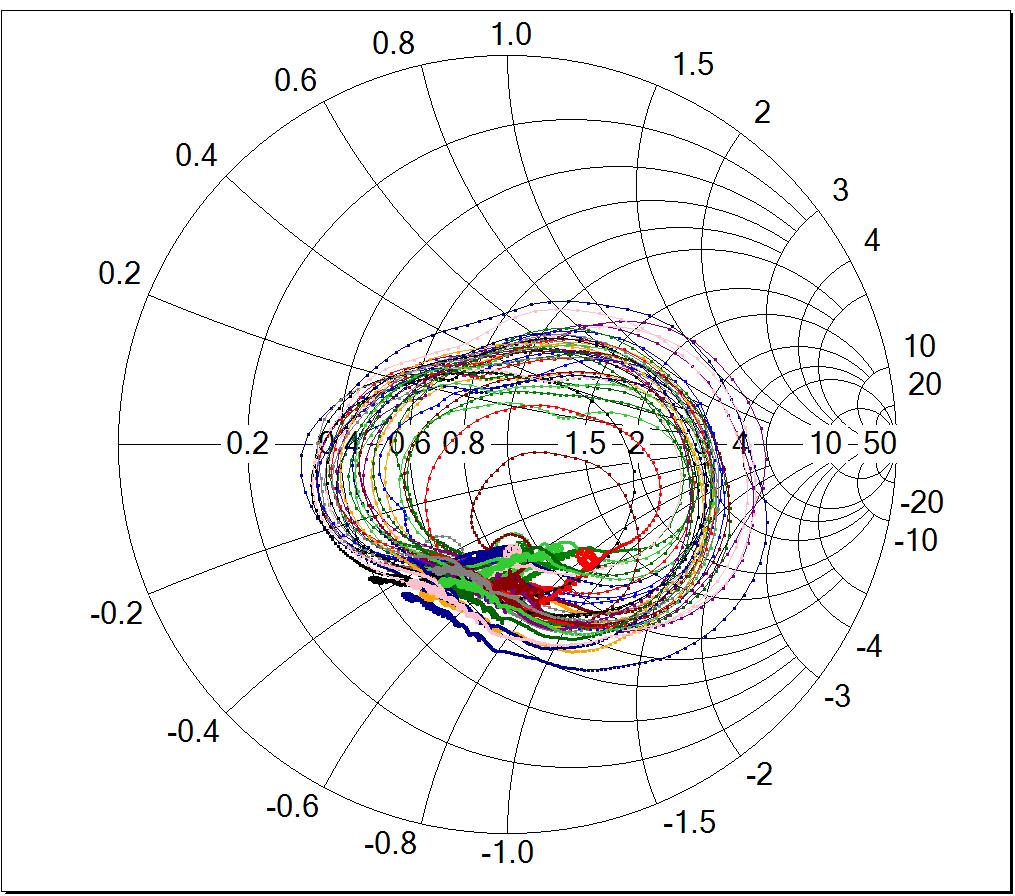 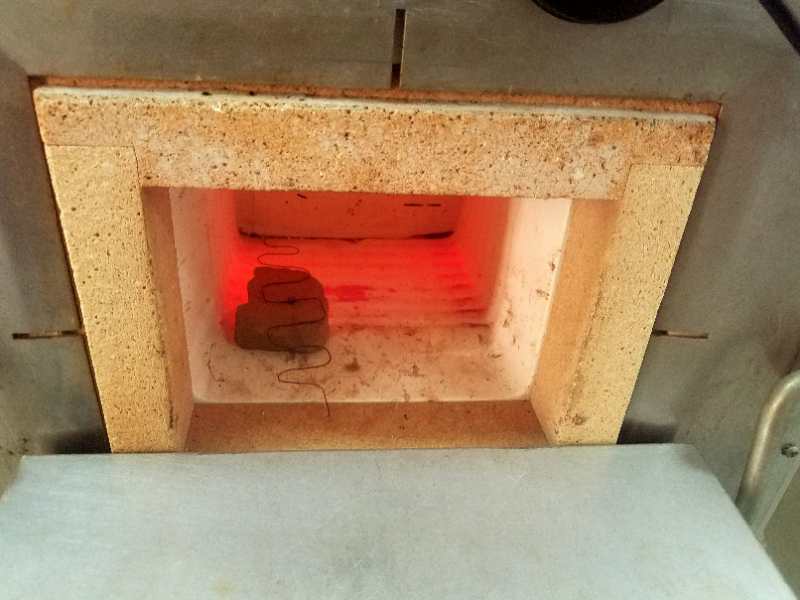 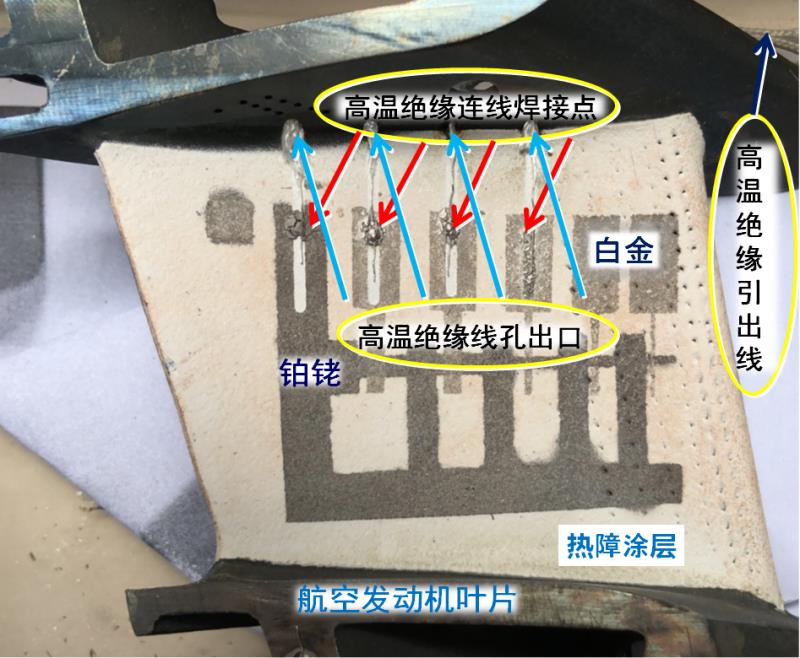 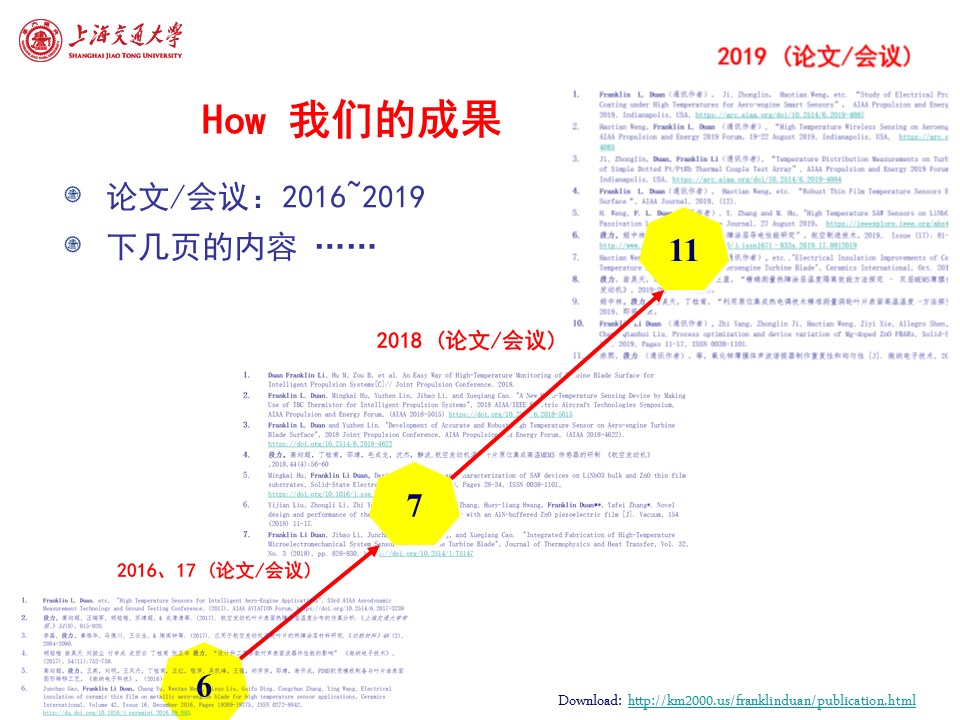 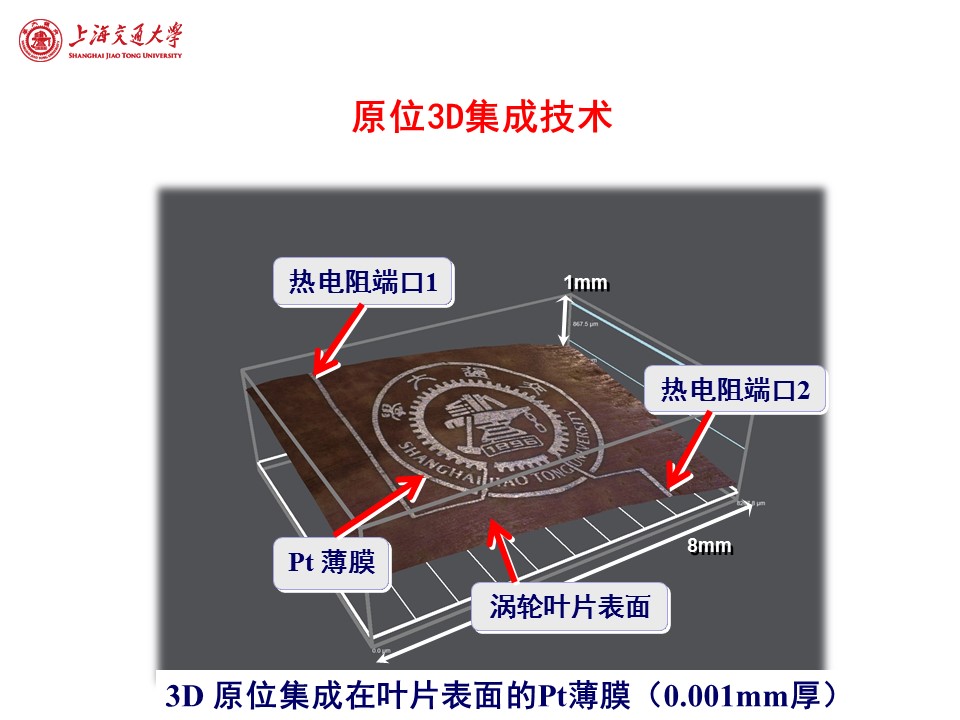 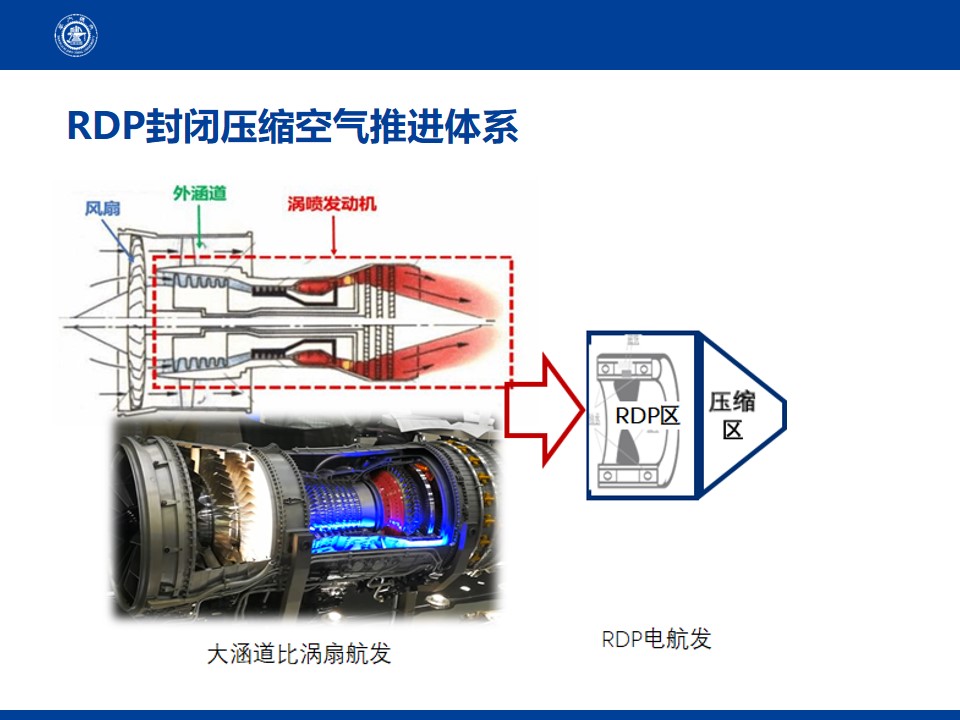 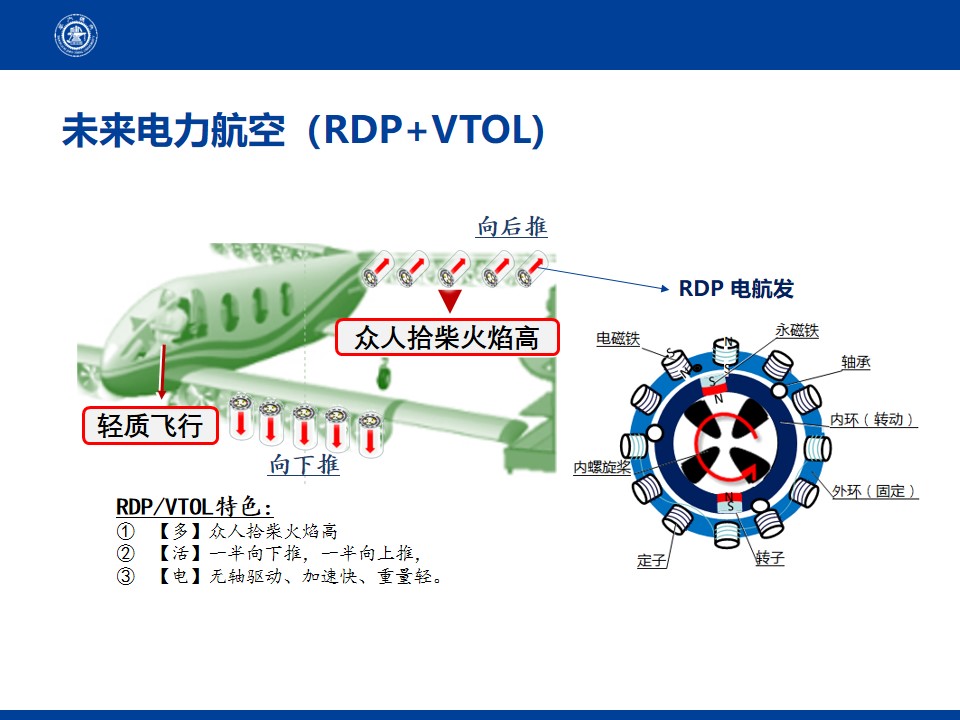 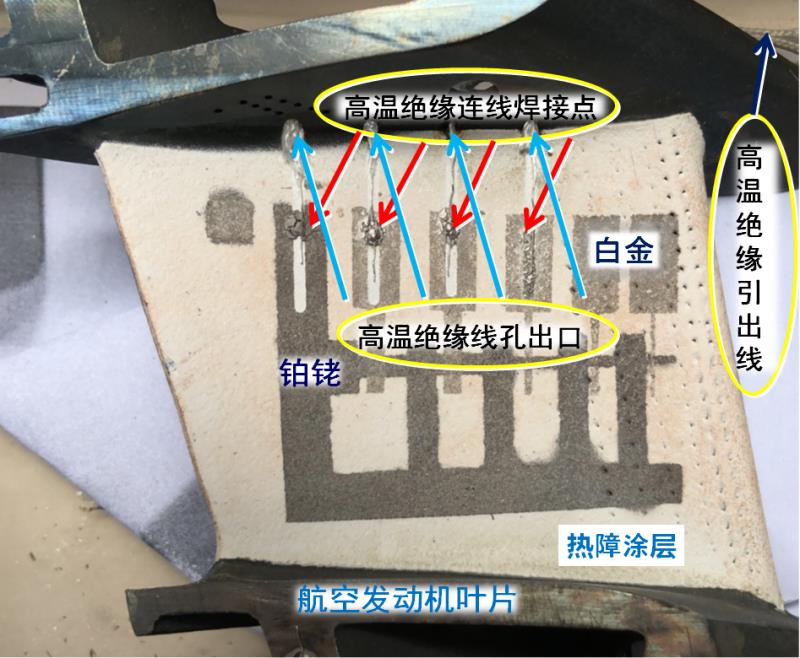 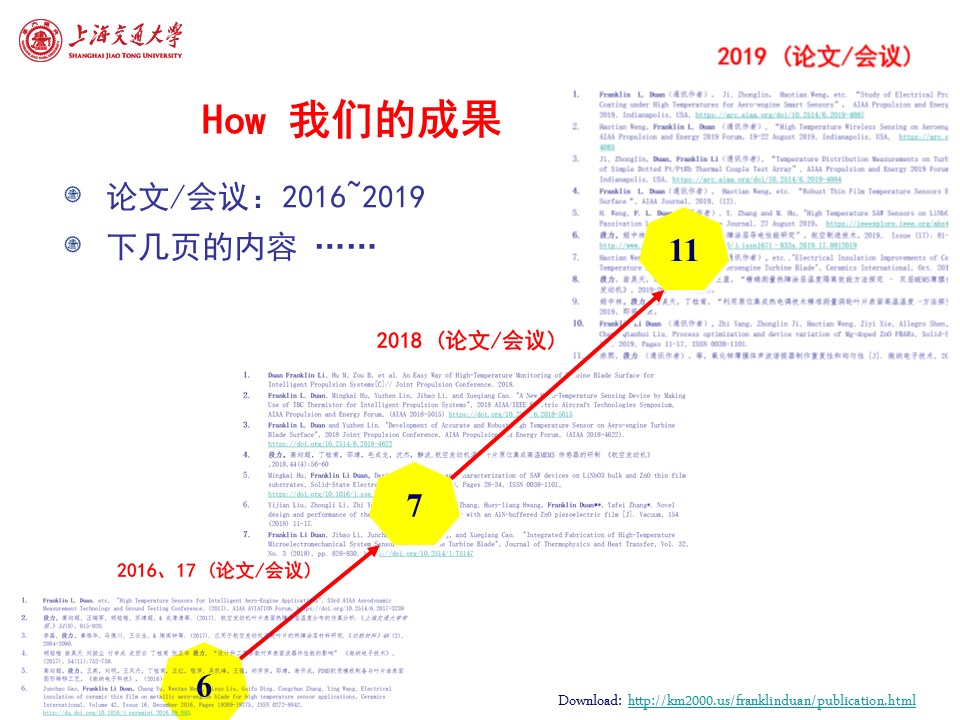